CALCULUS
Integration by substitution
1
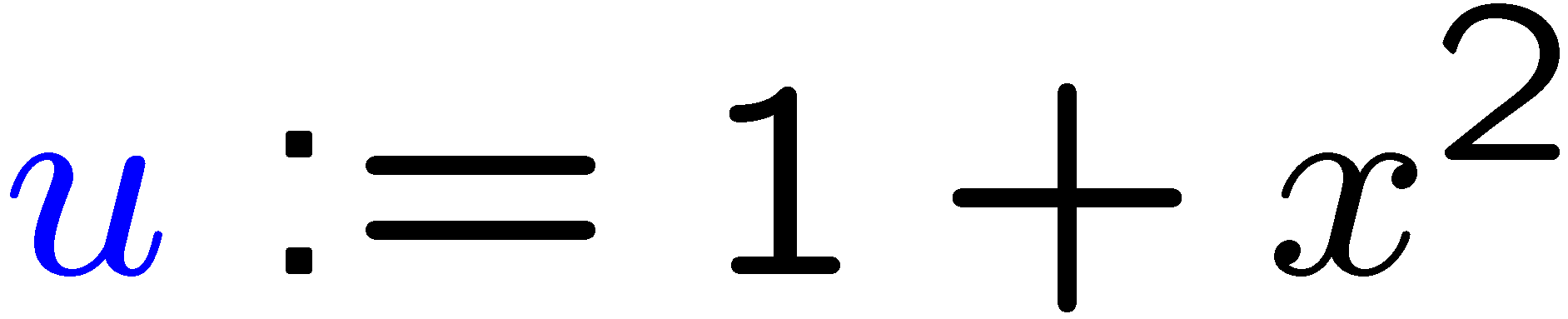 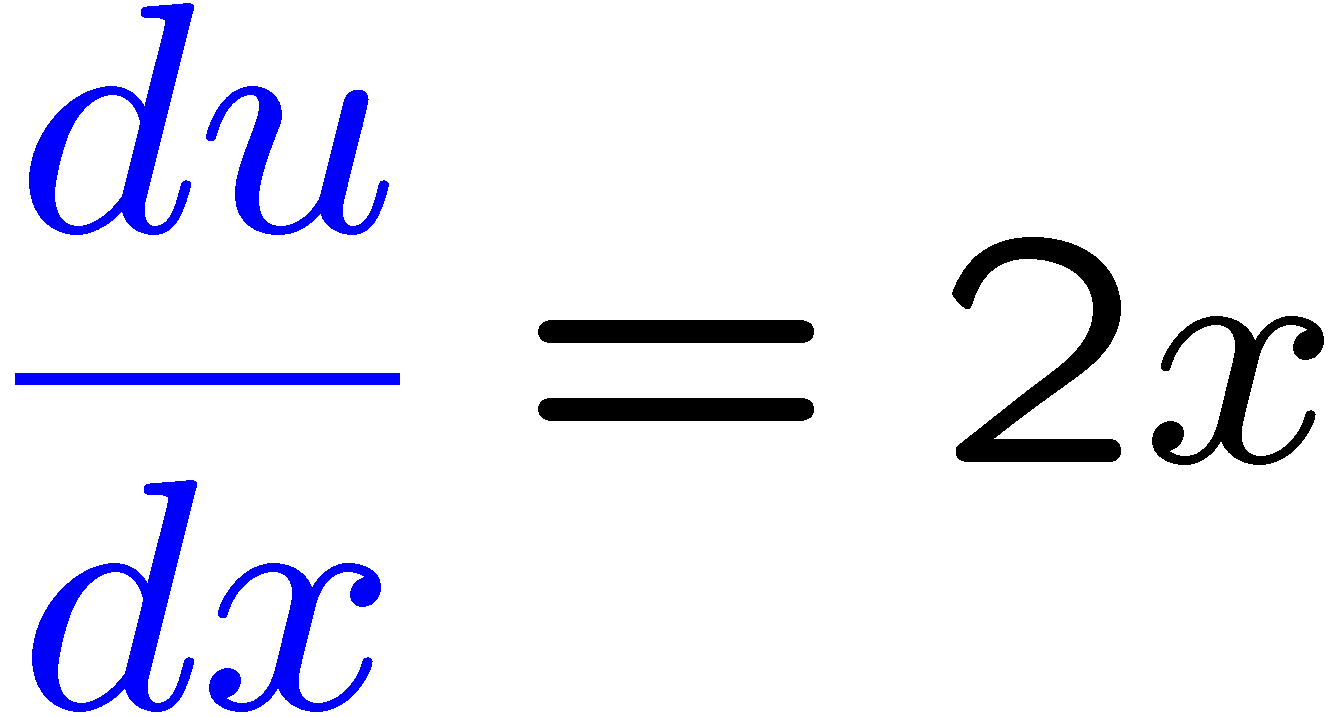 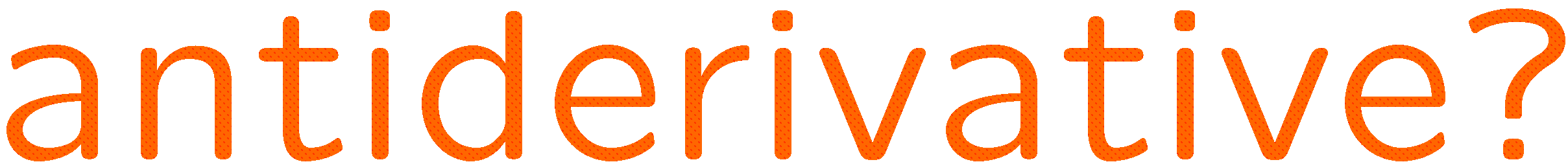 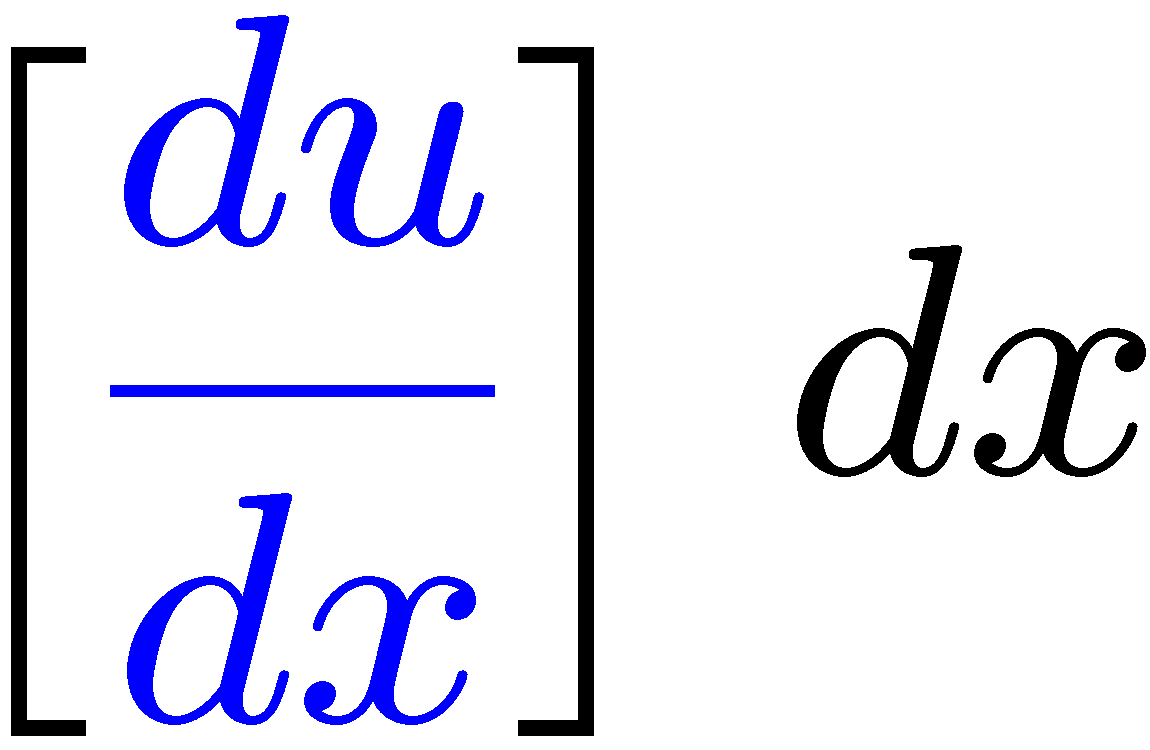 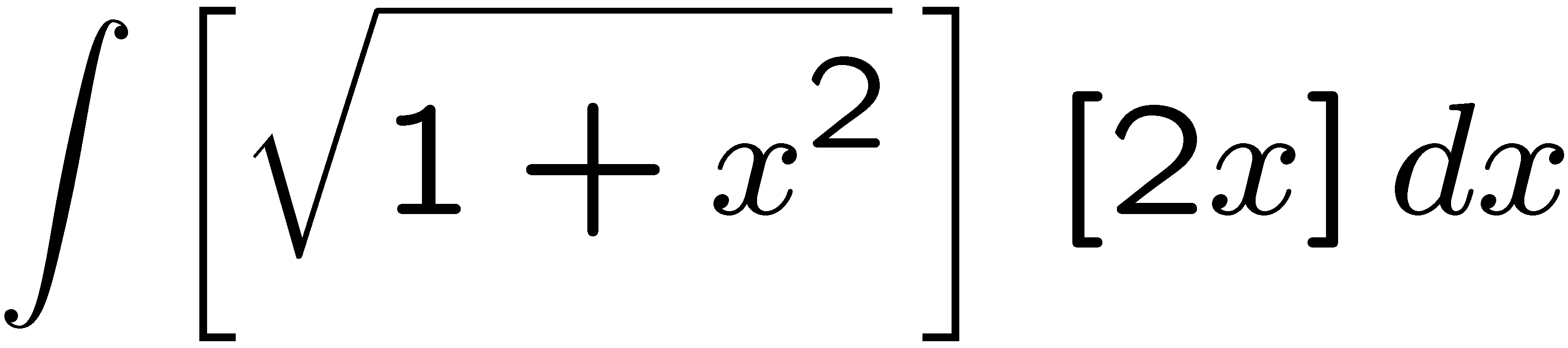 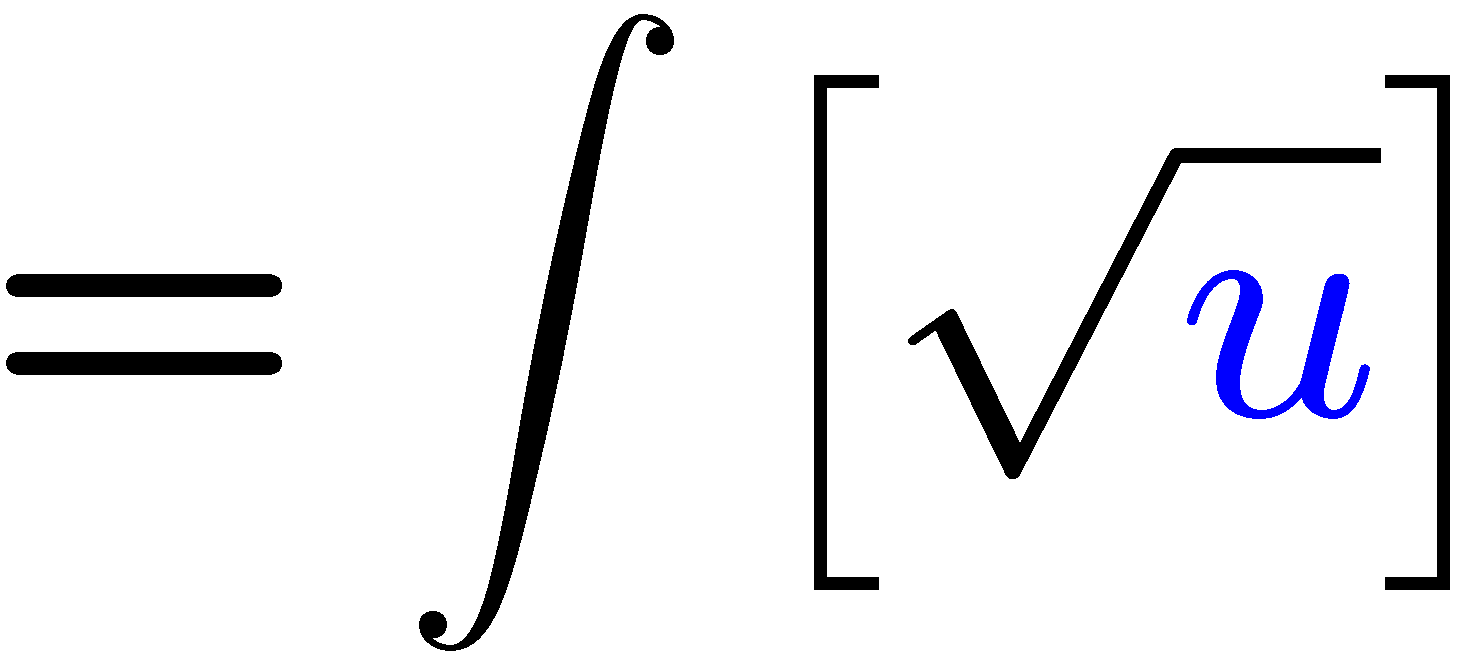 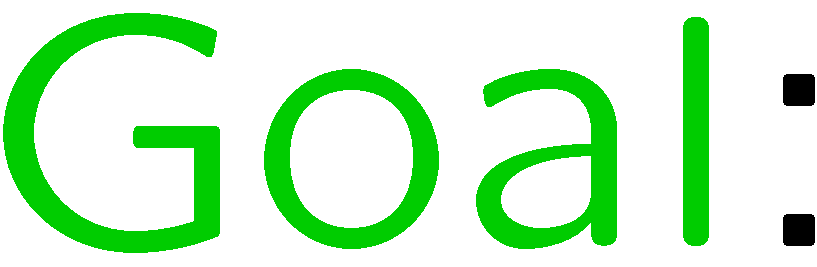 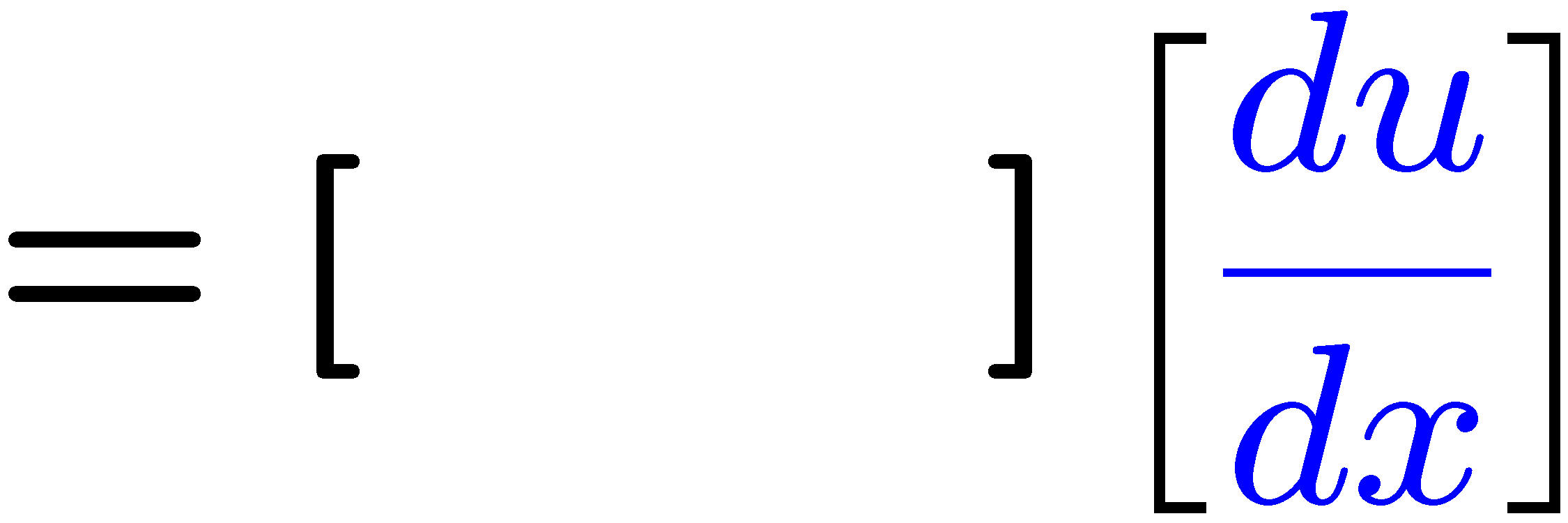 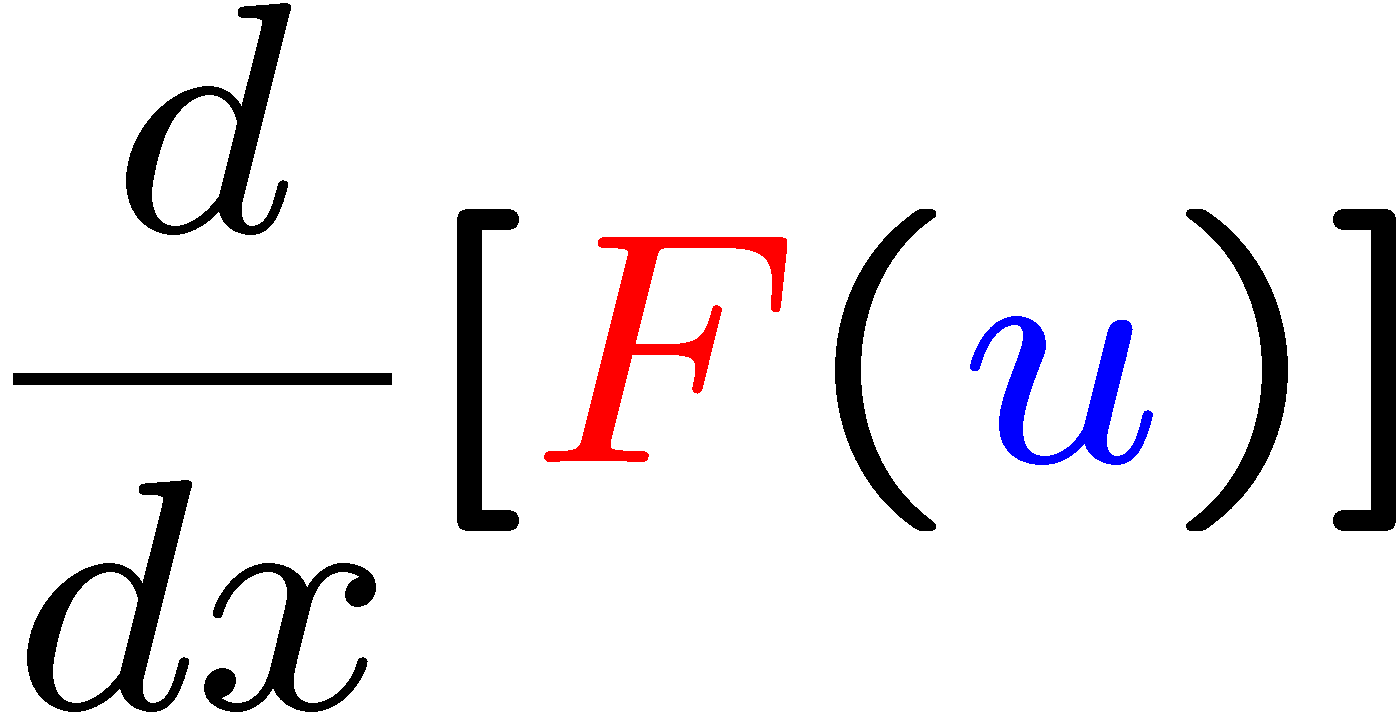 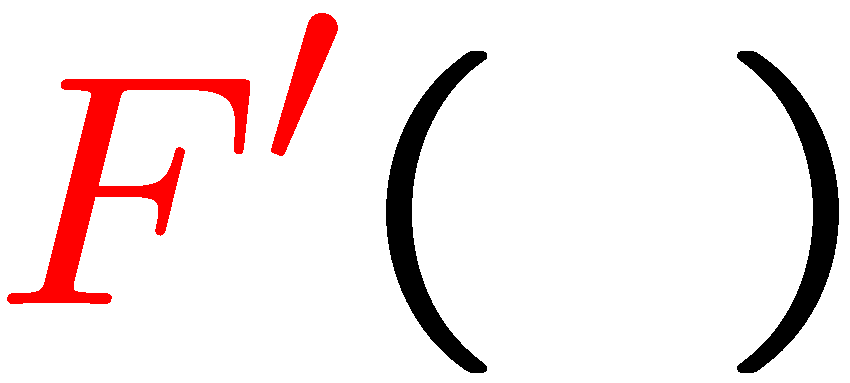 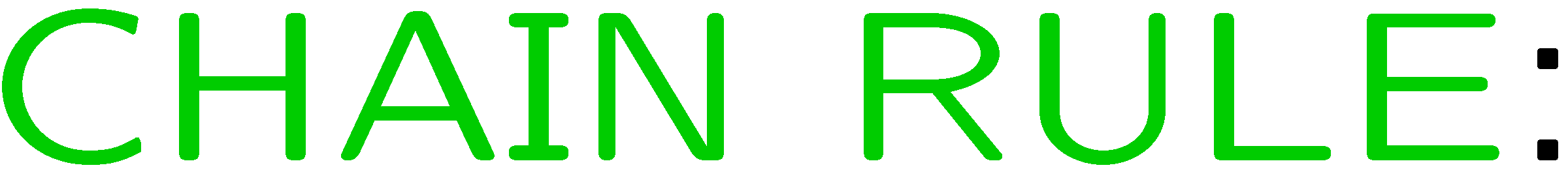 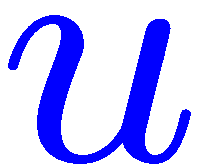 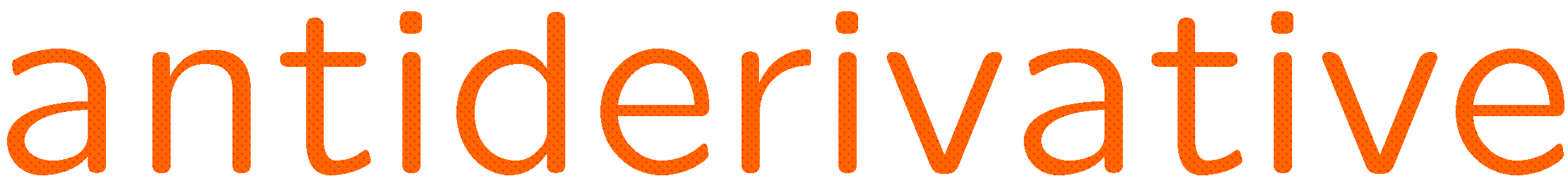 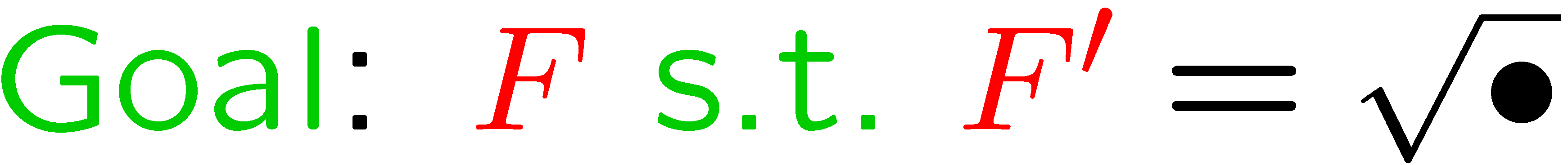 2
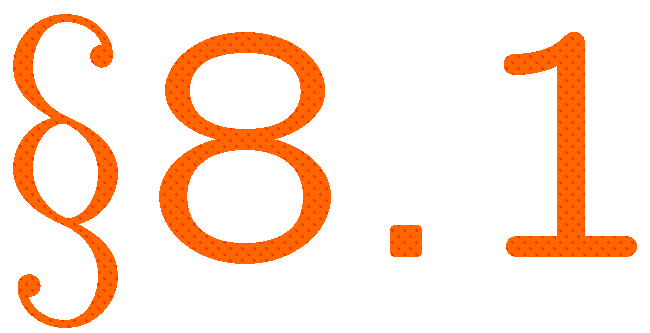 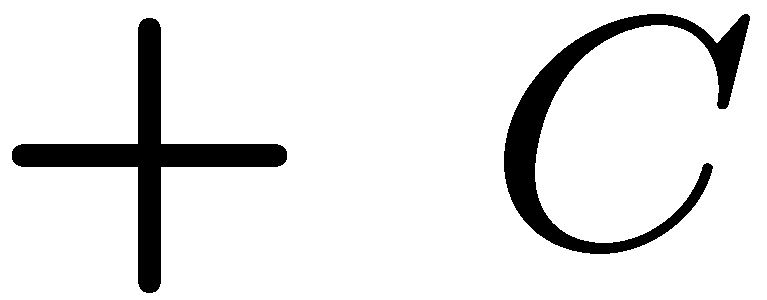 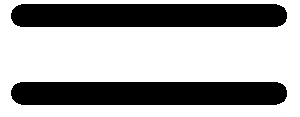 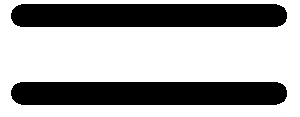 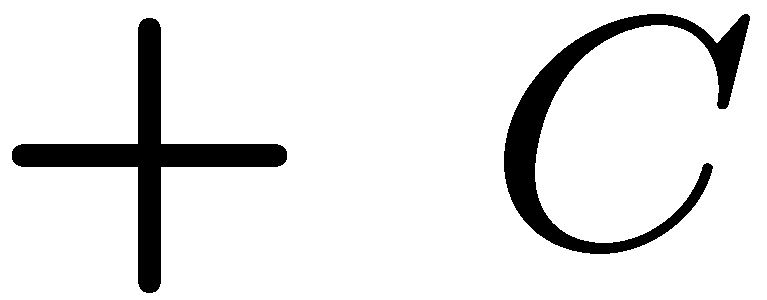 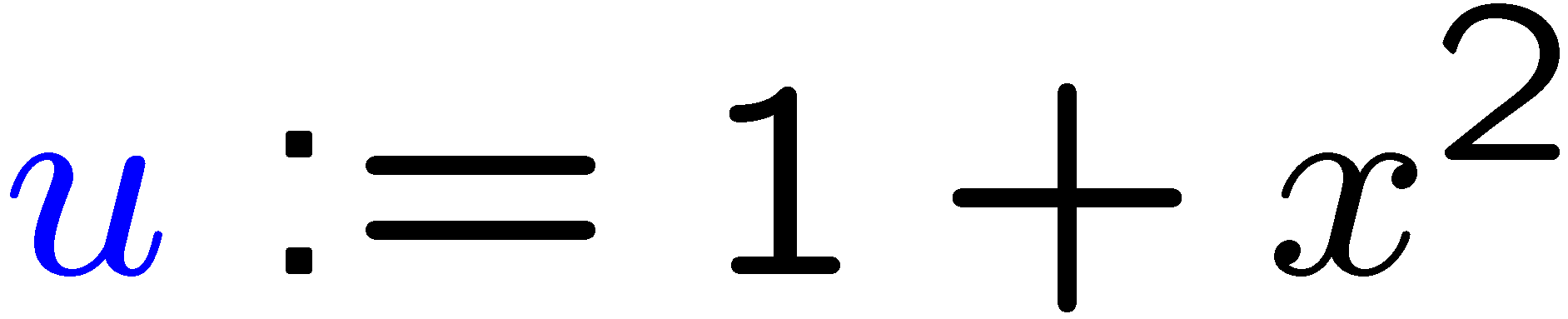 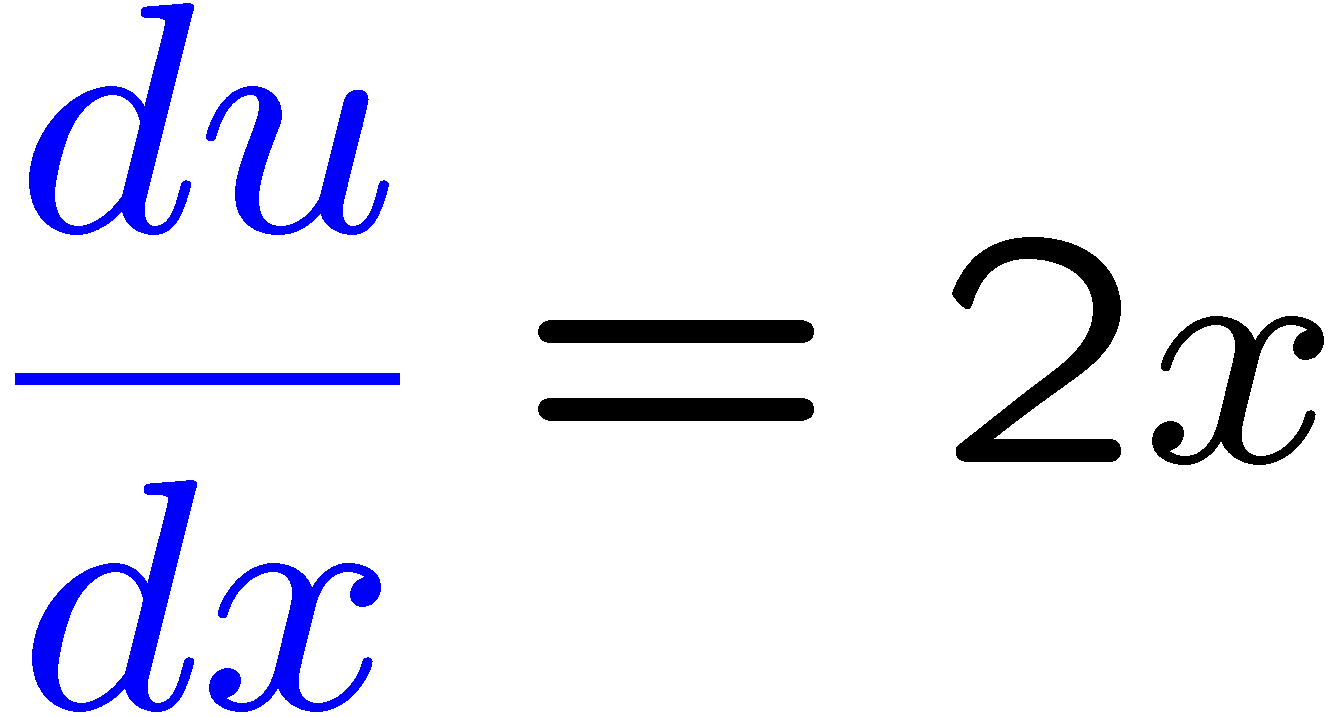 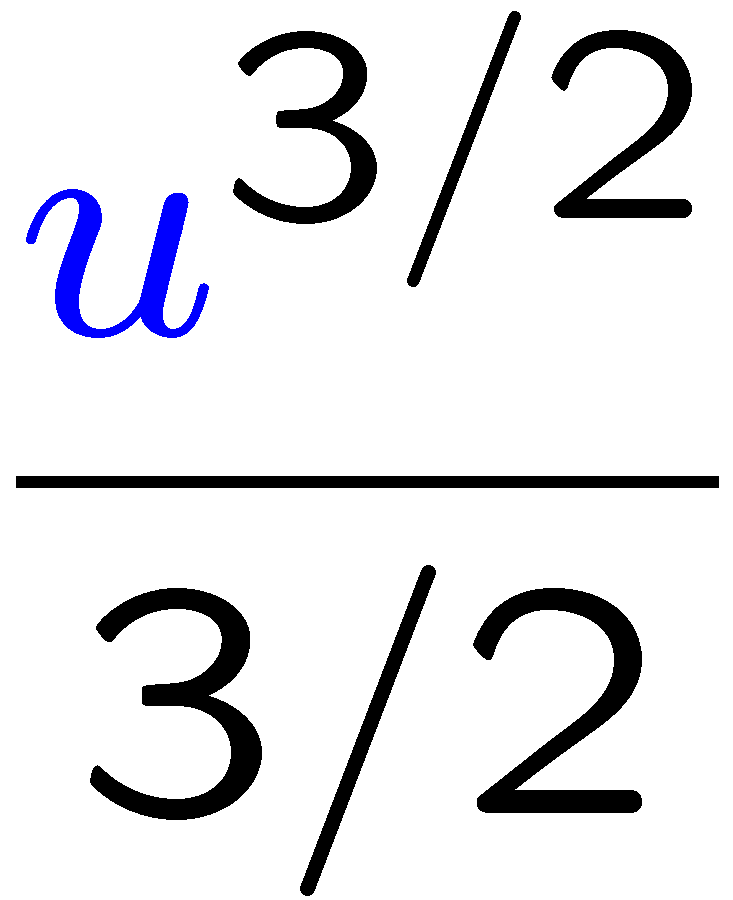 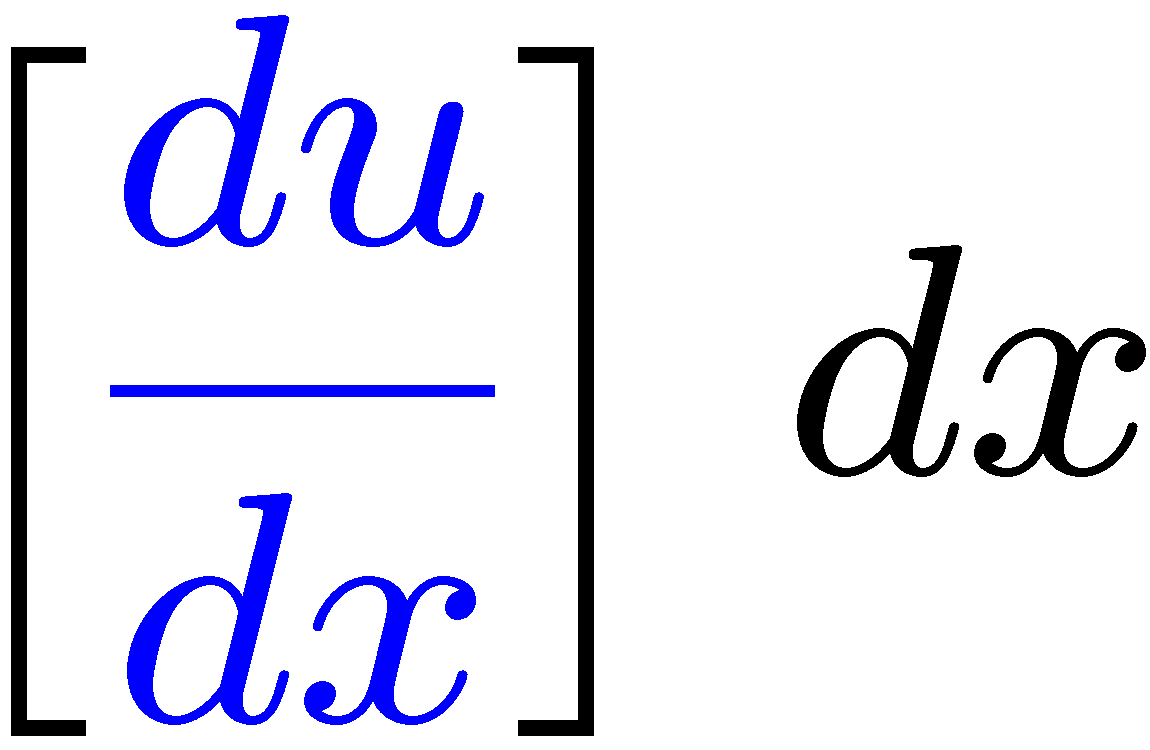 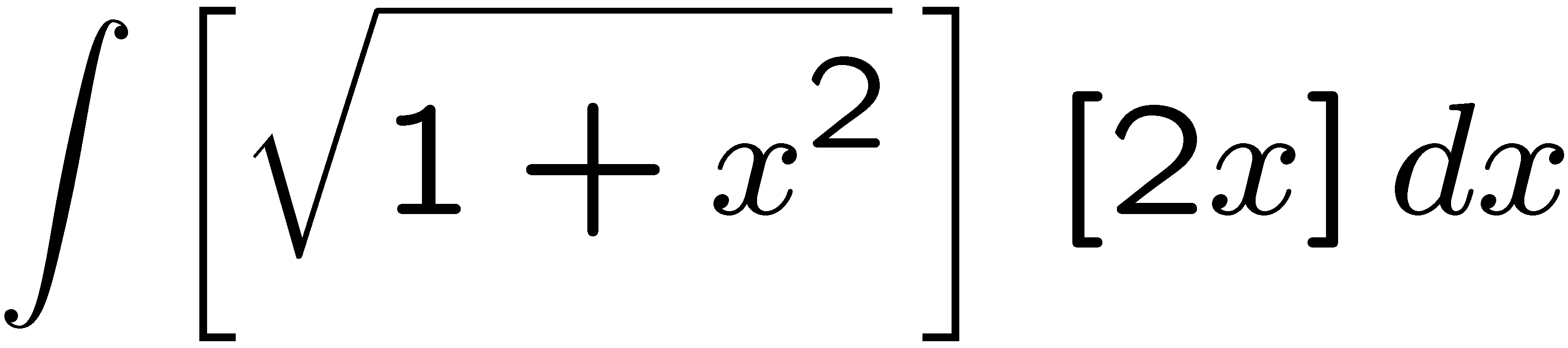 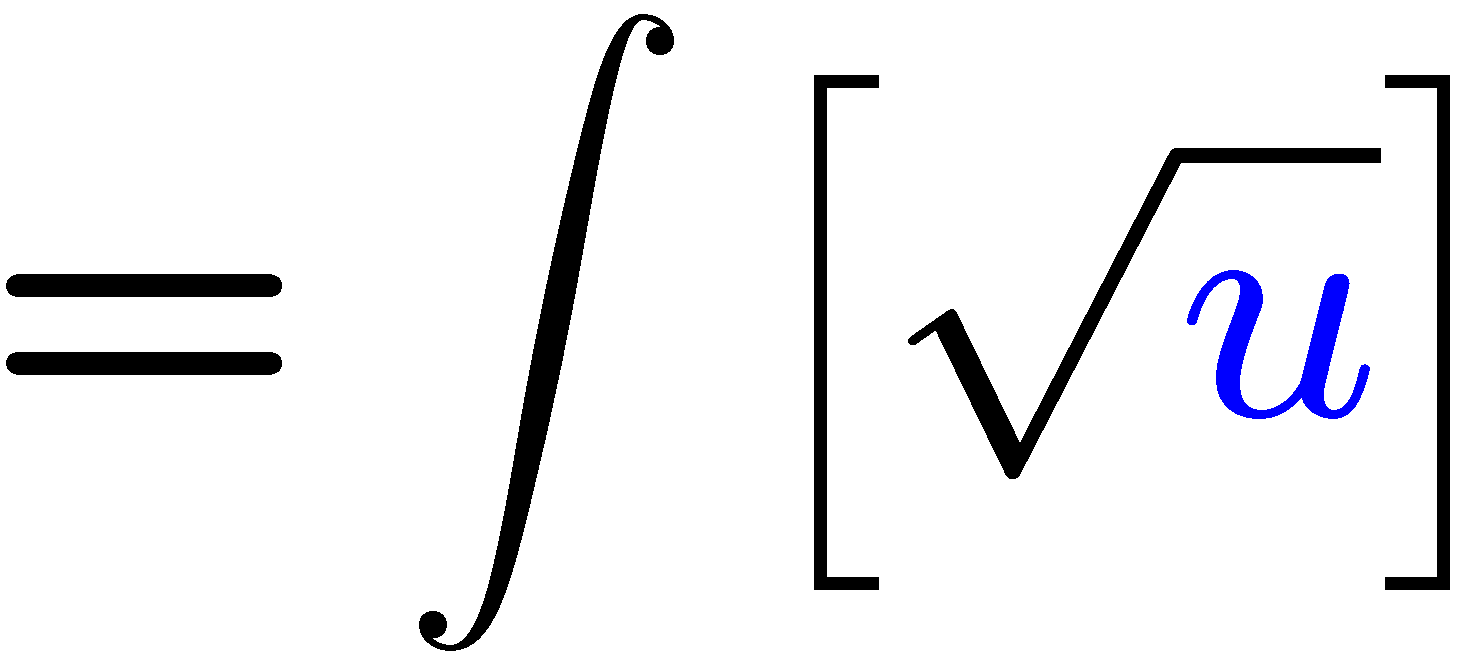 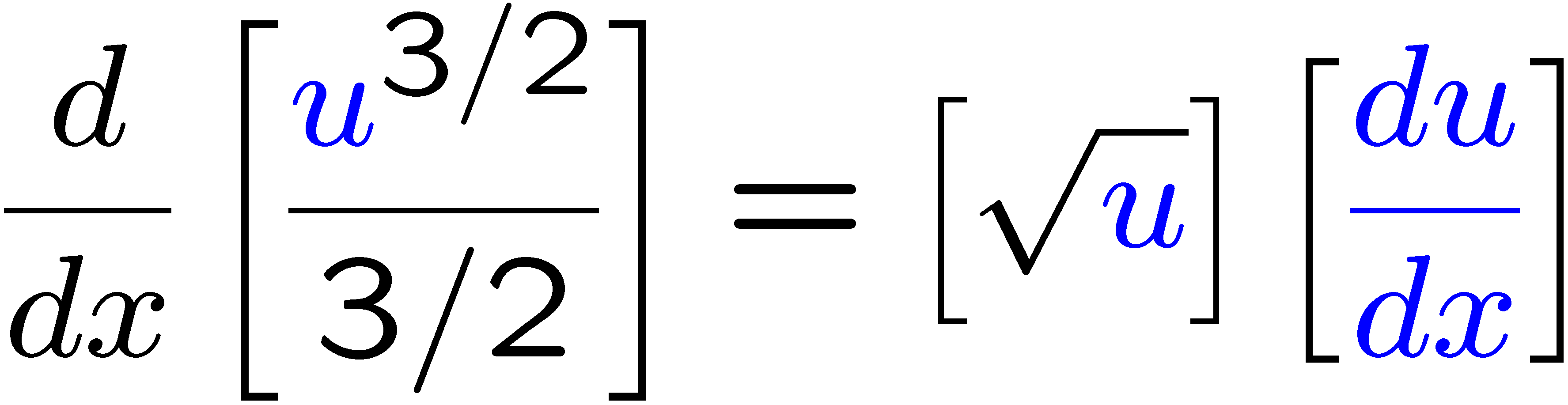 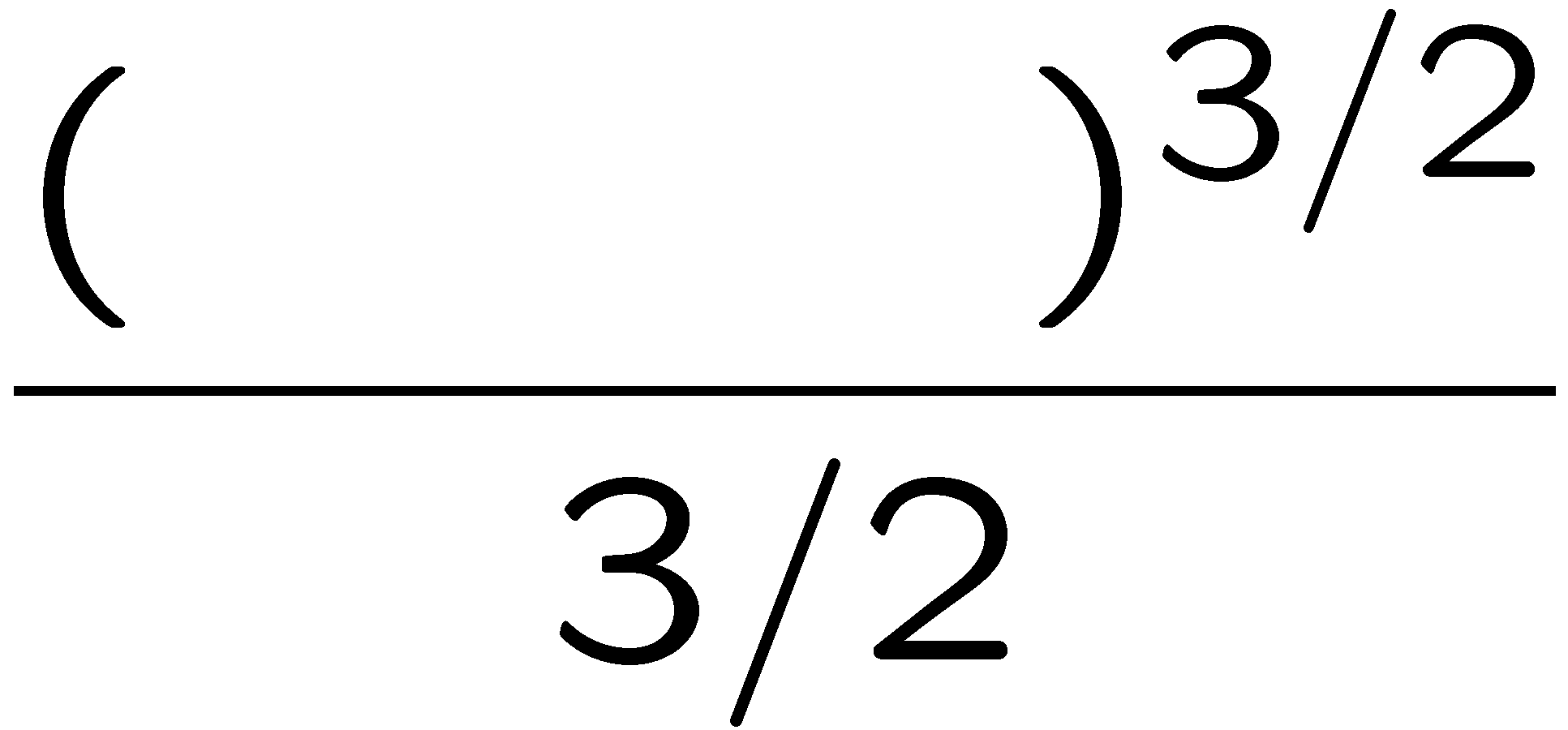 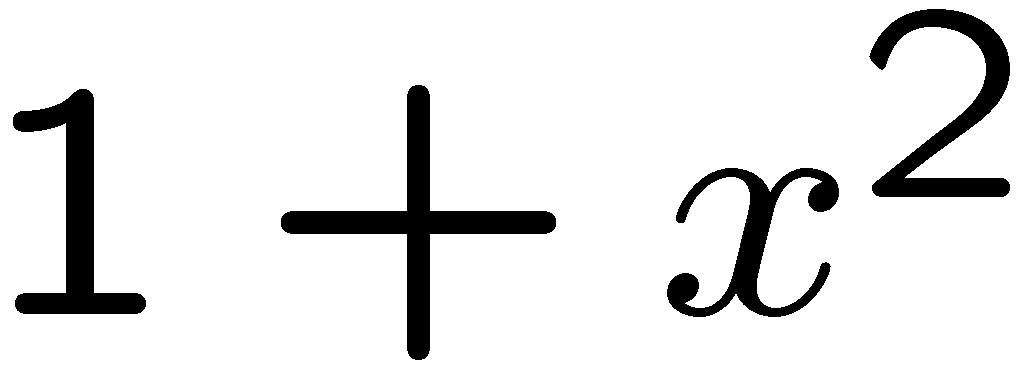 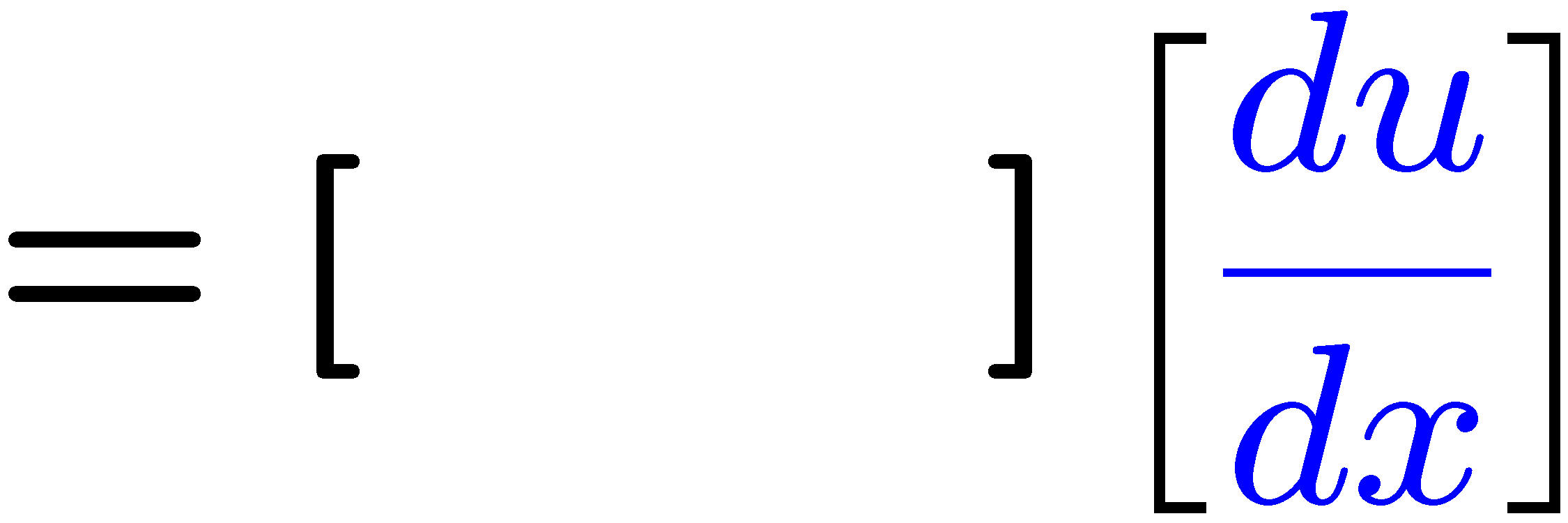 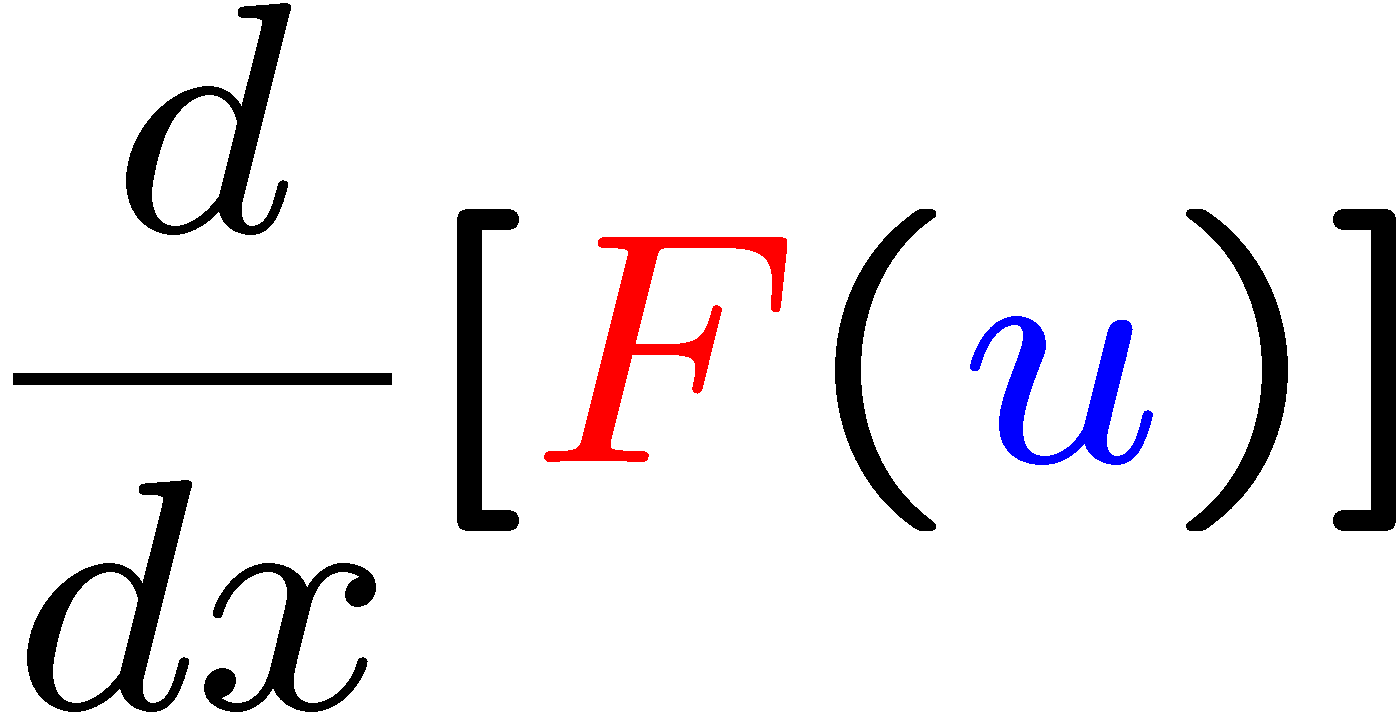 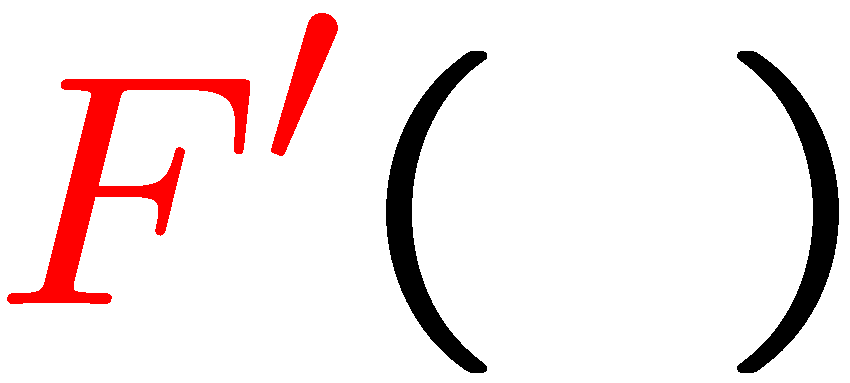 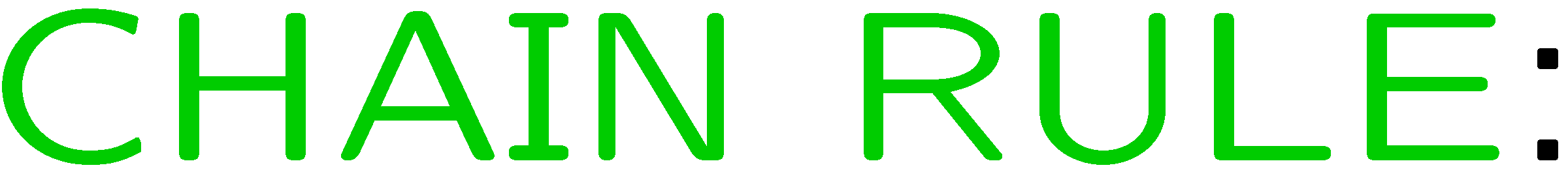 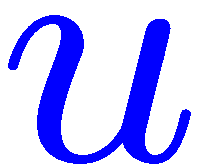 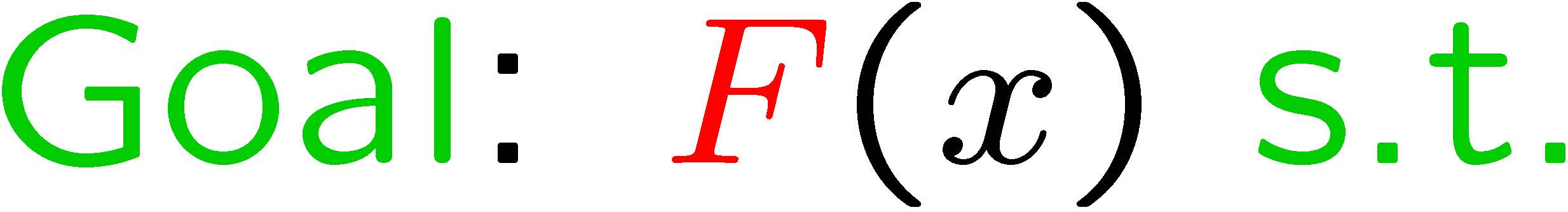 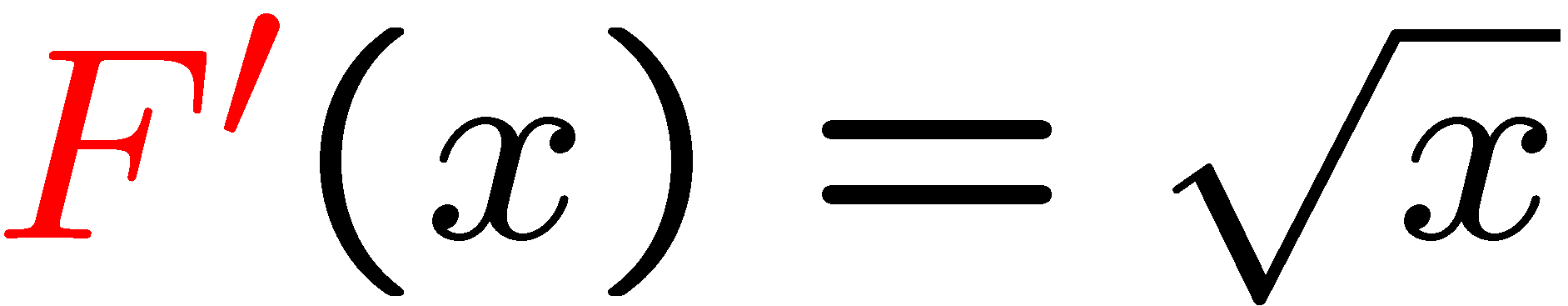 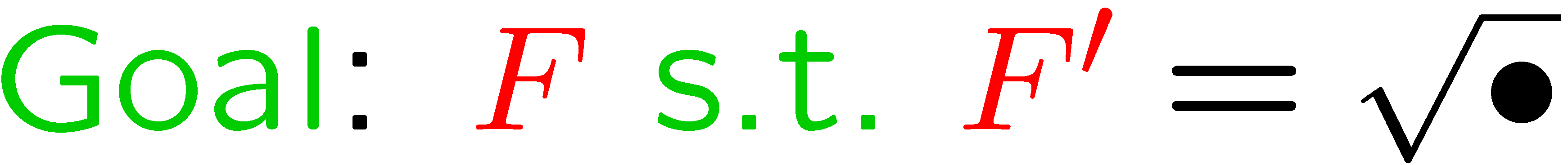 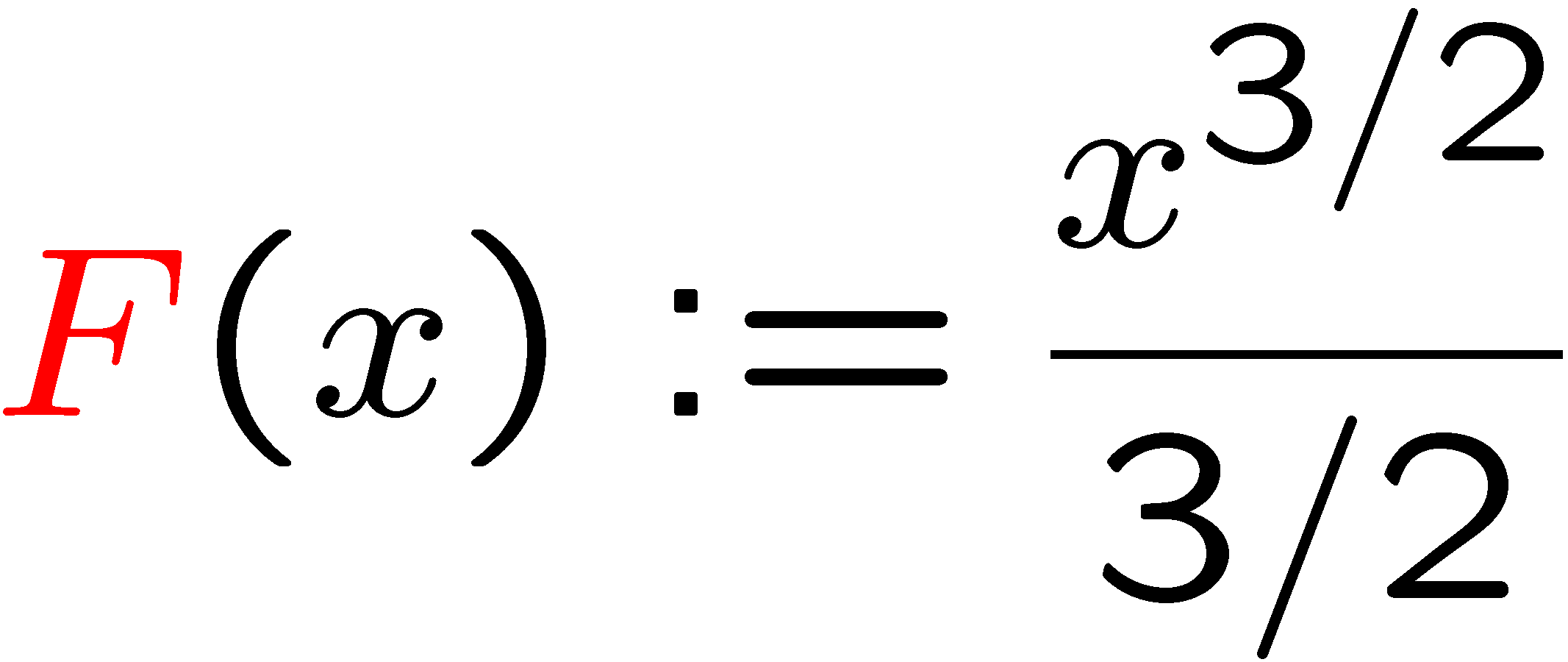 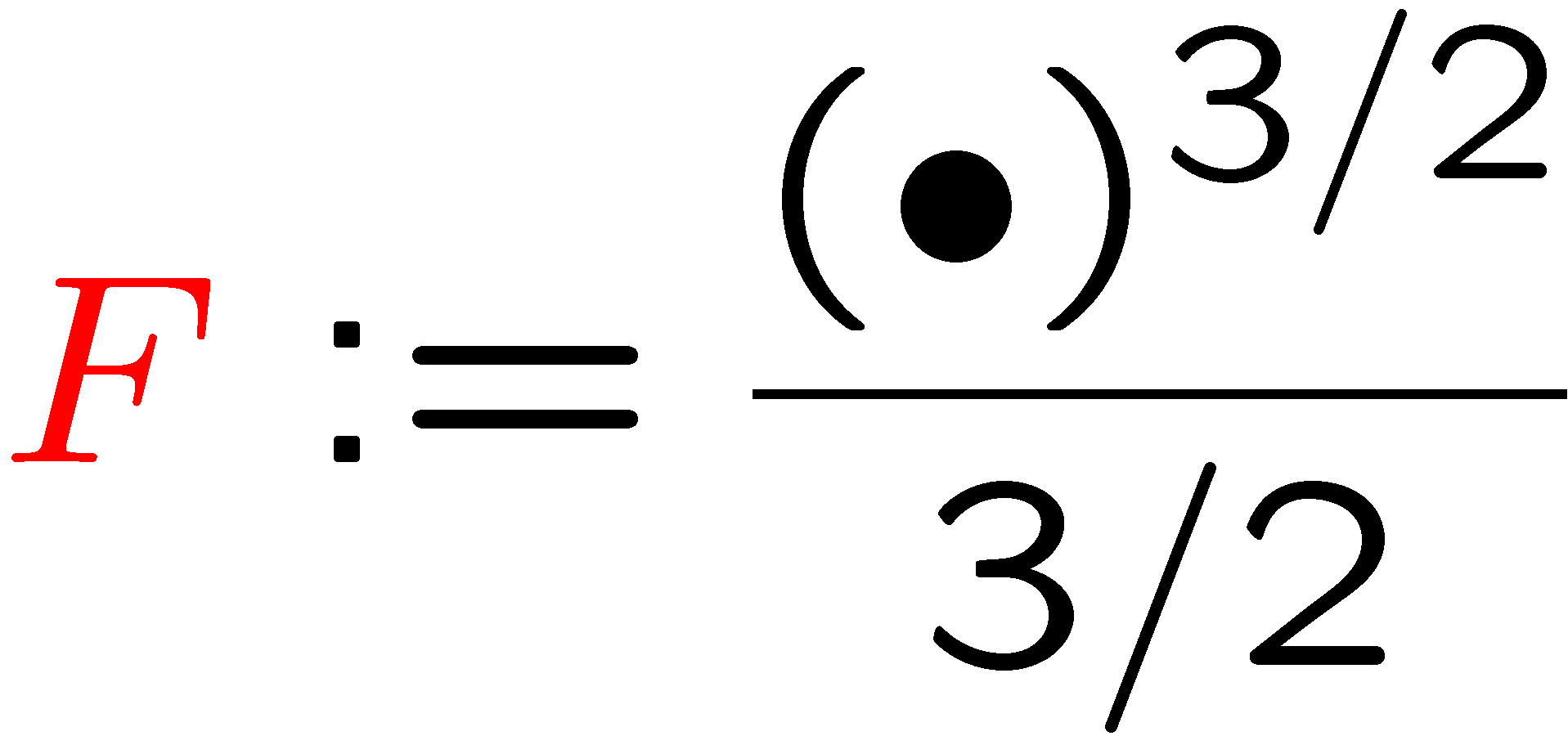 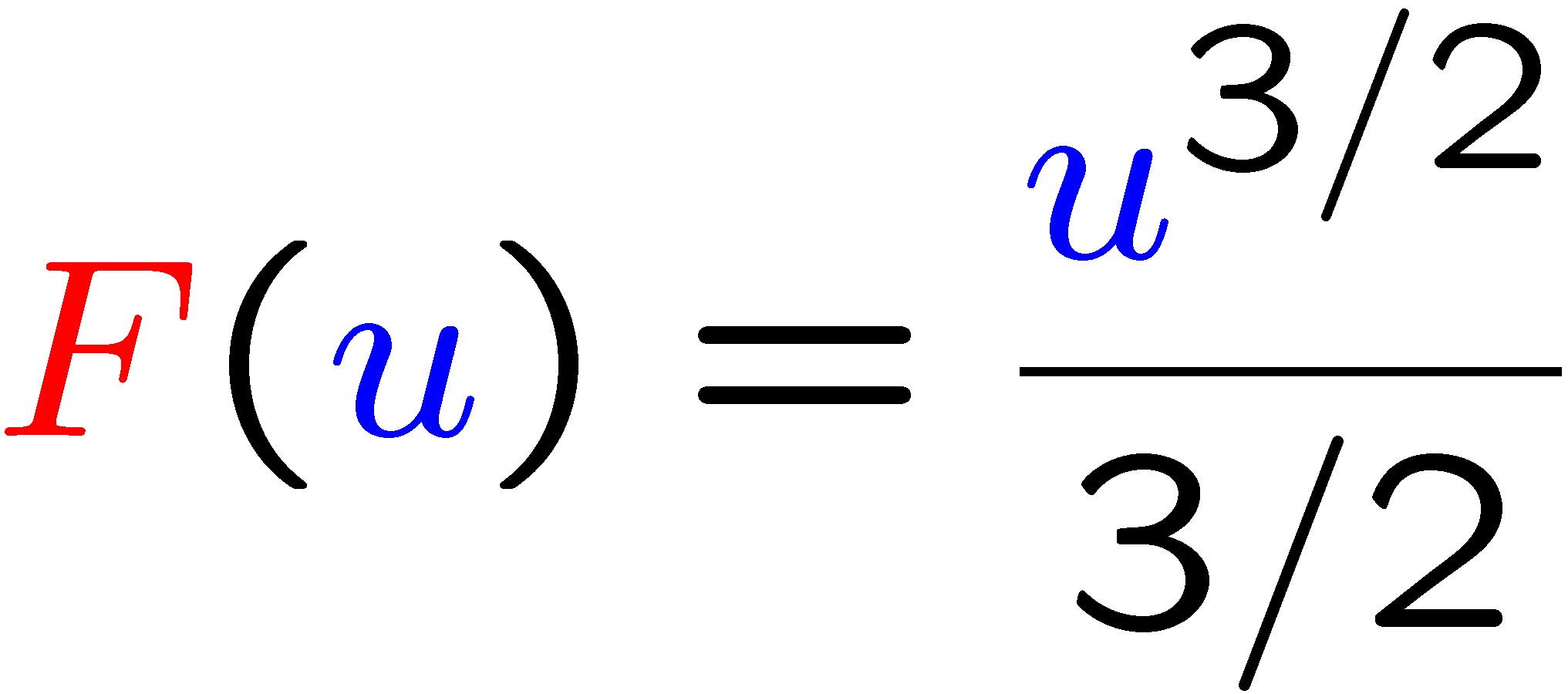 3
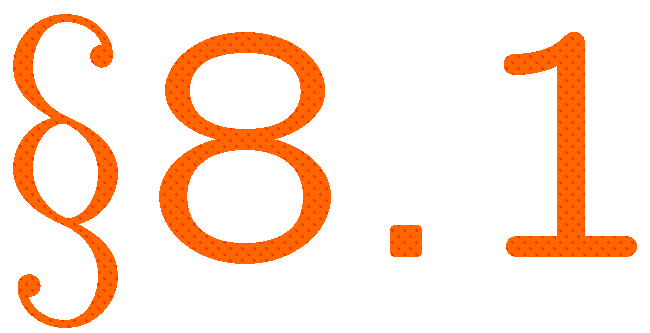 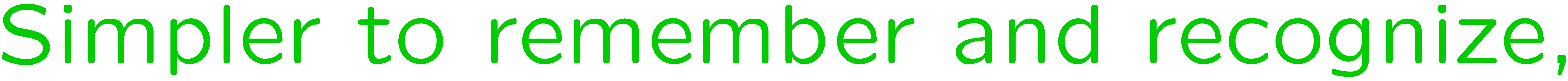 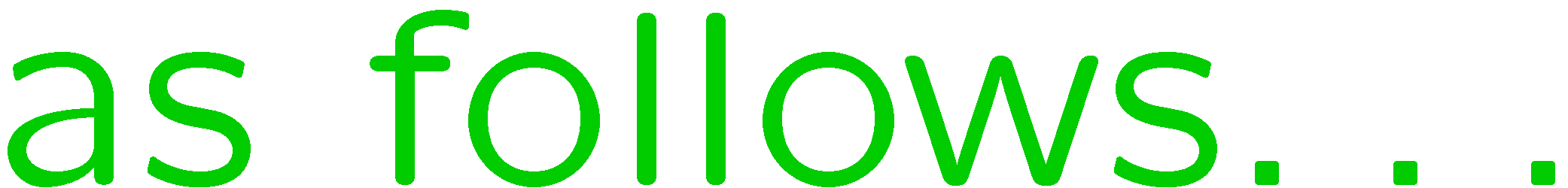 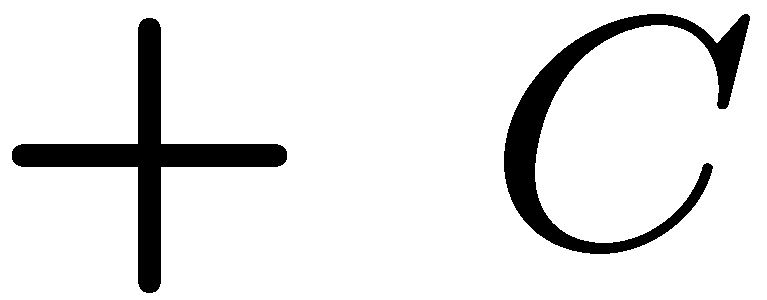 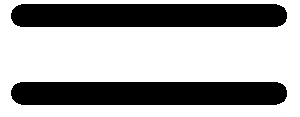 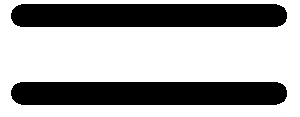 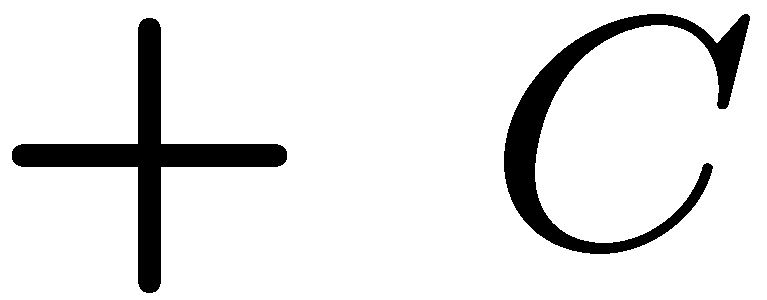 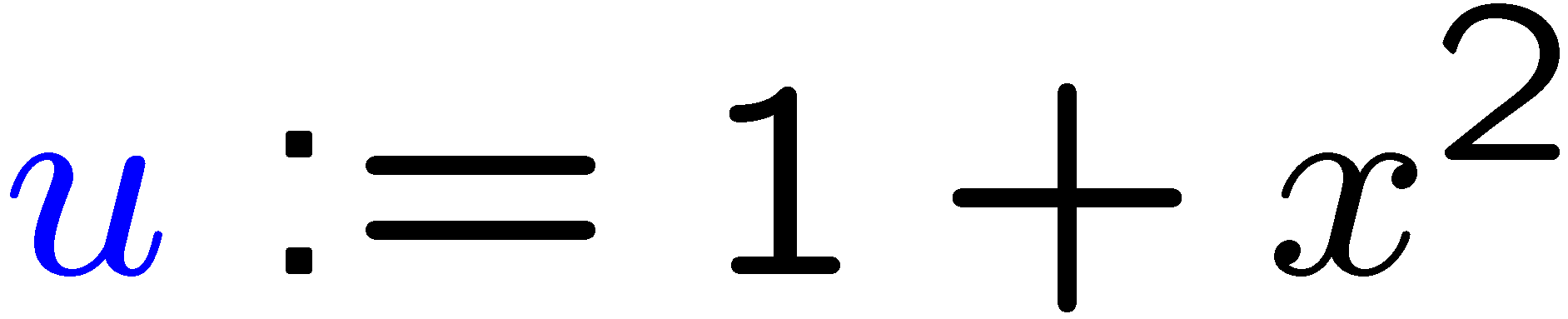 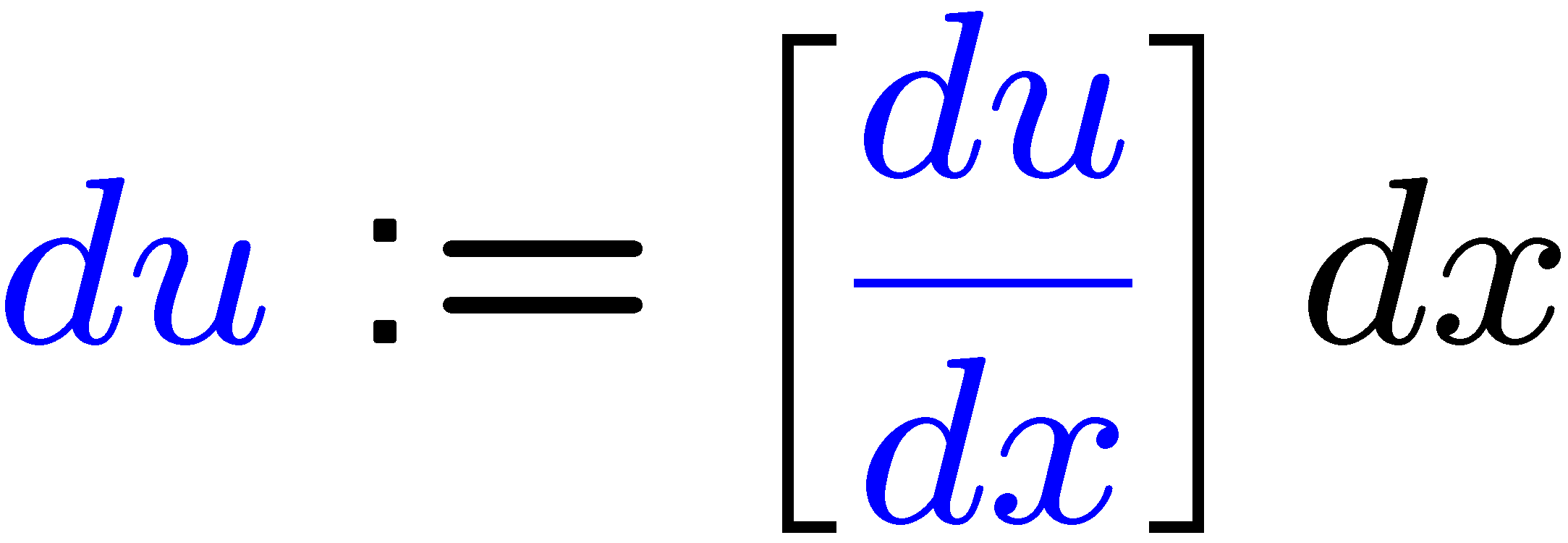 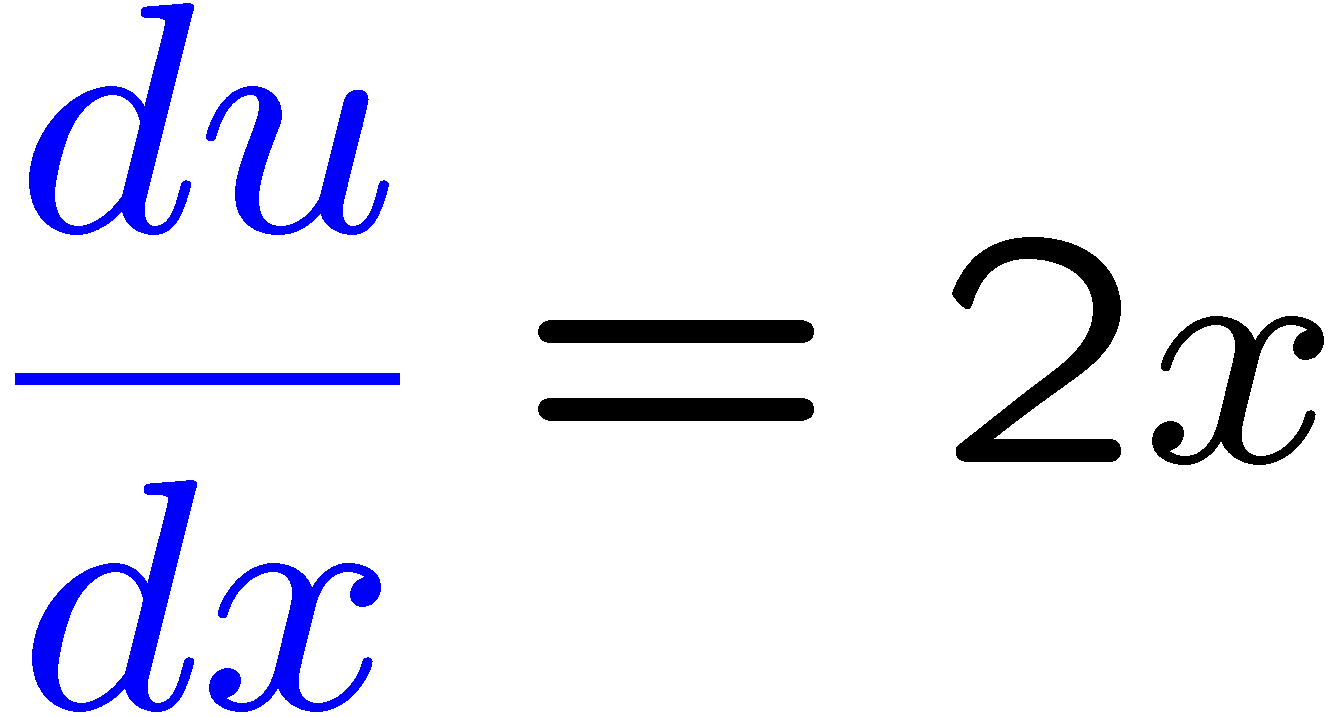 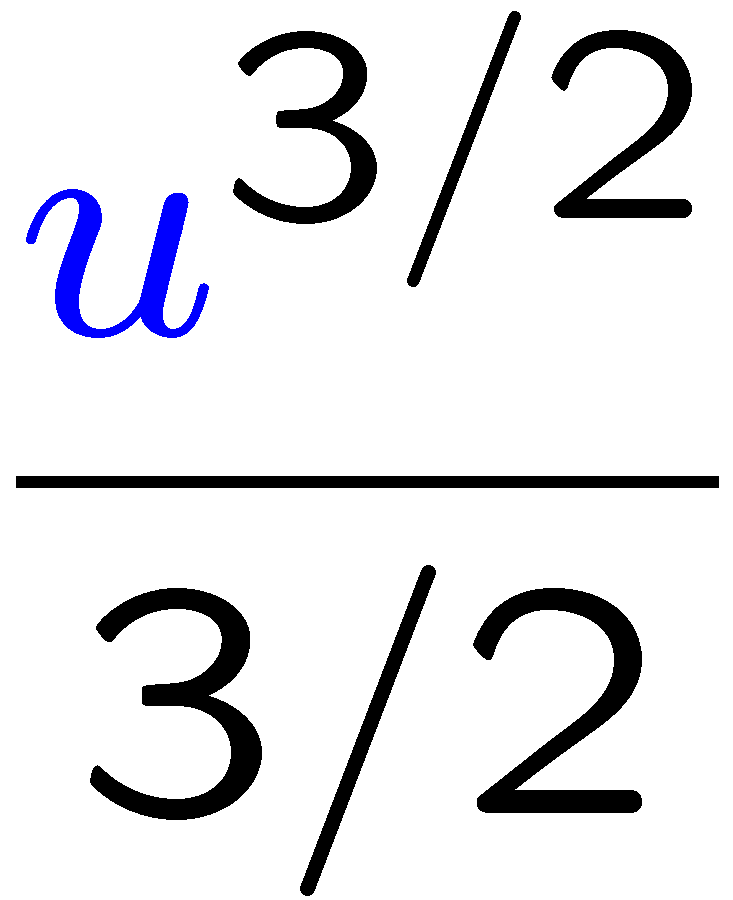 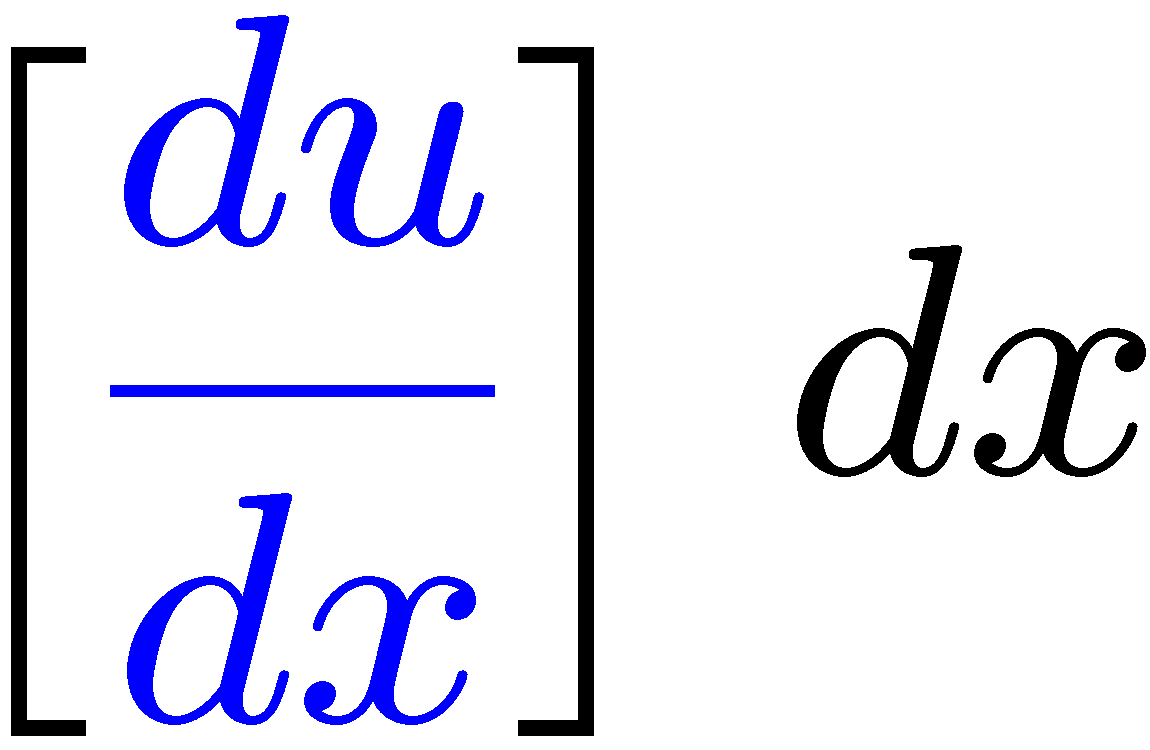 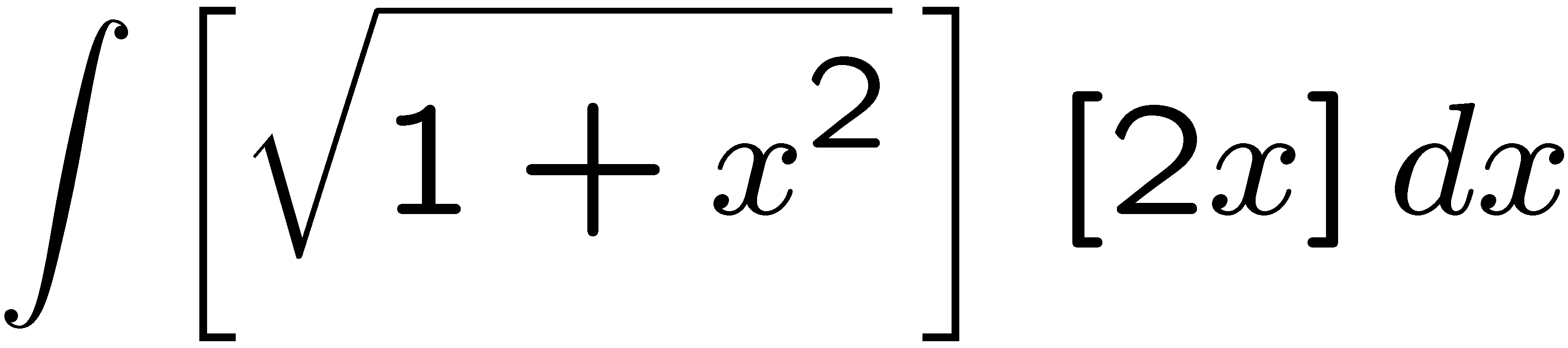 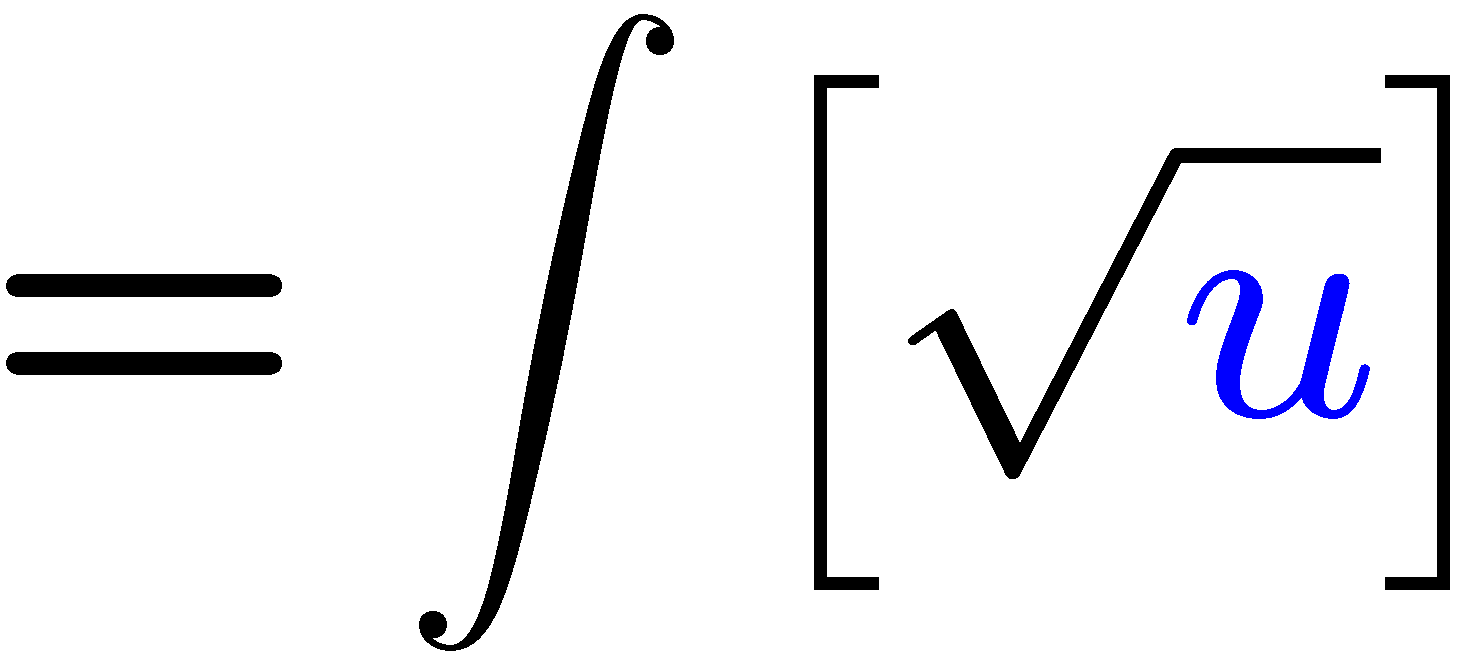 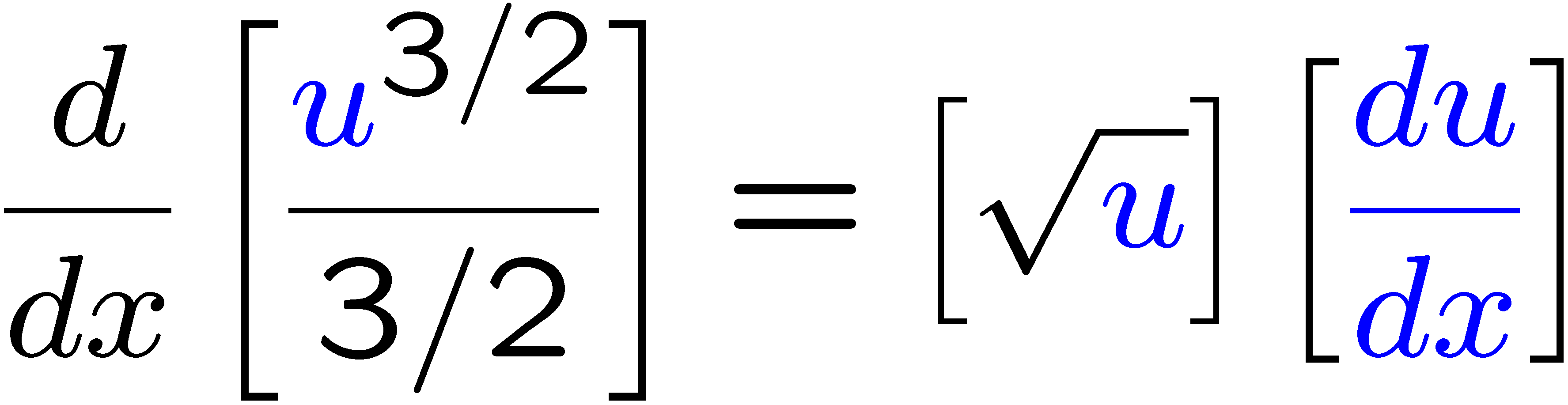 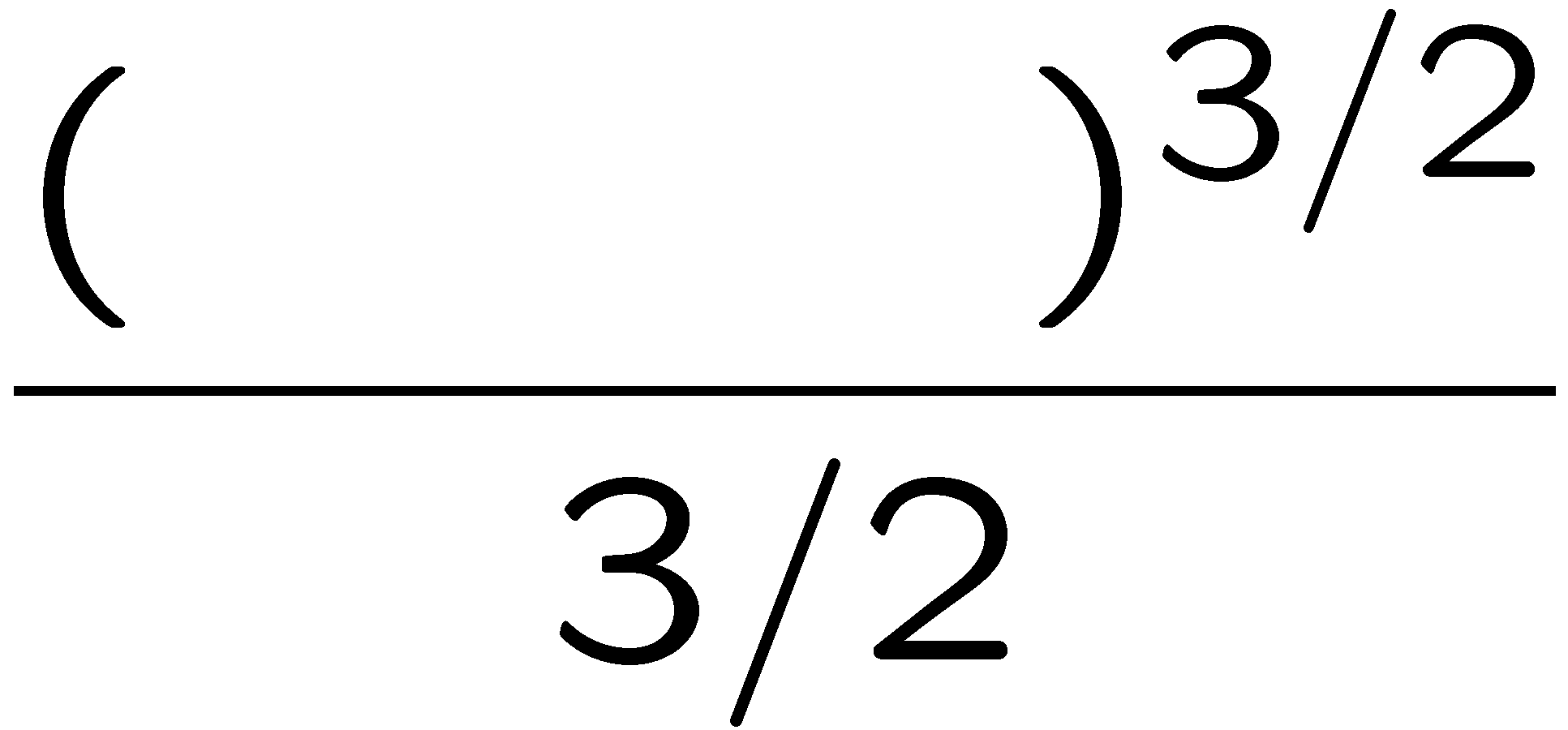 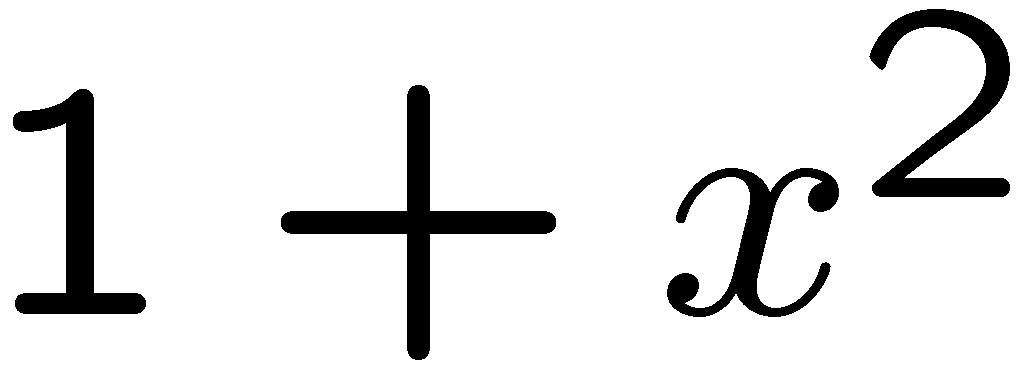 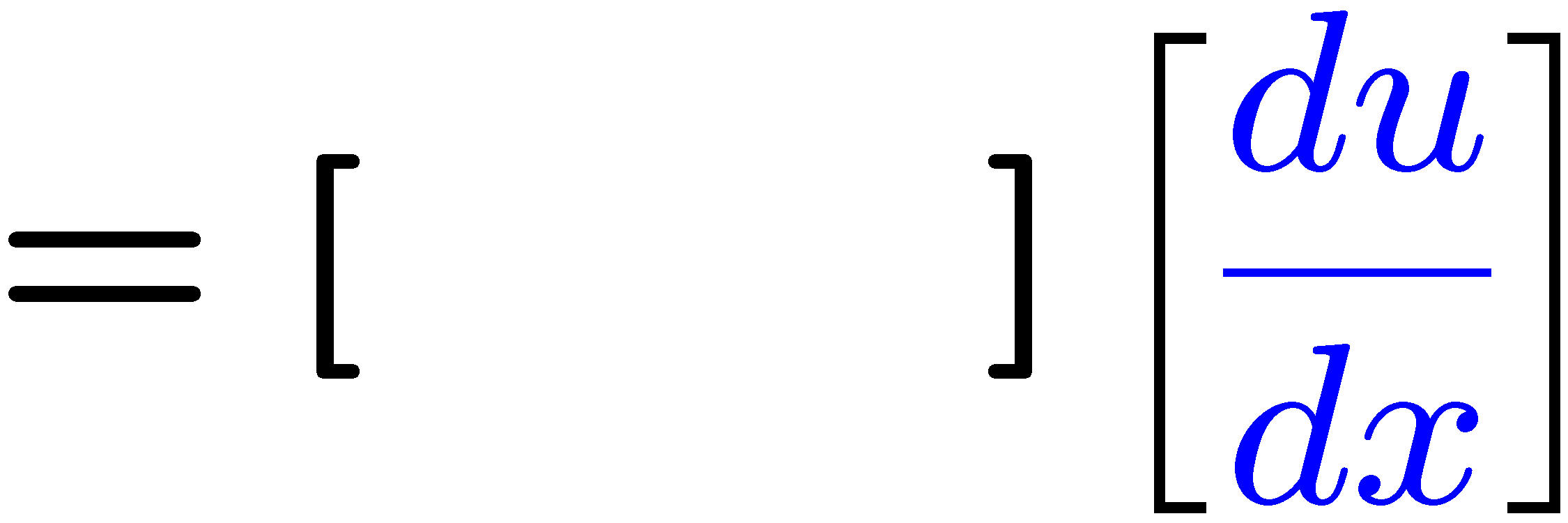 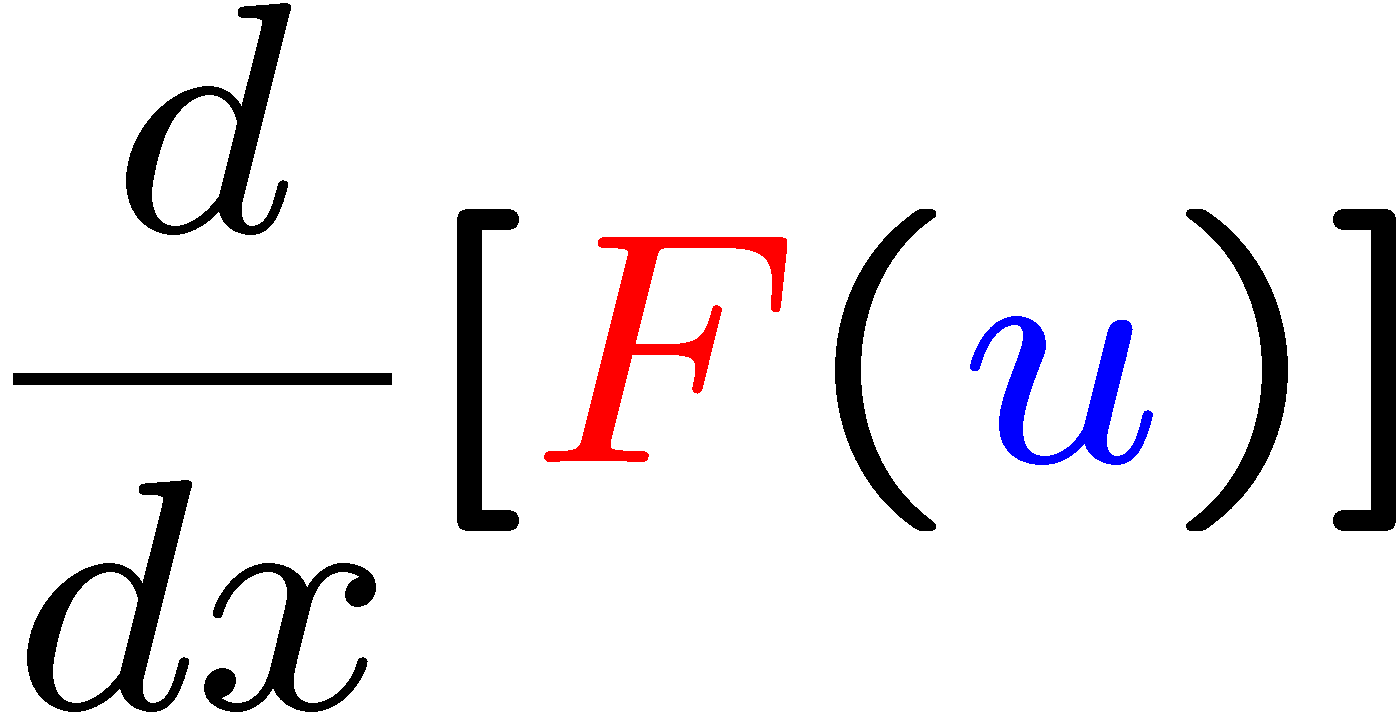 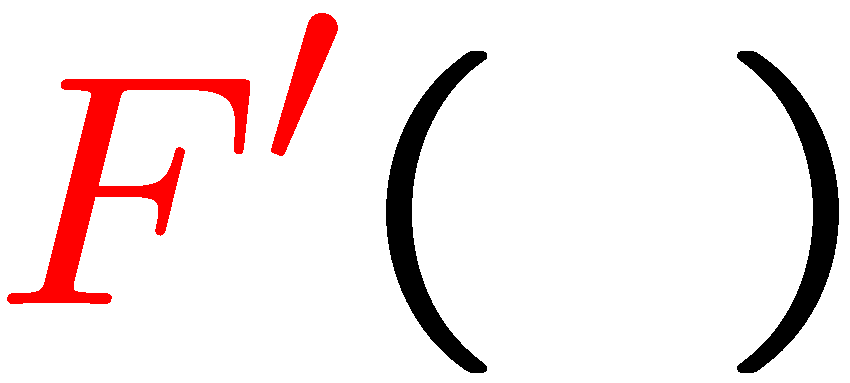 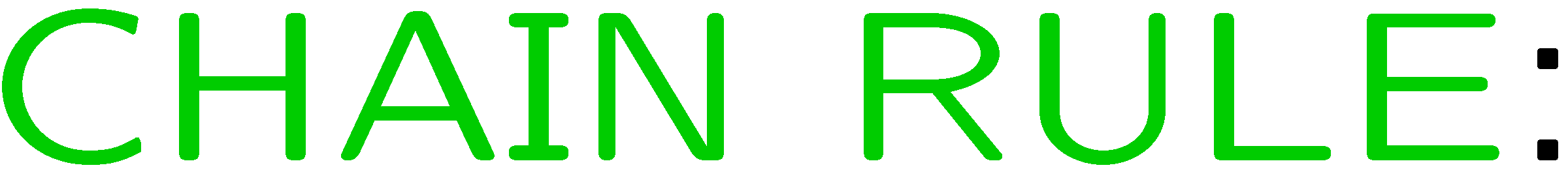 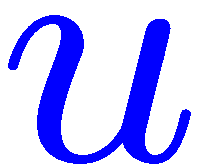 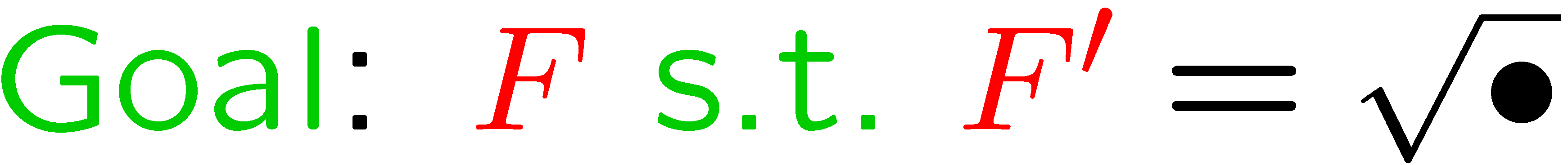 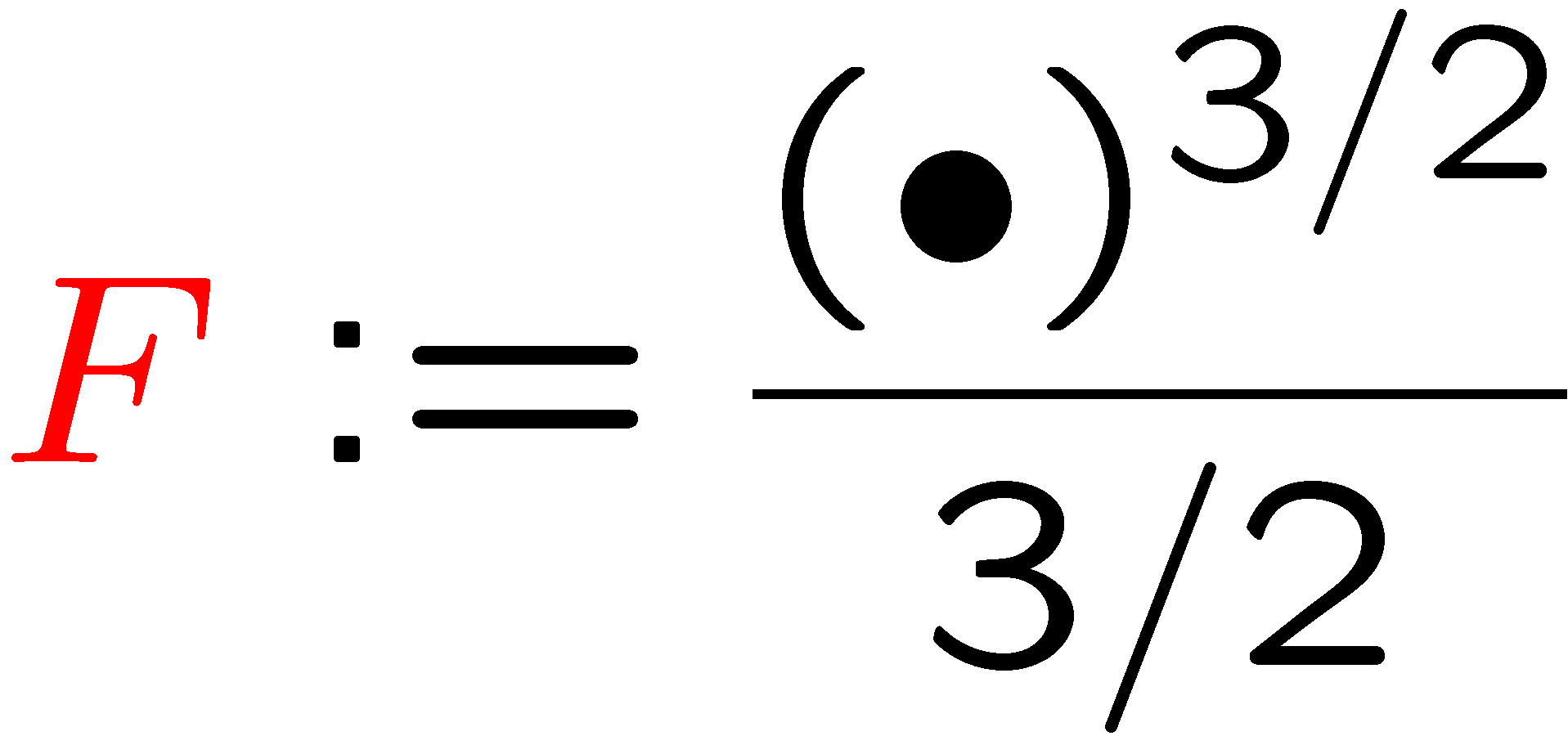 4
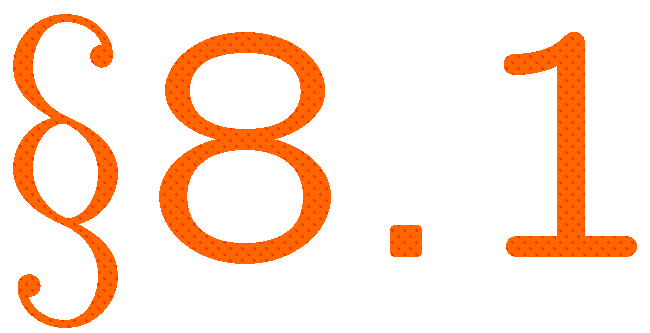 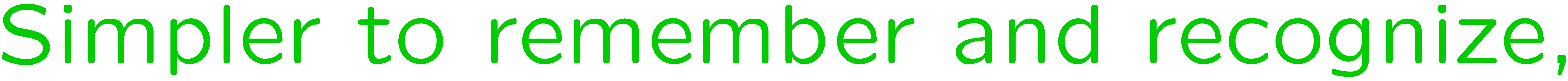 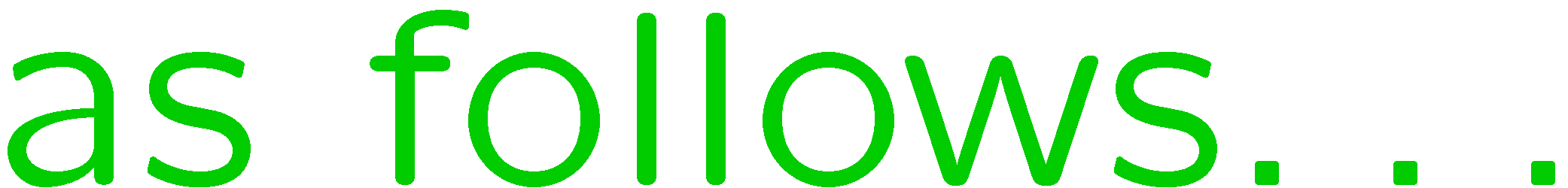 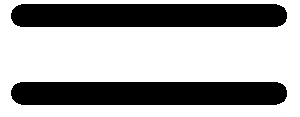 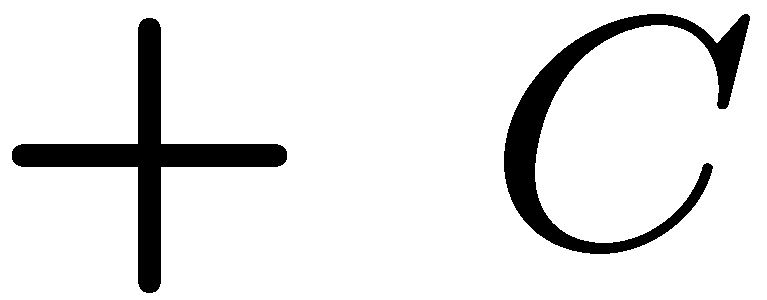 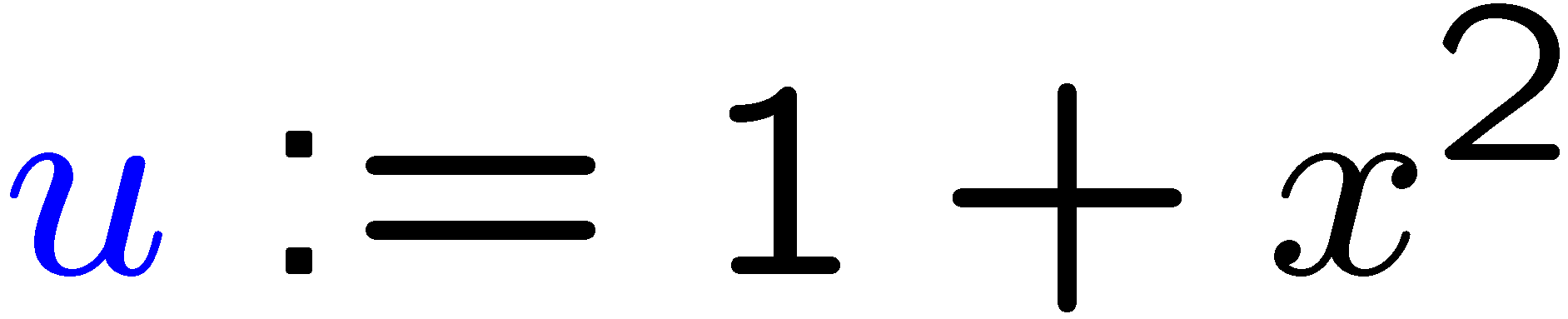 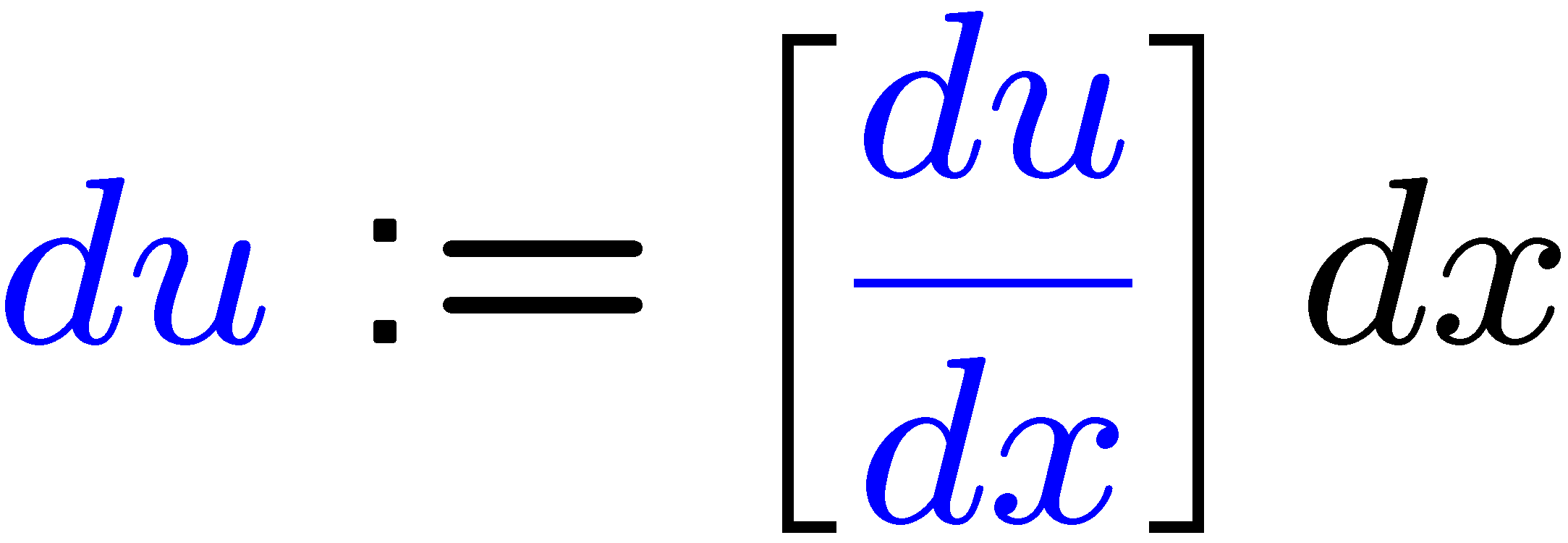 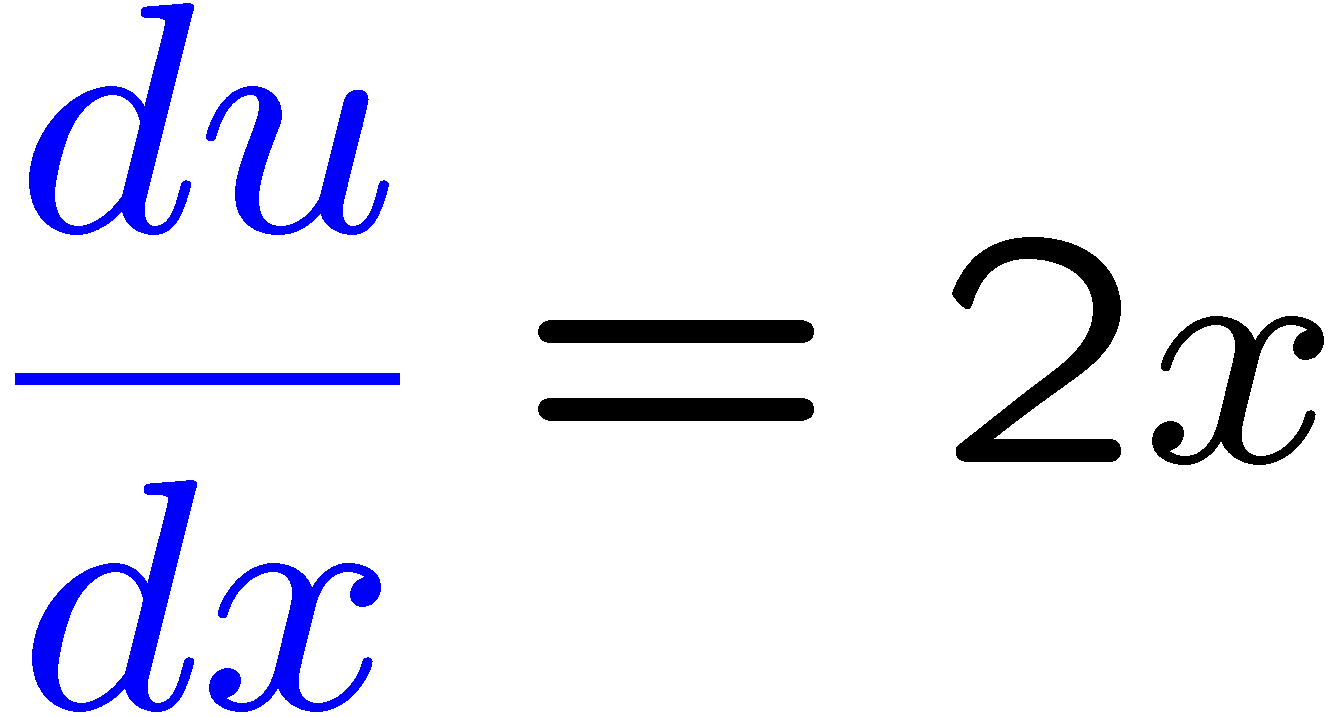 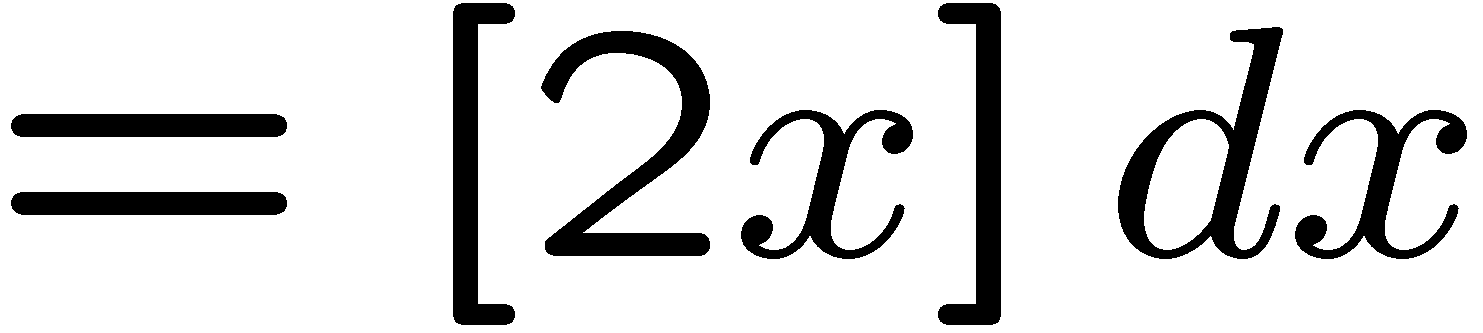 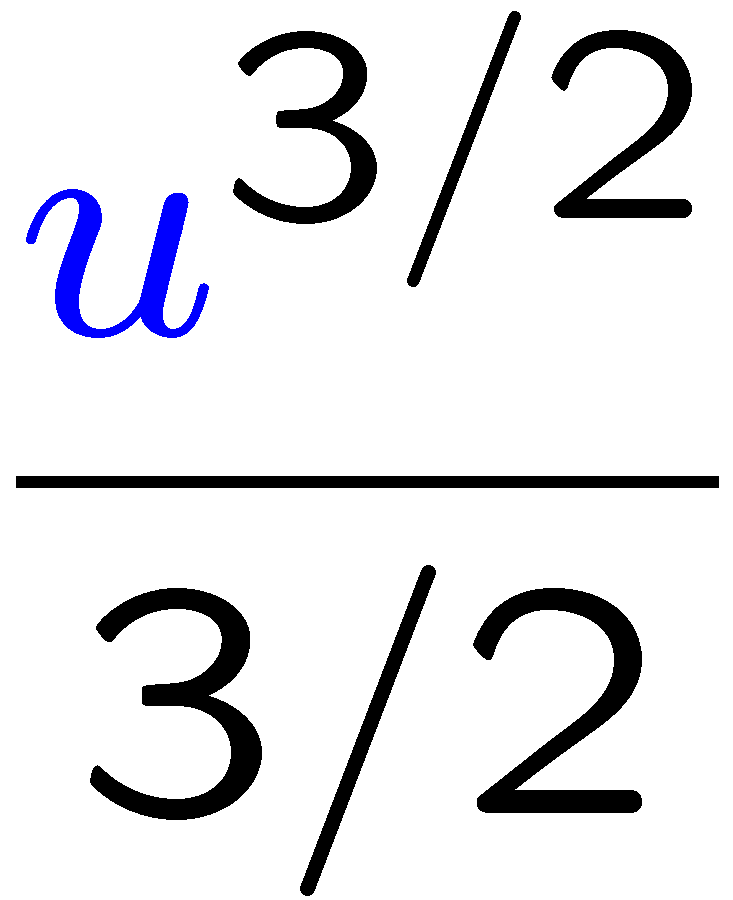 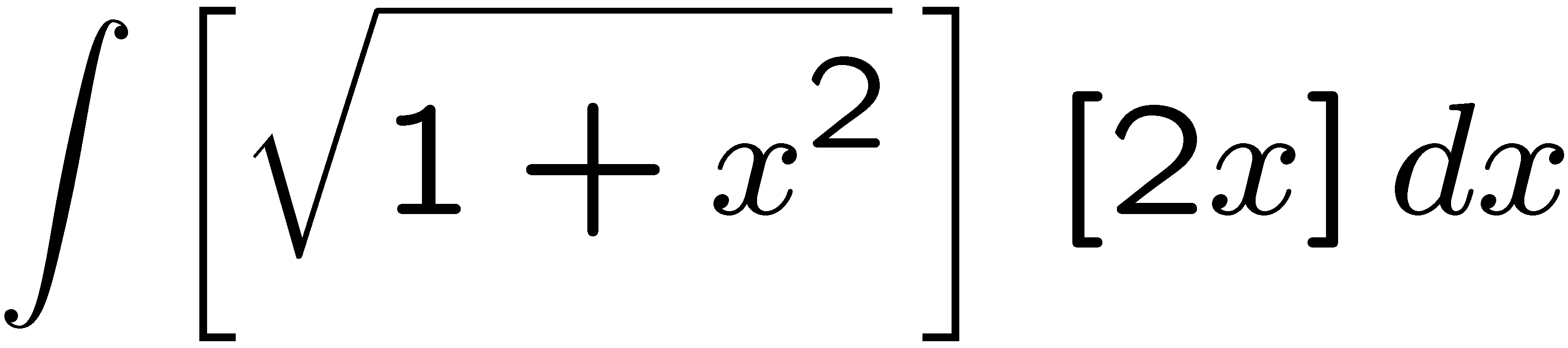 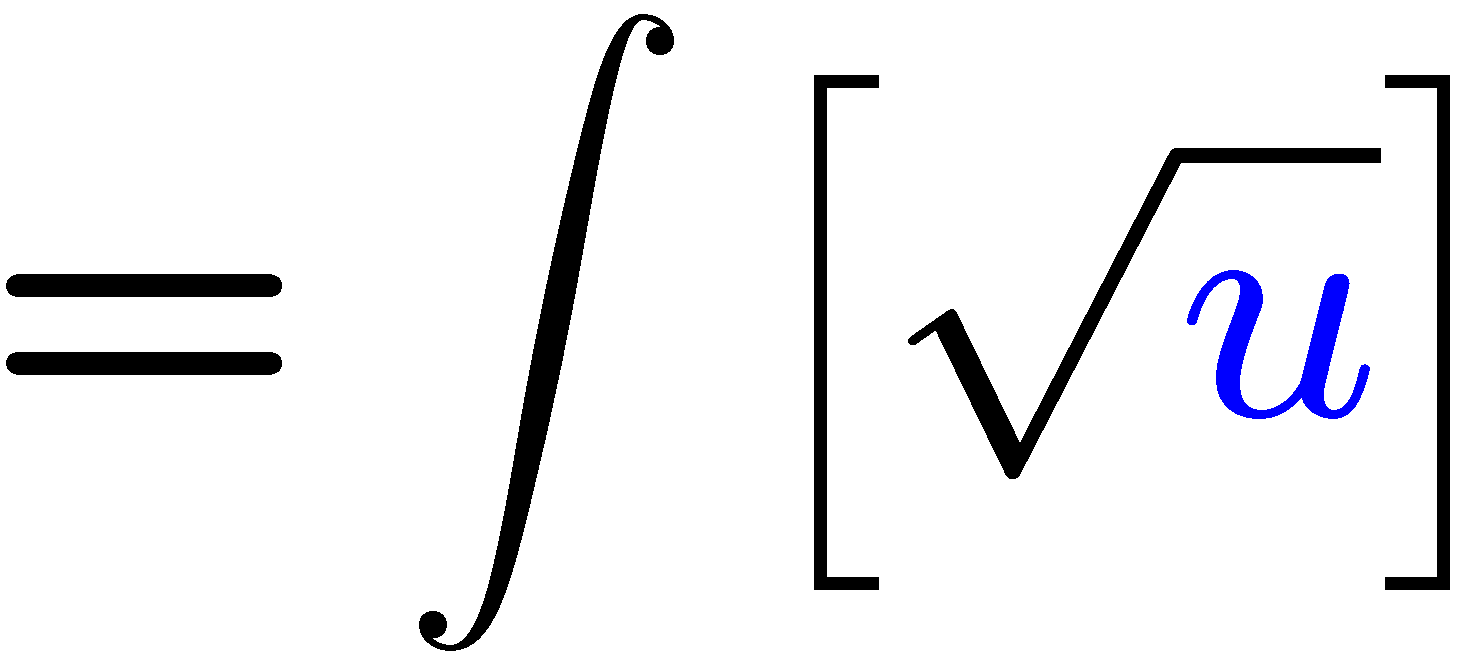 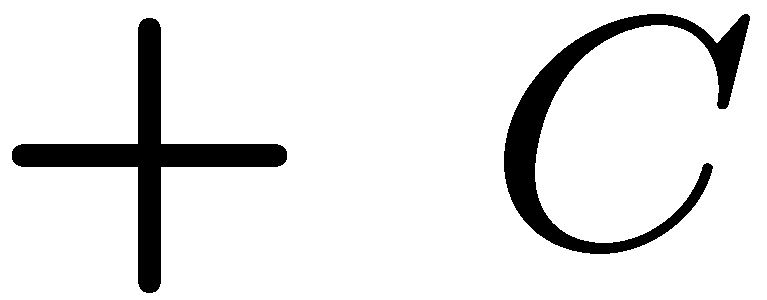 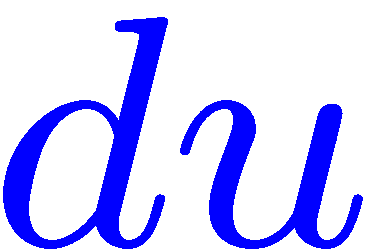 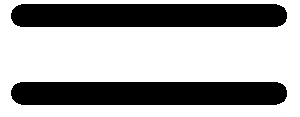 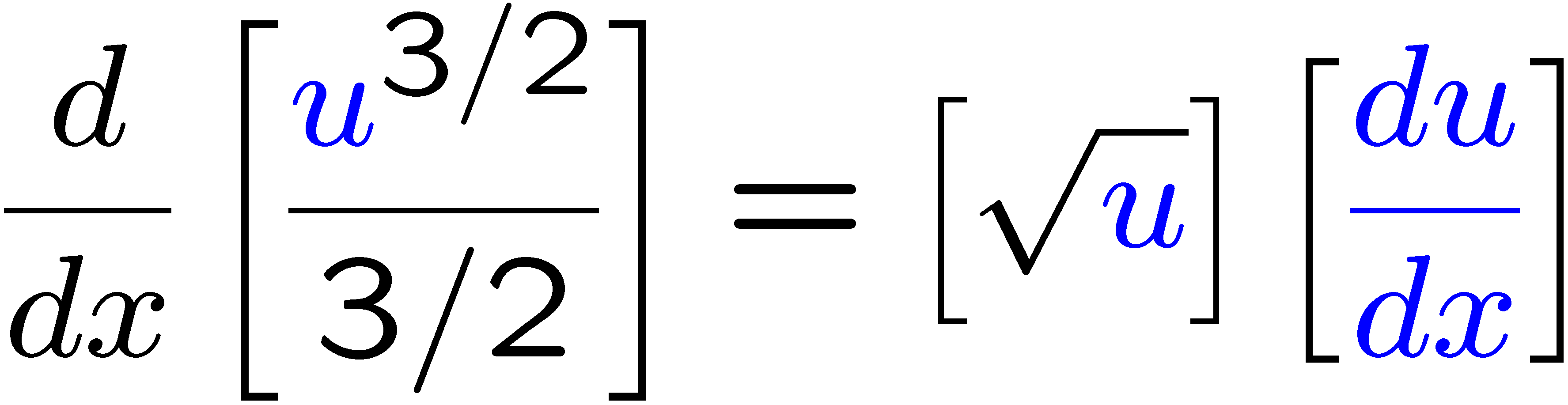 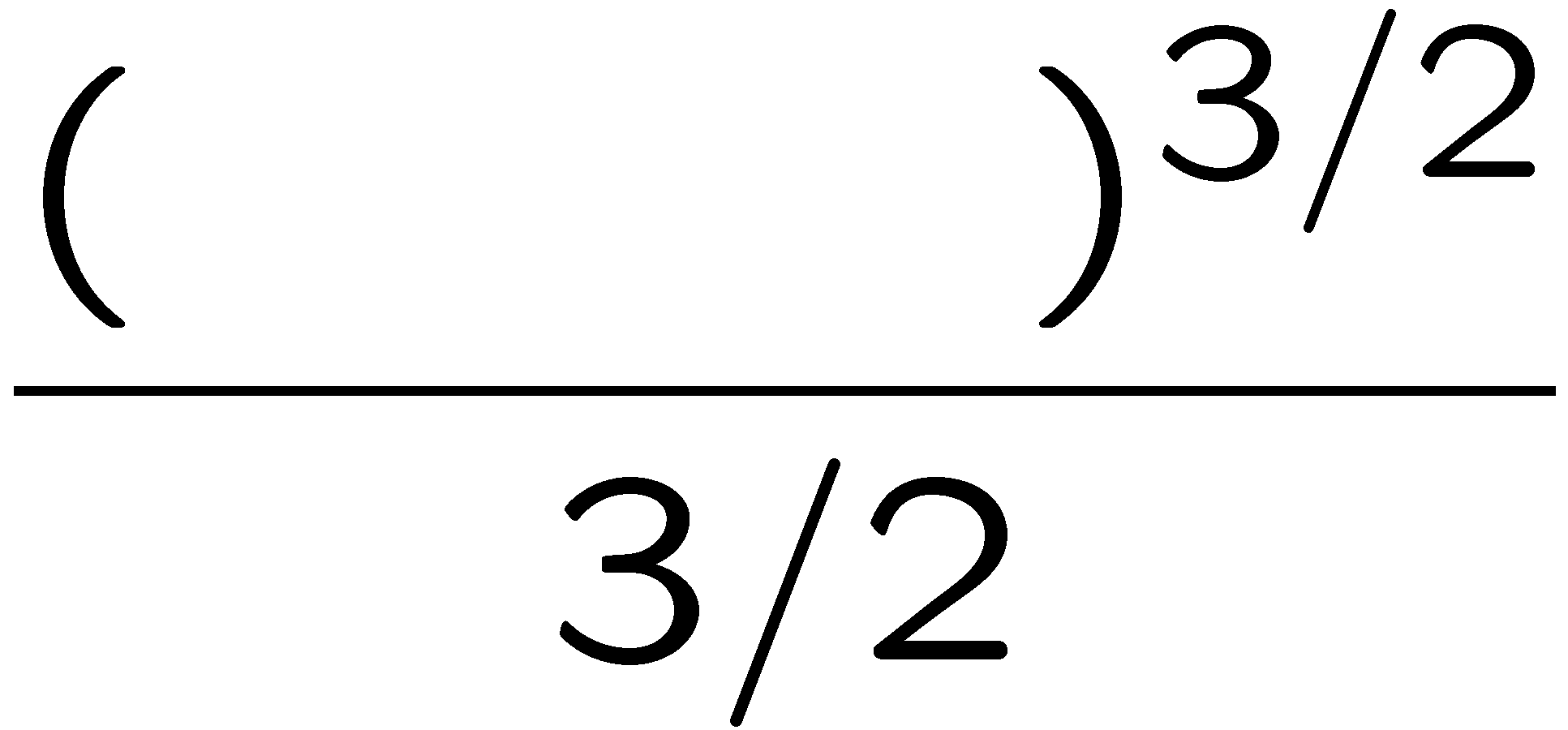 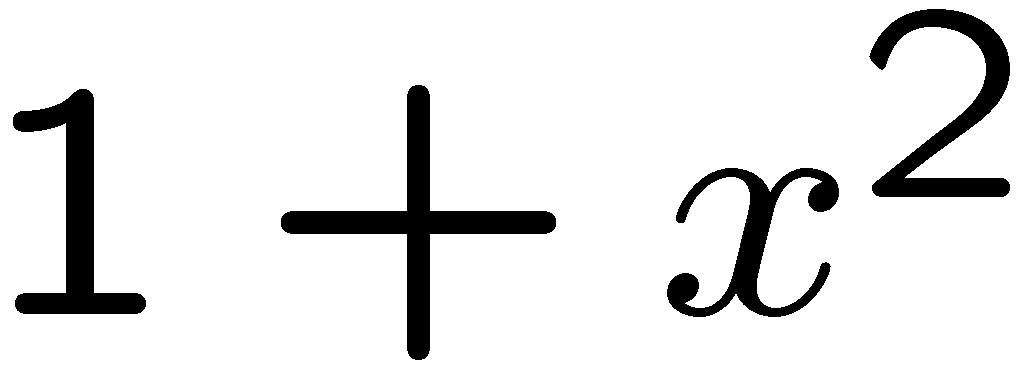 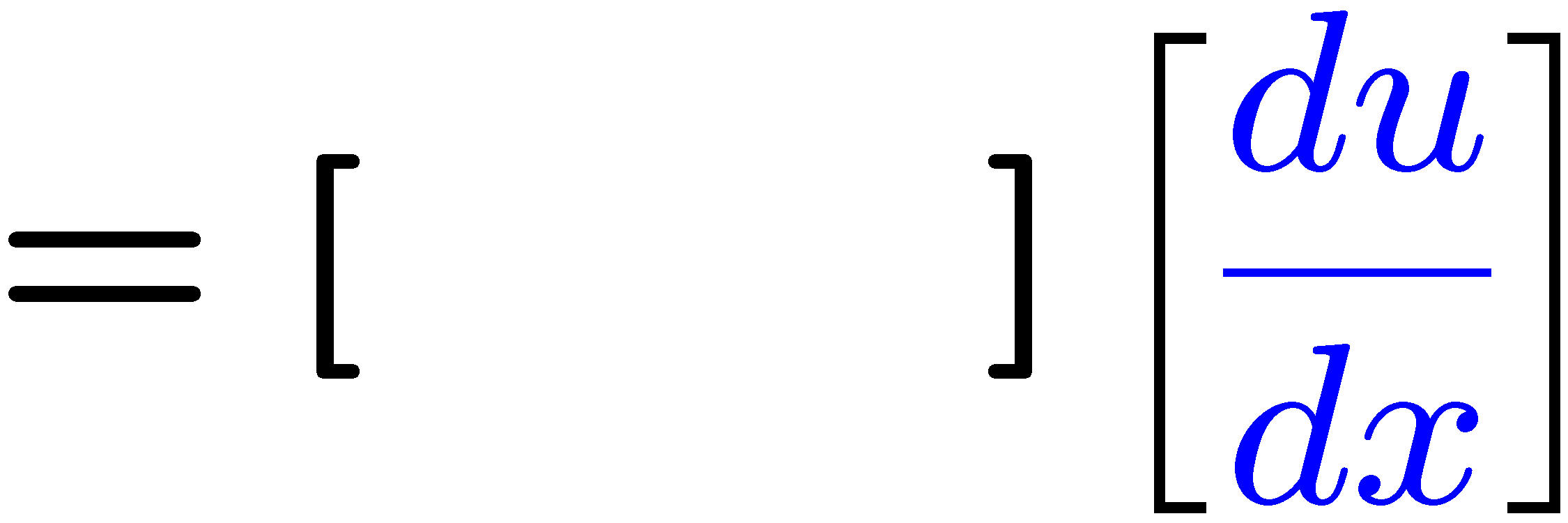 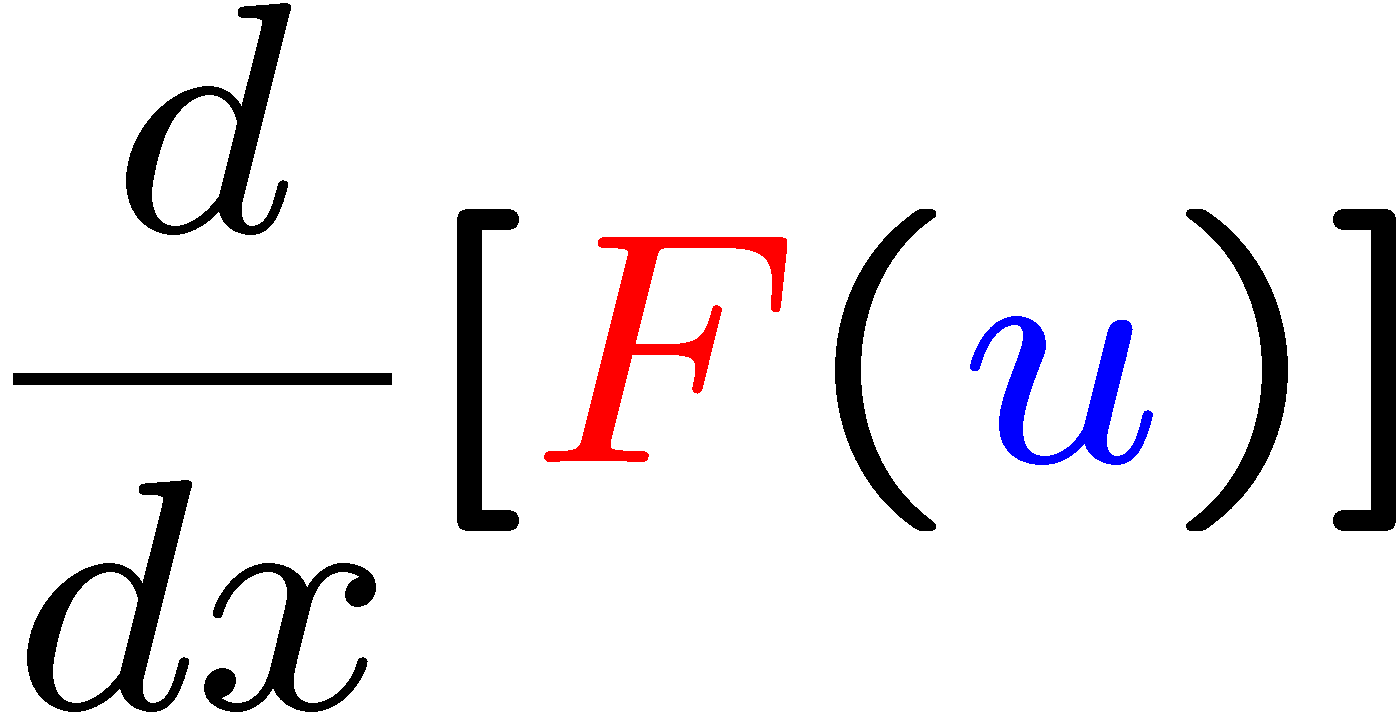 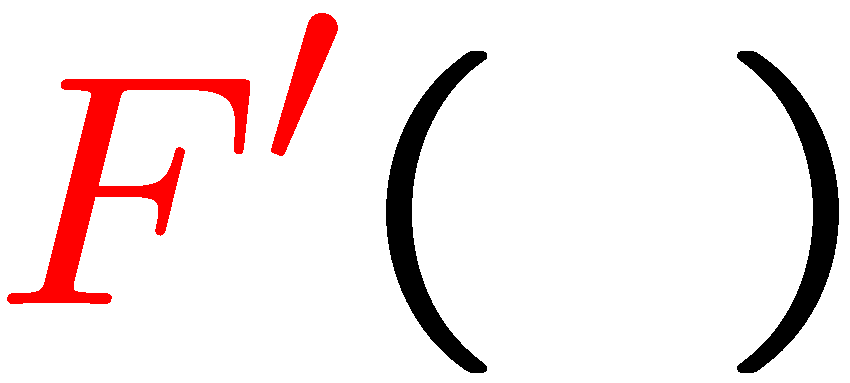 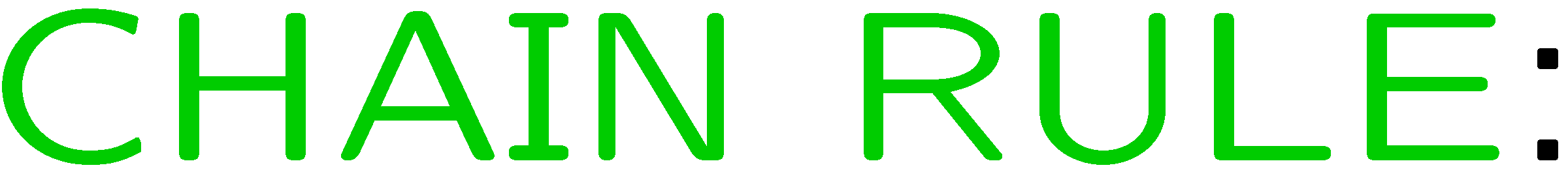 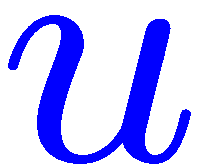 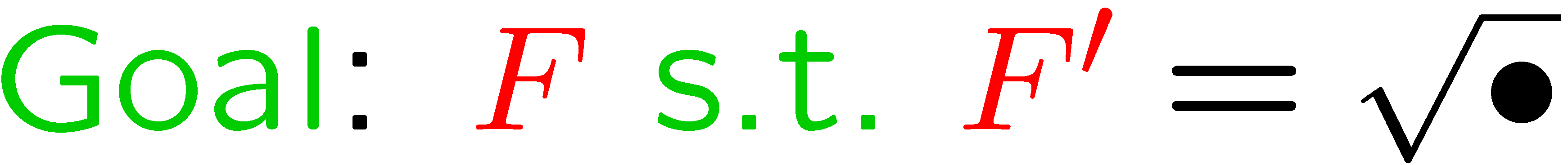 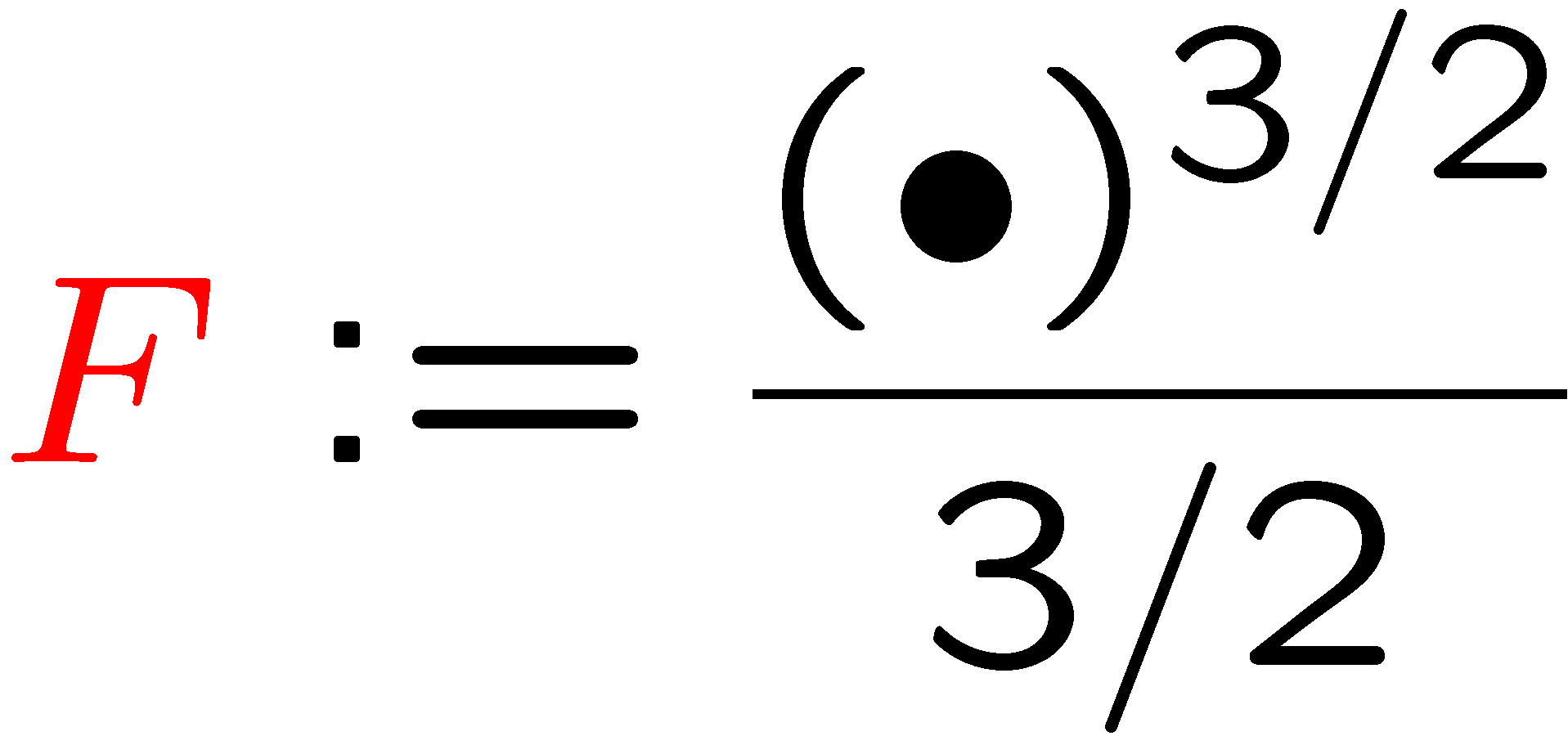 5
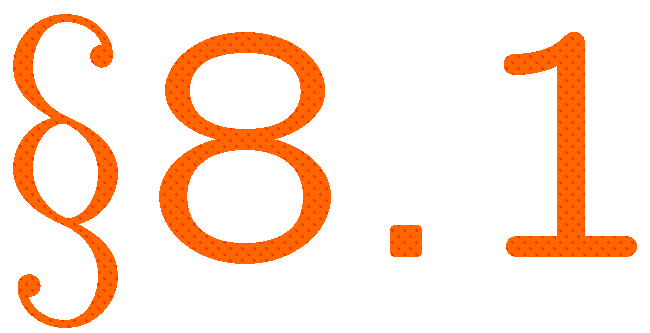 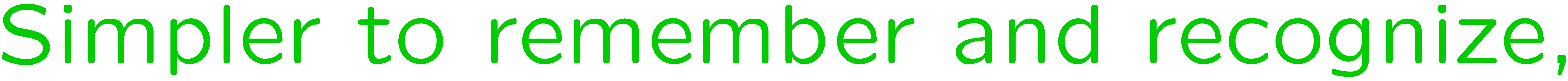 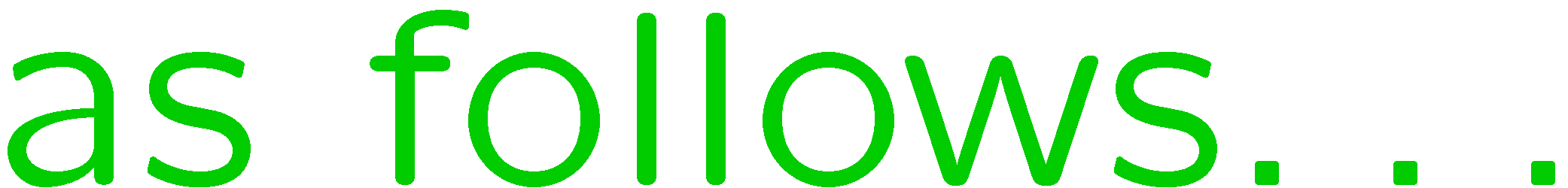 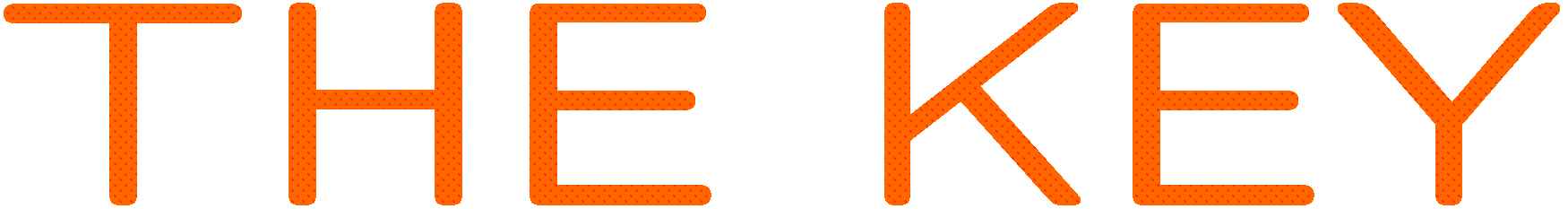 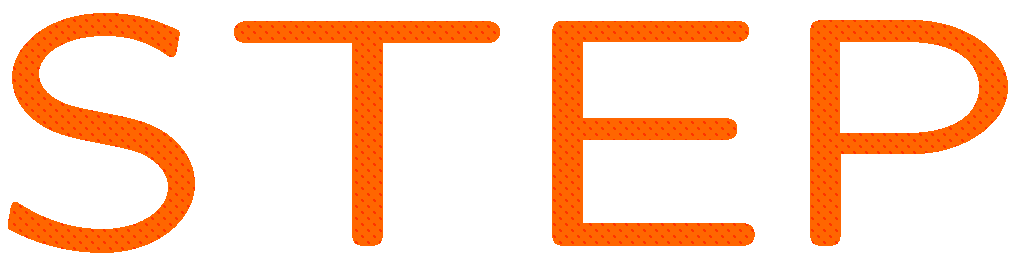 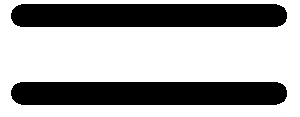 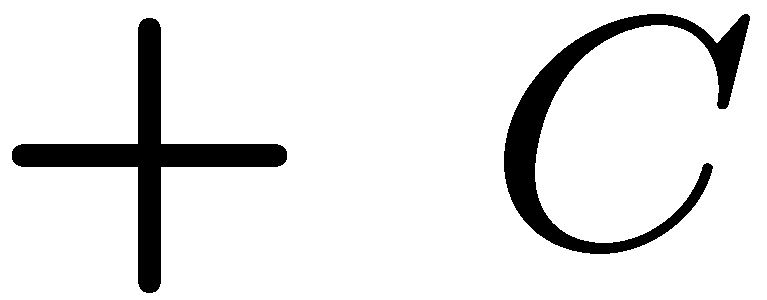 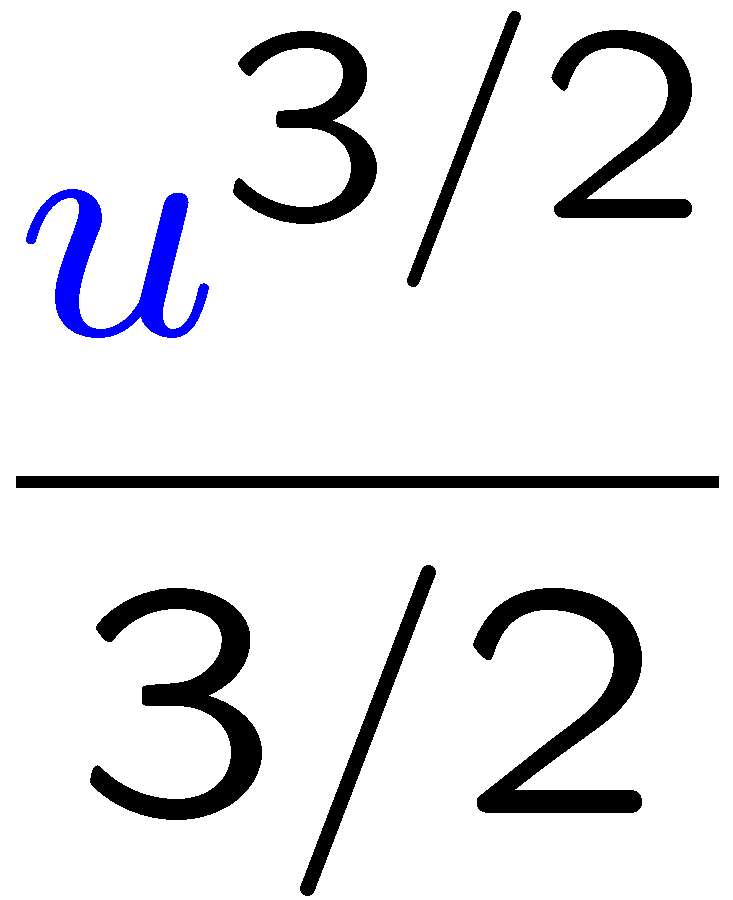 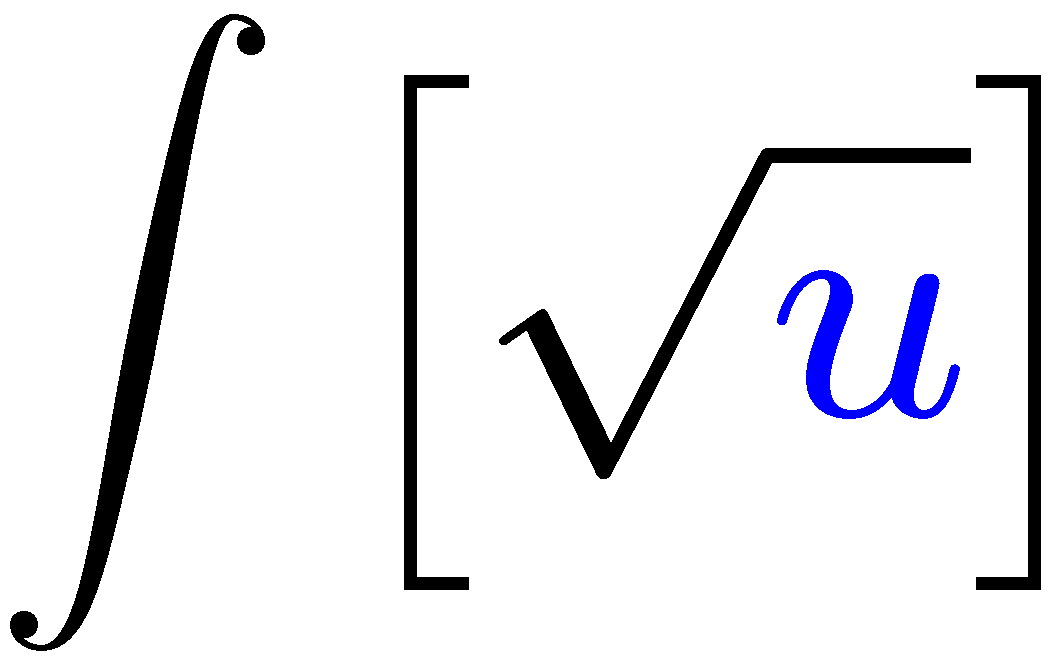 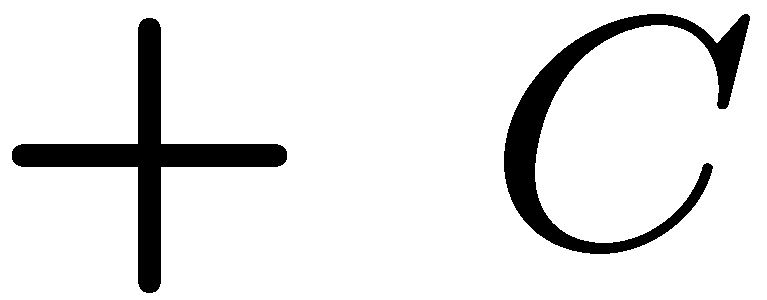 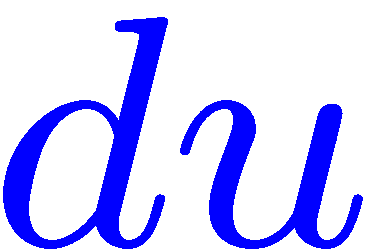 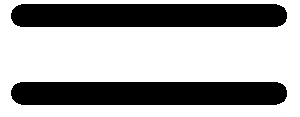 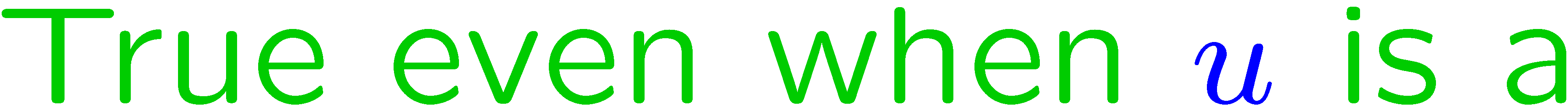 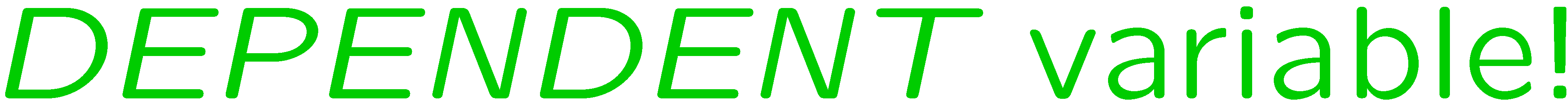 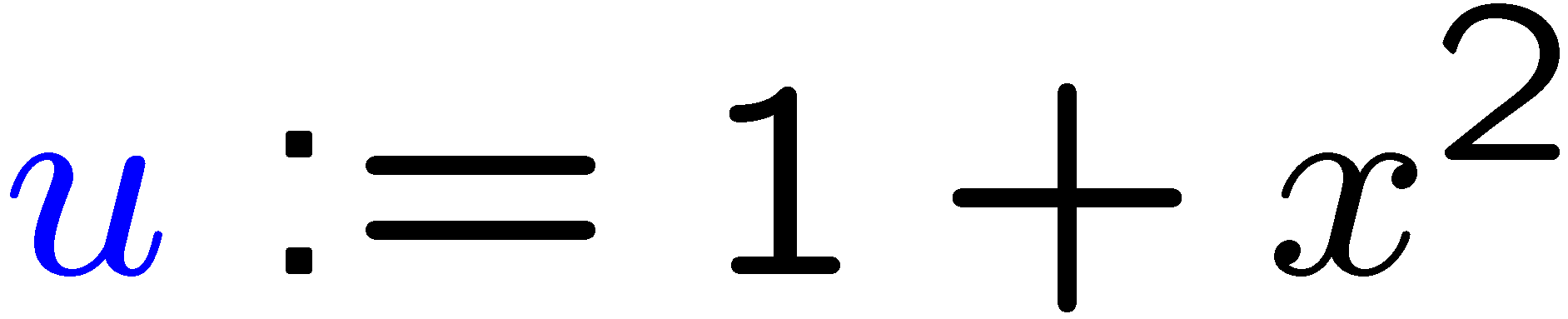 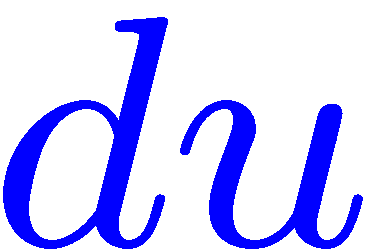 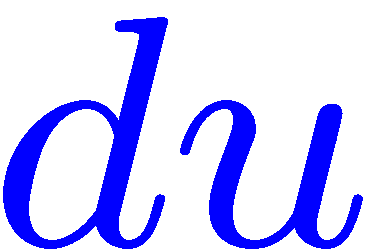 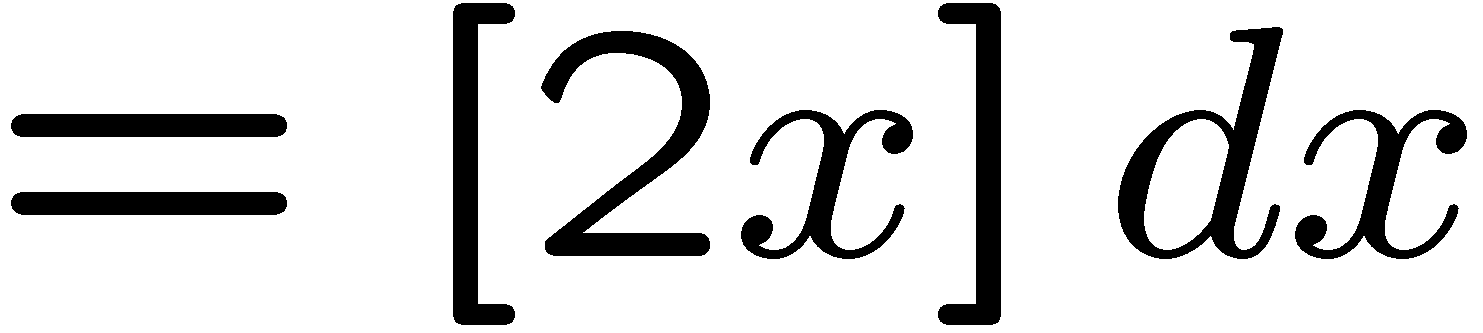 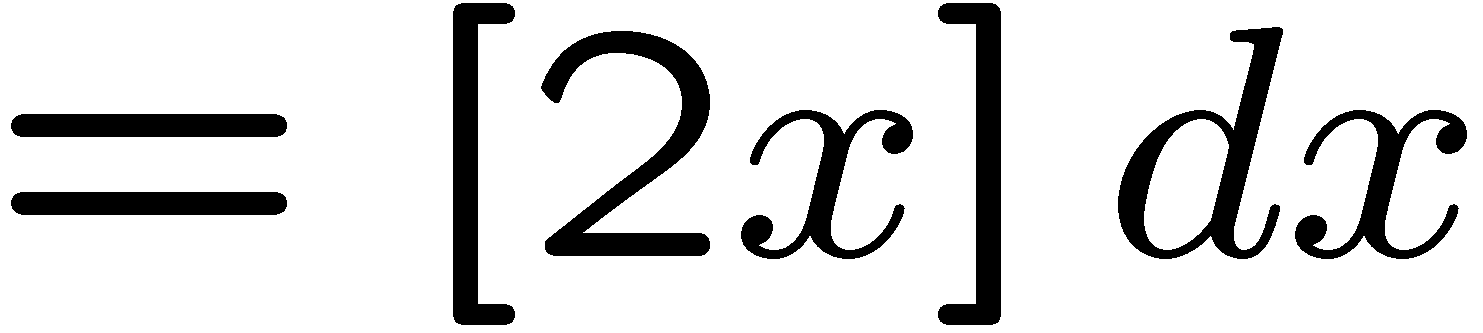 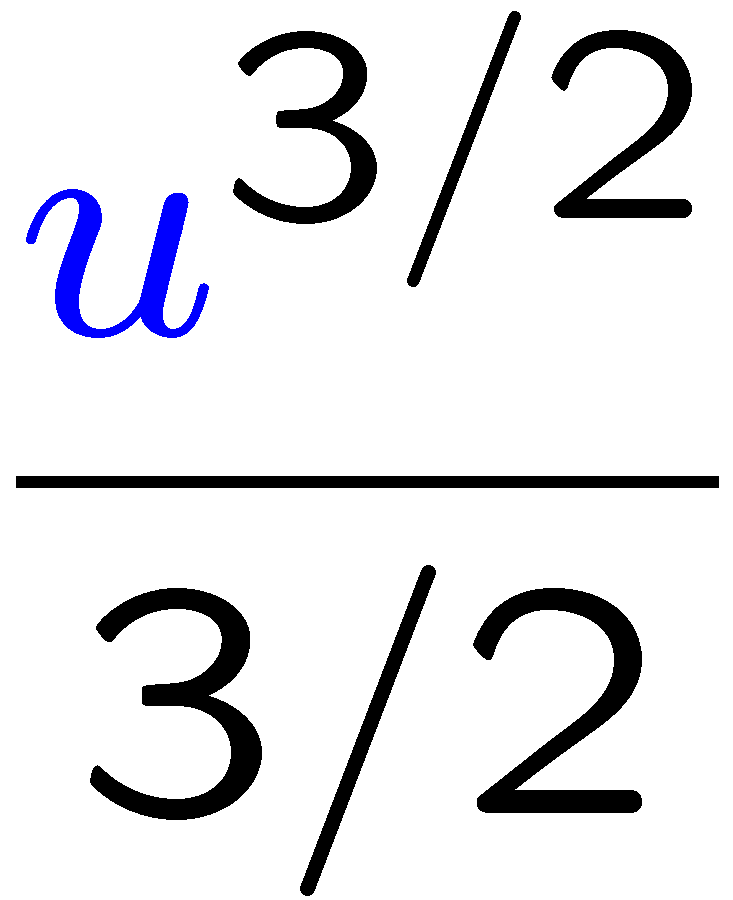 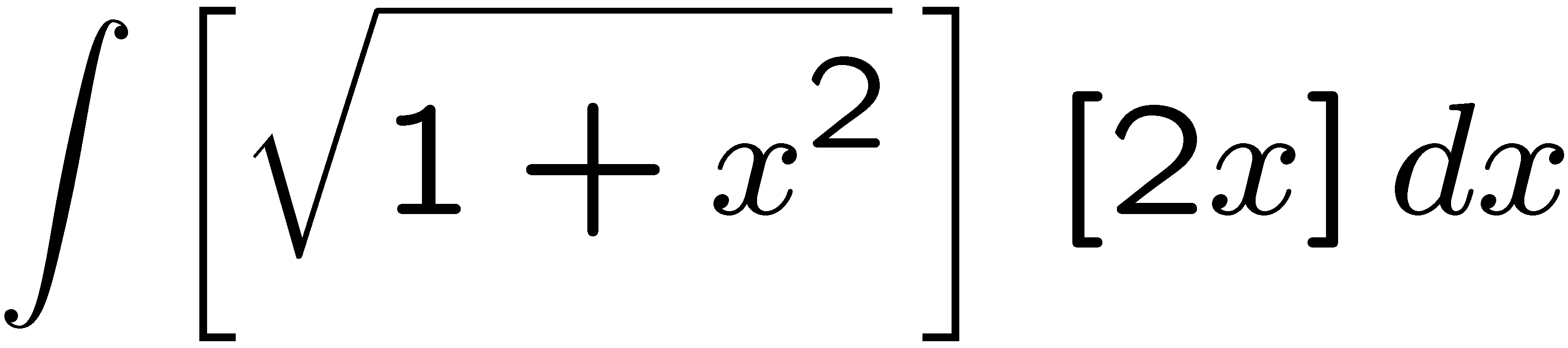 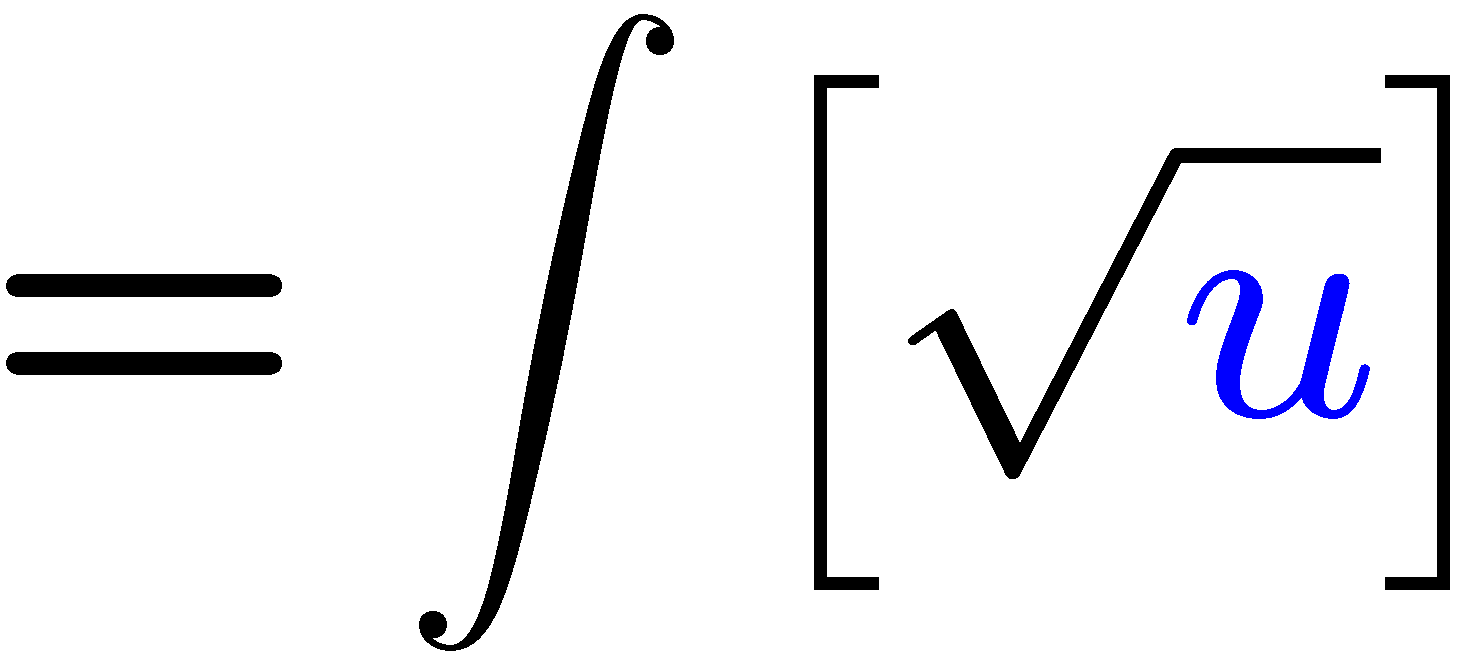 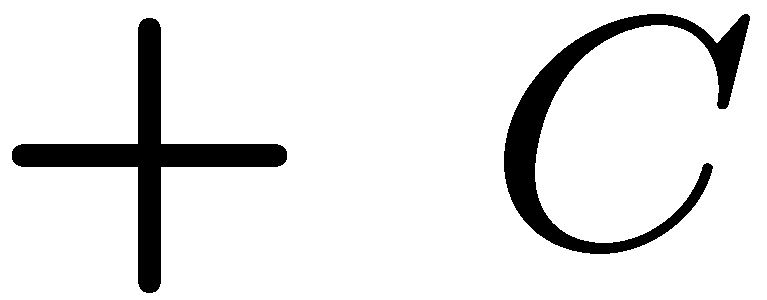 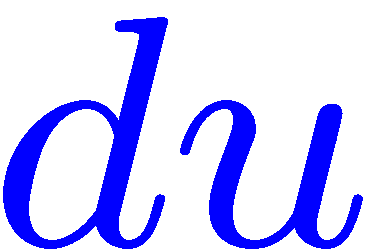 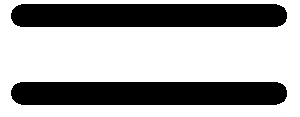 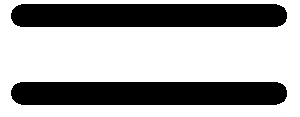 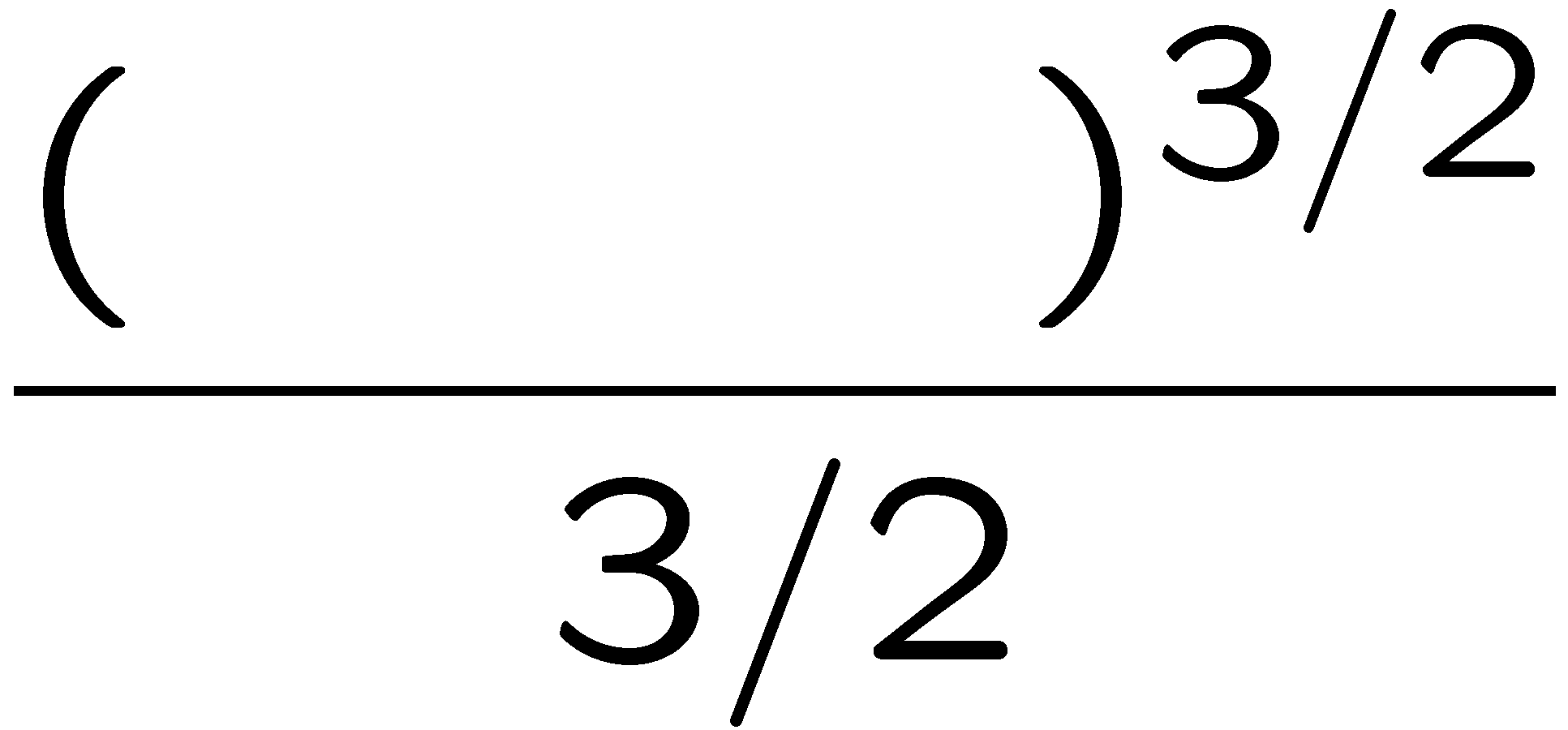 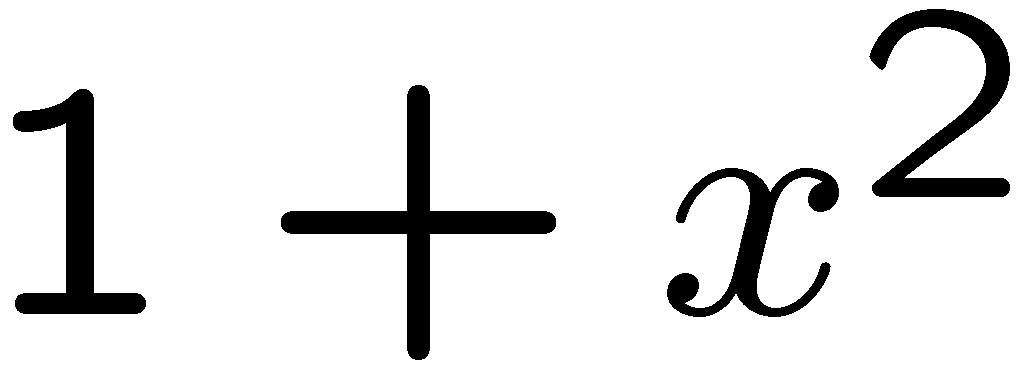 6
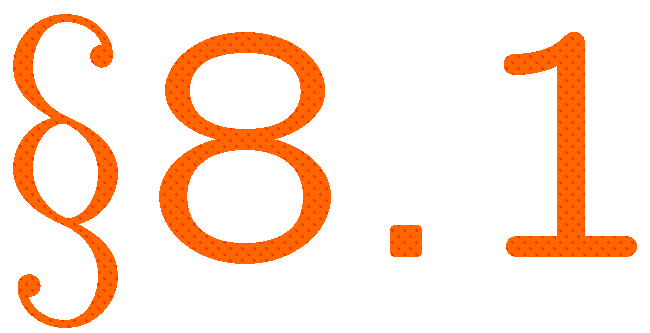 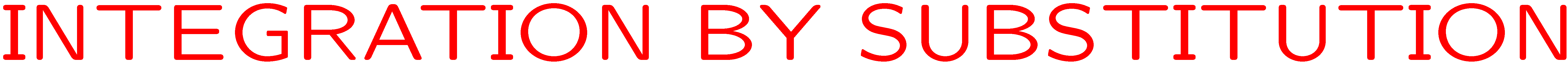 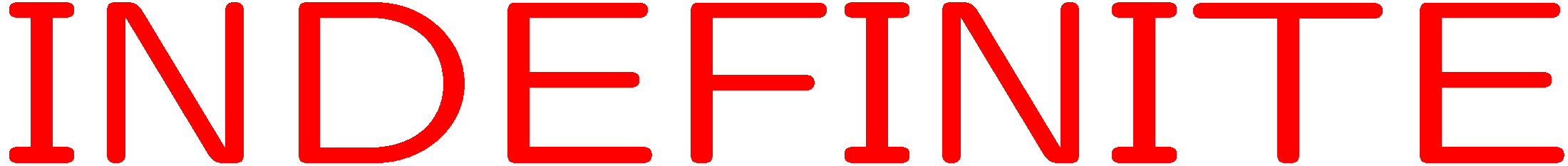 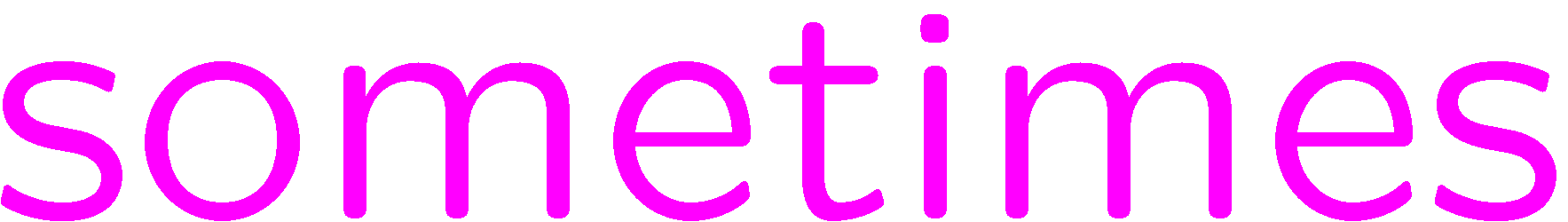 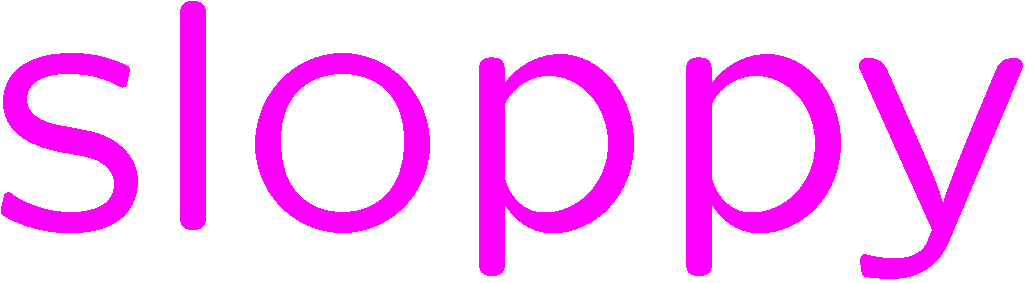 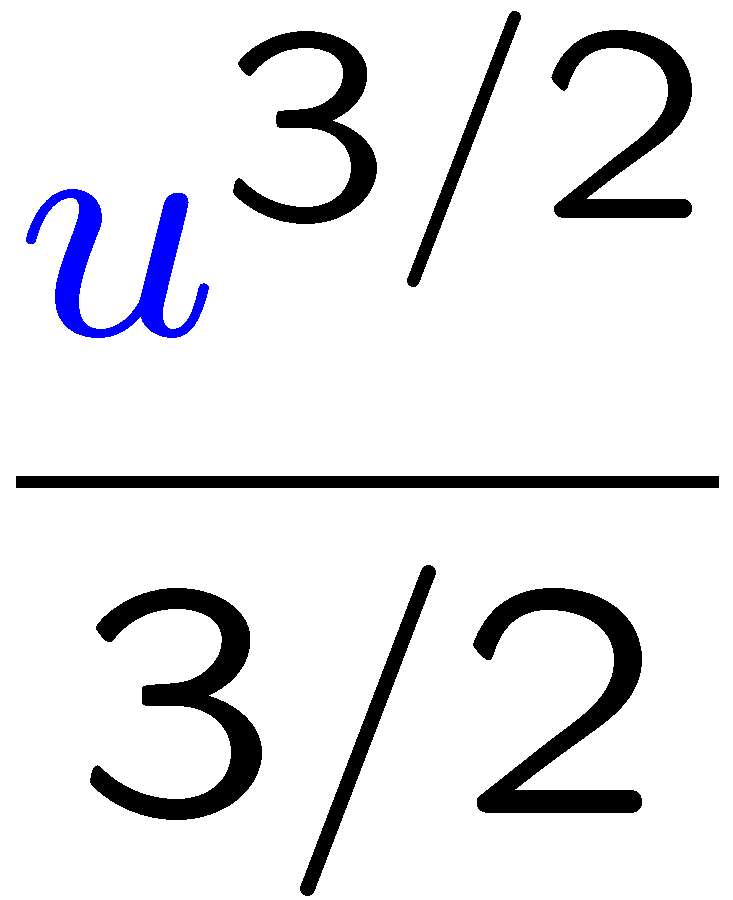 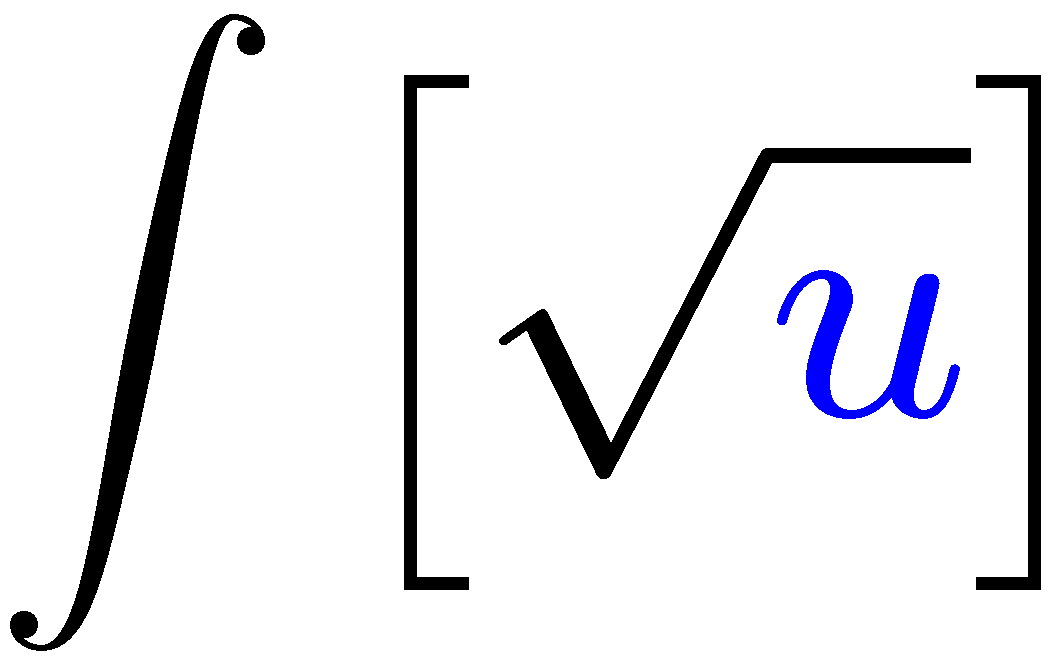 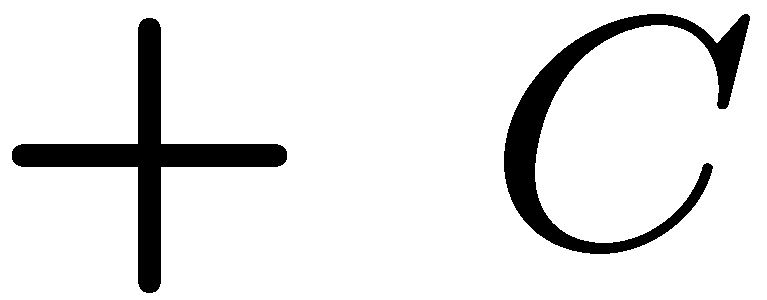 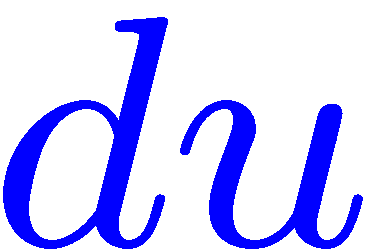 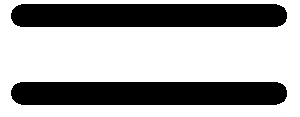 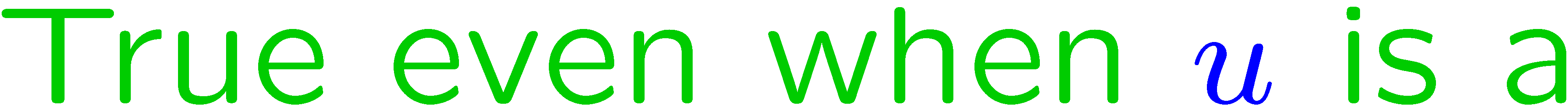 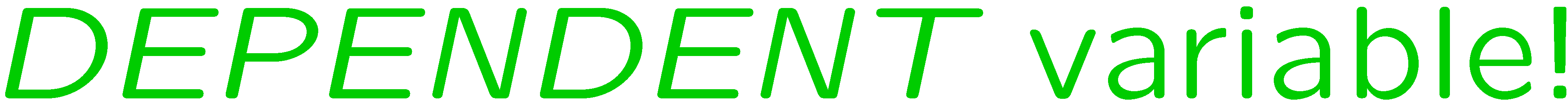 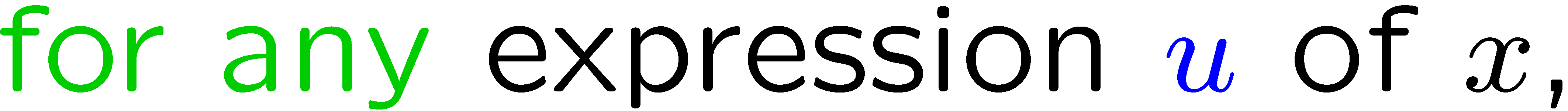 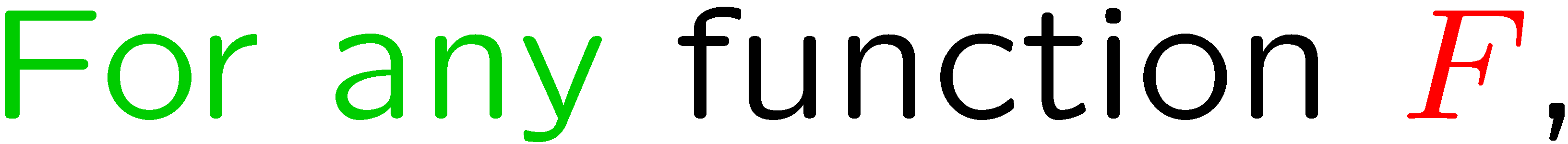 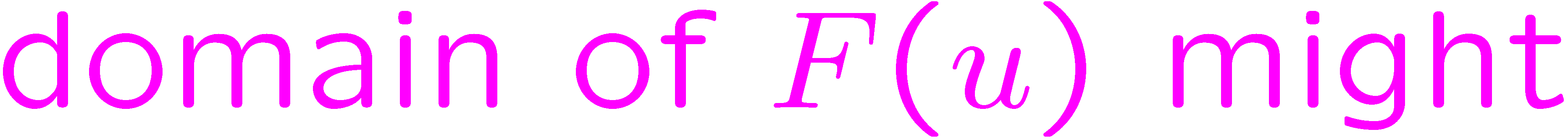 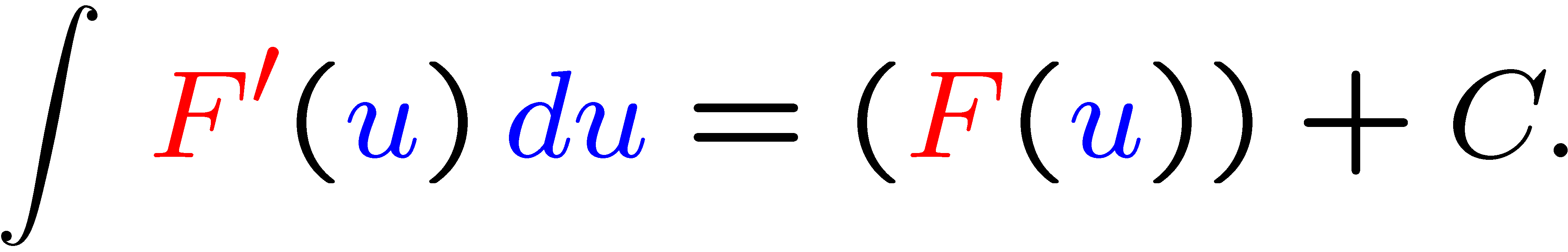 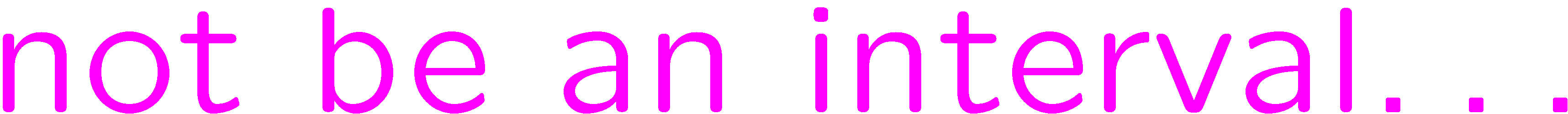 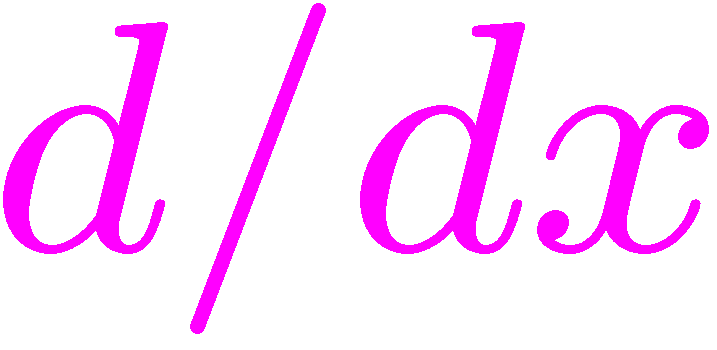 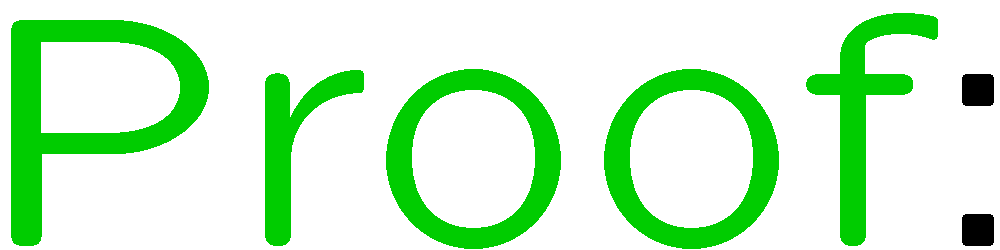 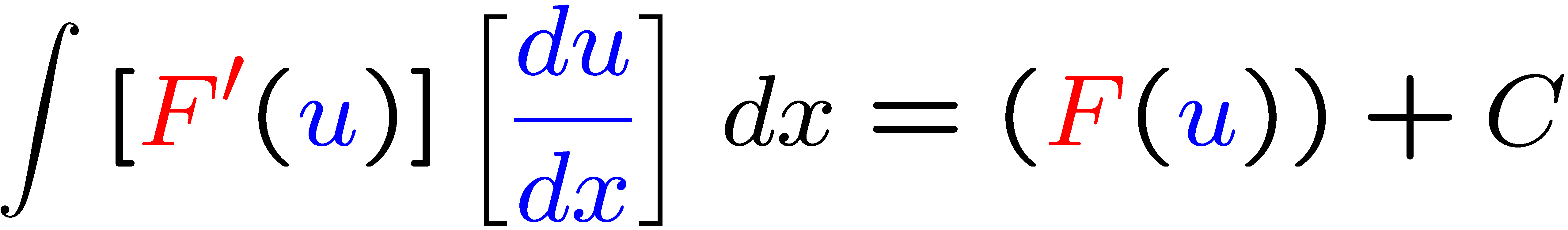 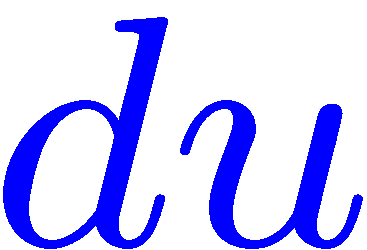 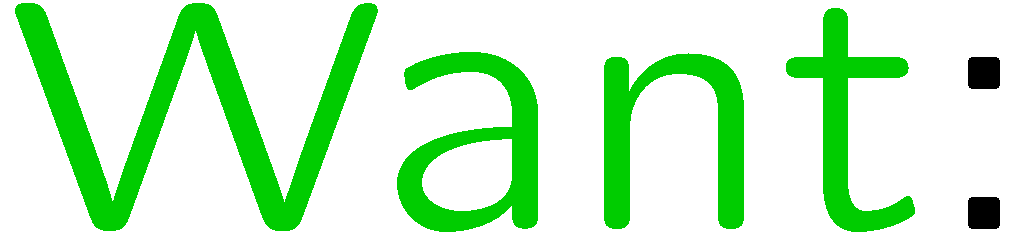 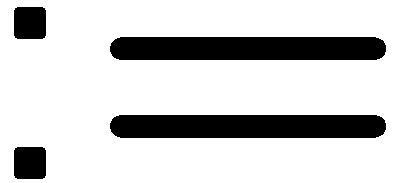 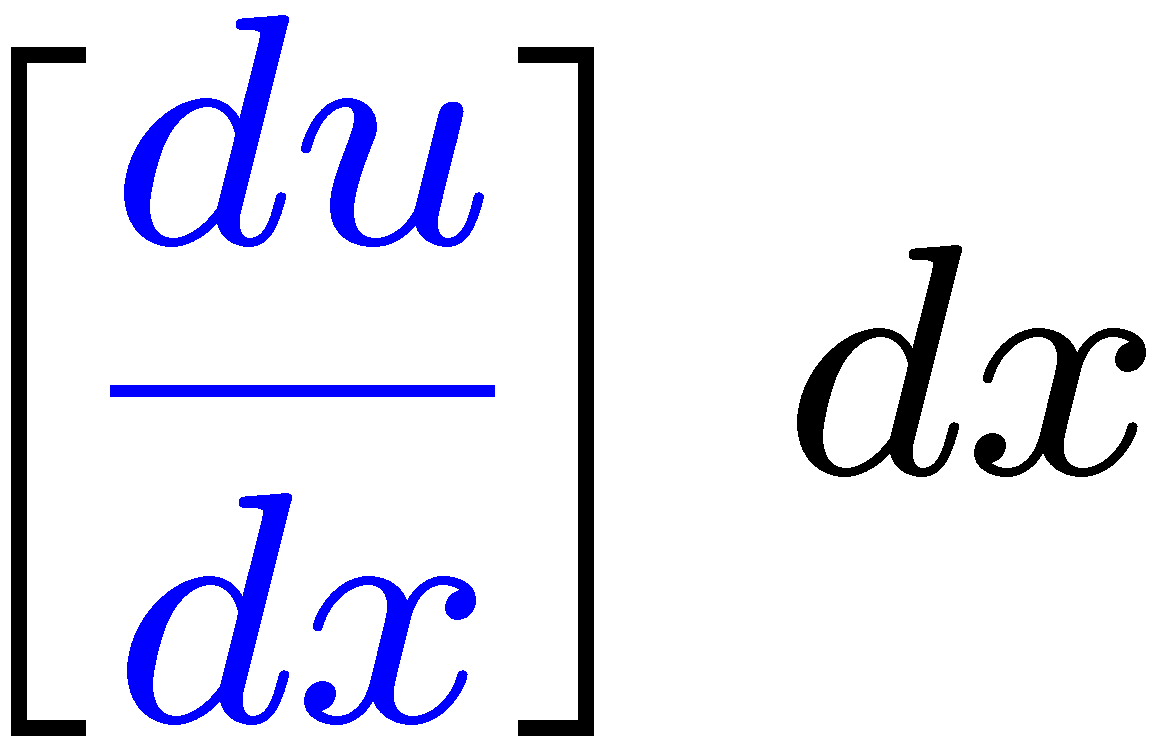 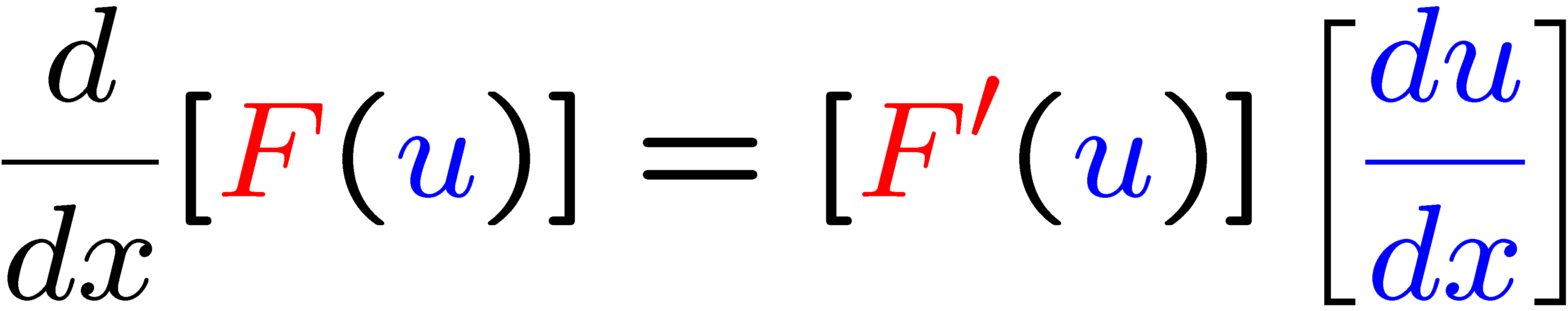 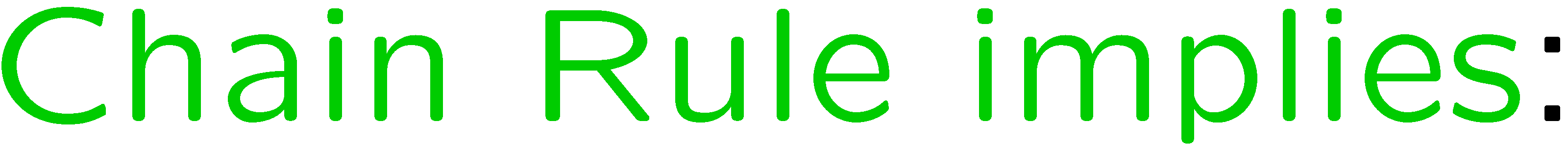 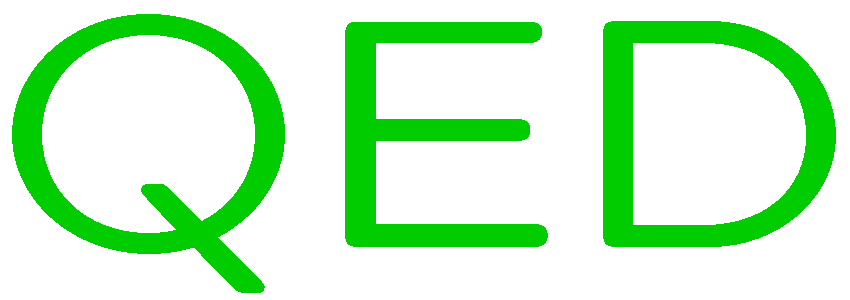 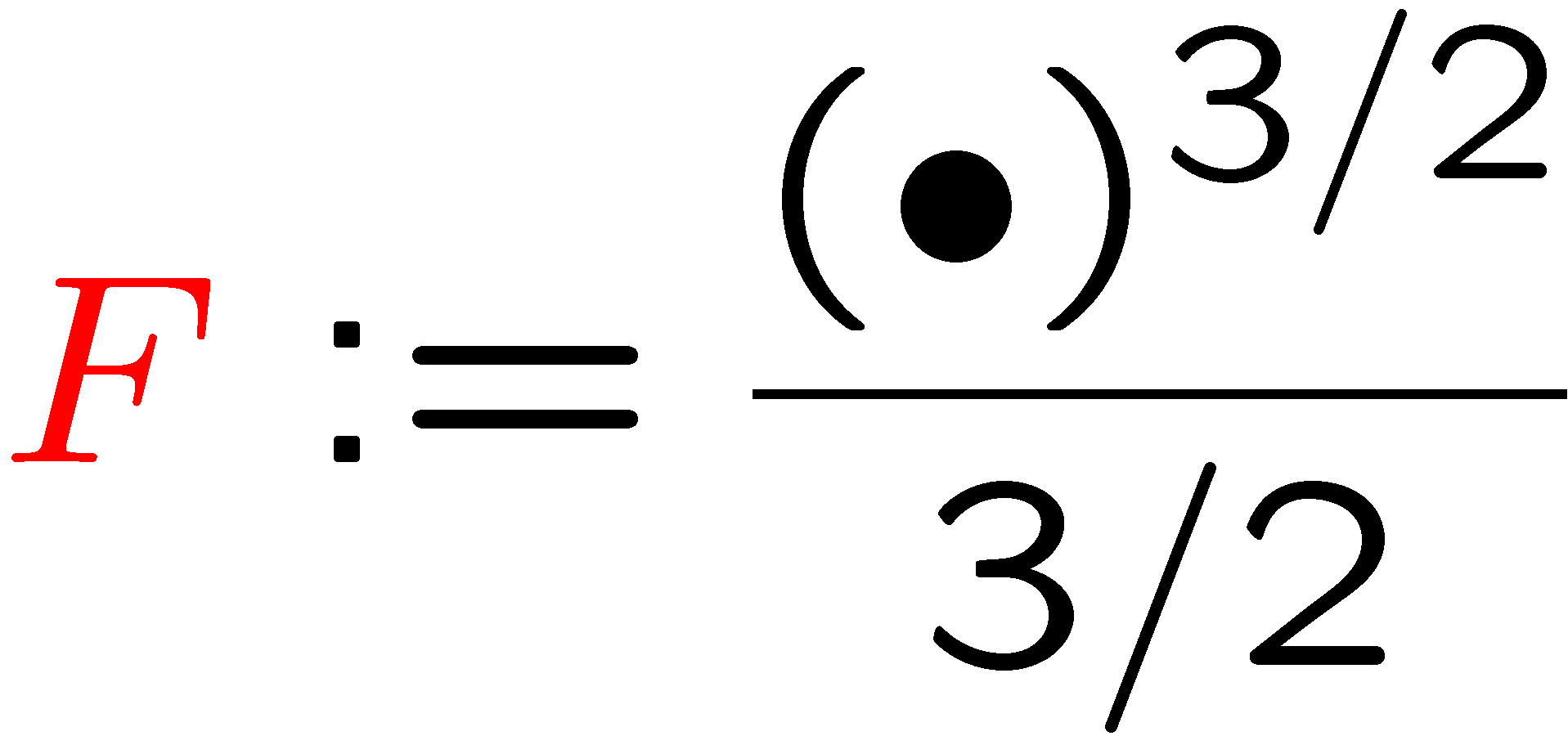 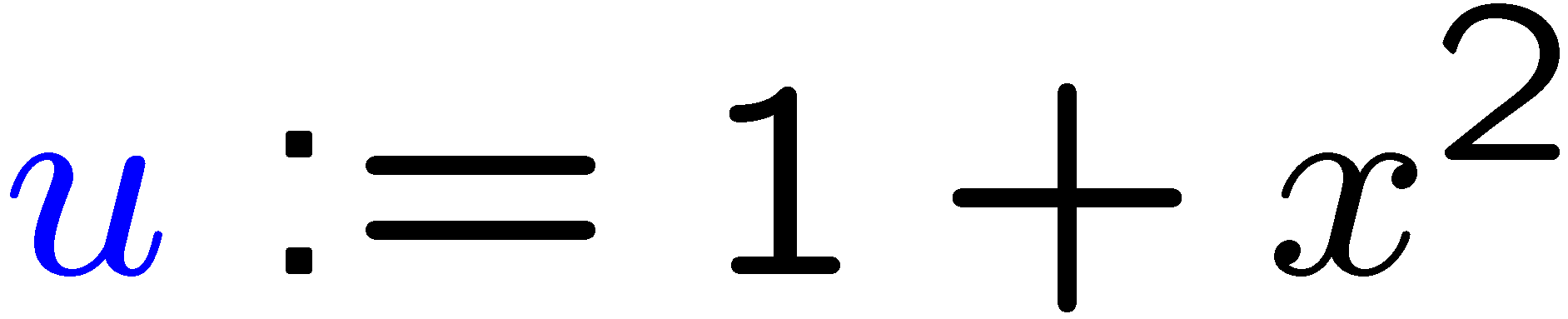 7
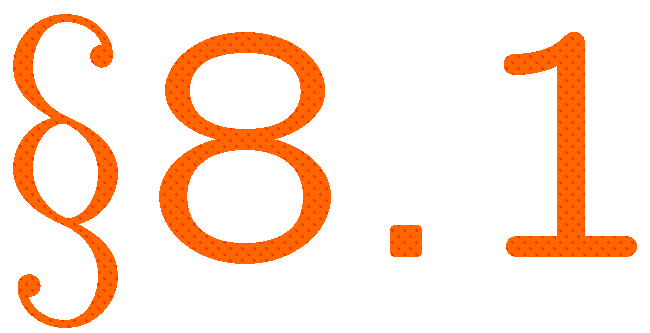 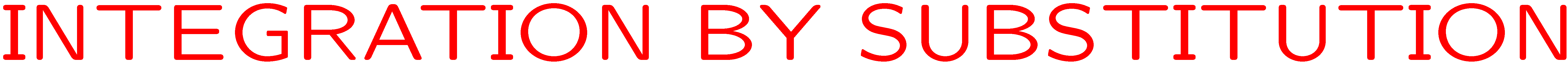 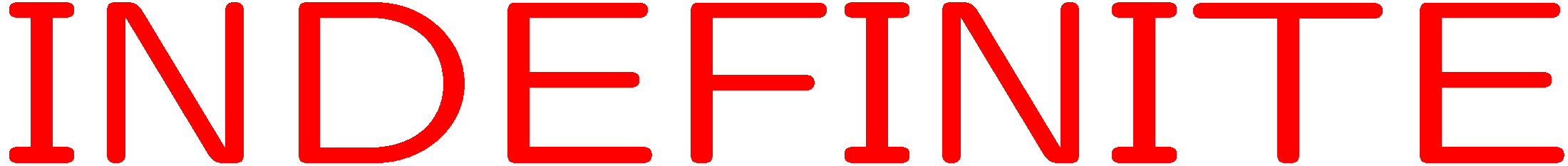 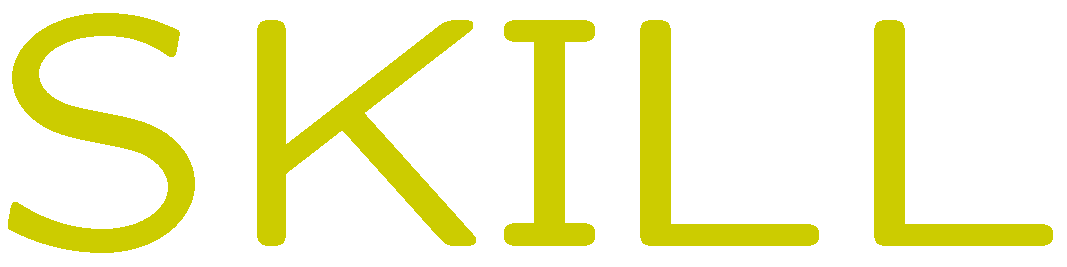 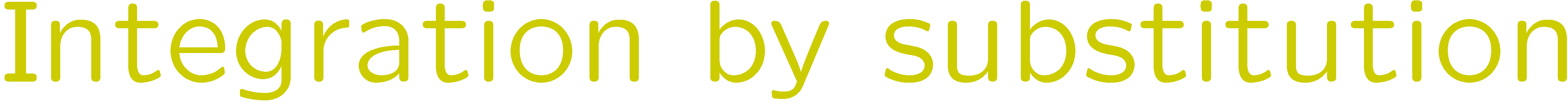 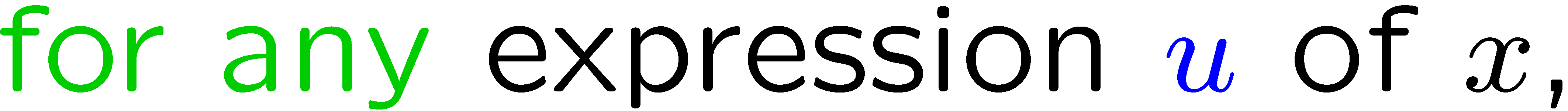 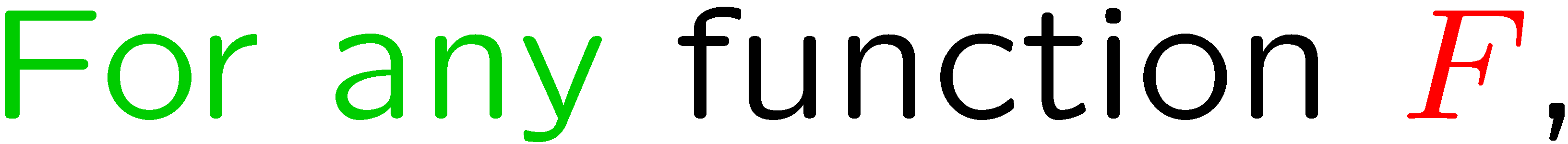 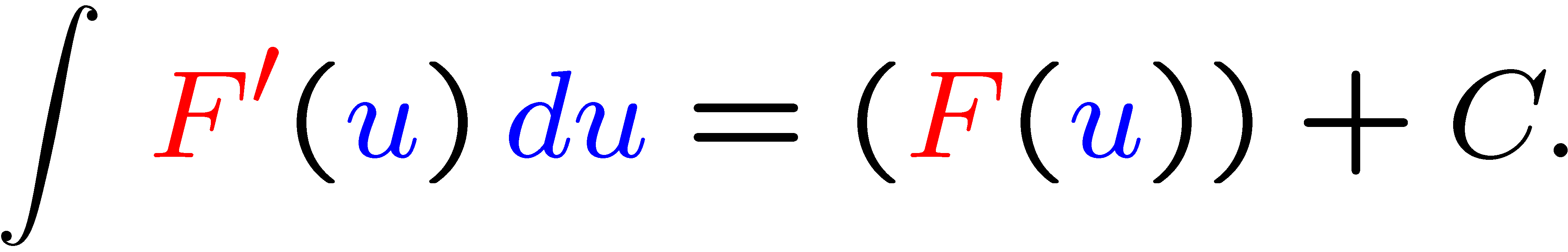 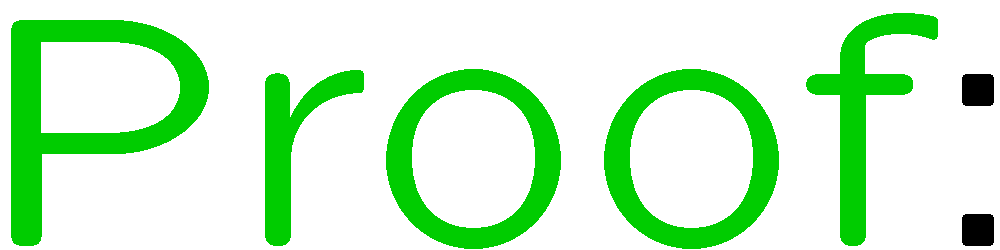 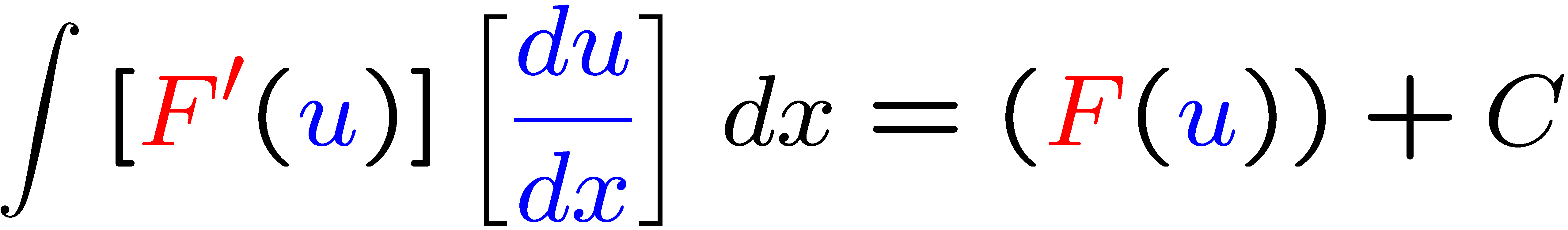 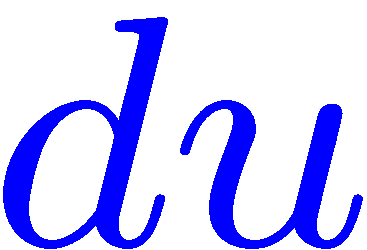 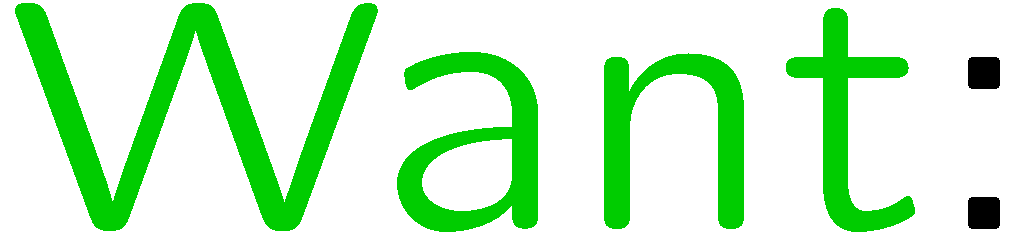 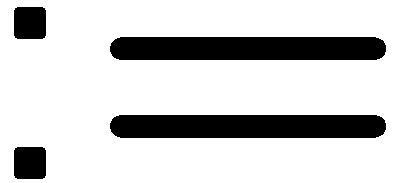 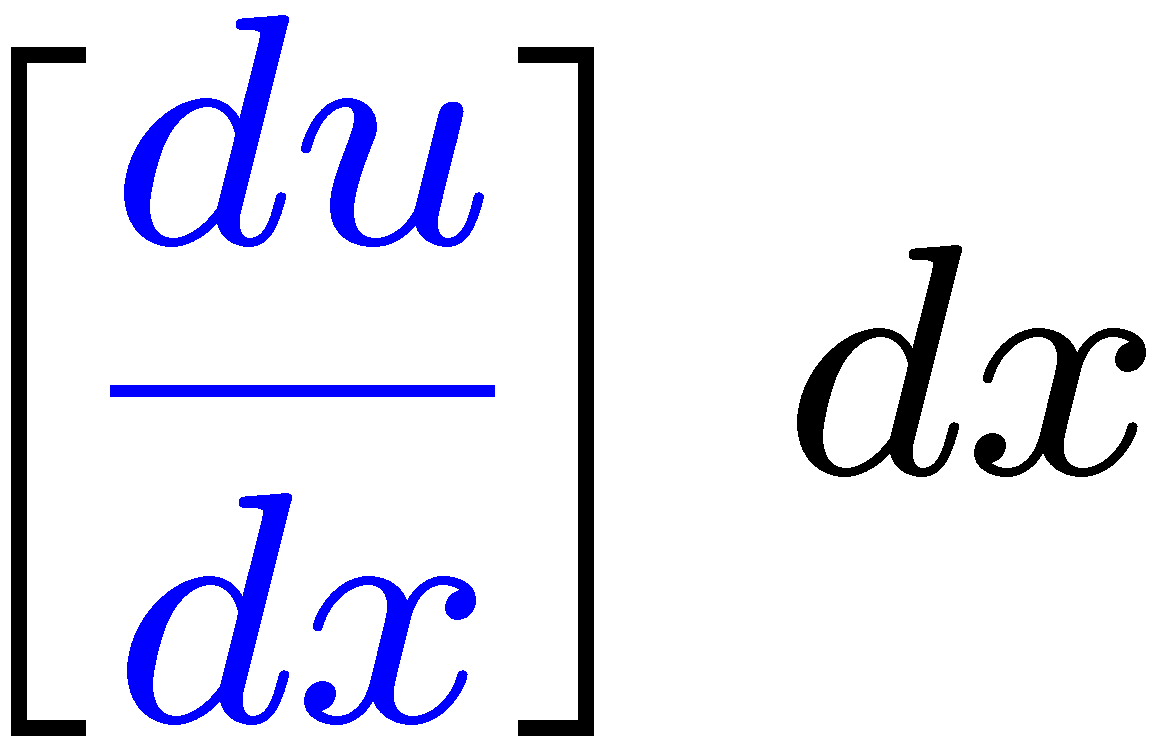 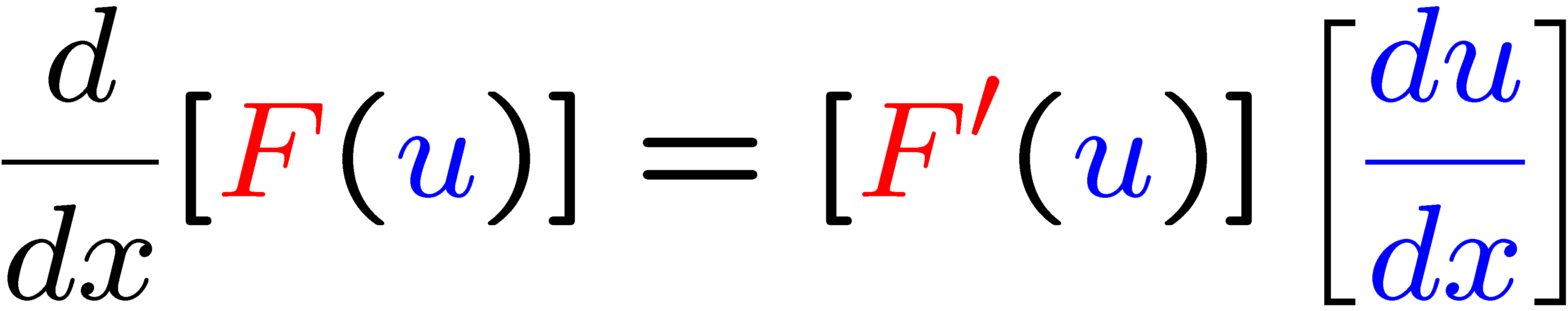 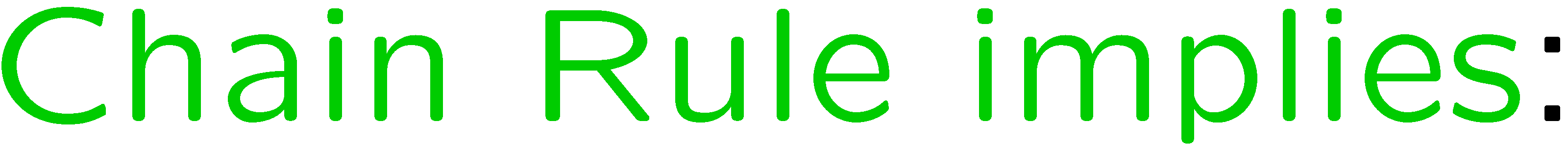 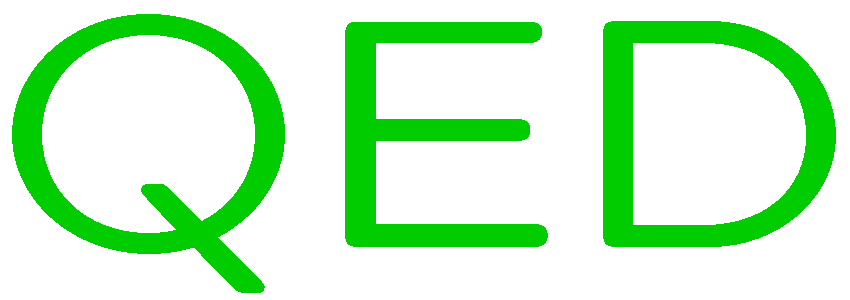 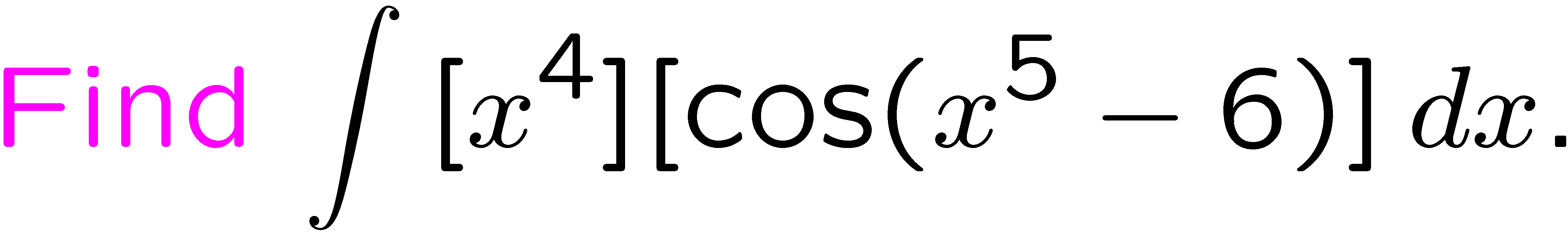 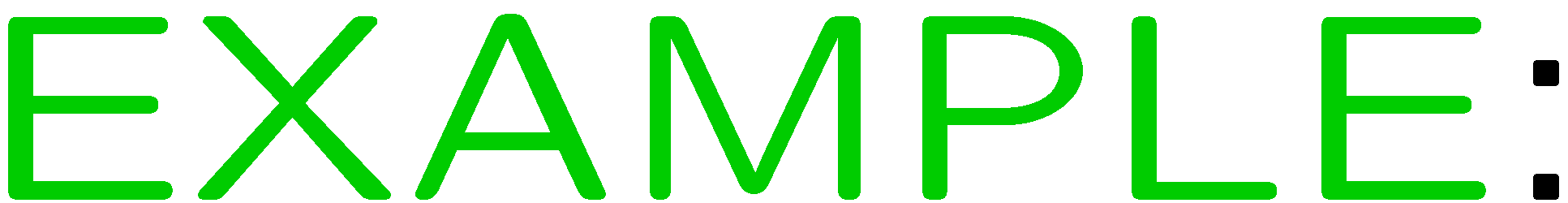 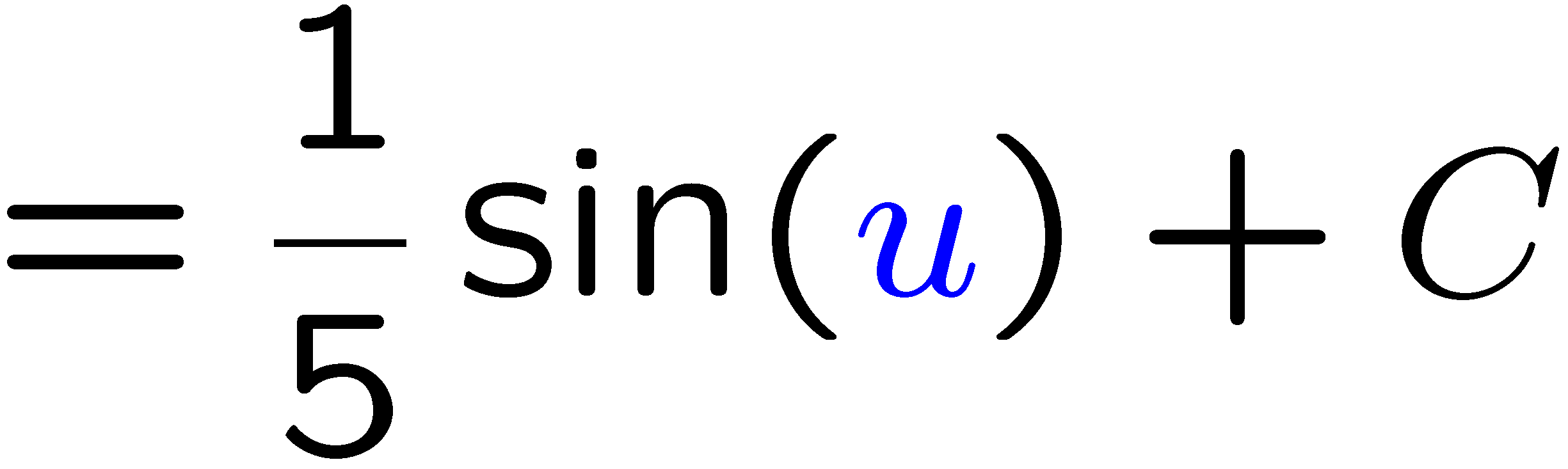 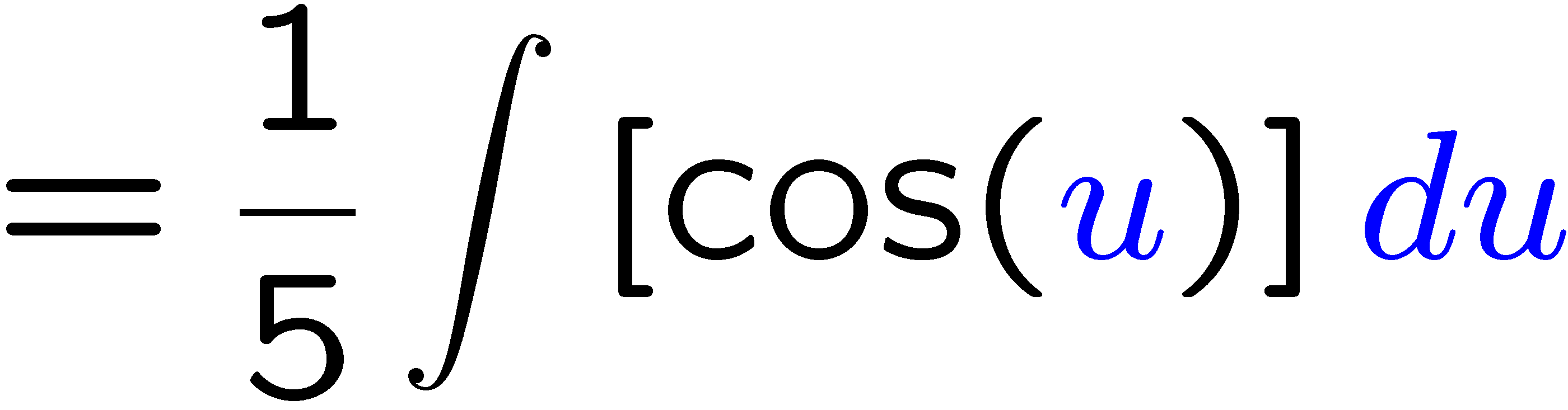 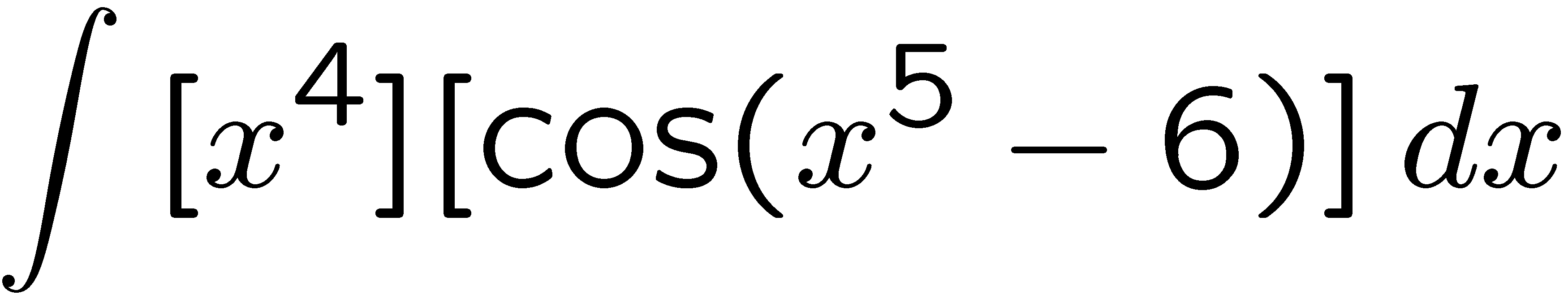 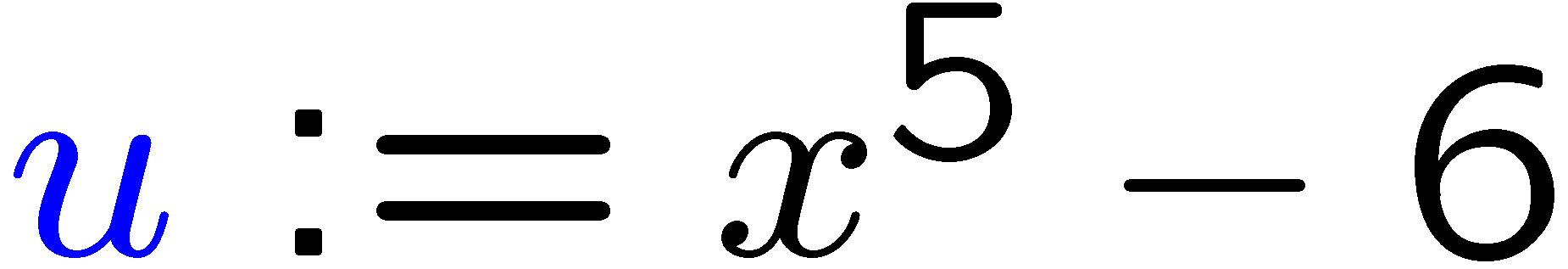 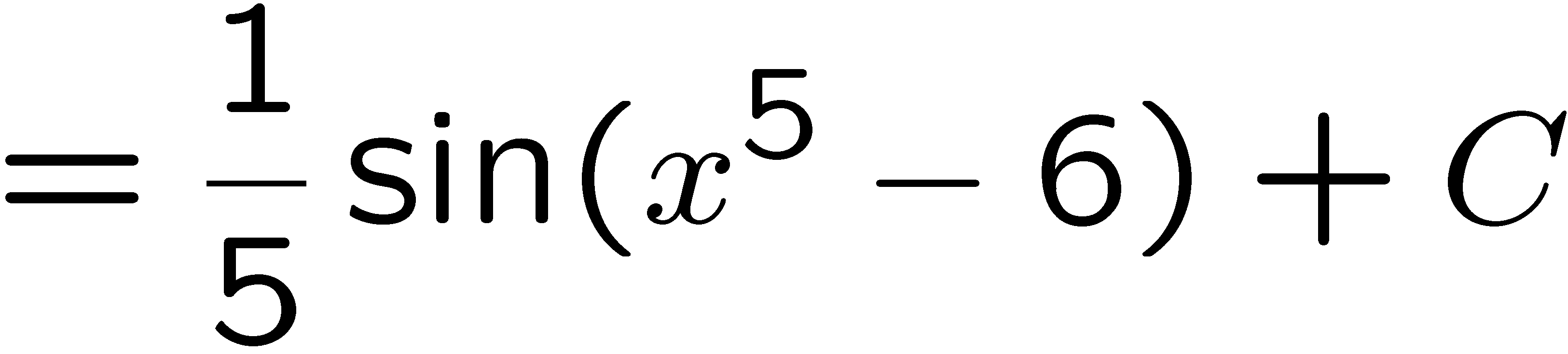 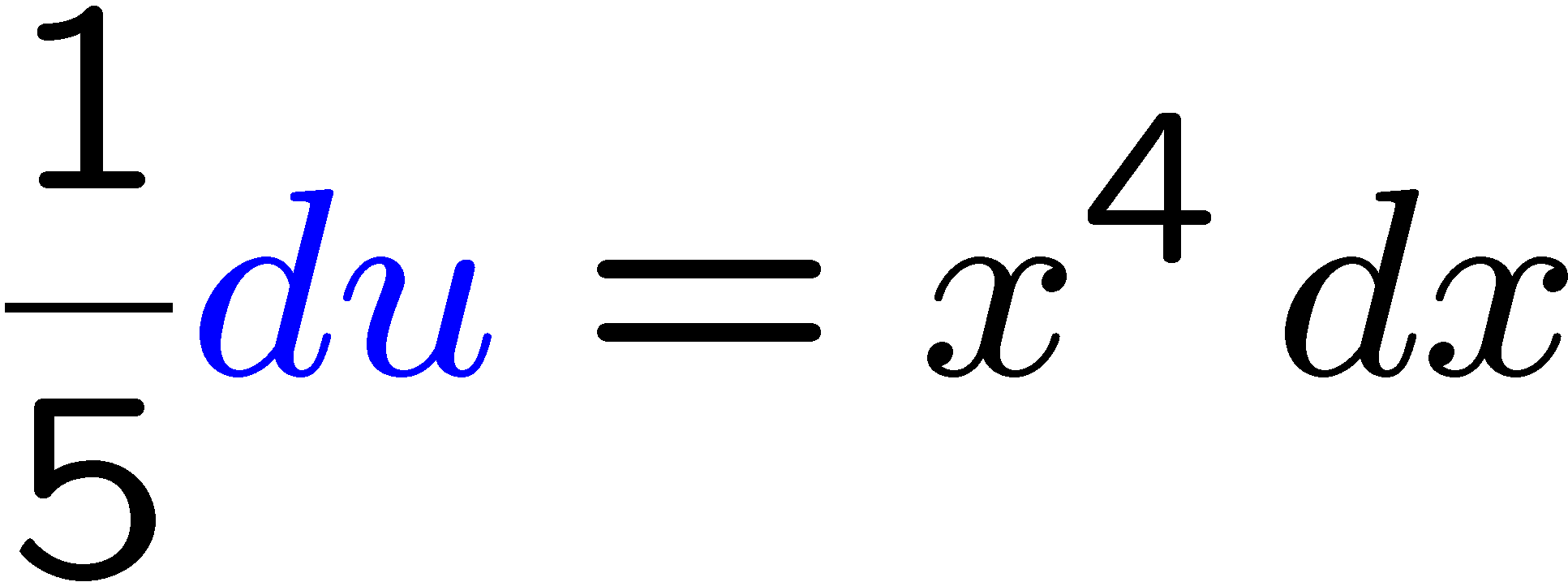 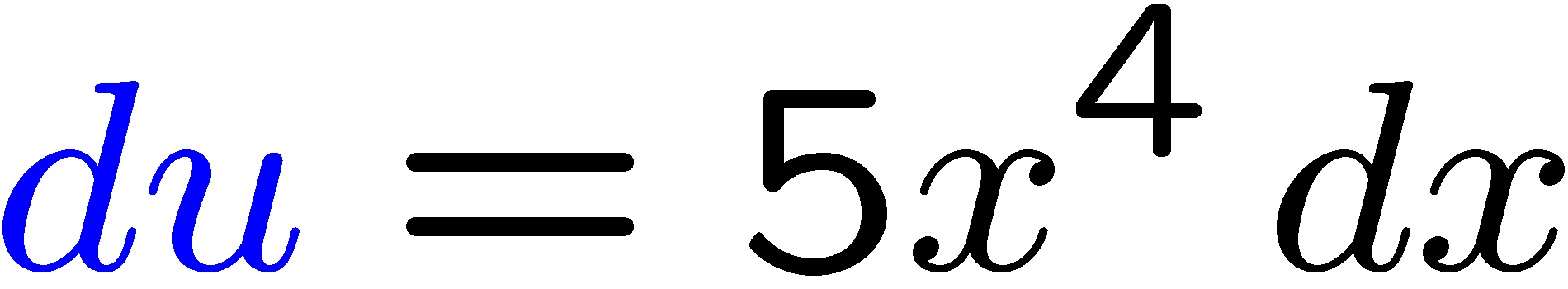 8
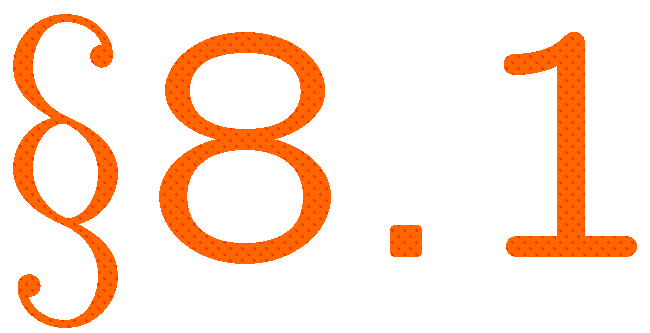 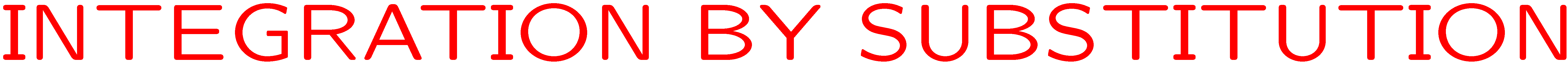 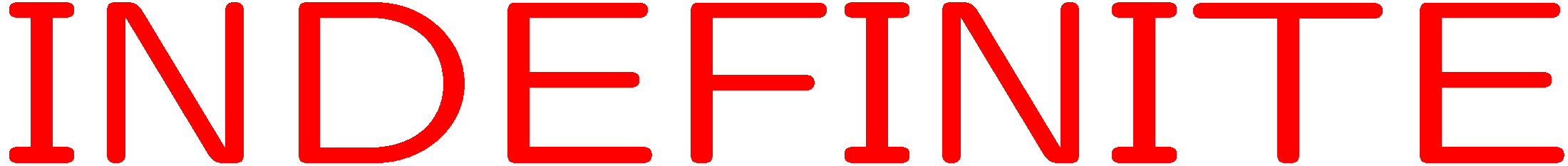 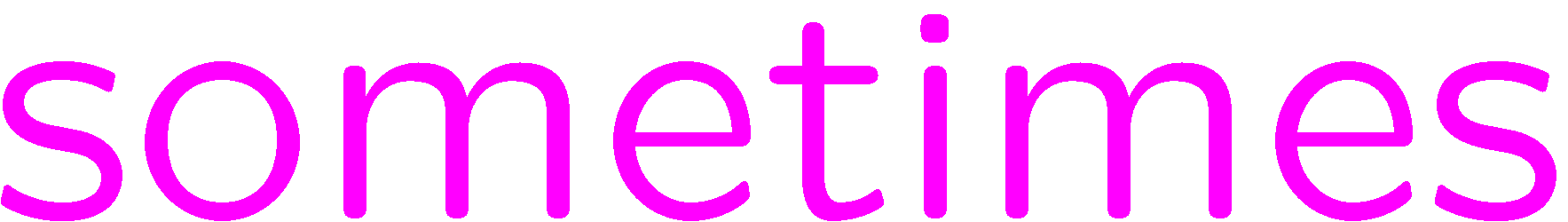 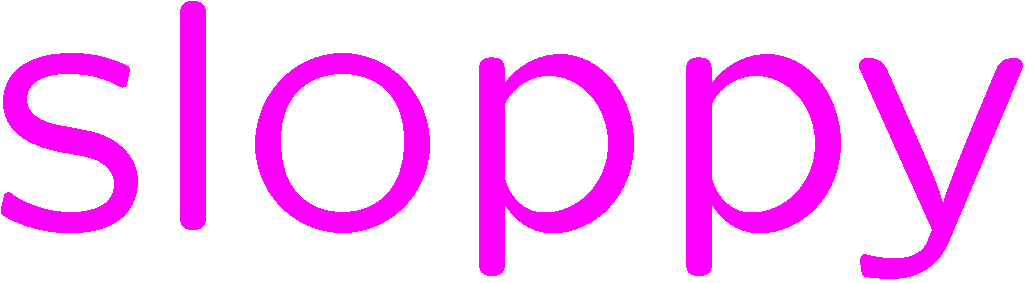 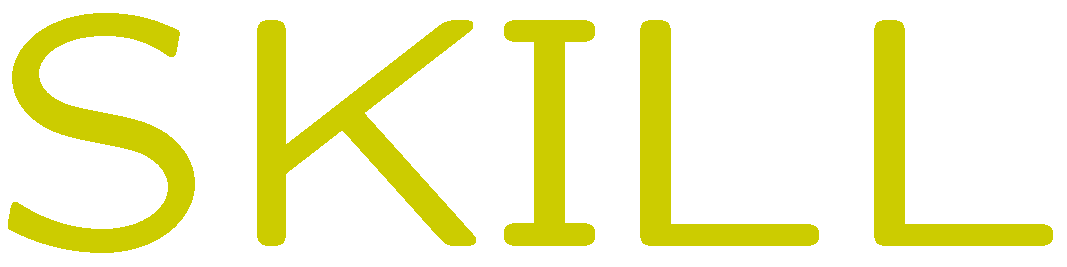 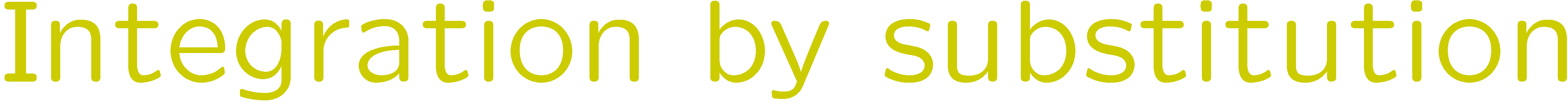 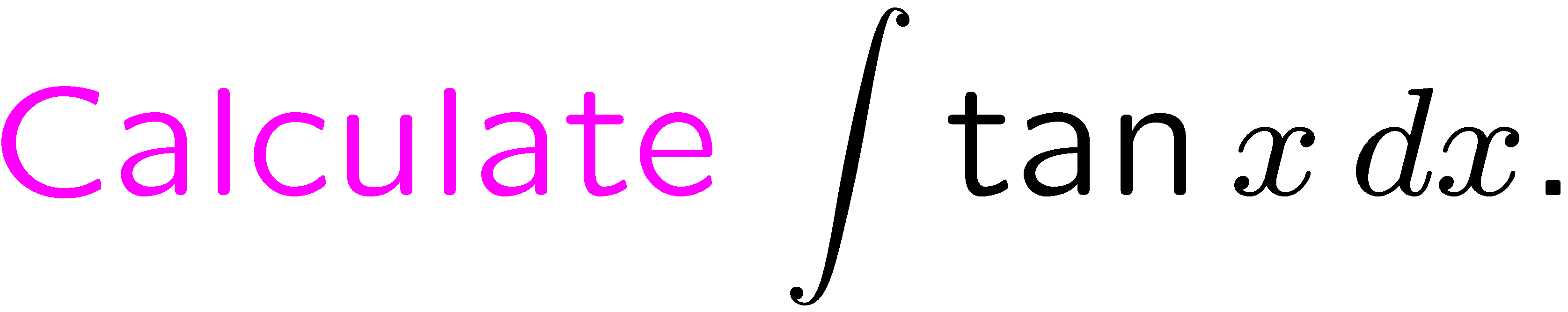 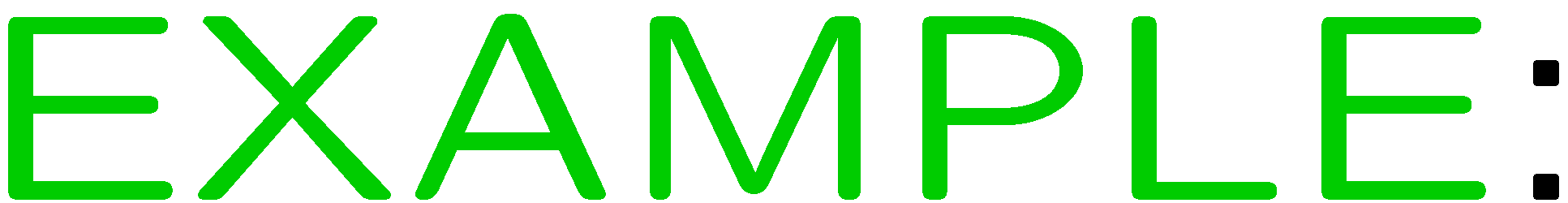 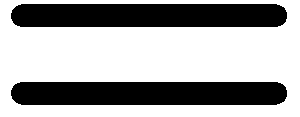 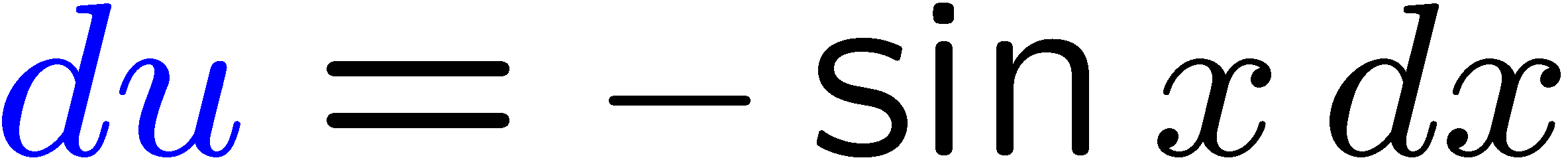 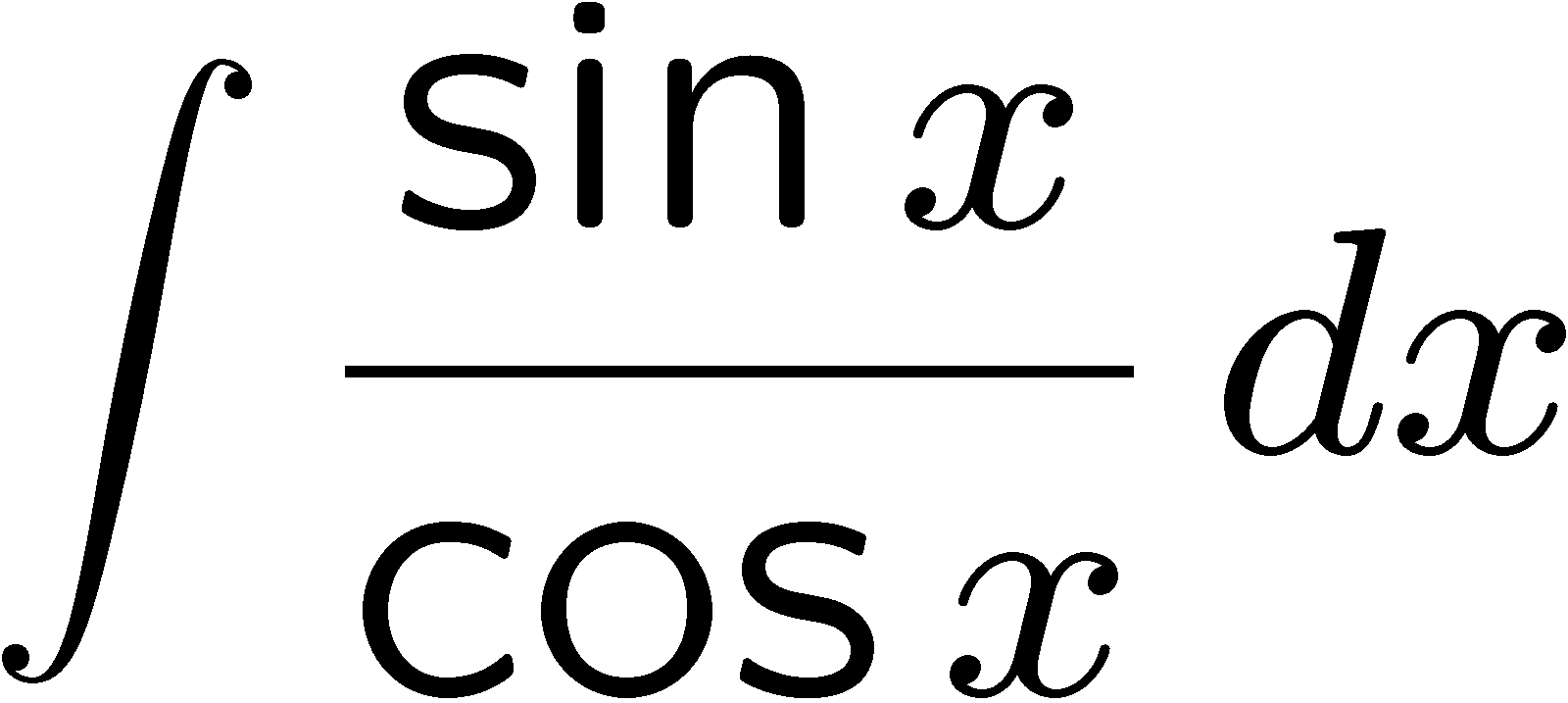 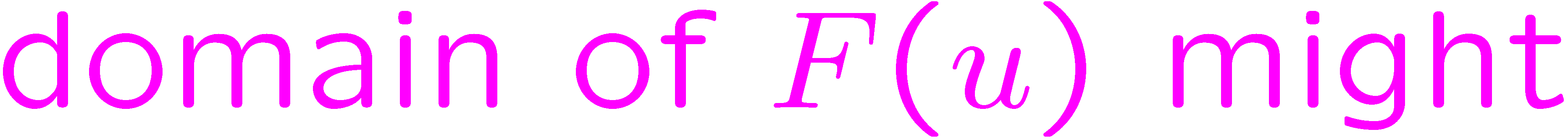 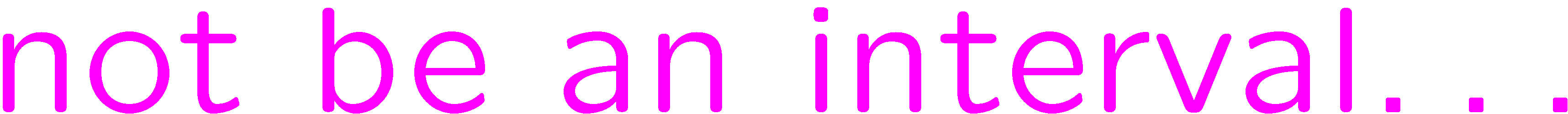 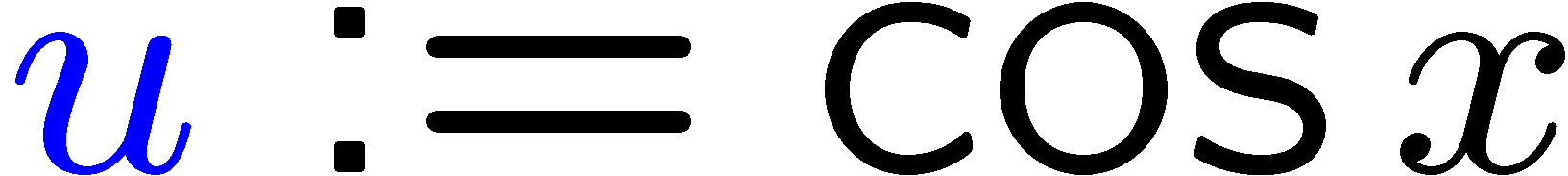 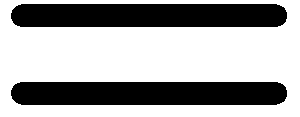 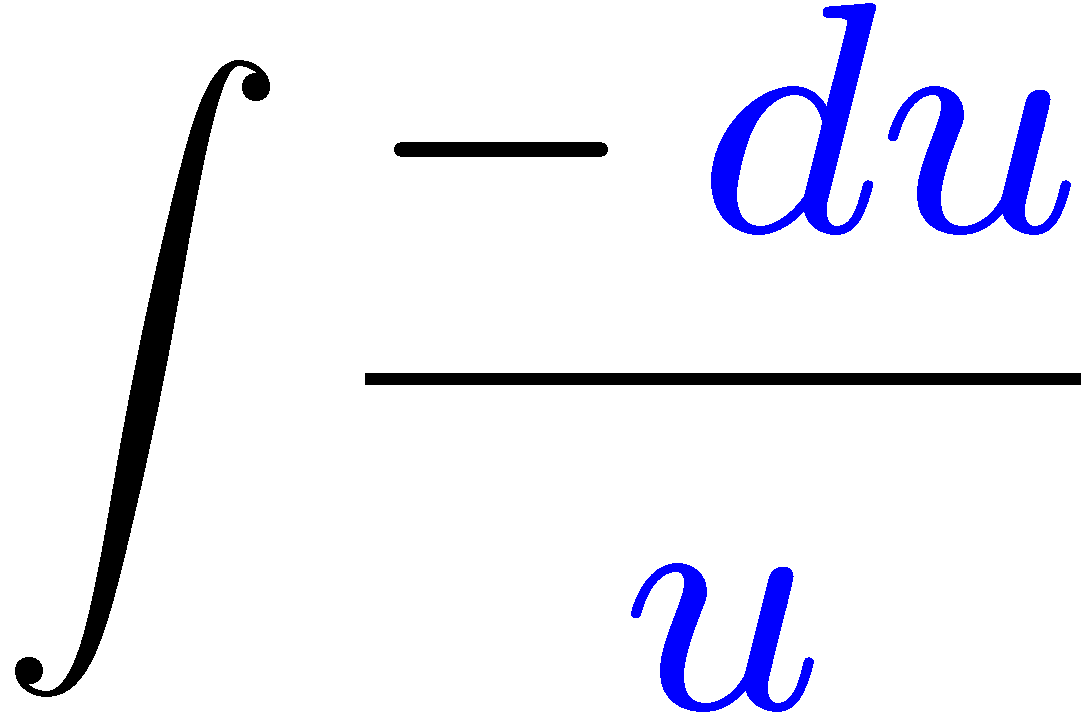 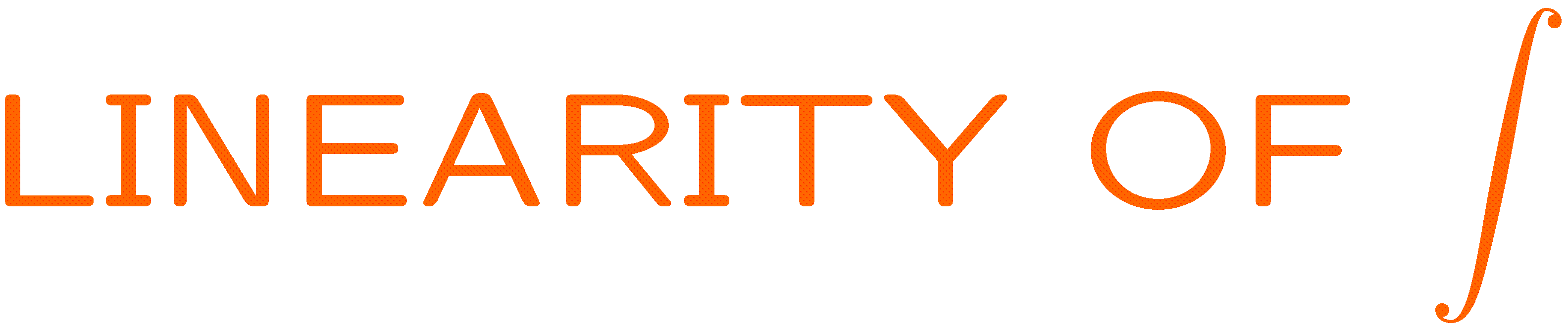 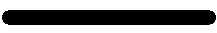 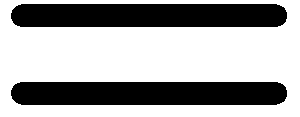 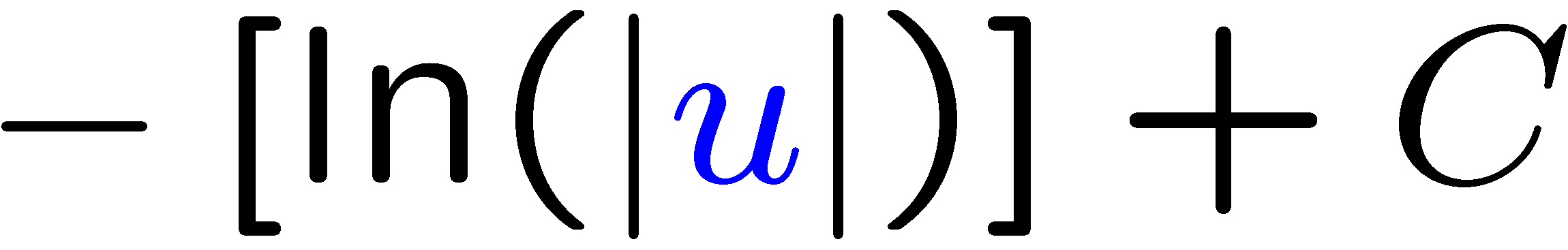 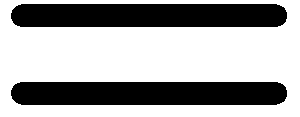 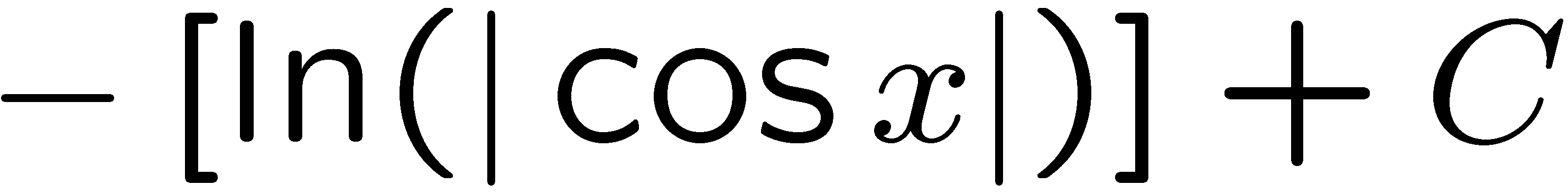 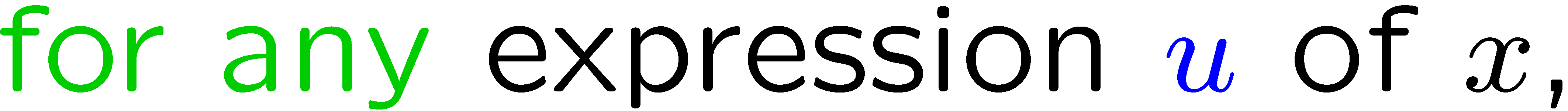 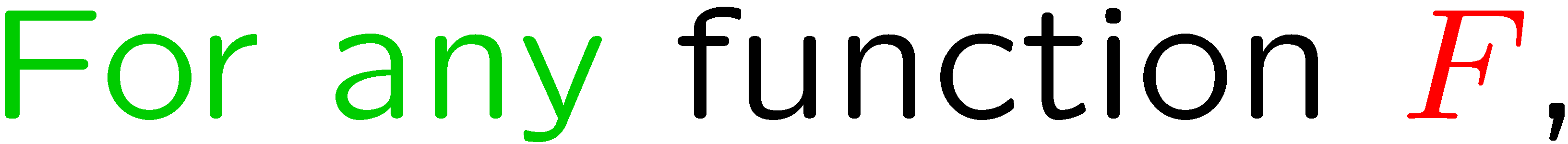 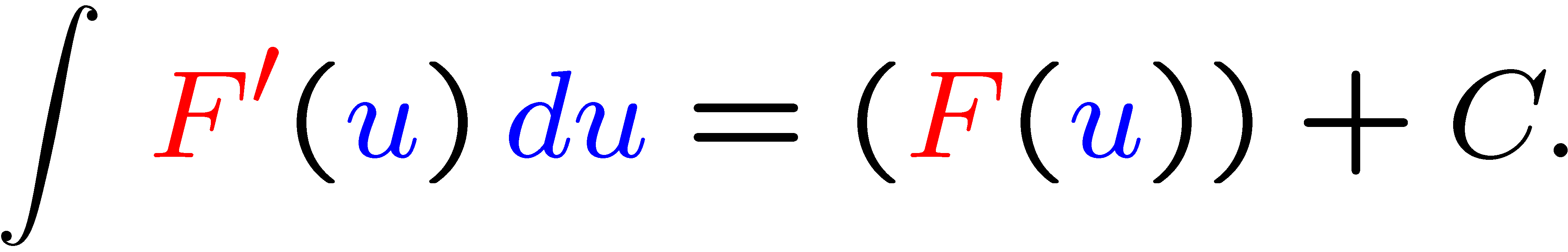 9
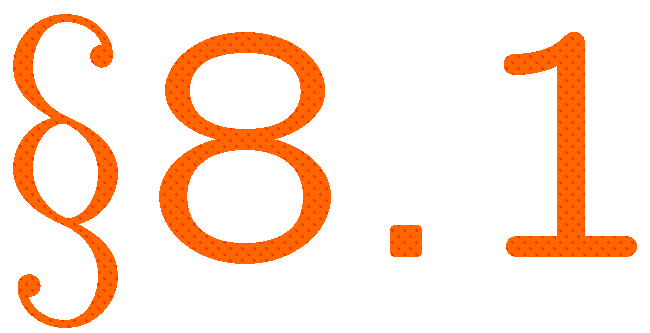 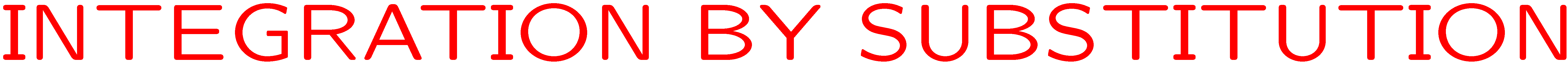 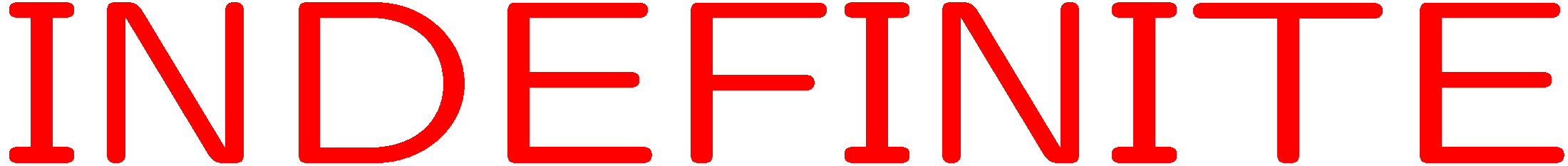 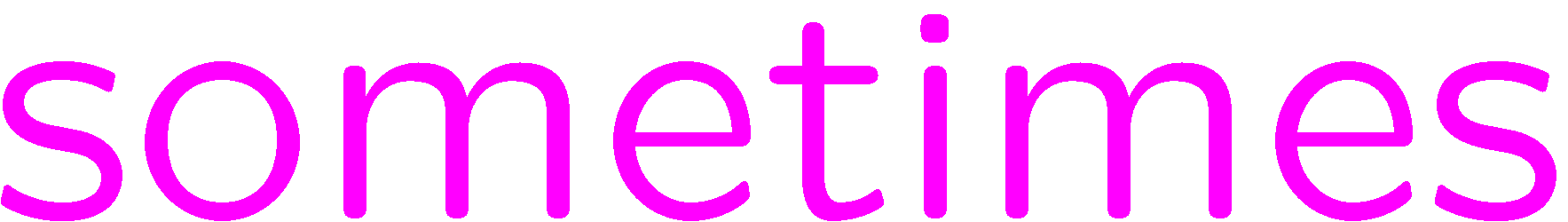 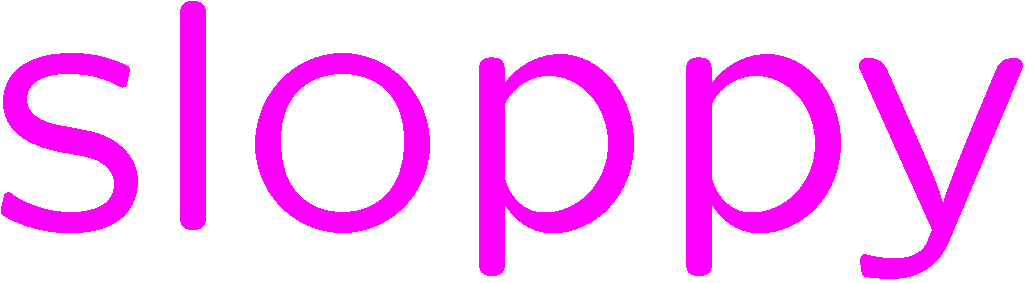 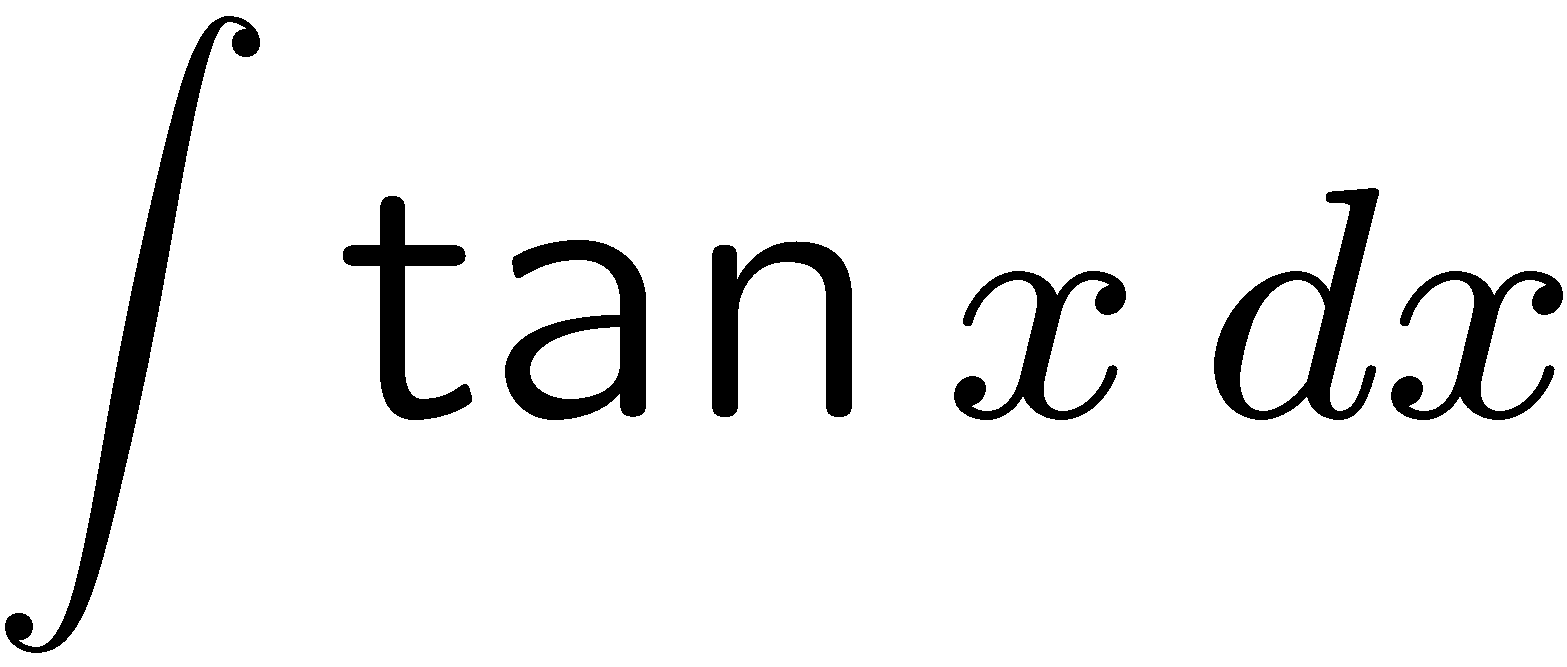 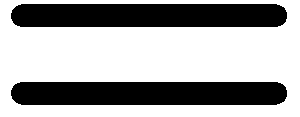 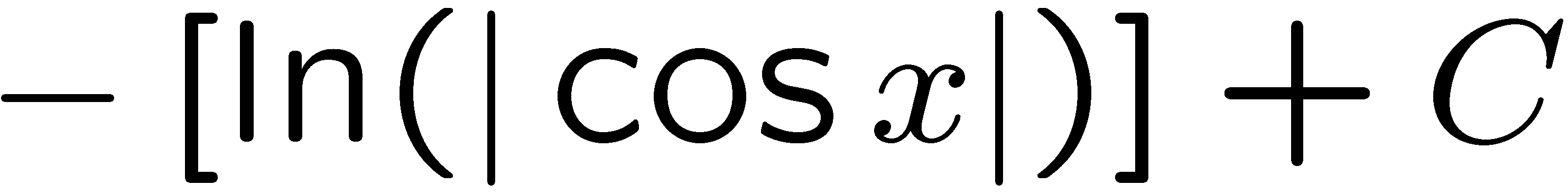 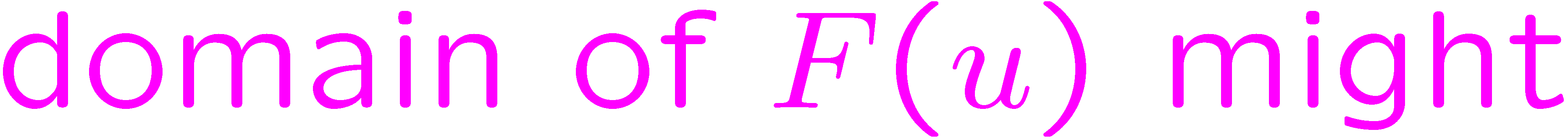 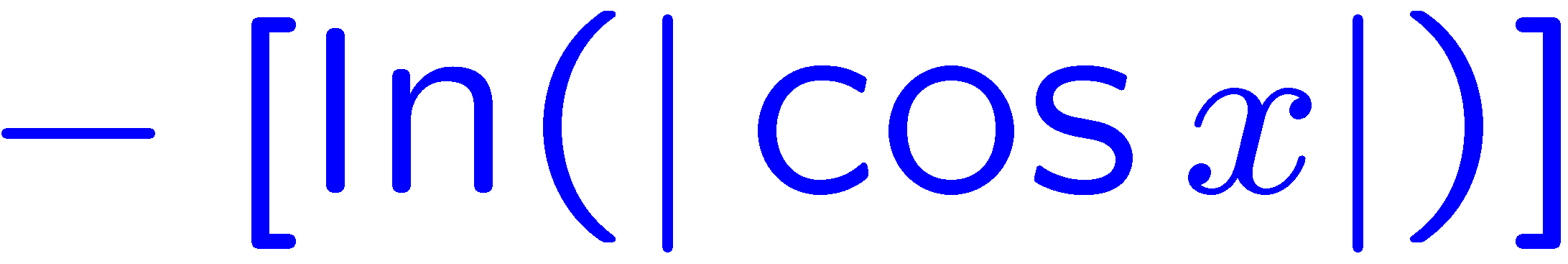 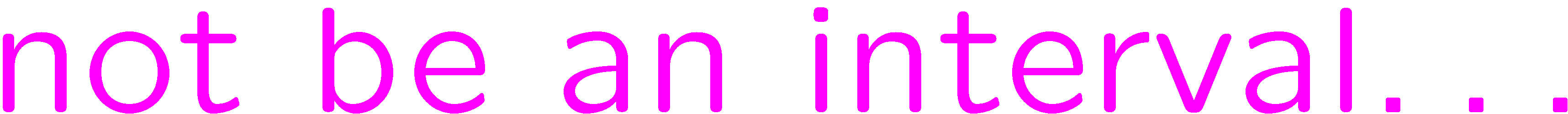 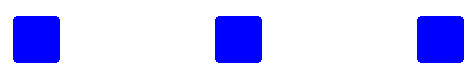 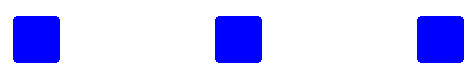 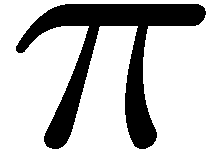 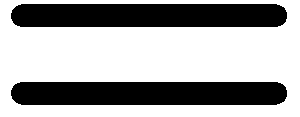 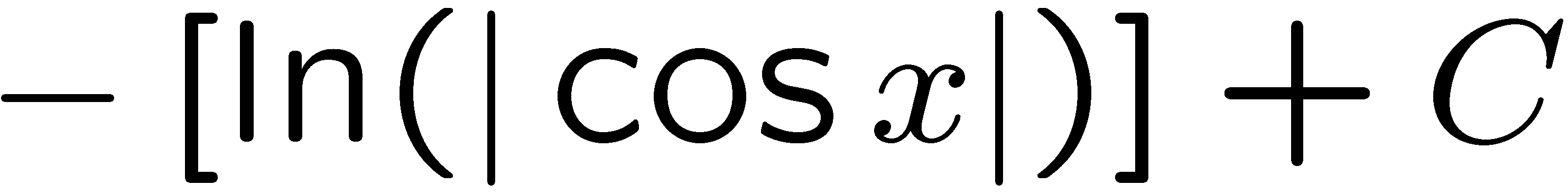 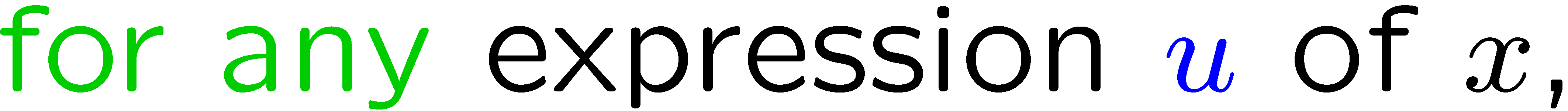 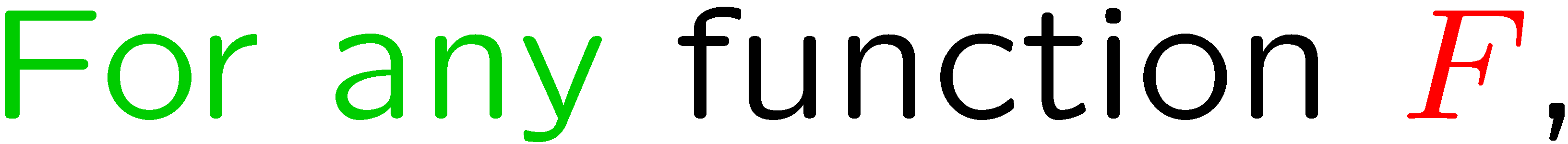 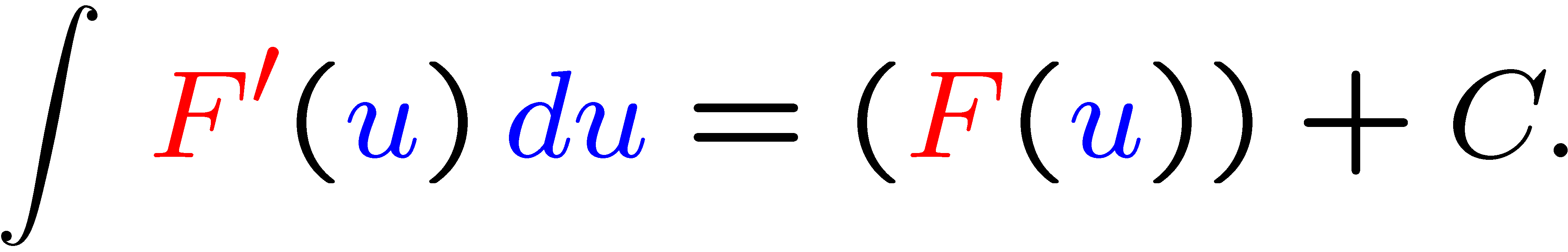 10
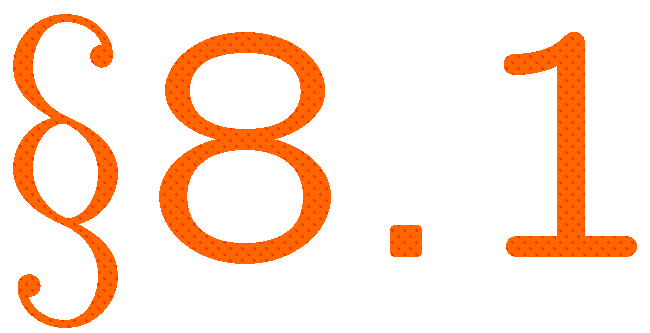 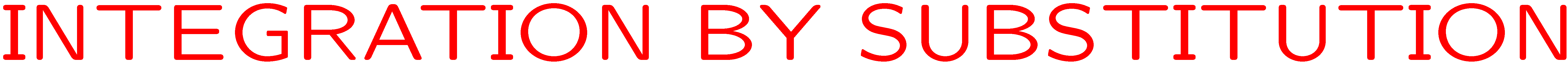 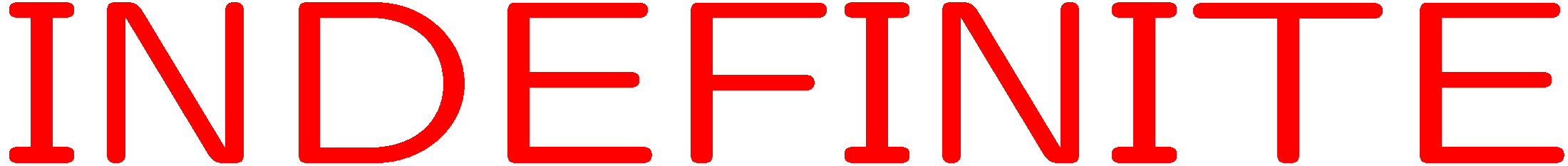 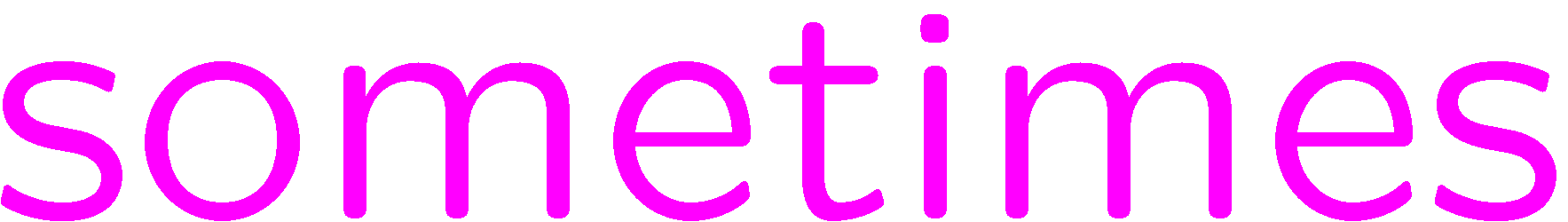 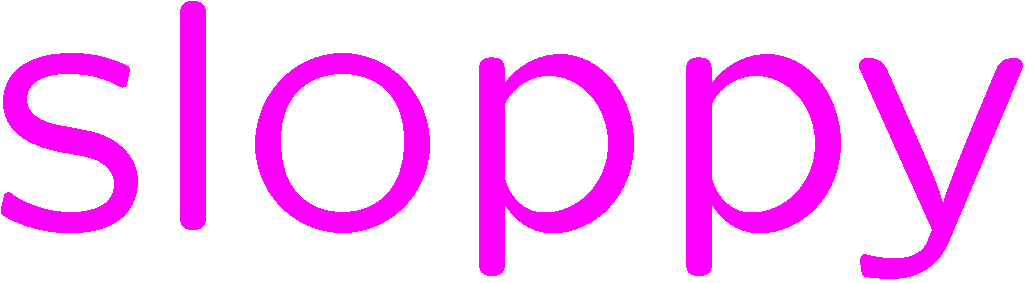 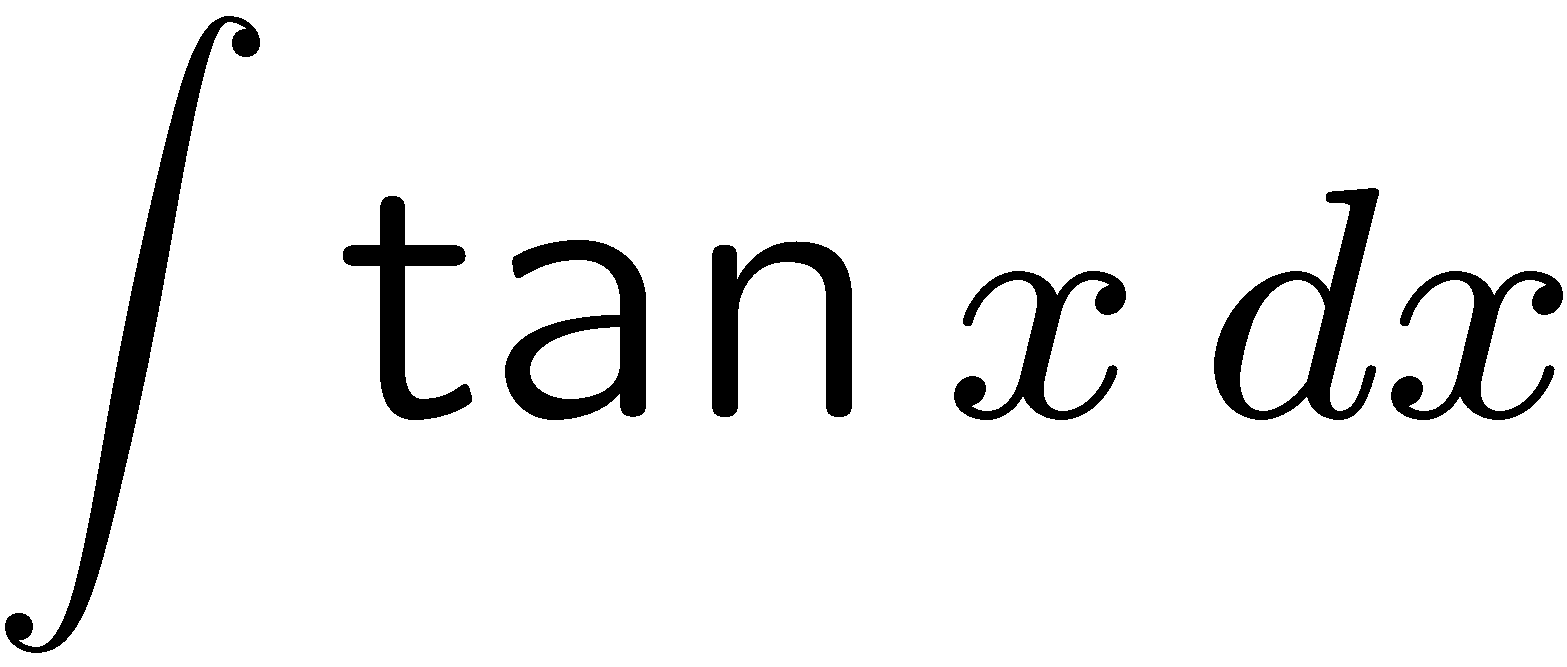 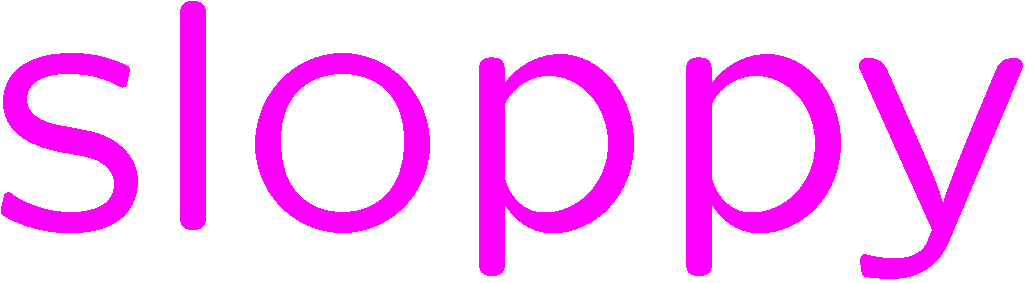 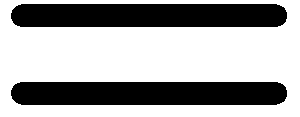 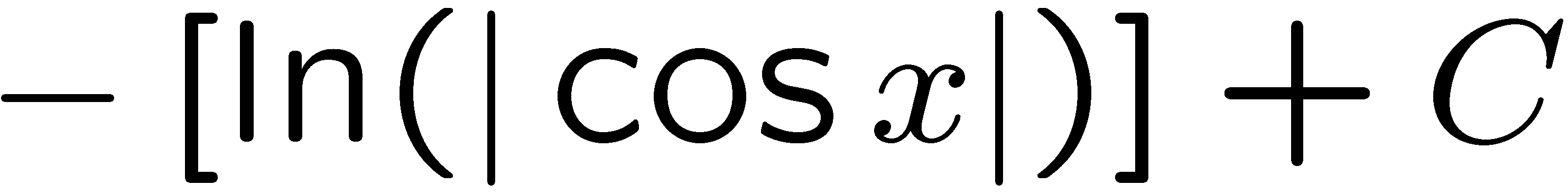 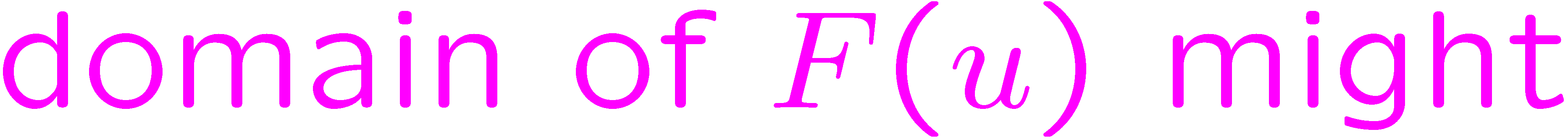 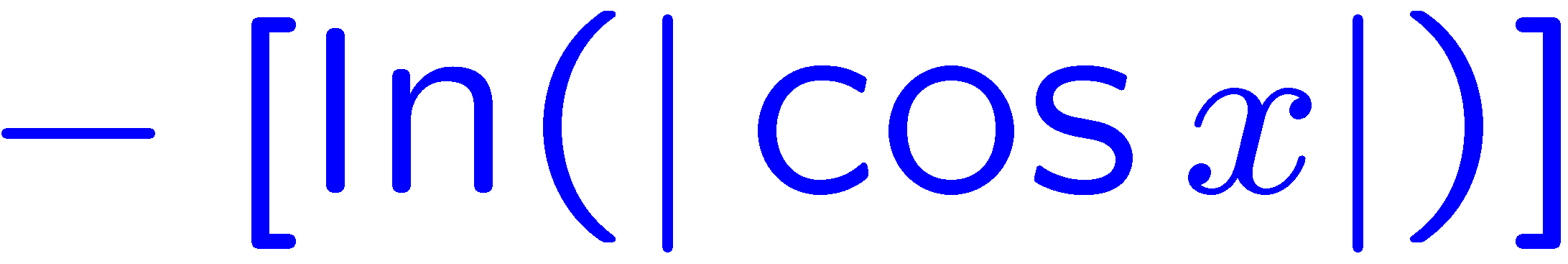 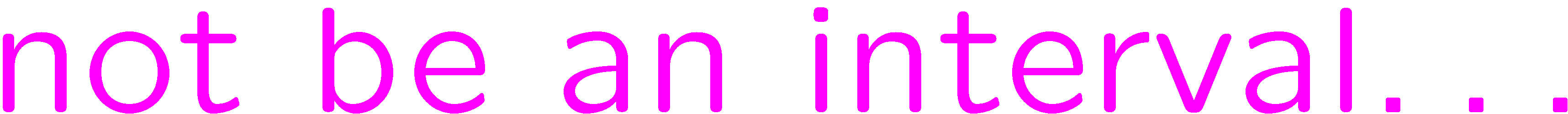 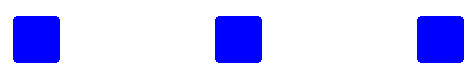 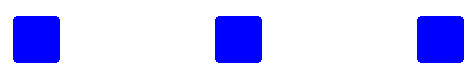 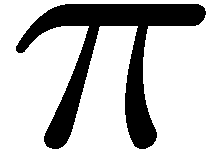 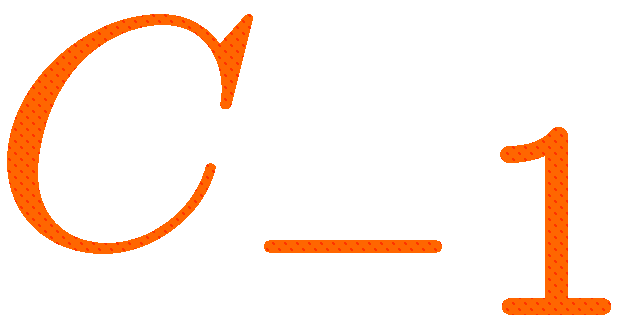 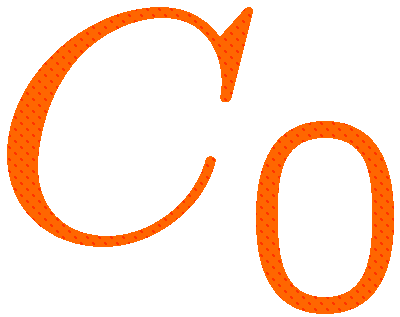 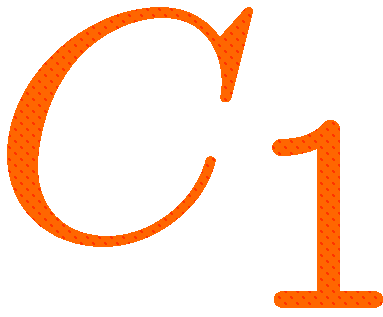 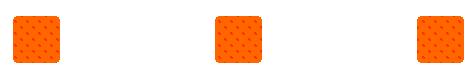 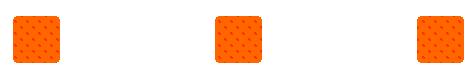 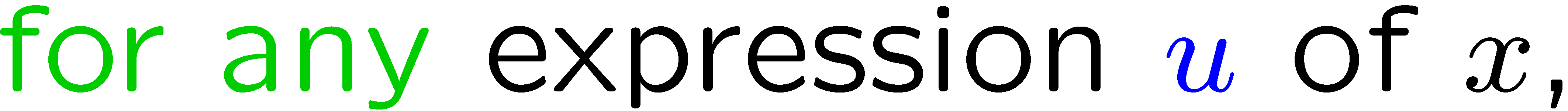 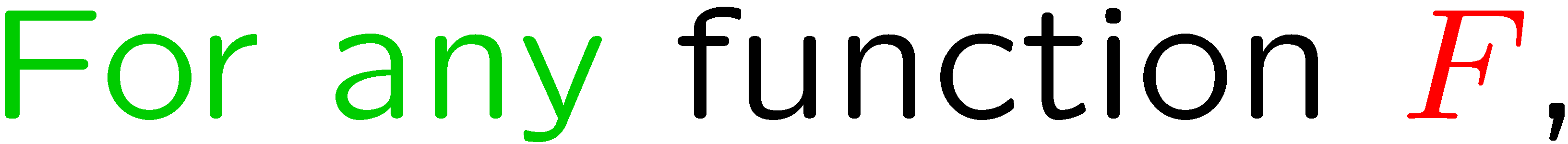 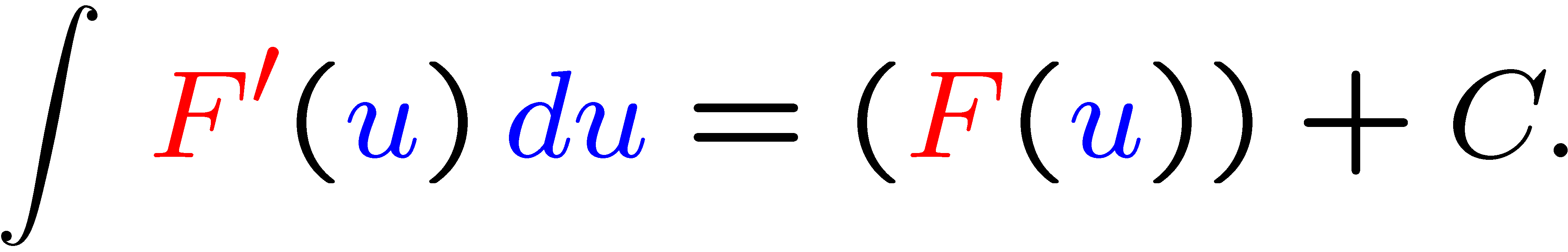 11
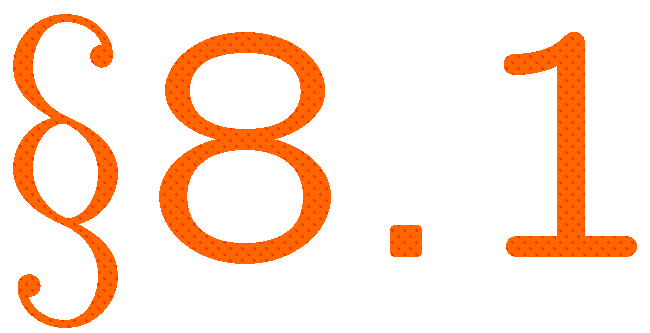 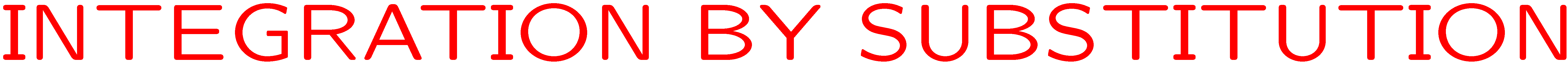 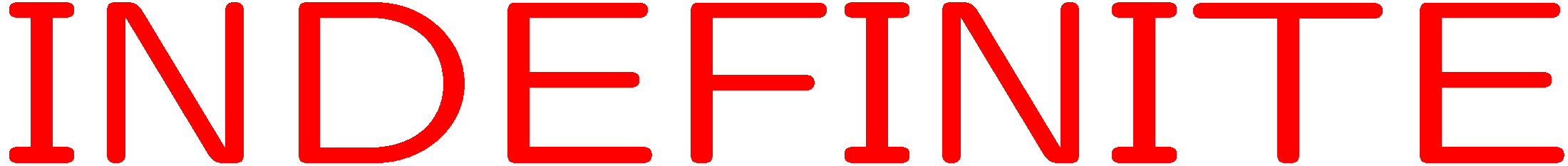 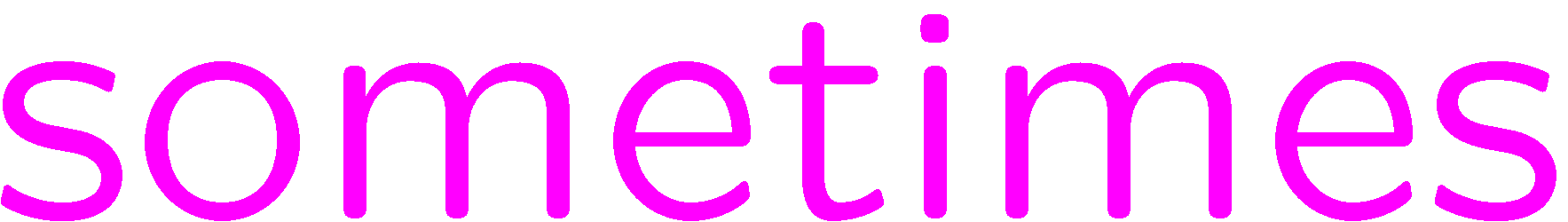 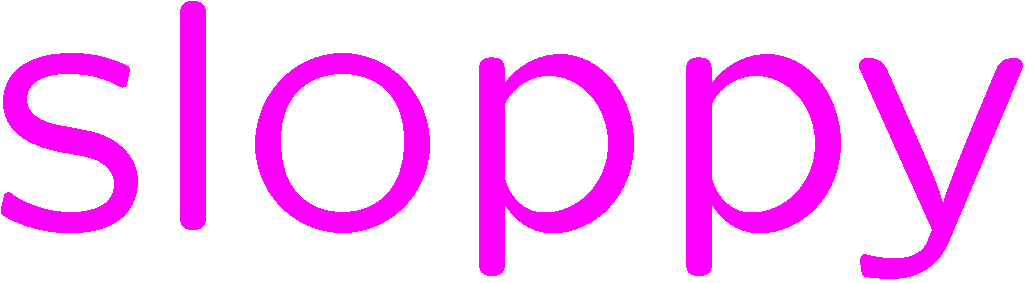 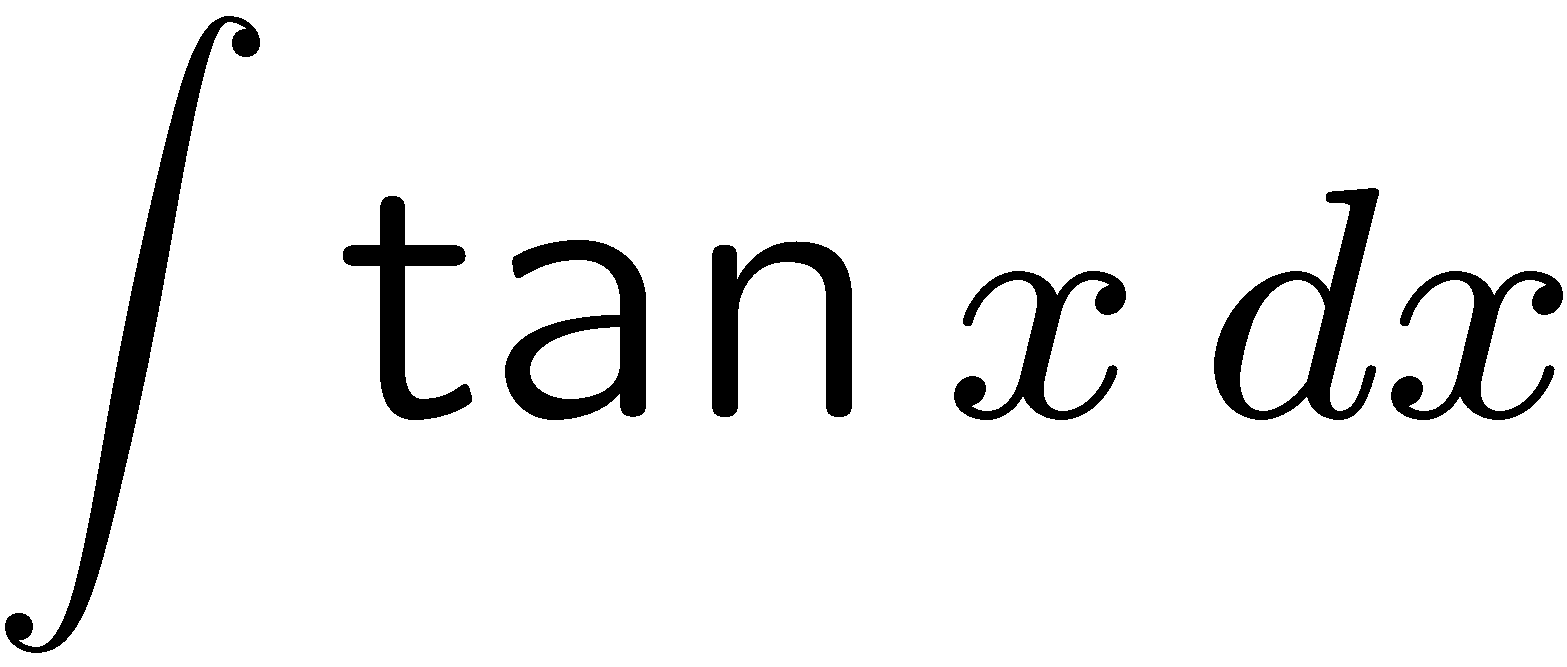 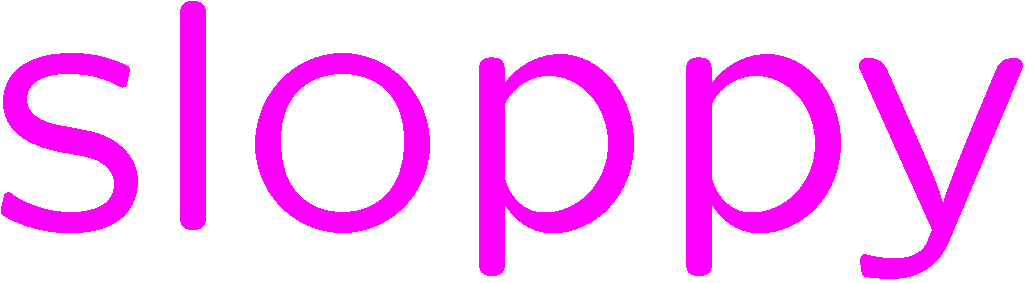 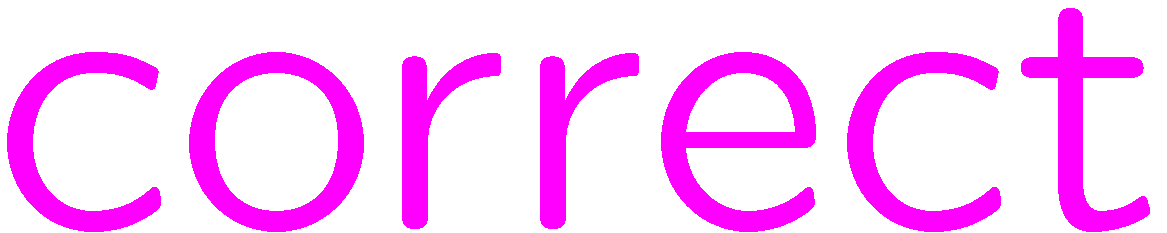 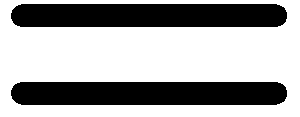 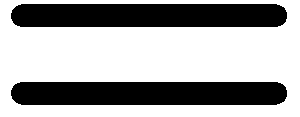 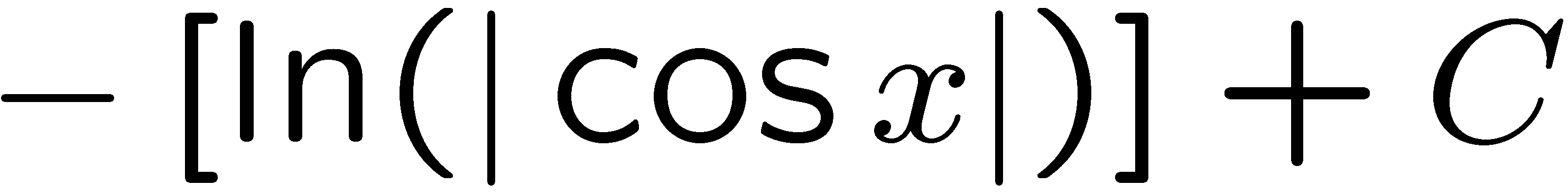 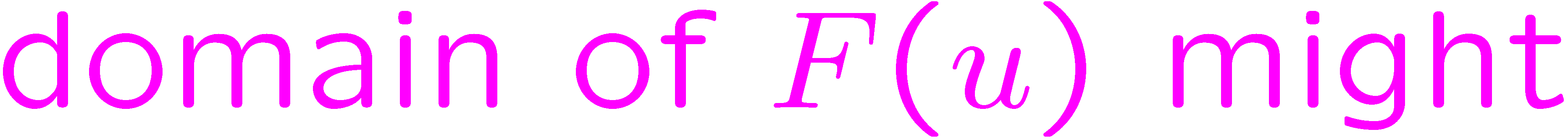 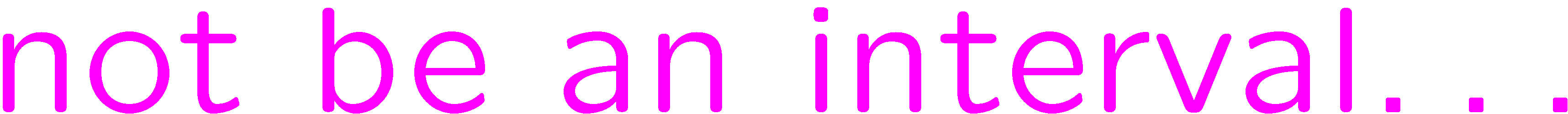 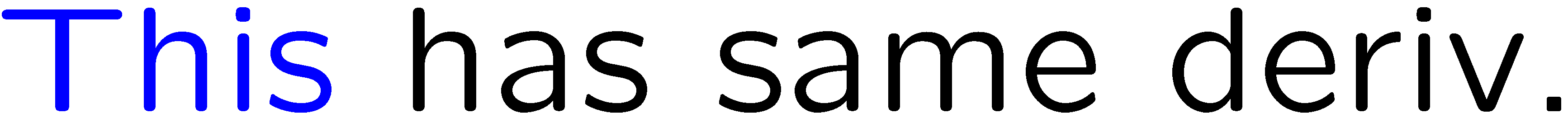 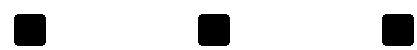 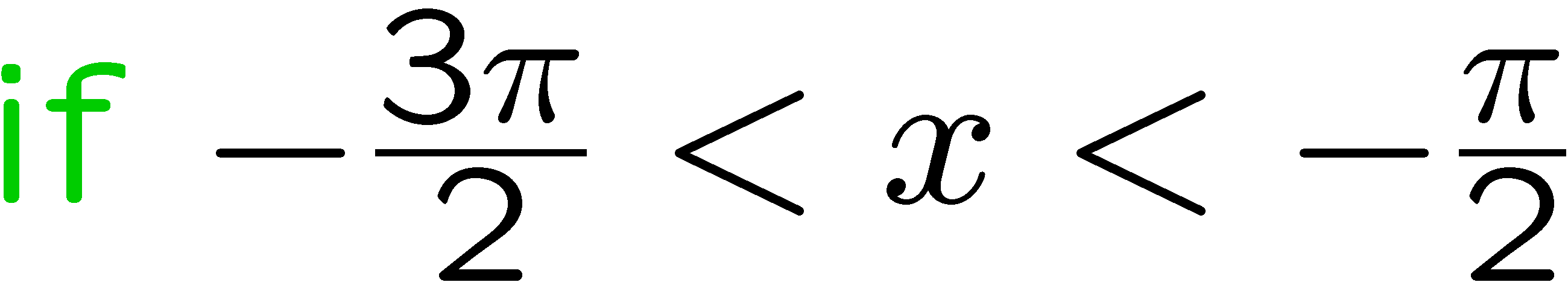 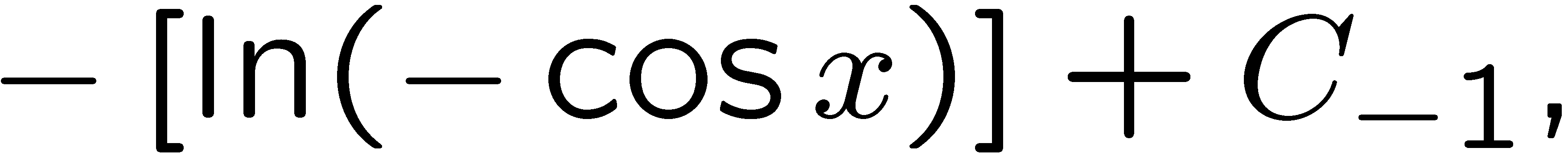 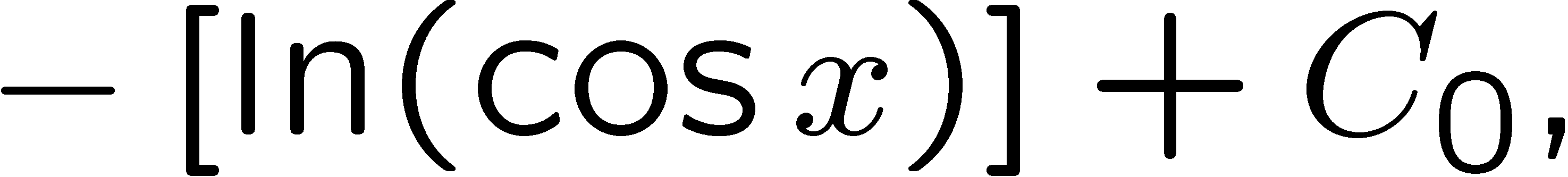 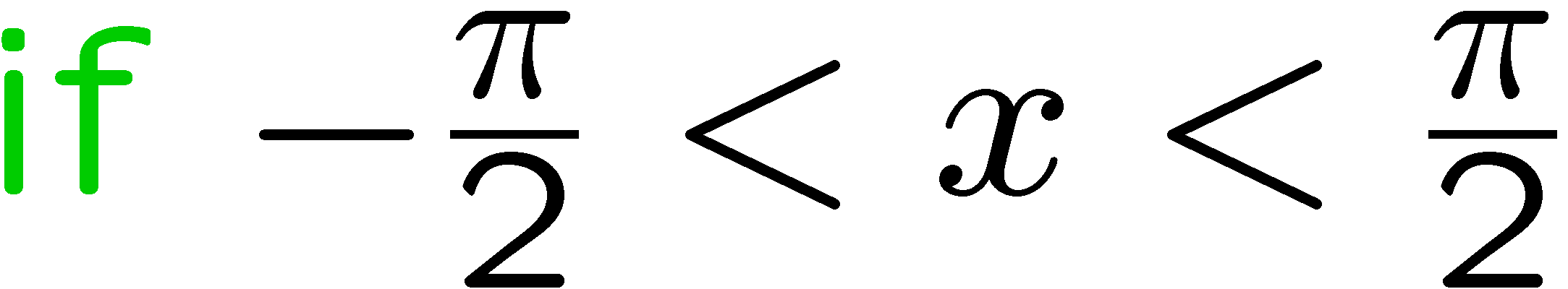 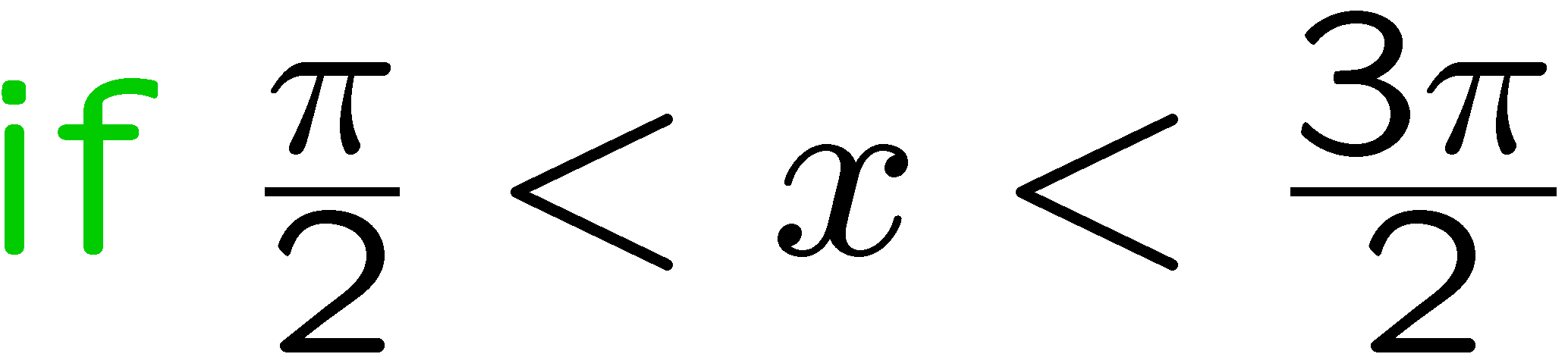 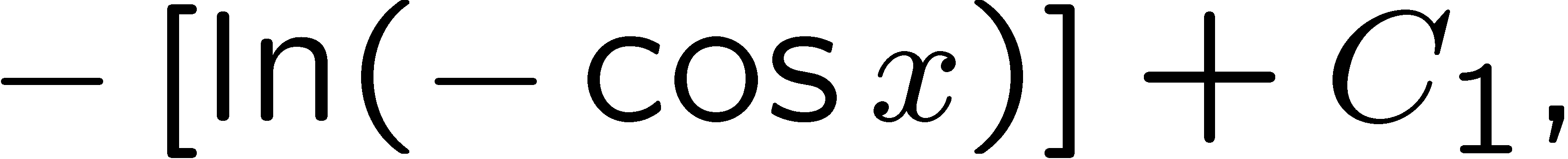 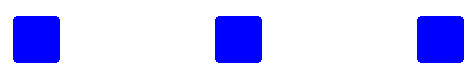 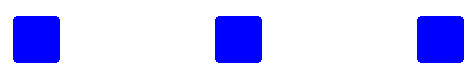 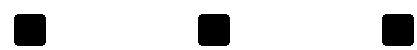 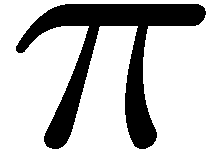 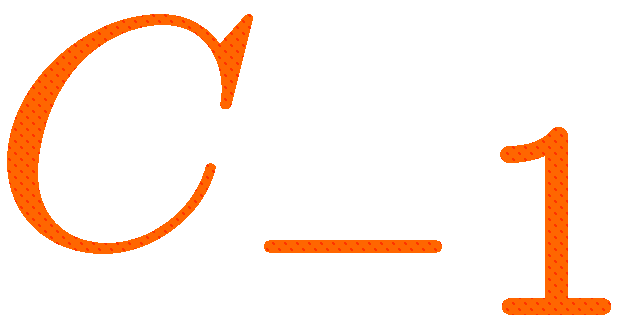 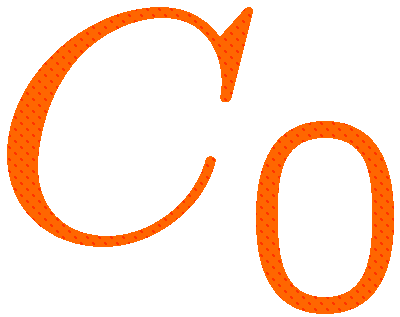 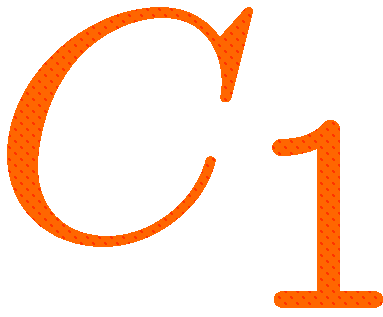 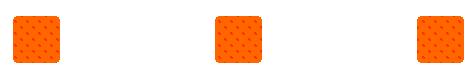 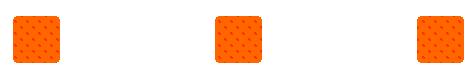 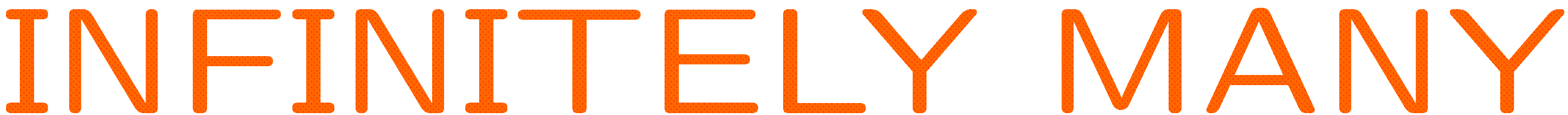 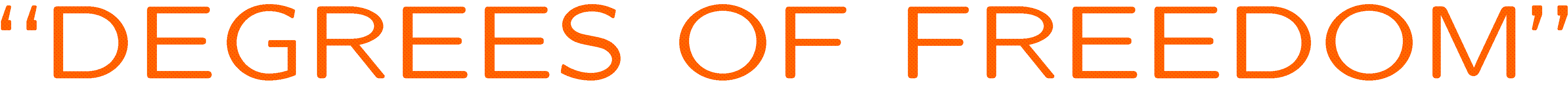 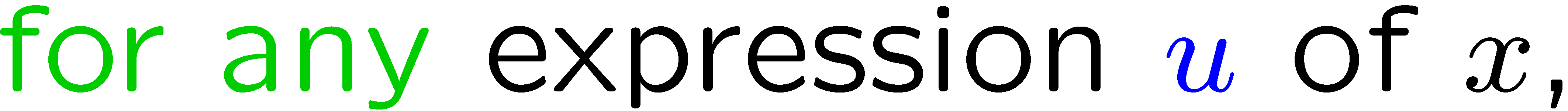 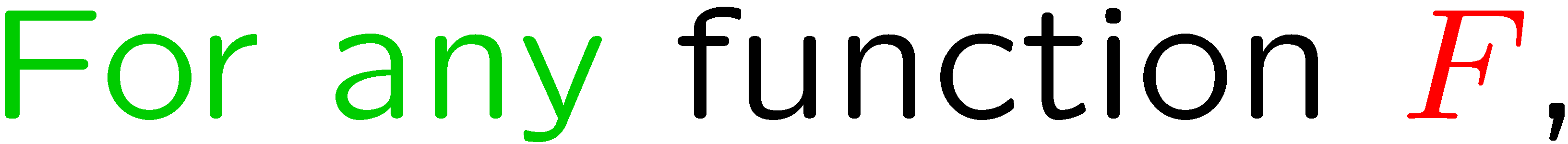 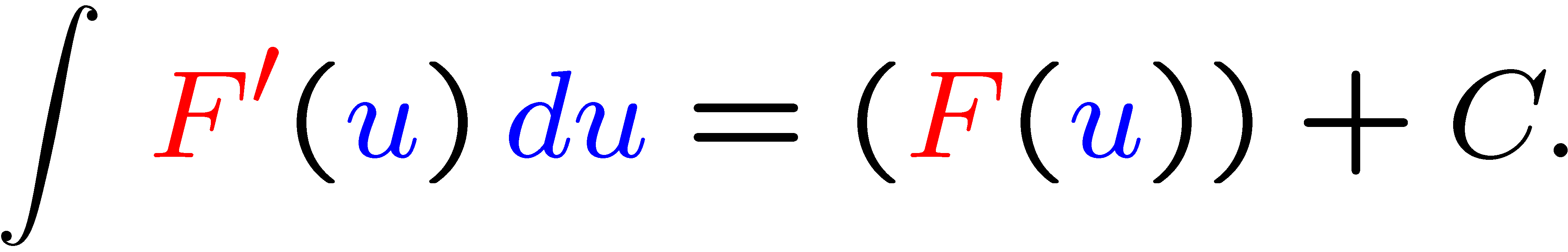 12
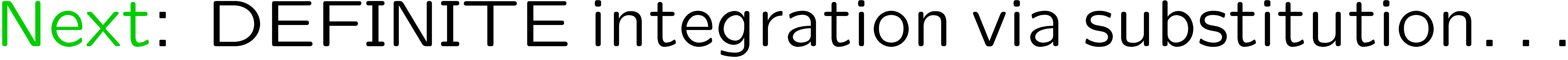 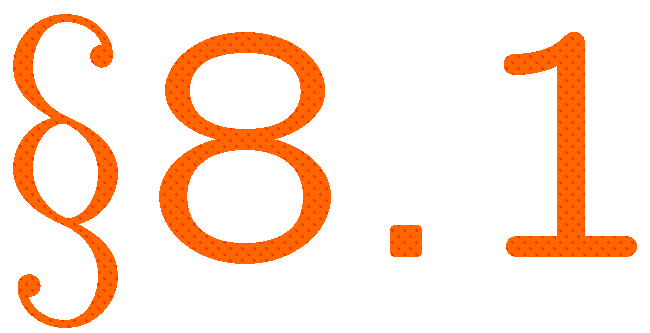 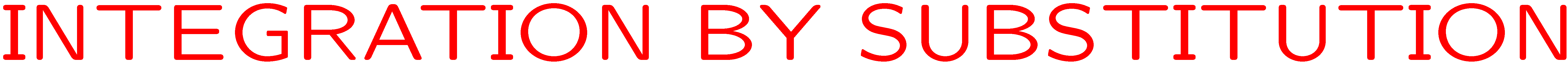 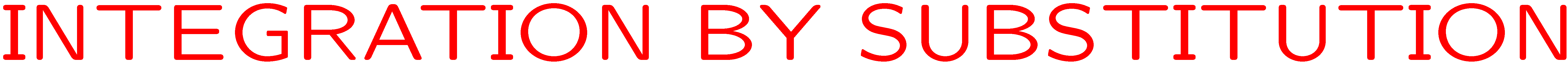 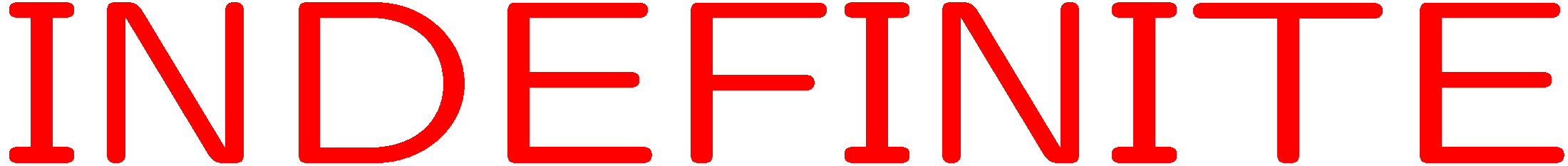 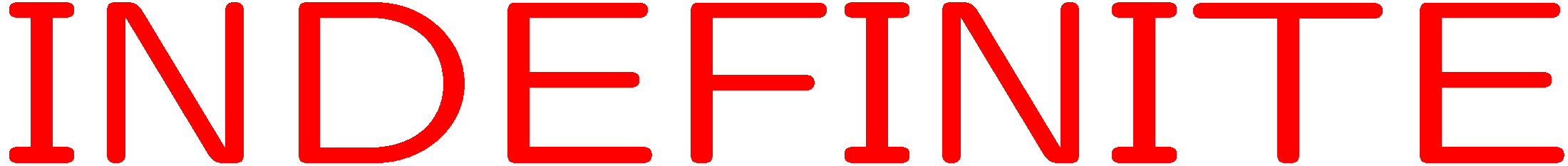 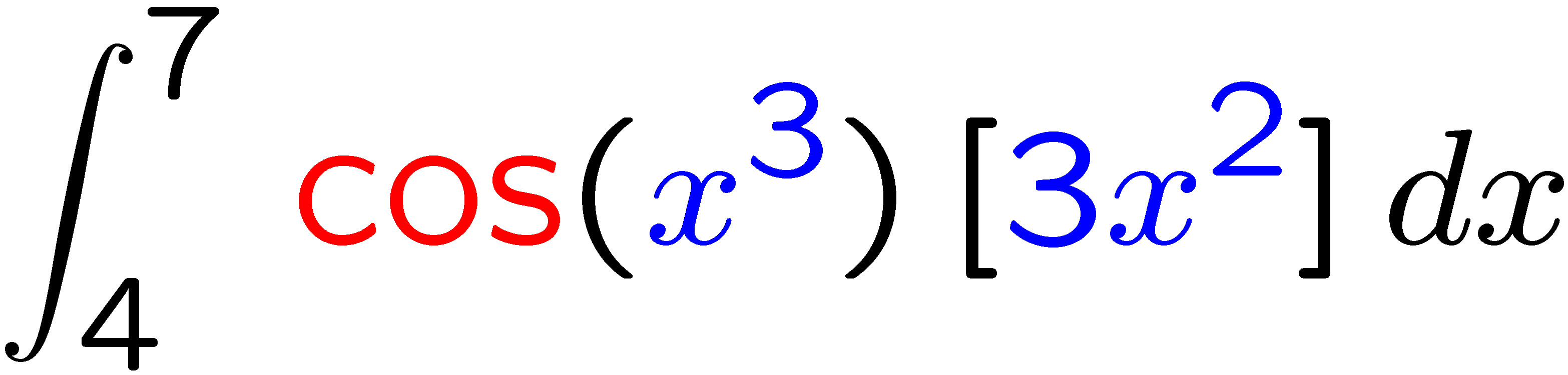 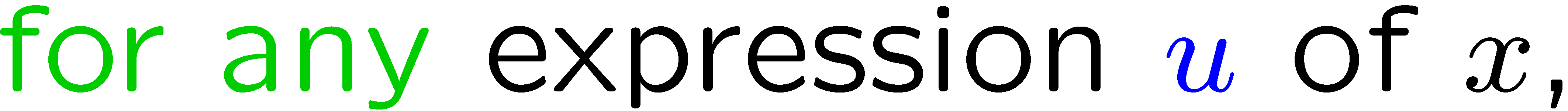 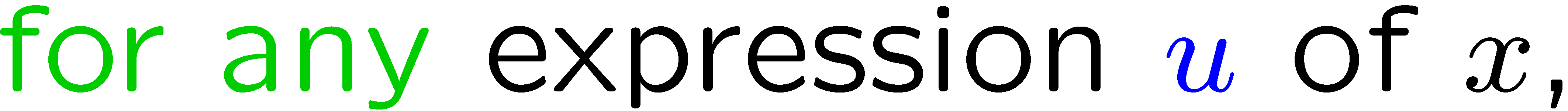 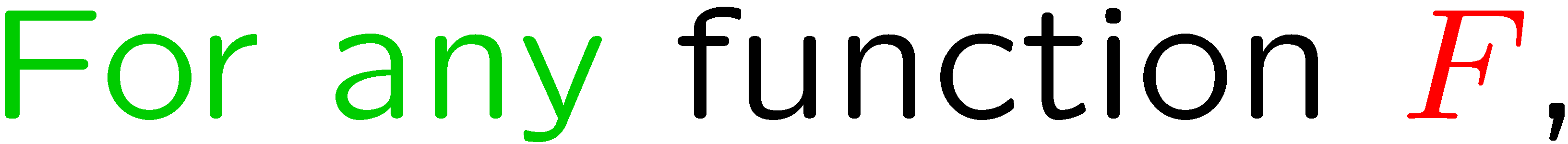 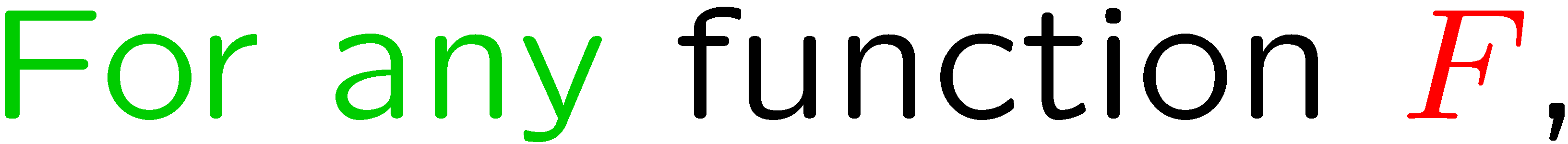 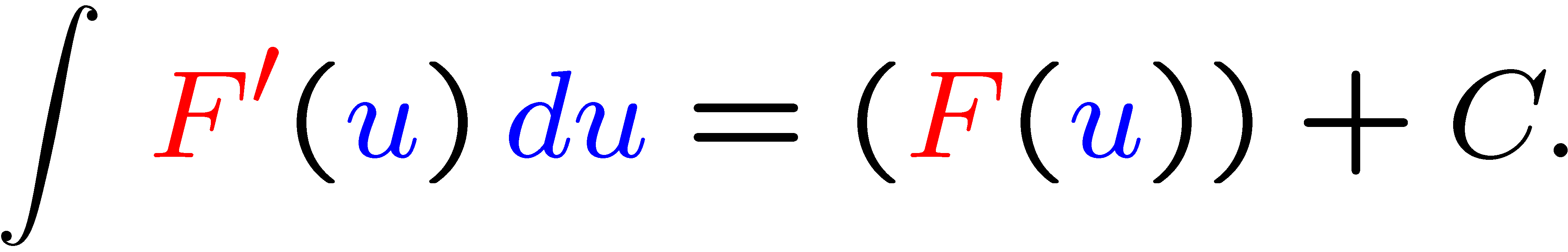 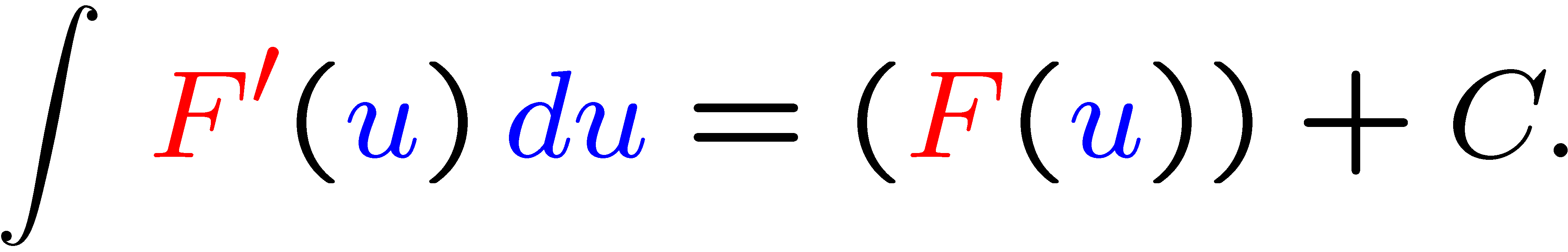 13
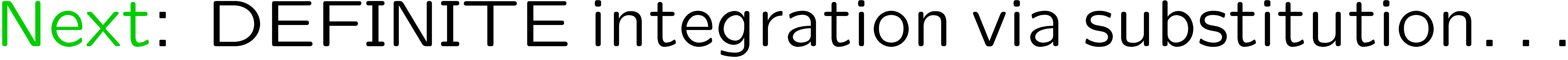 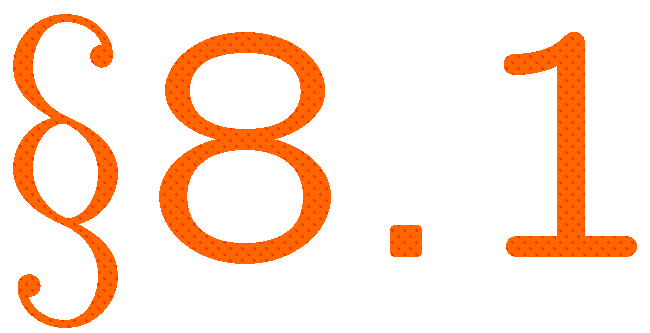 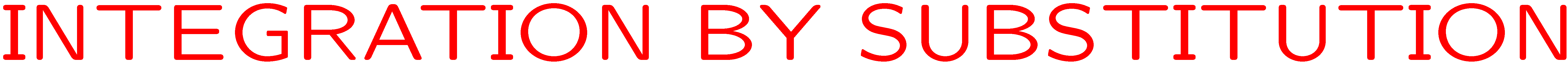 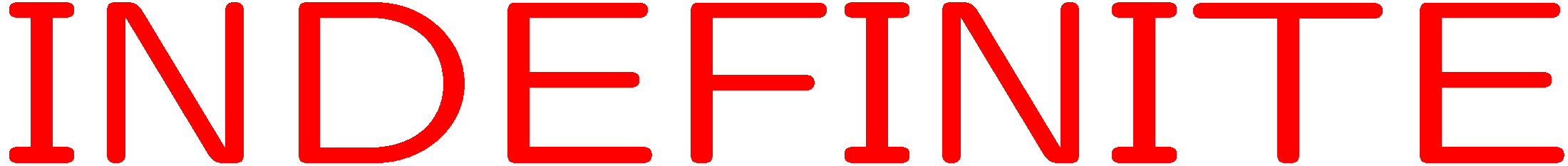 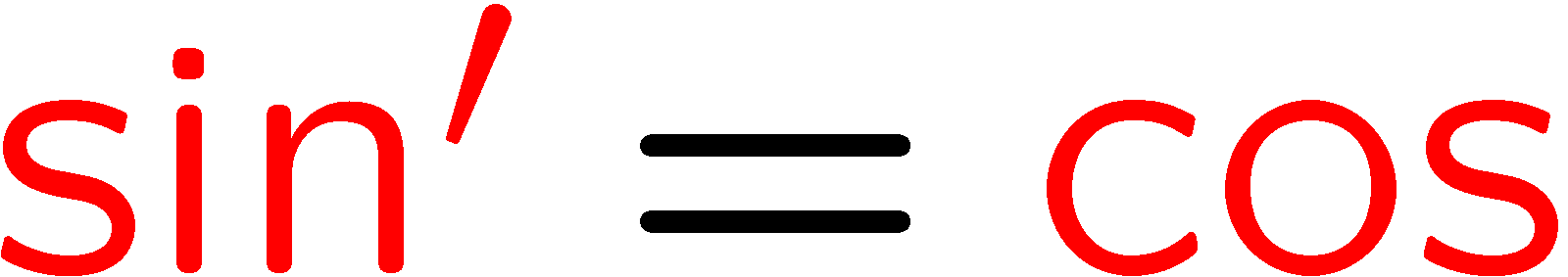 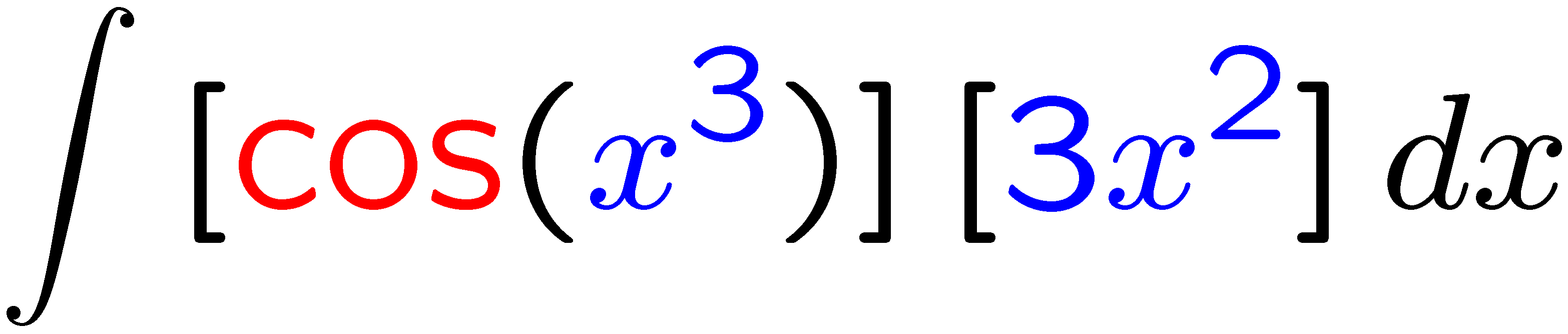 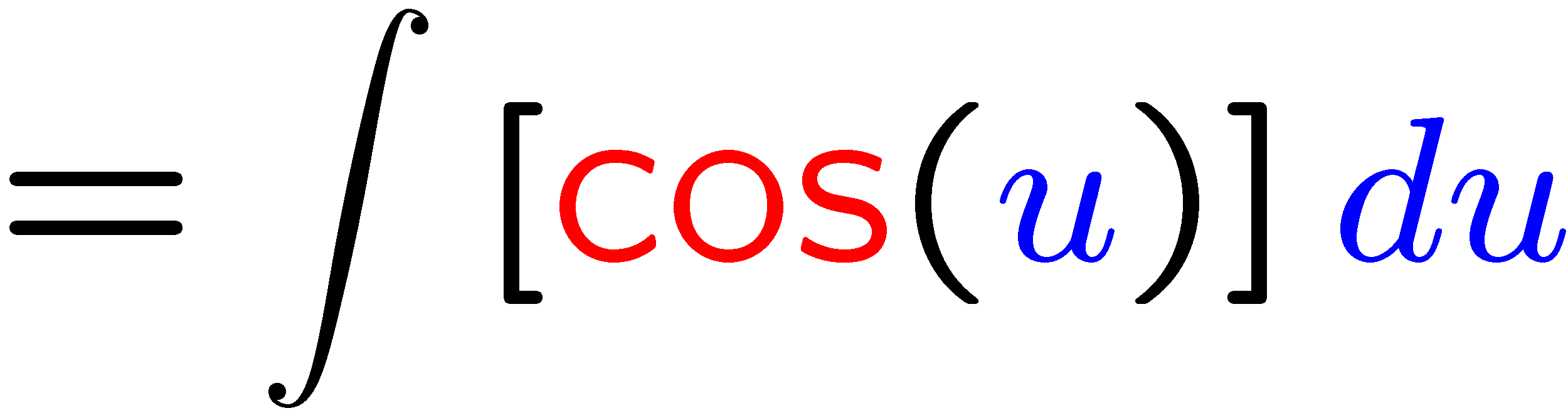 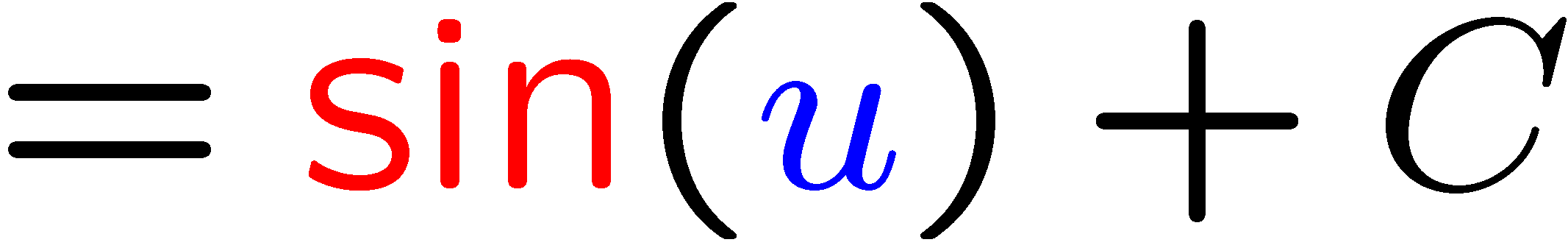 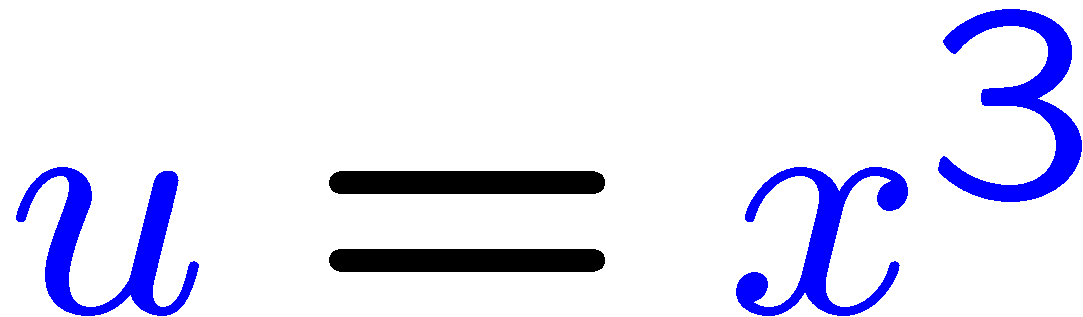 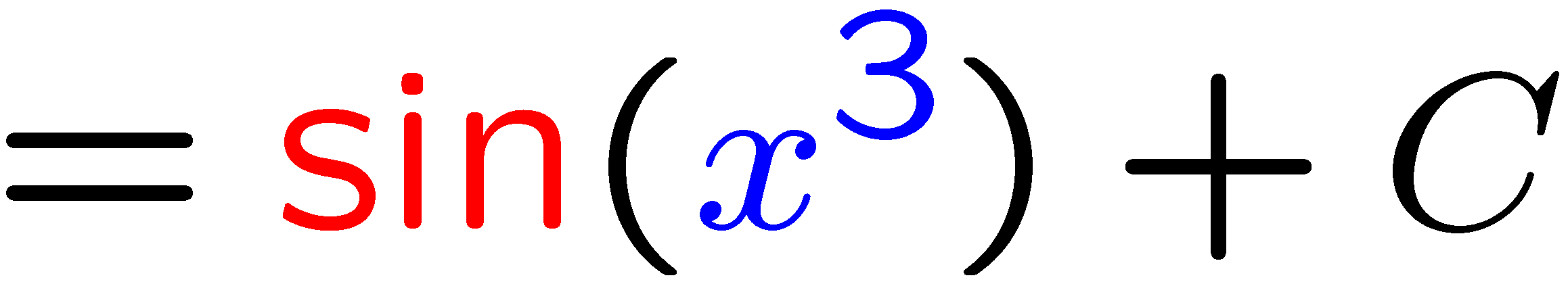 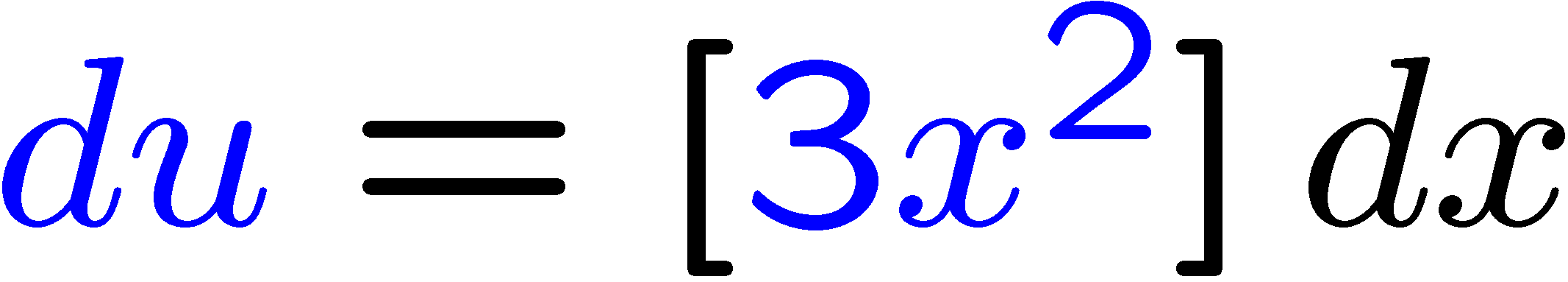 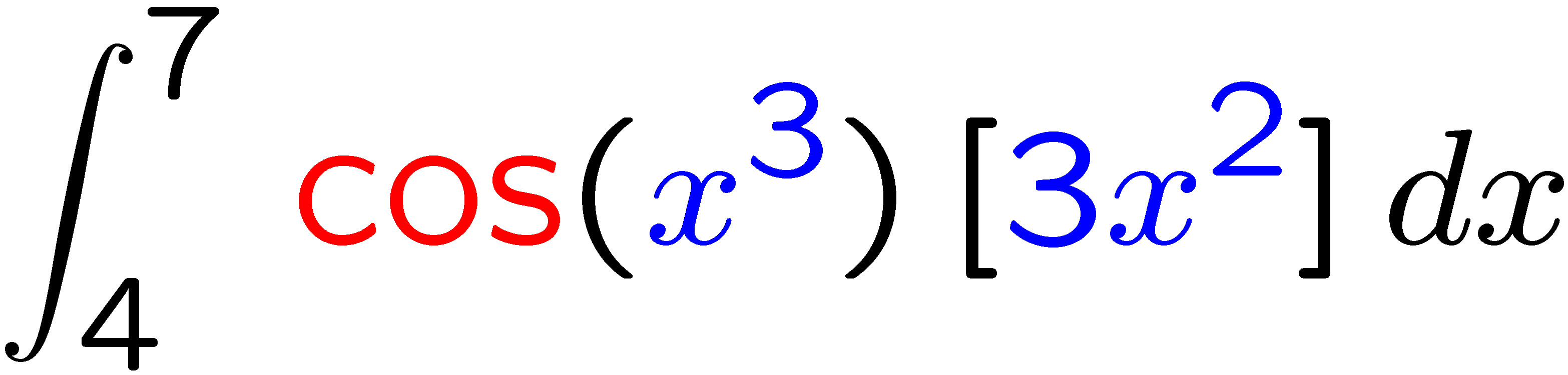 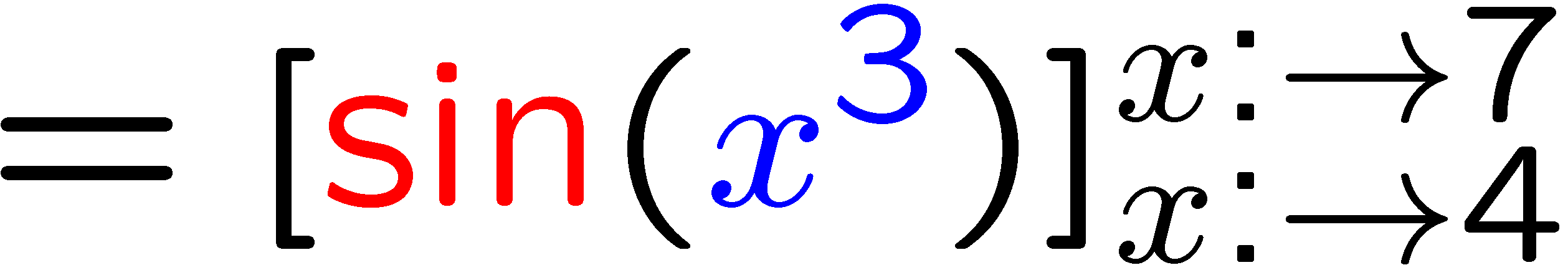 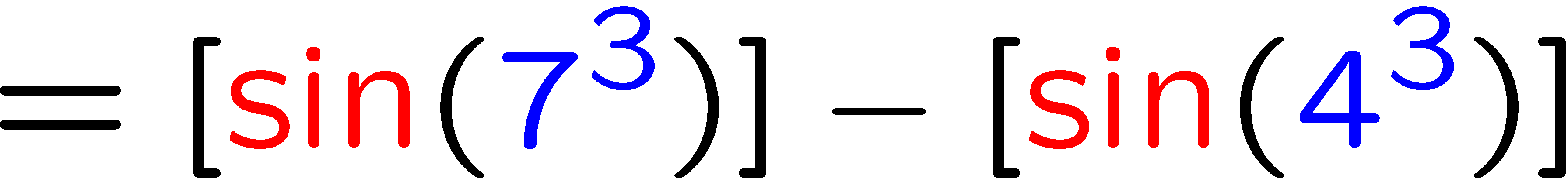 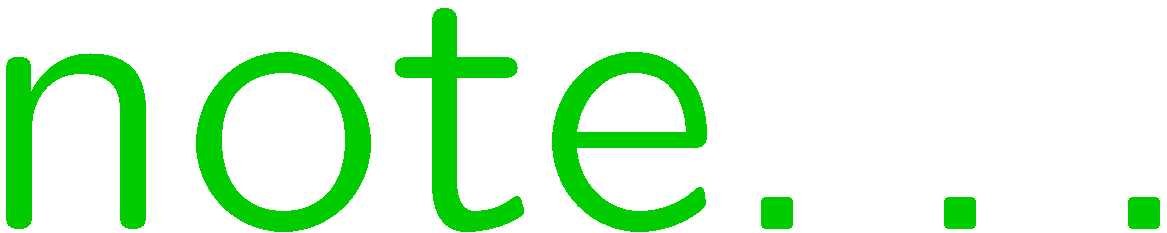 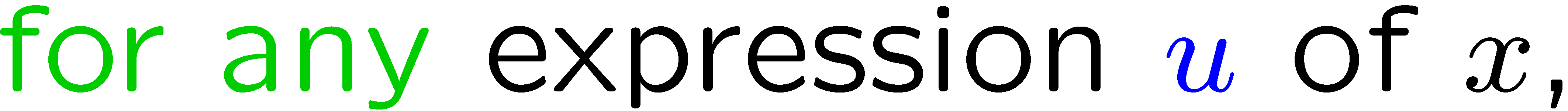 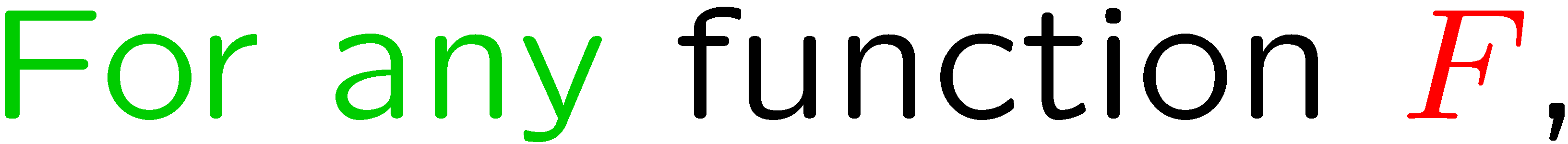 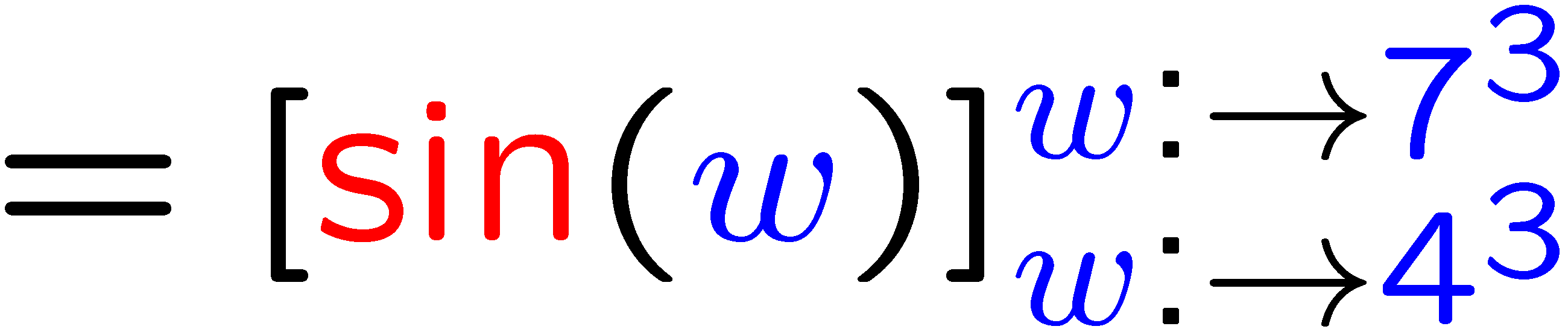 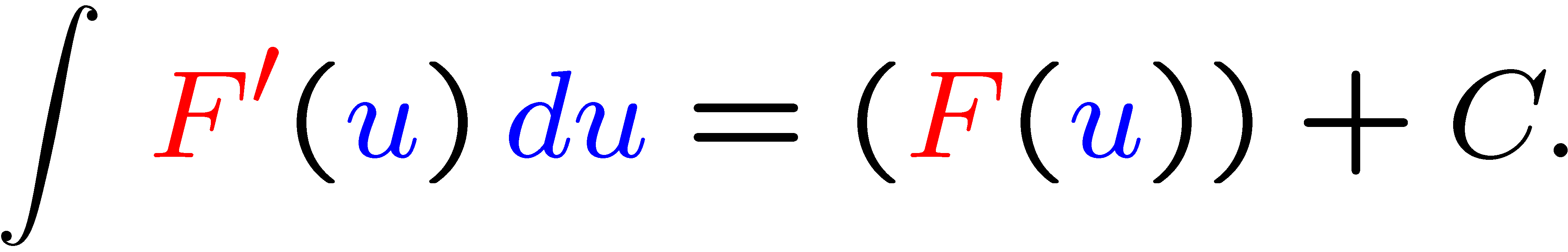 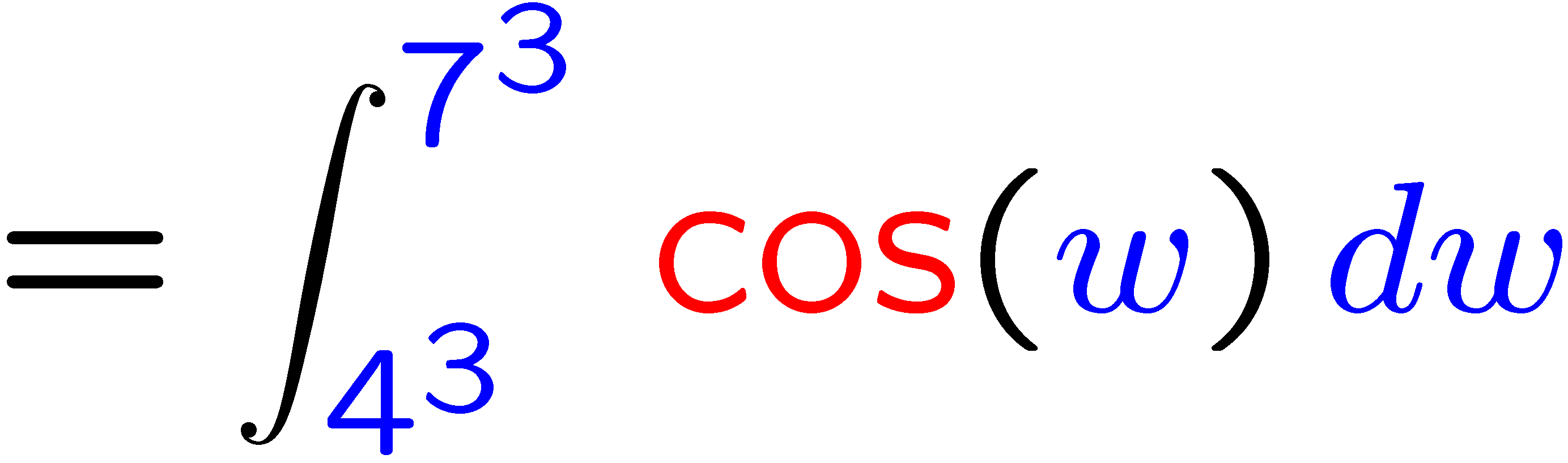 14
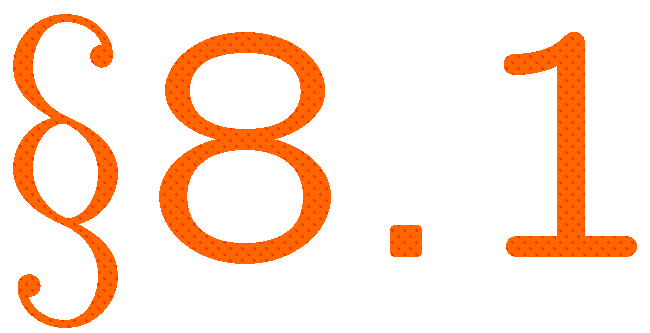 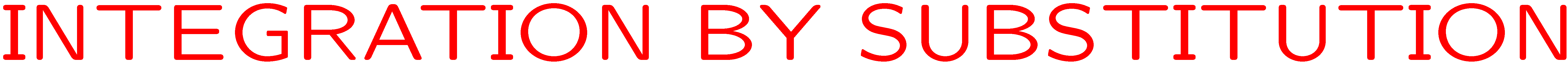 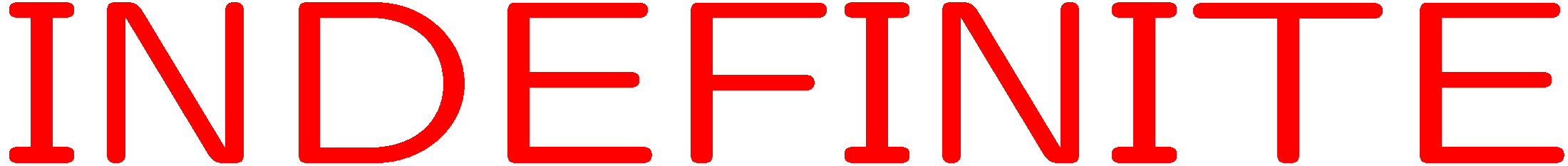 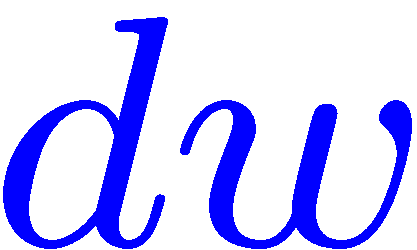 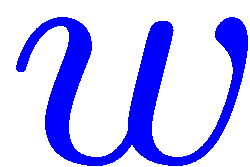 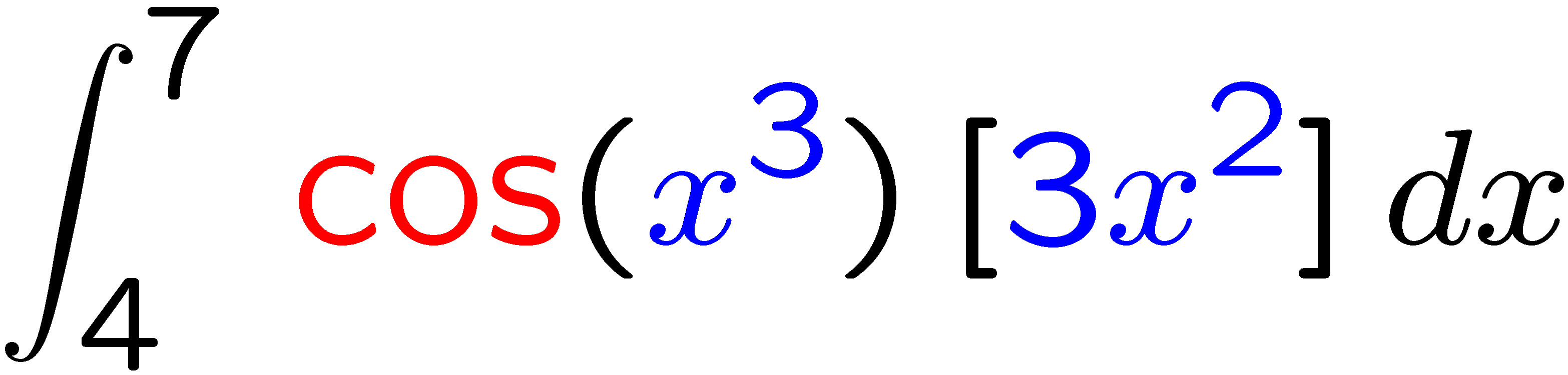 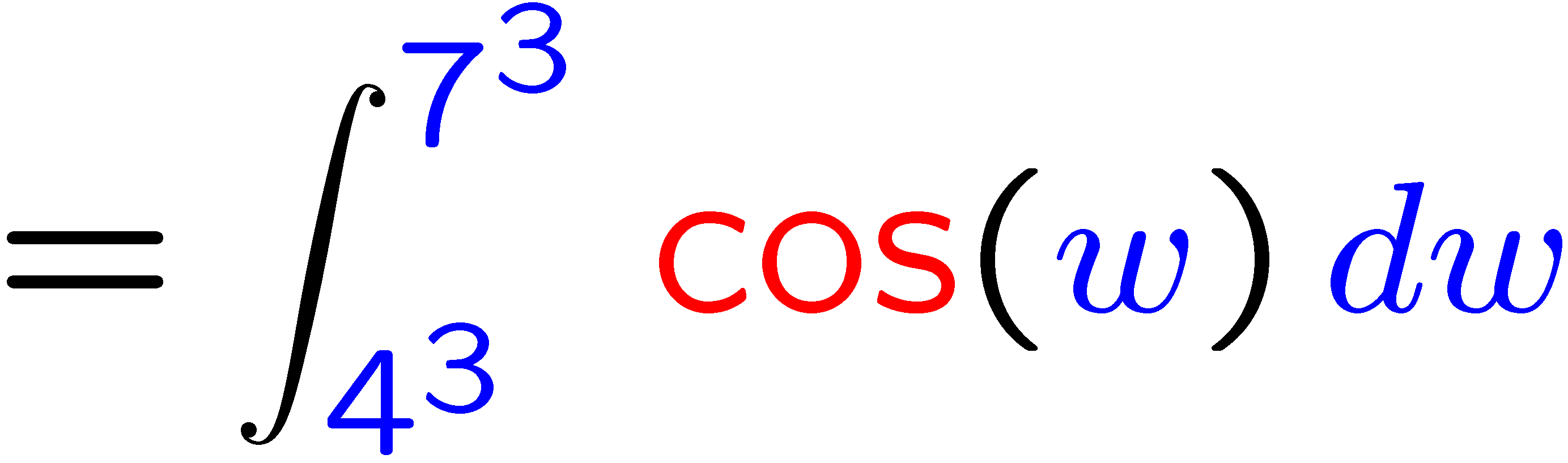 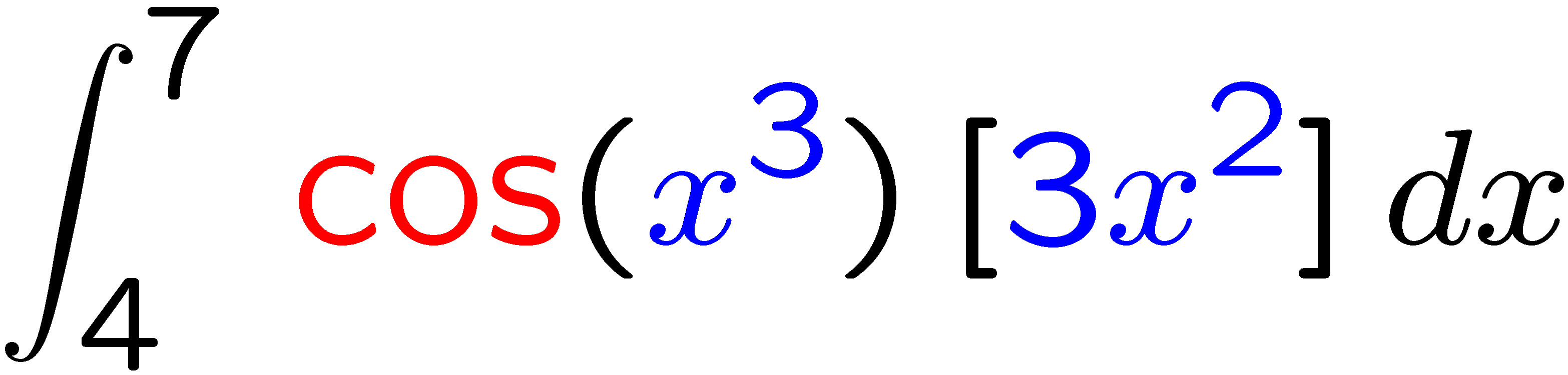 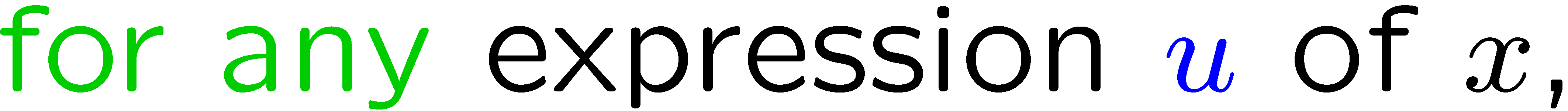 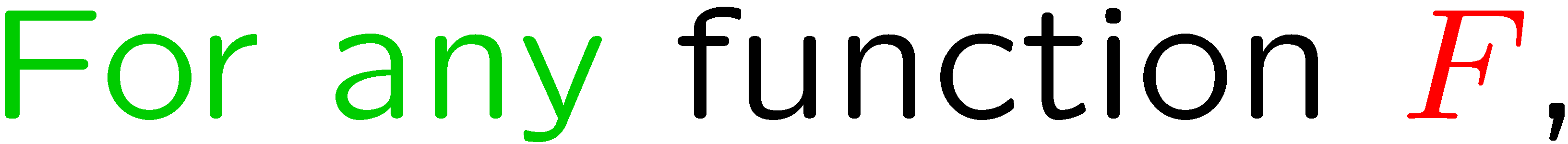 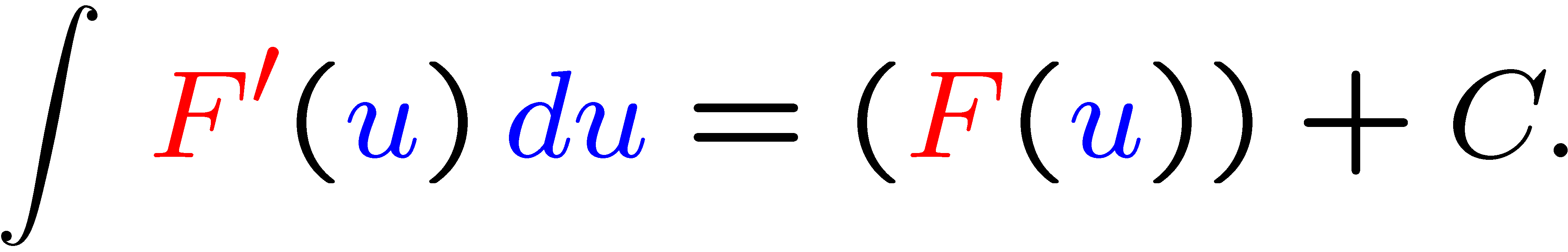 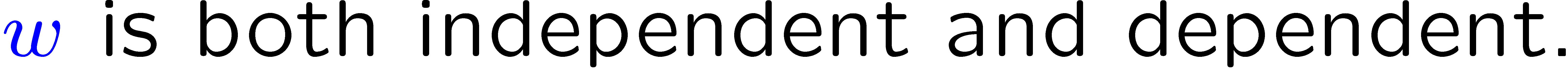 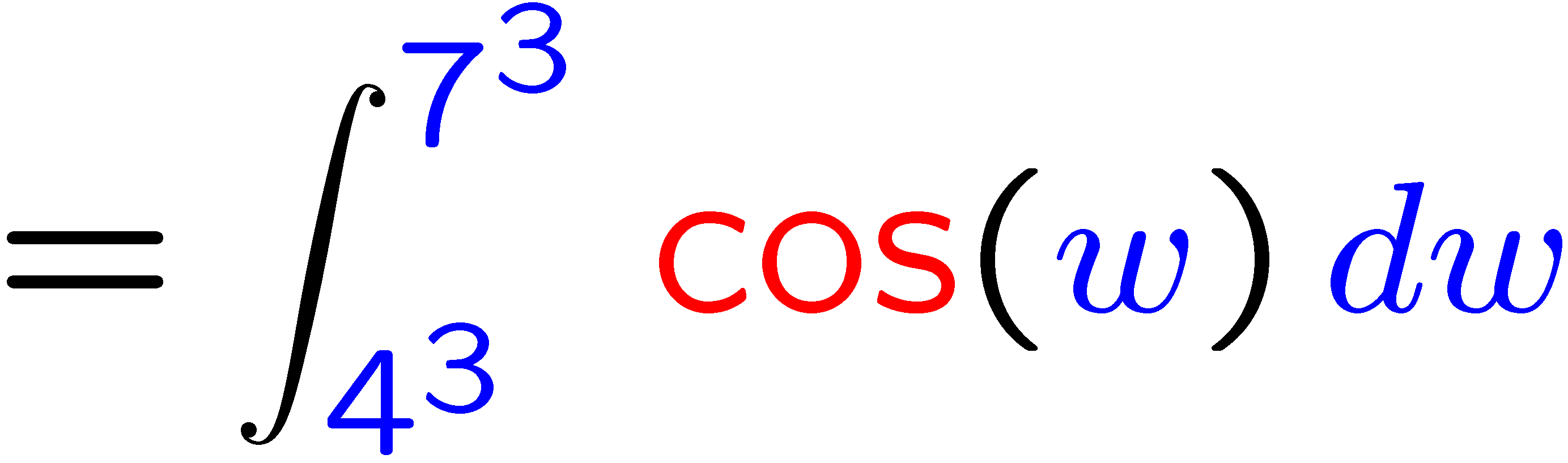 15
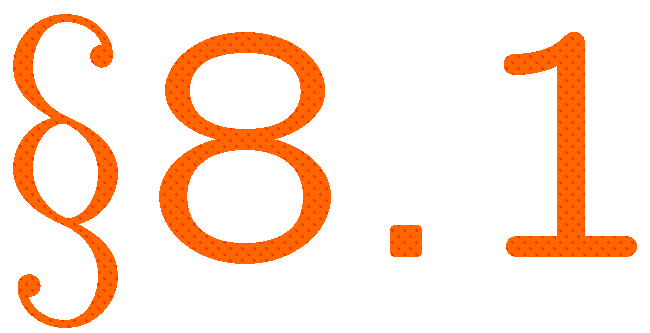 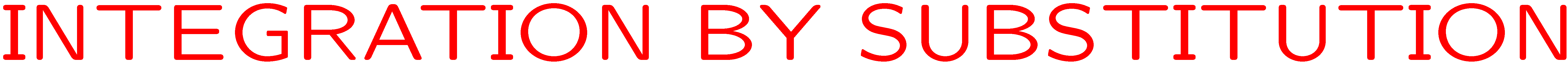 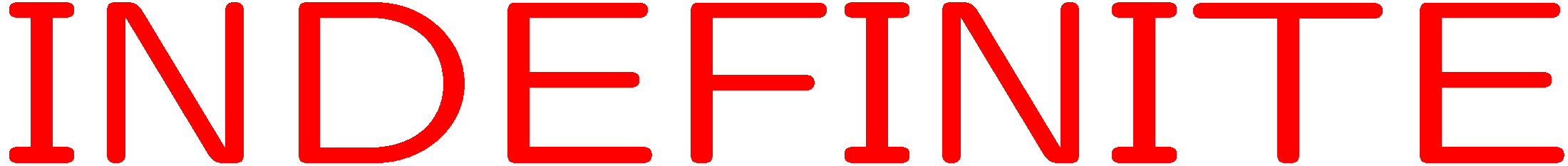 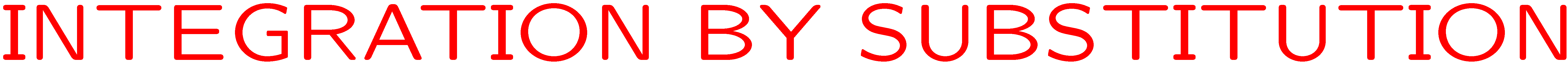 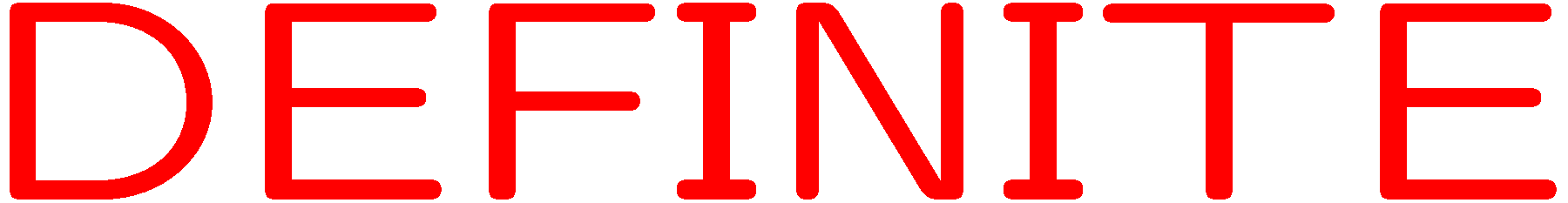 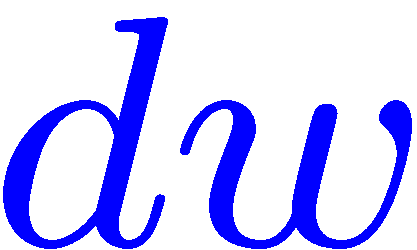 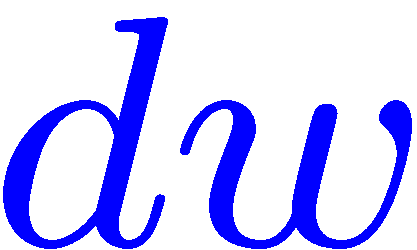 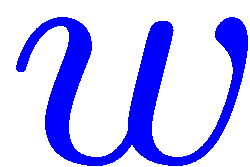 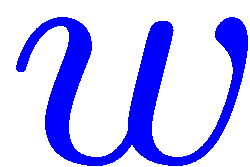 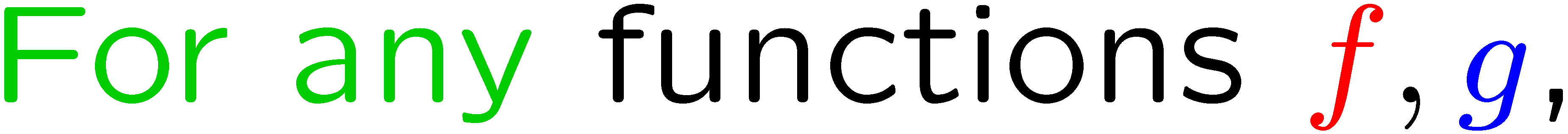 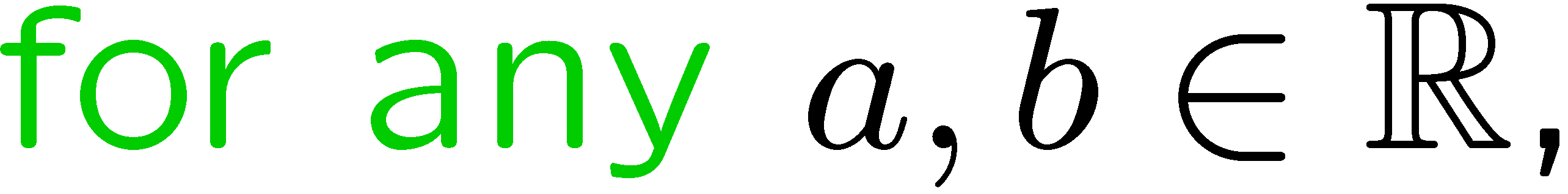 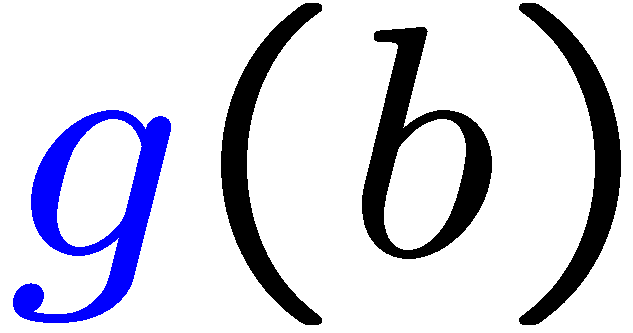 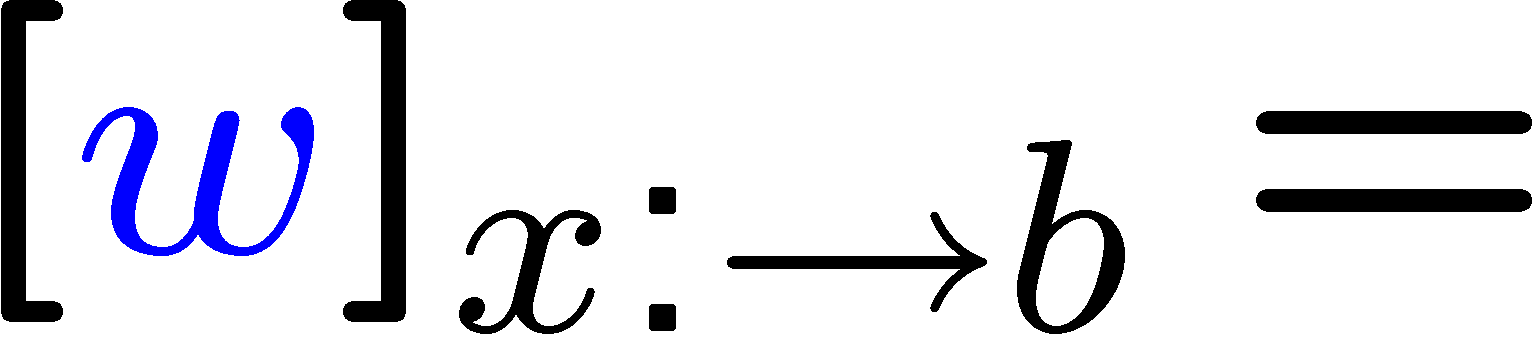 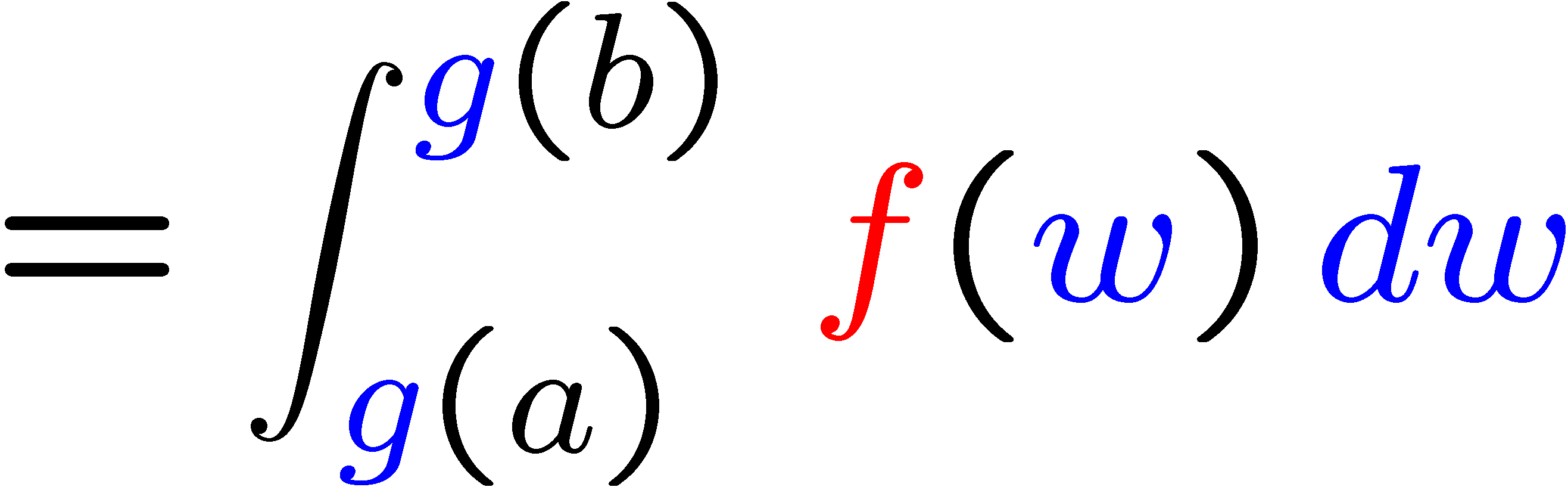 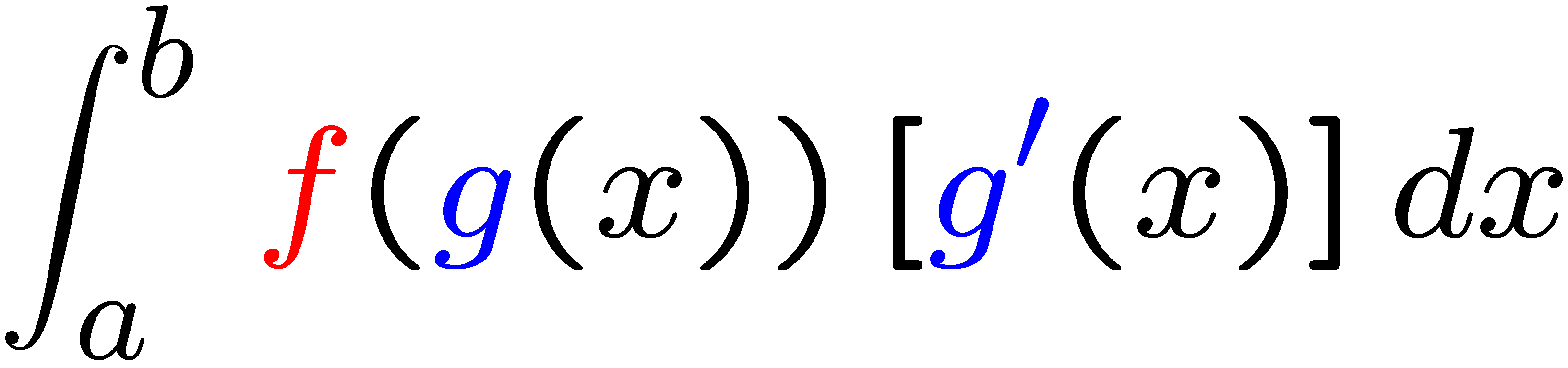 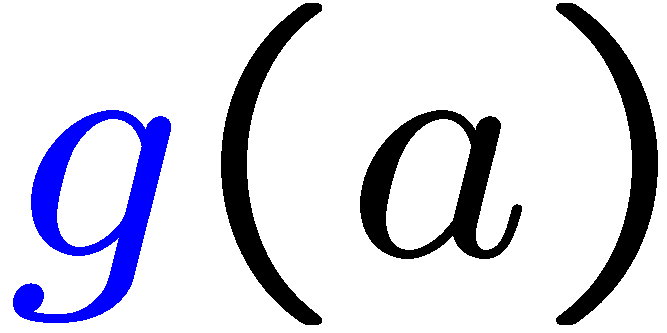 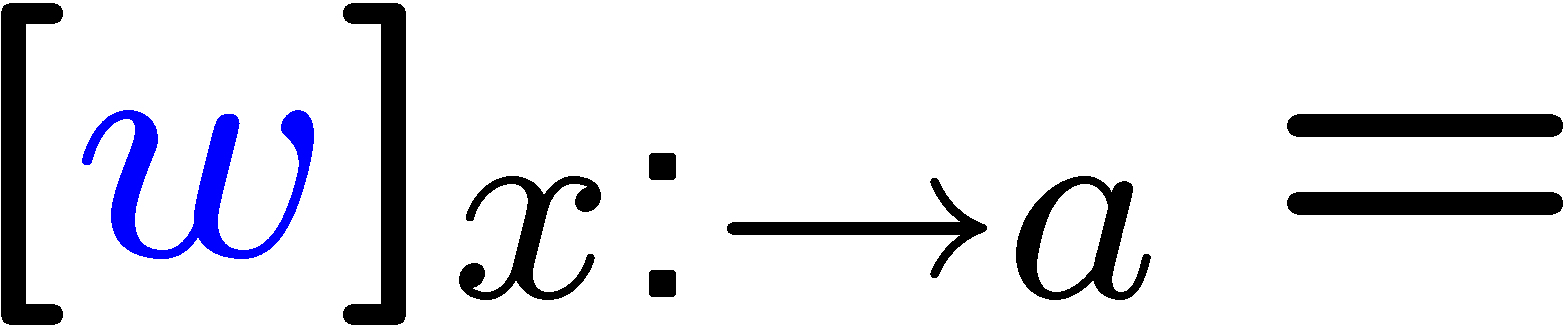 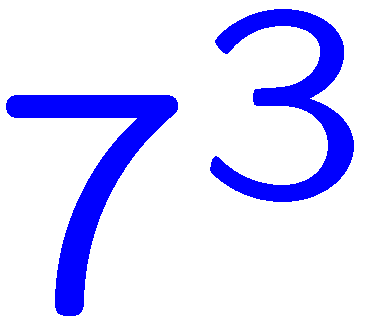 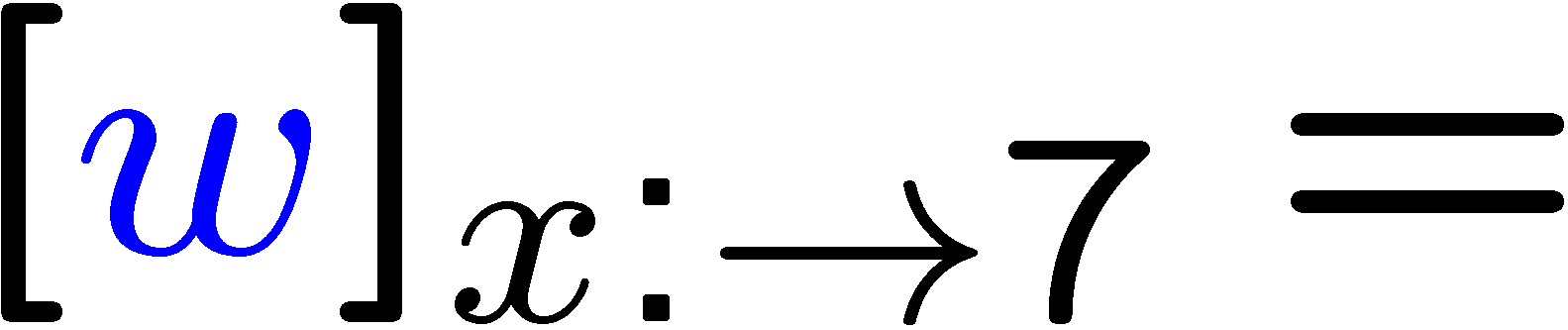 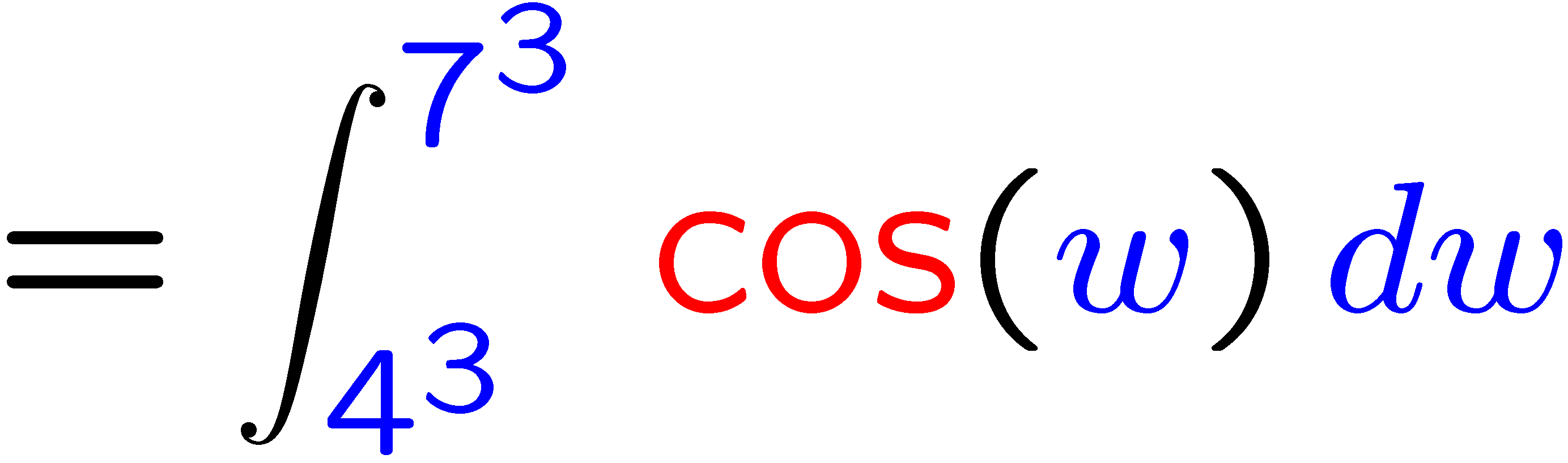 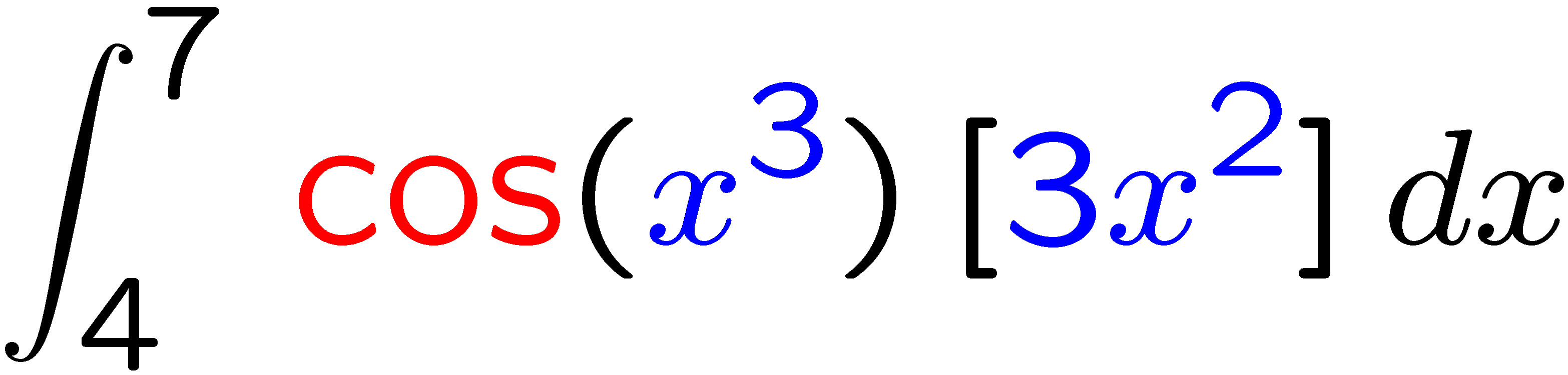 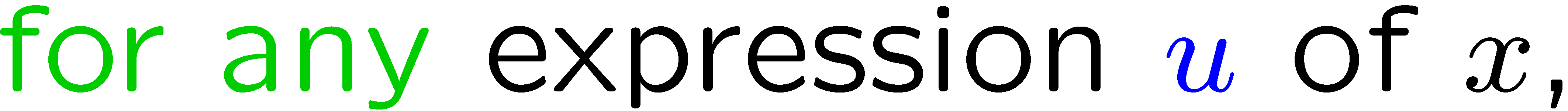 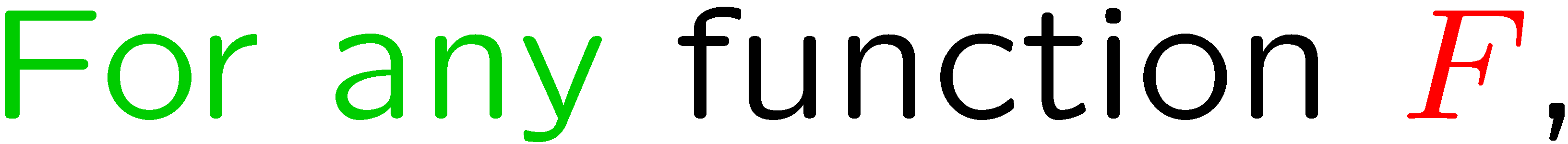 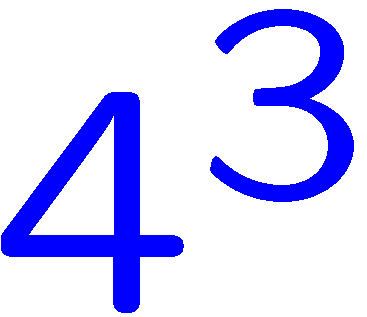 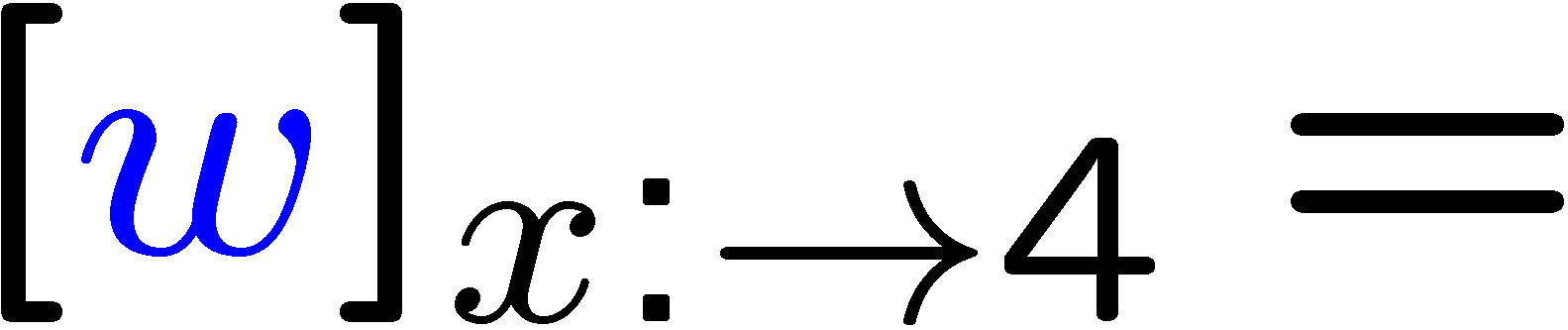 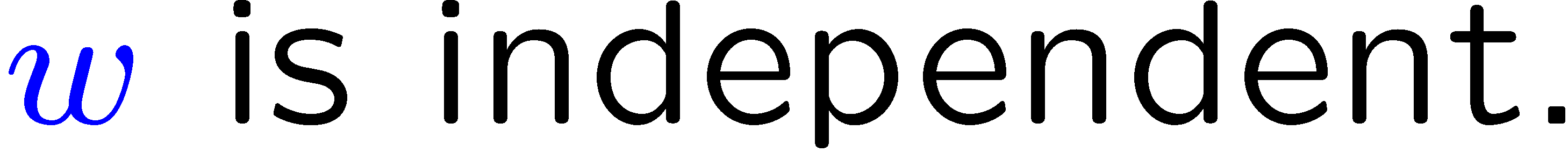 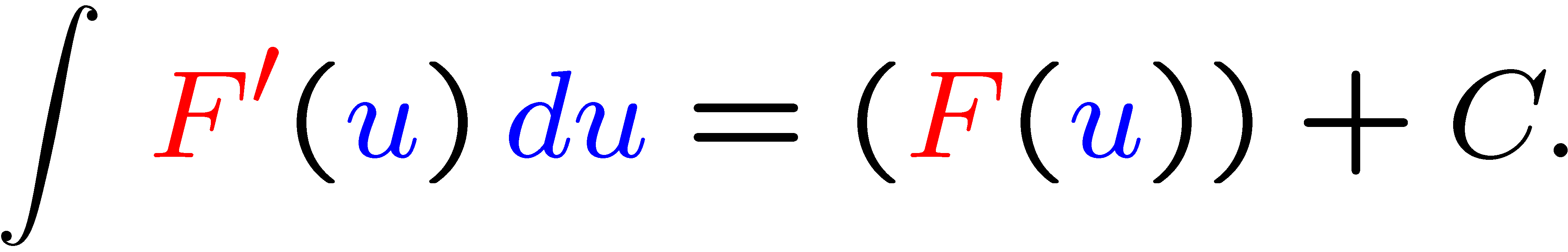 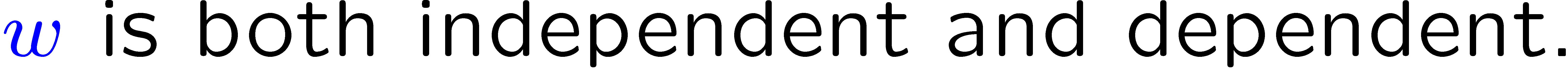 16
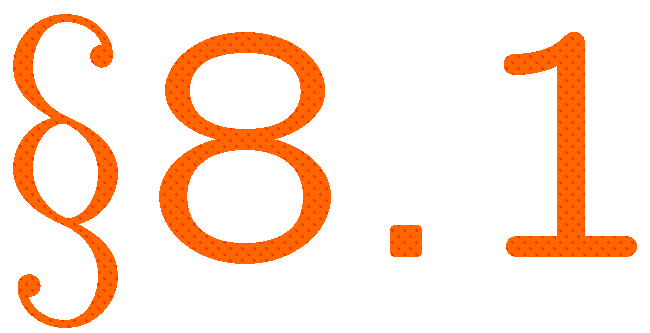 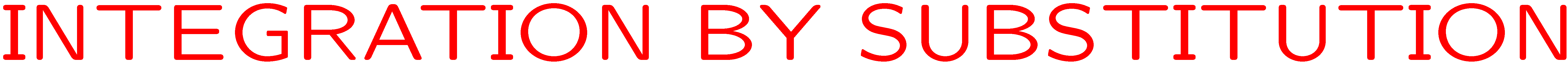 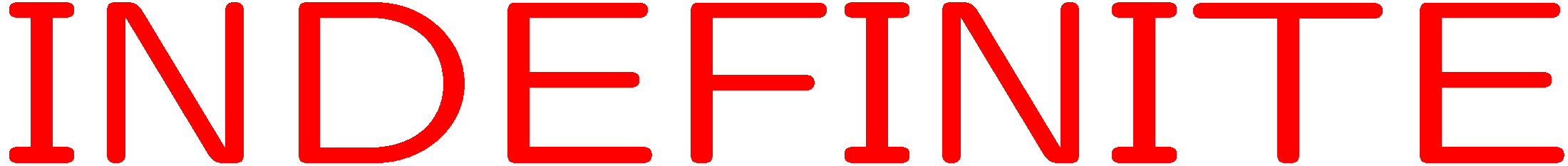 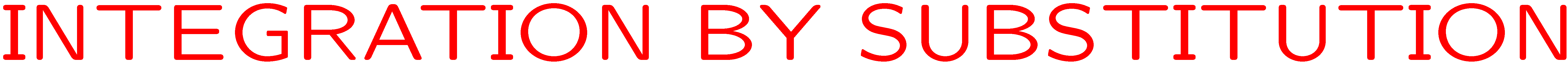 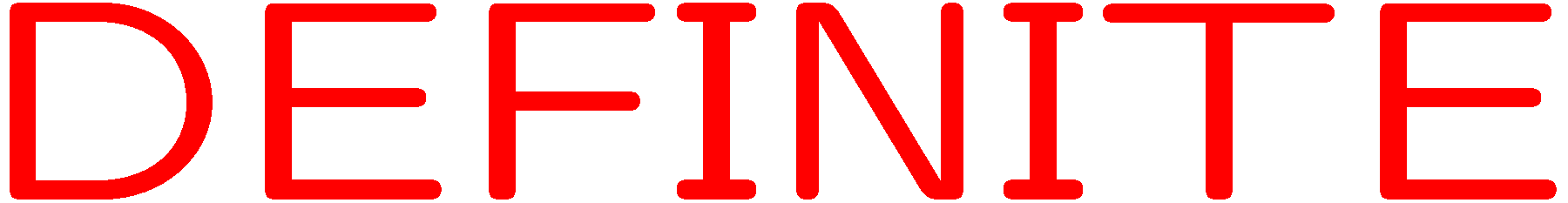 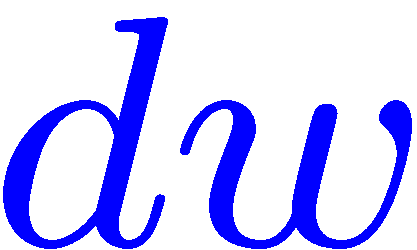 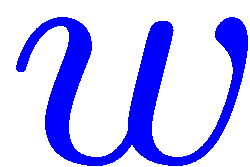 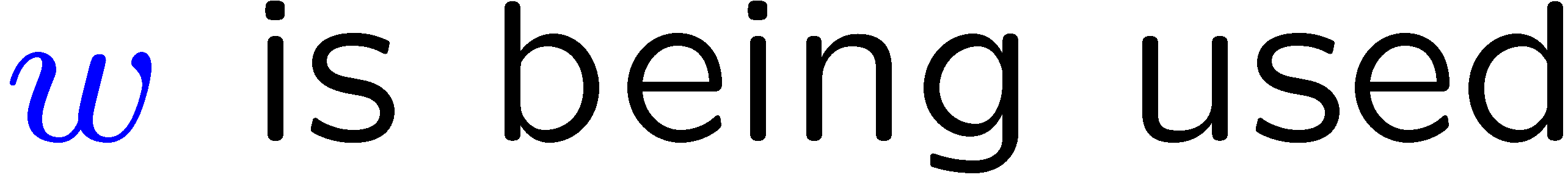 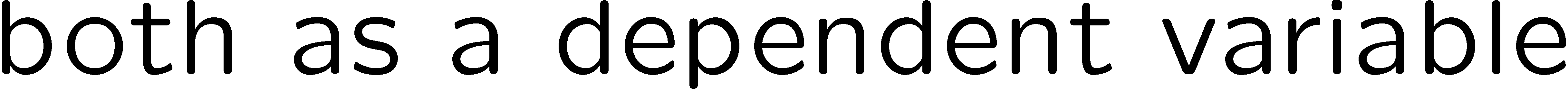 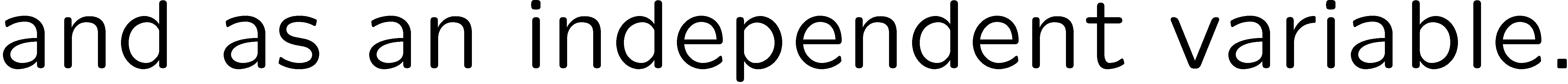 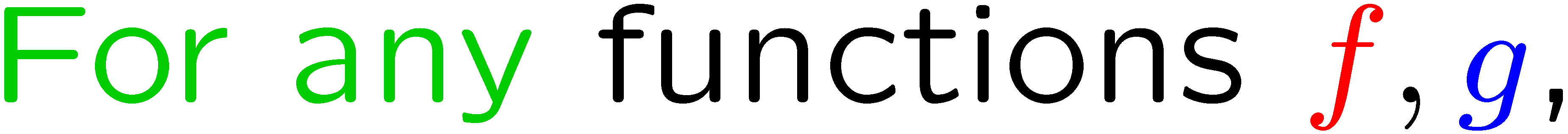 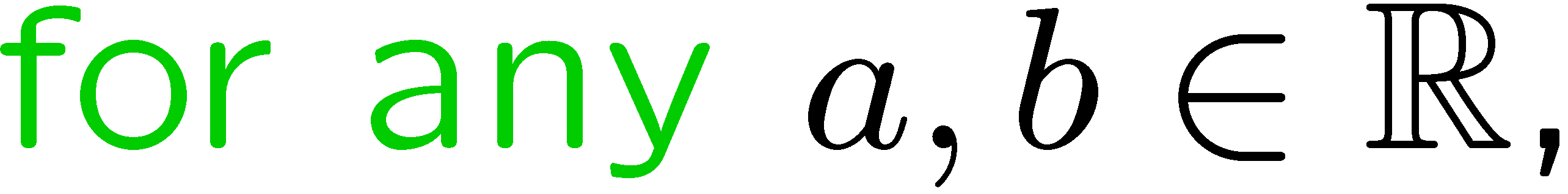 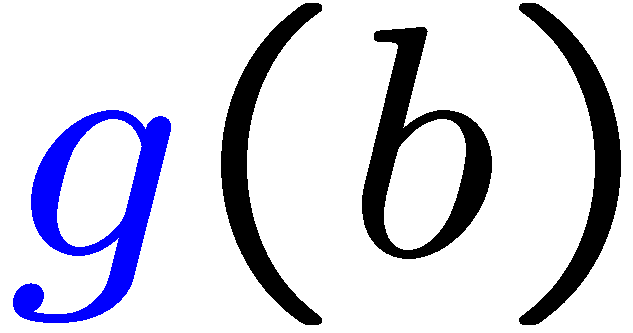 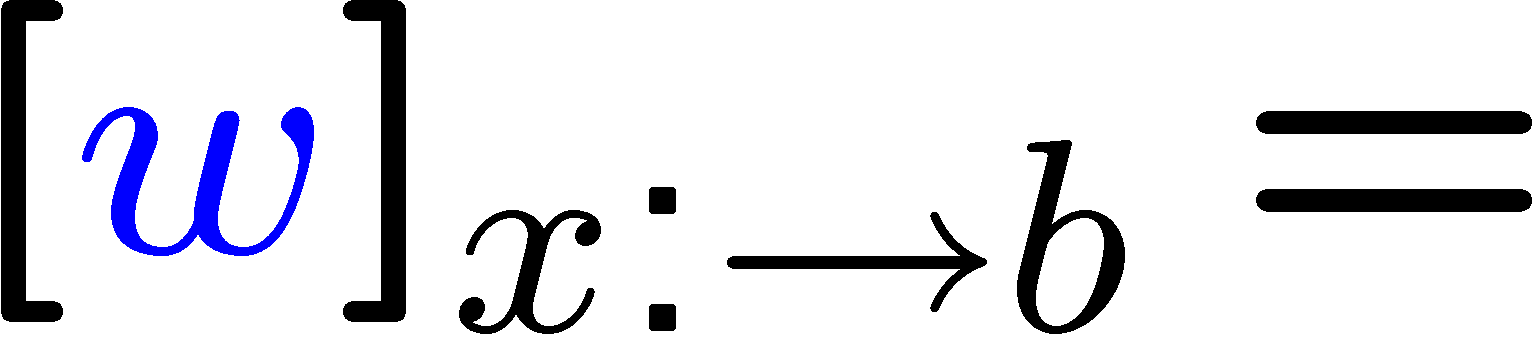 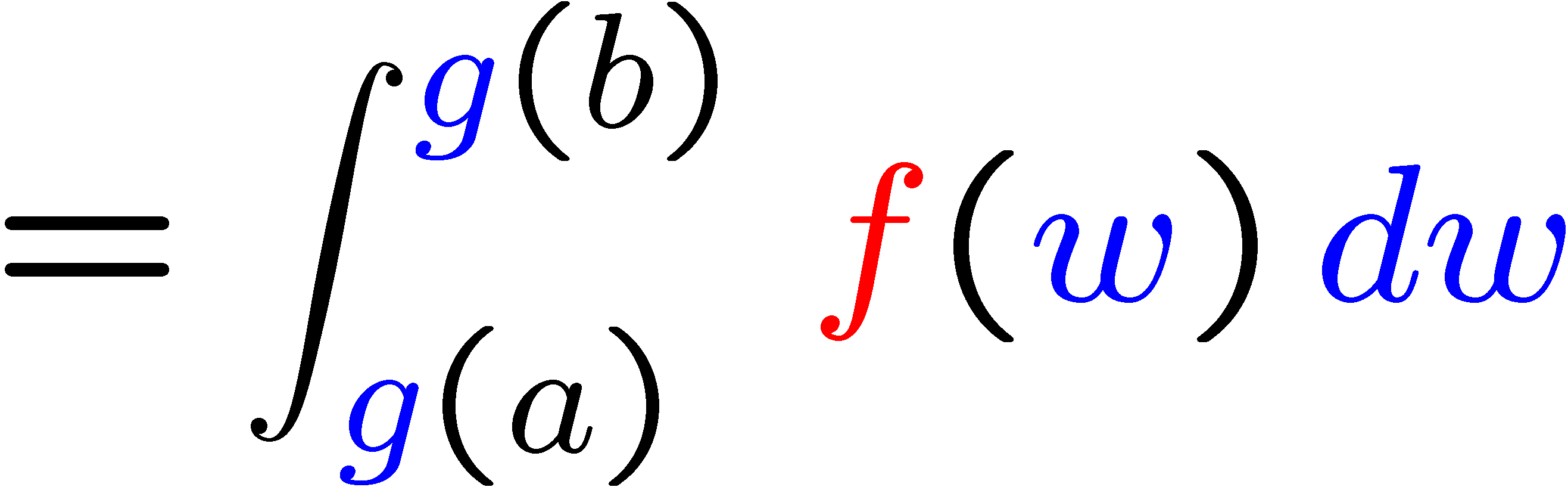 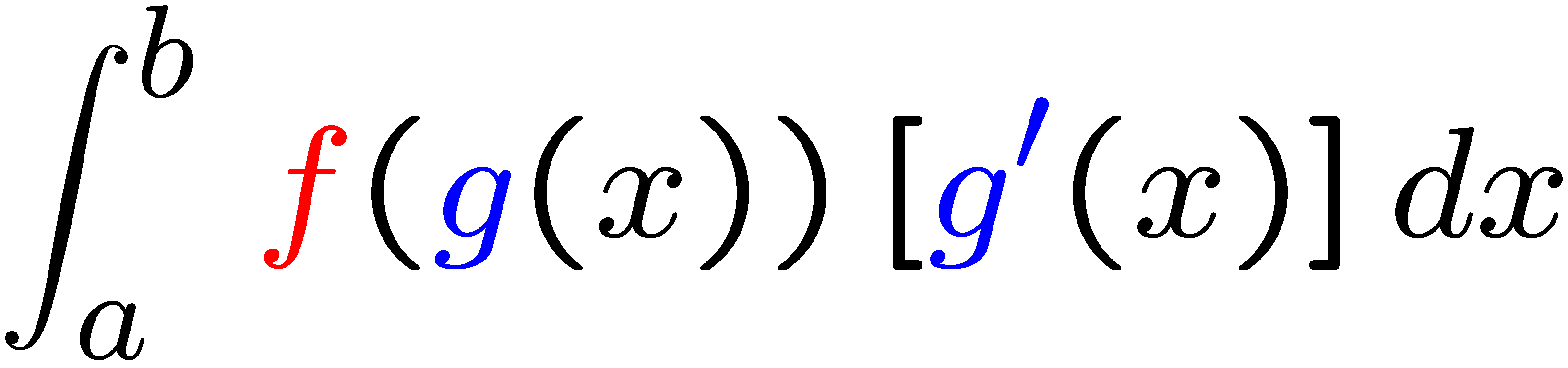 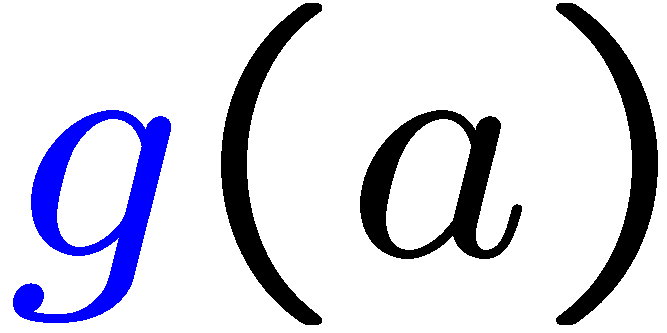 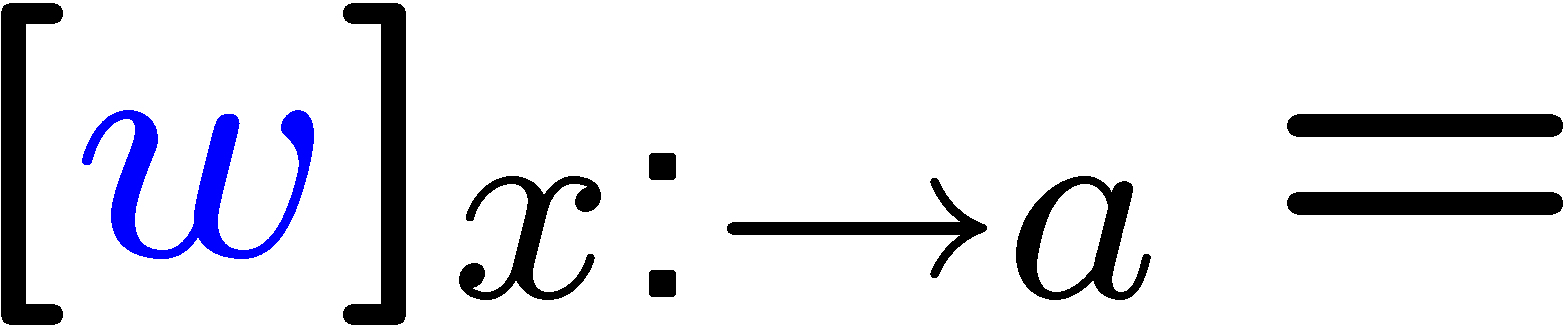 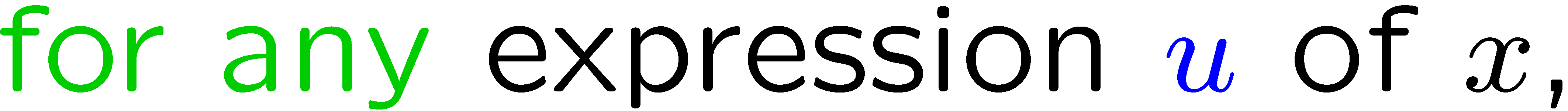 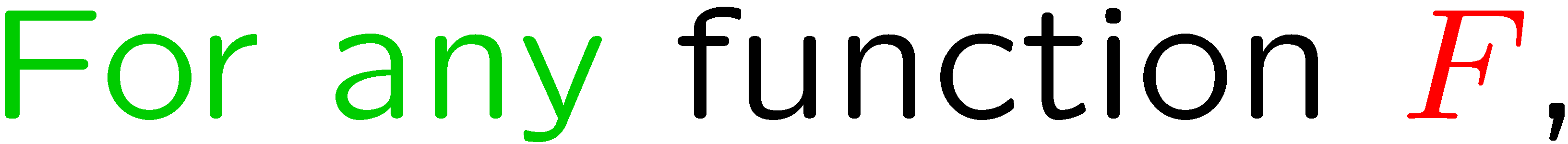 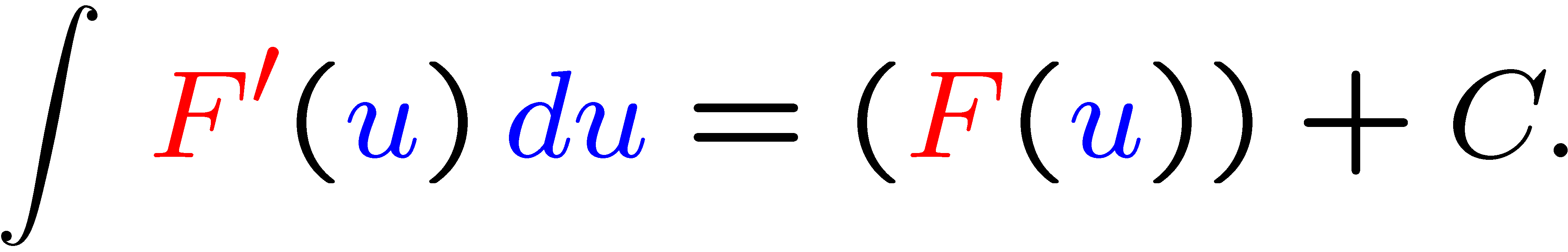 17
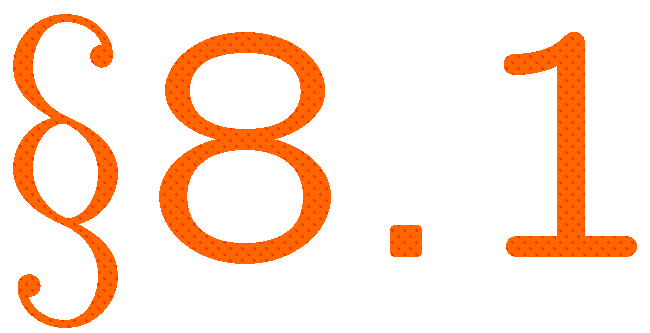 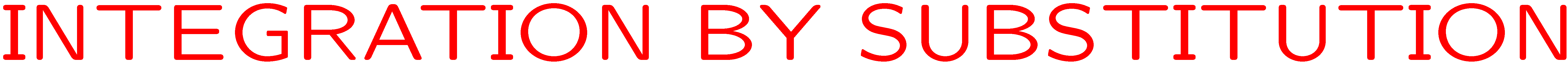 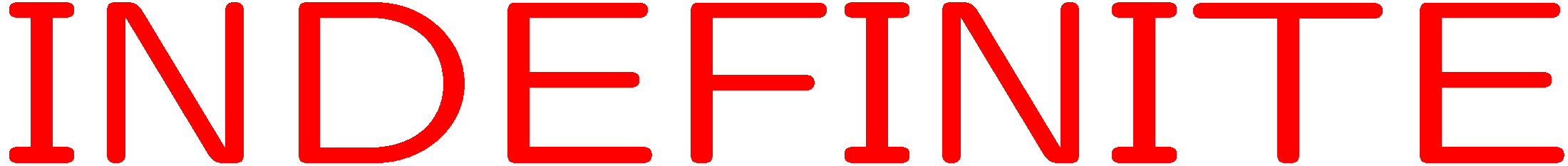 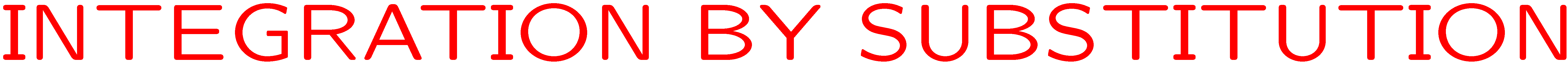 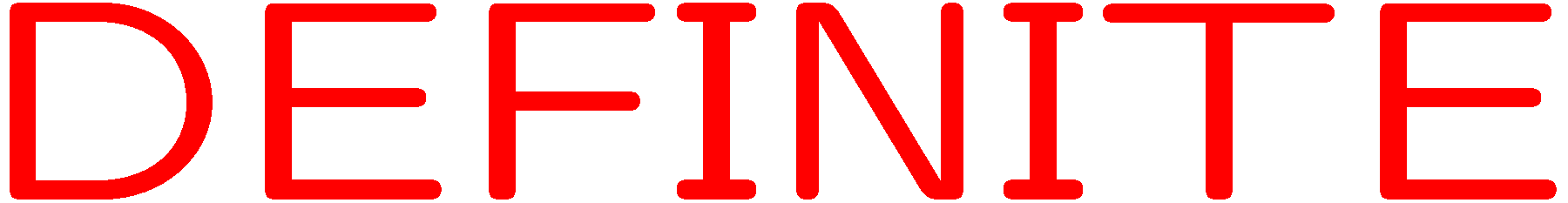 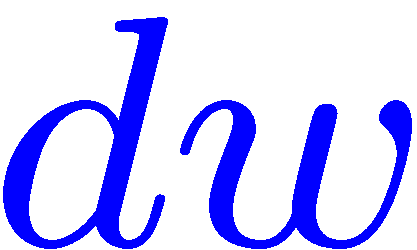 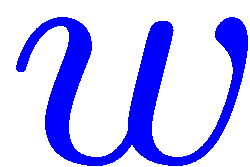 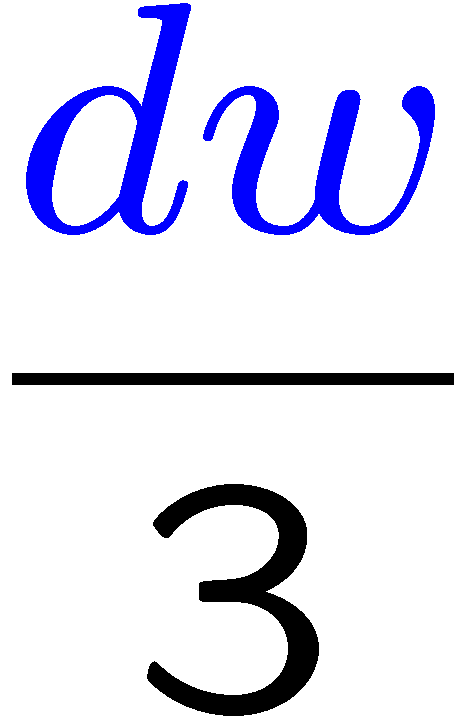 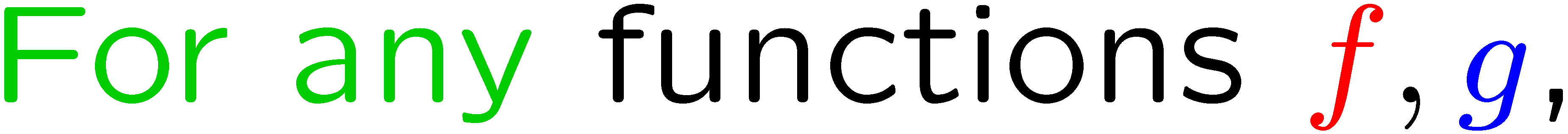 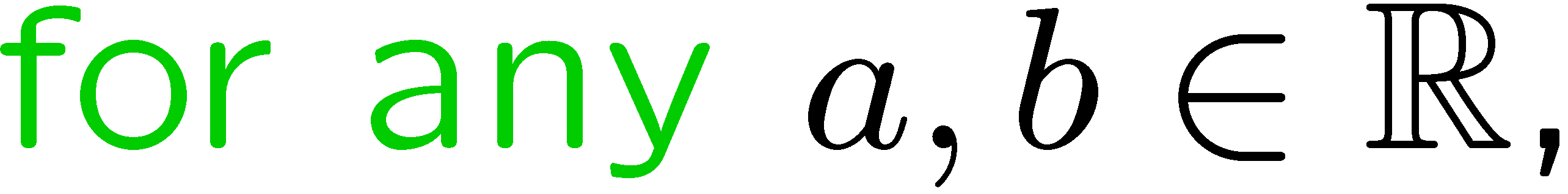 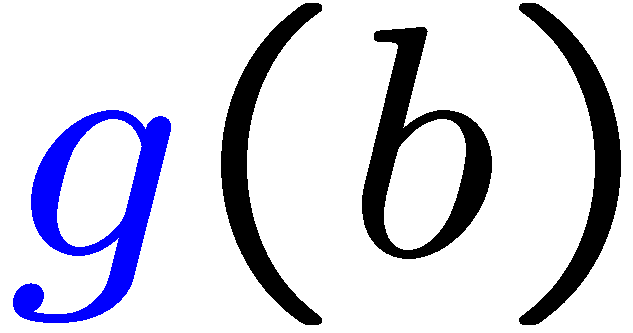 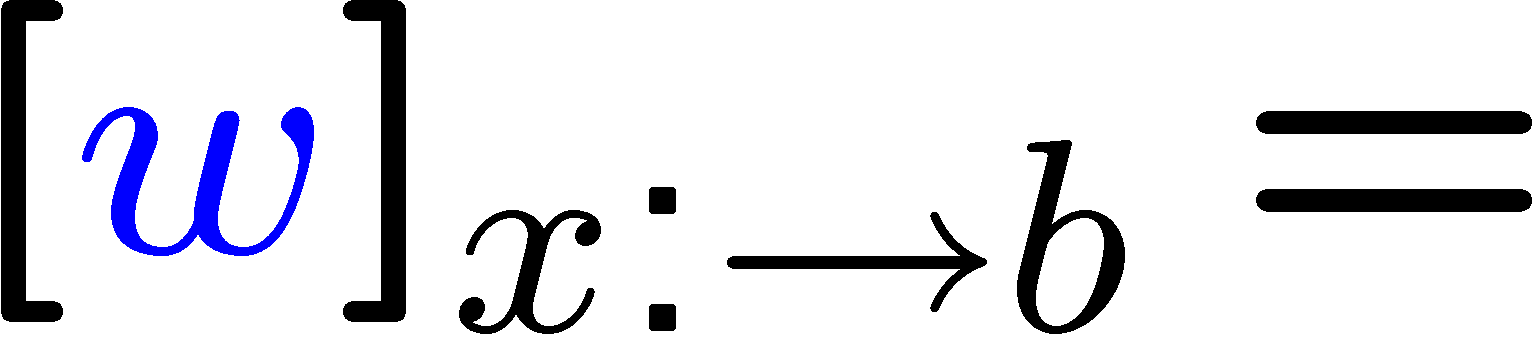 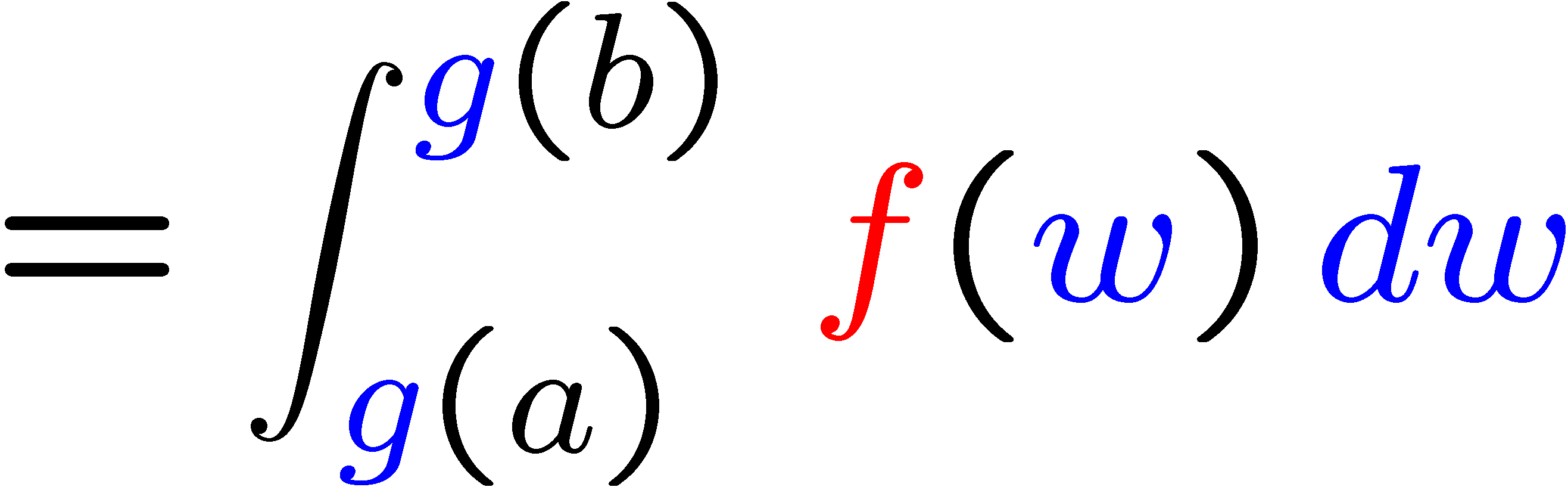 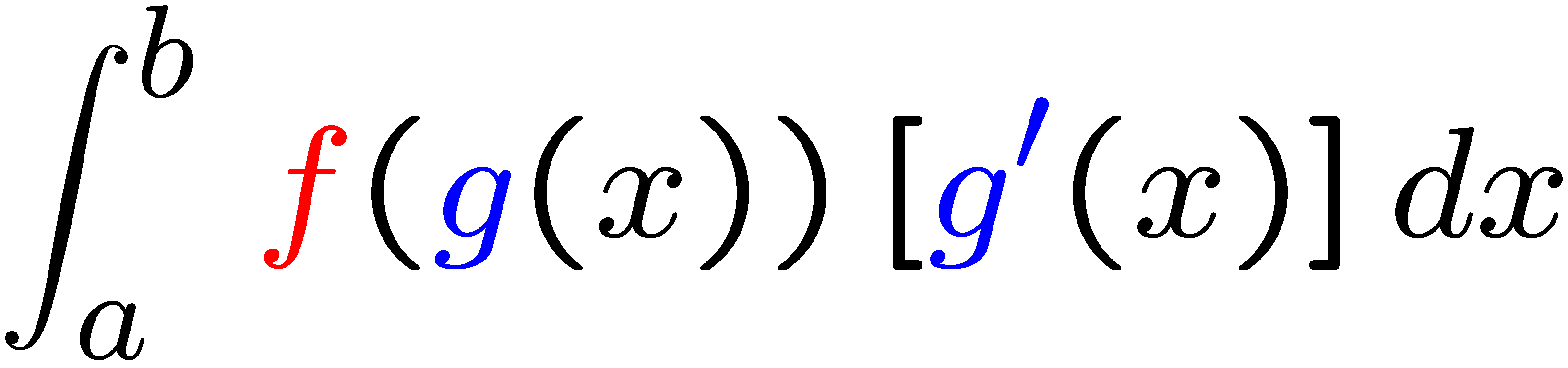 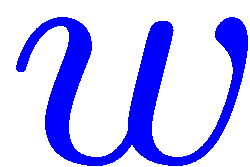 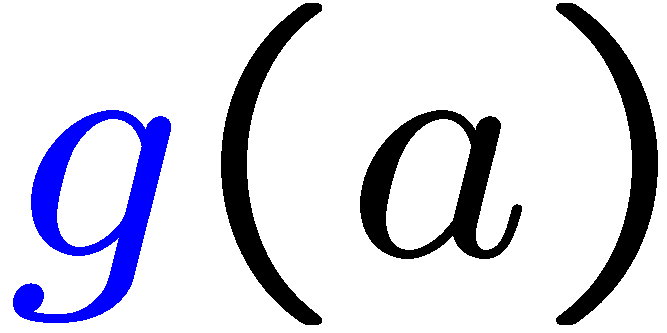 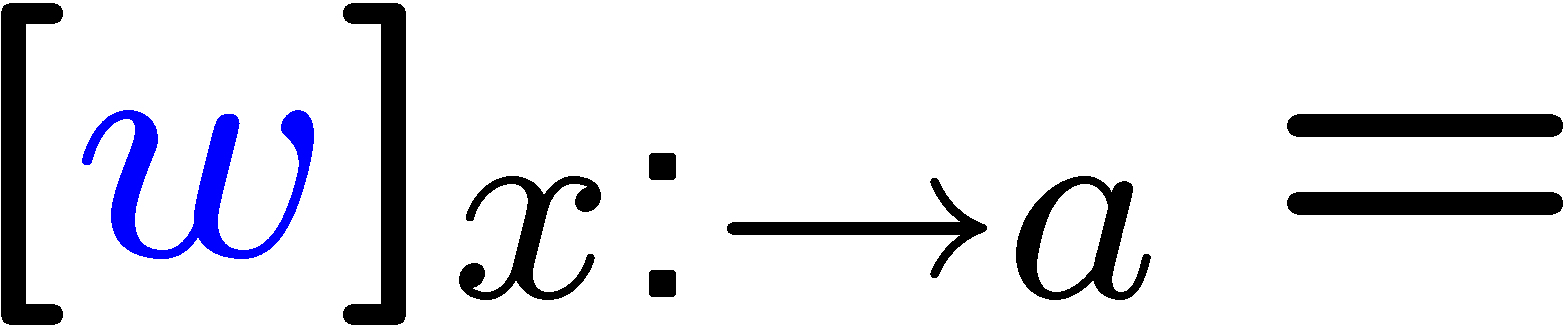 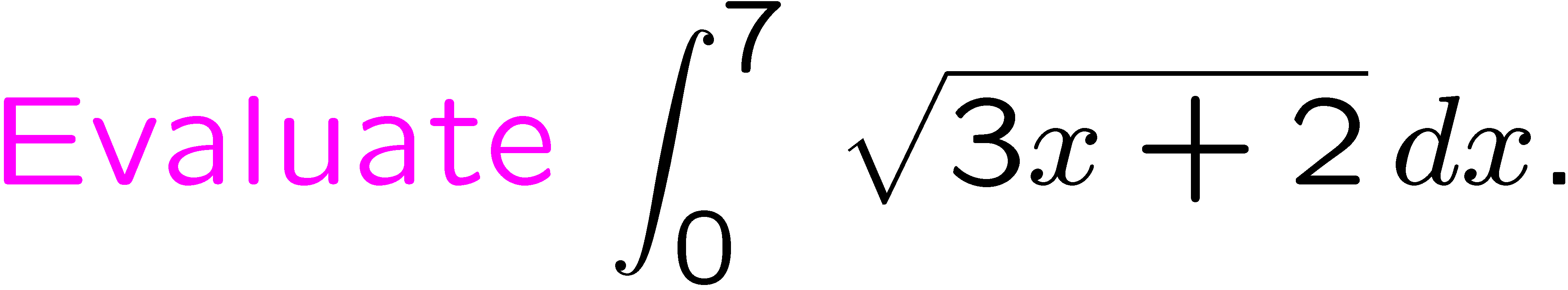 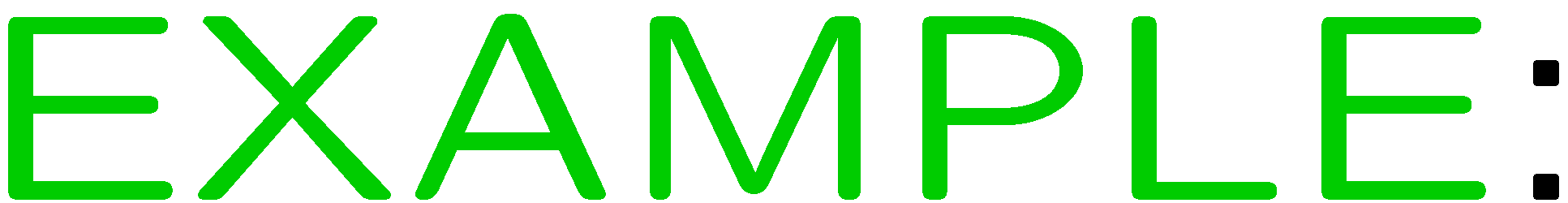 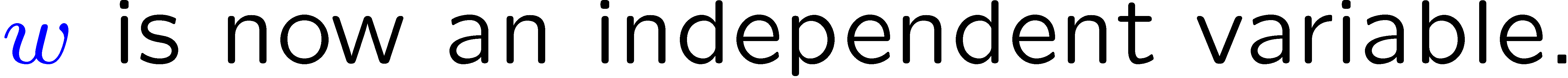 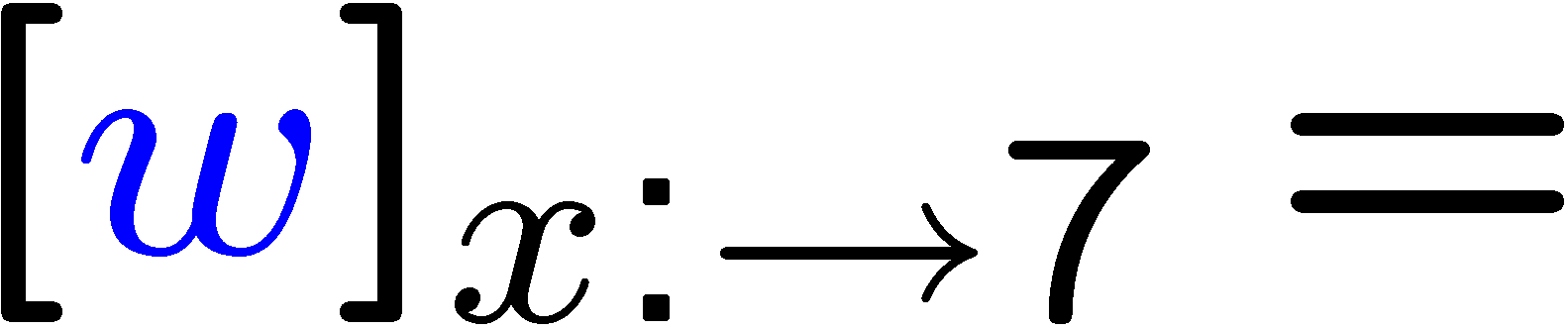 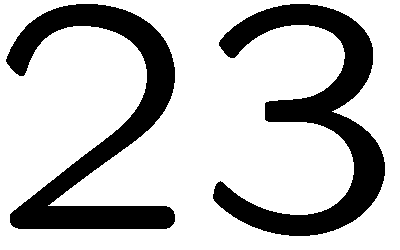 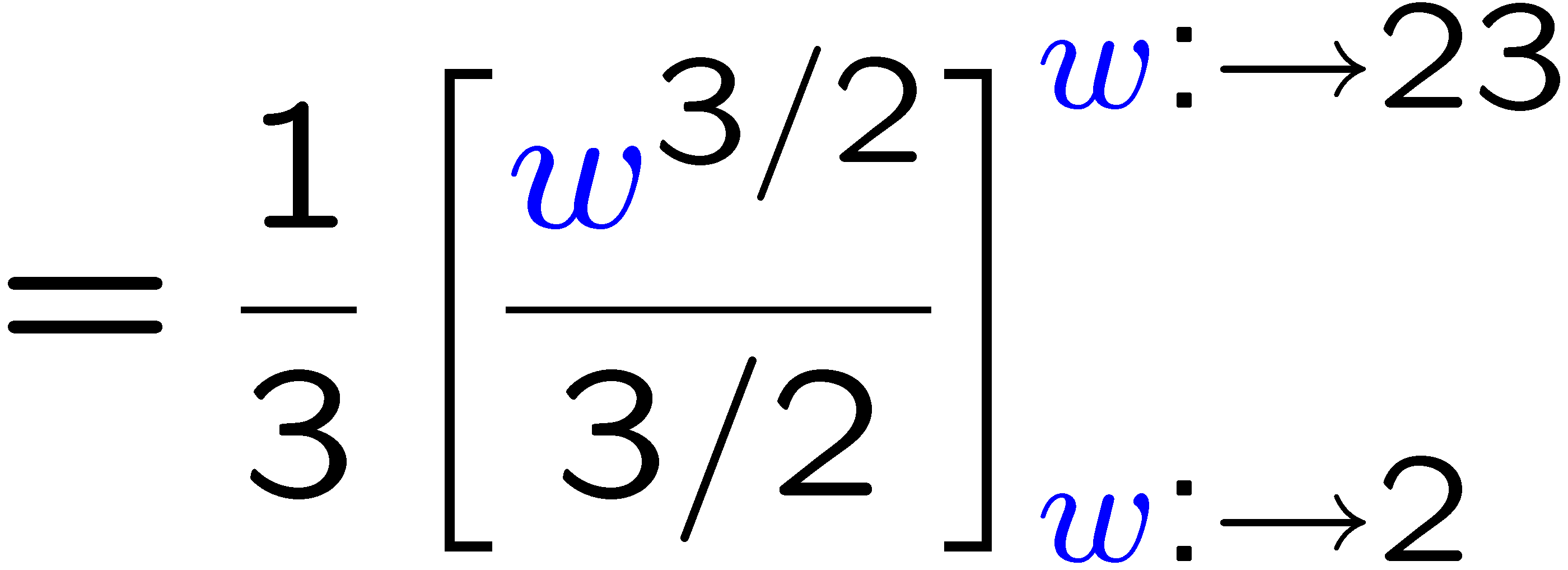 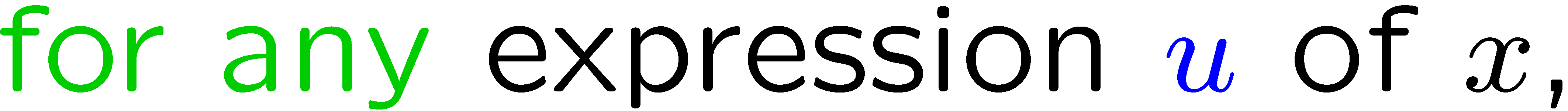 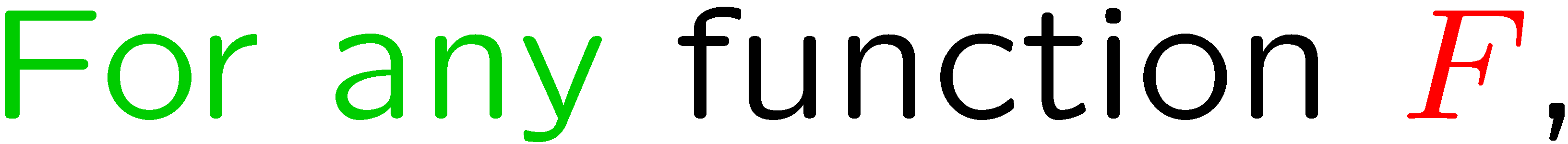 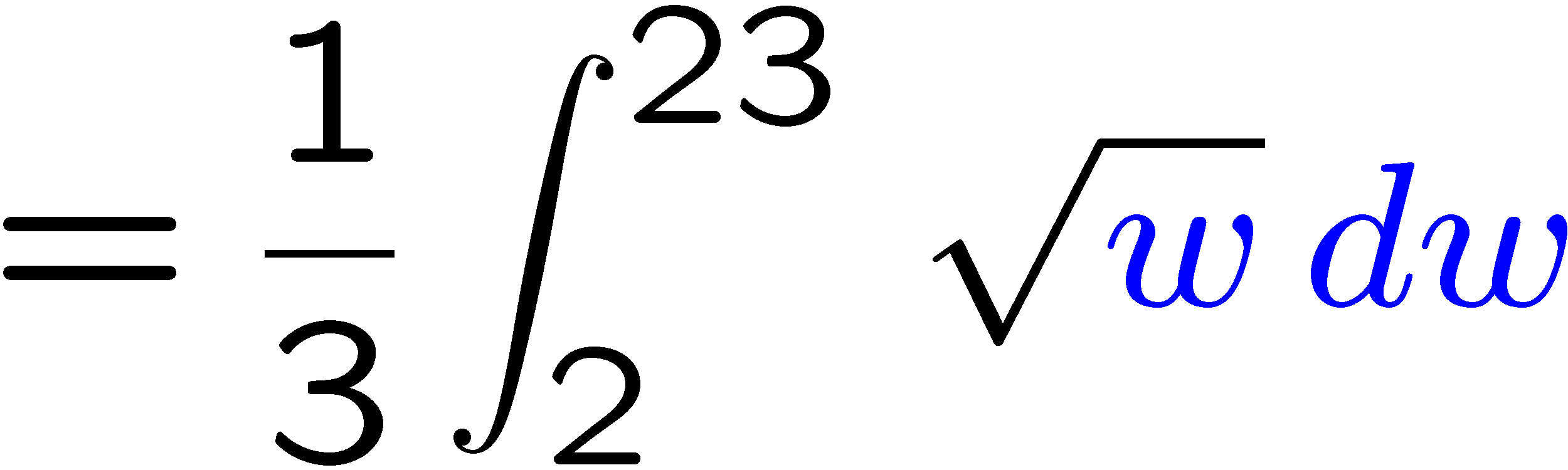 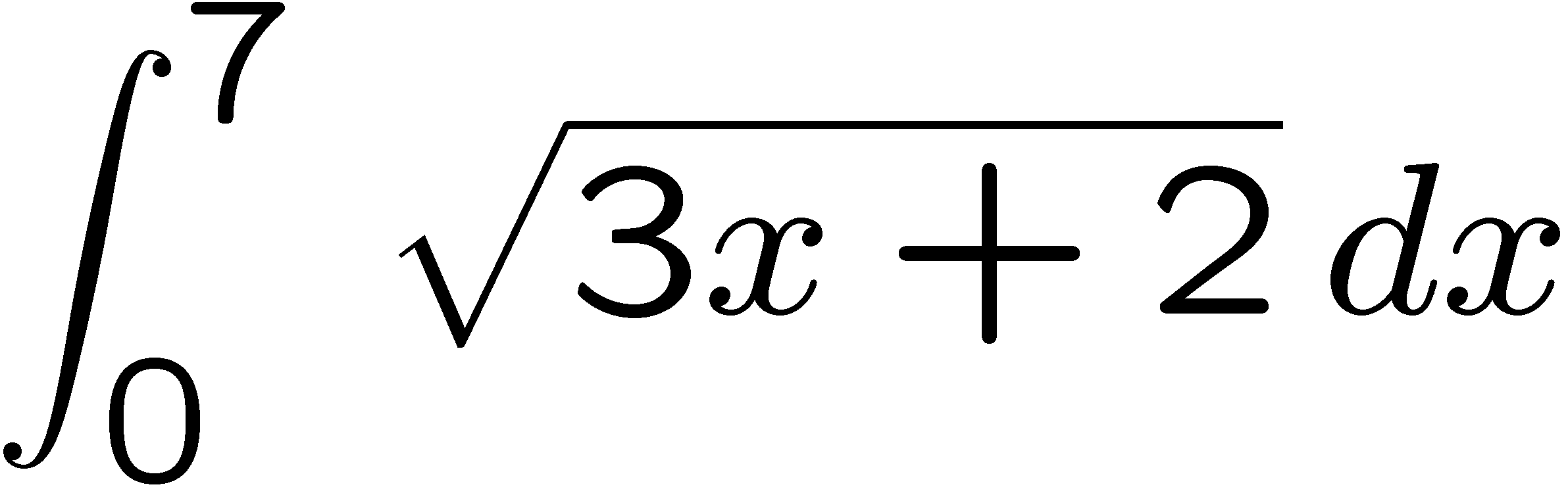 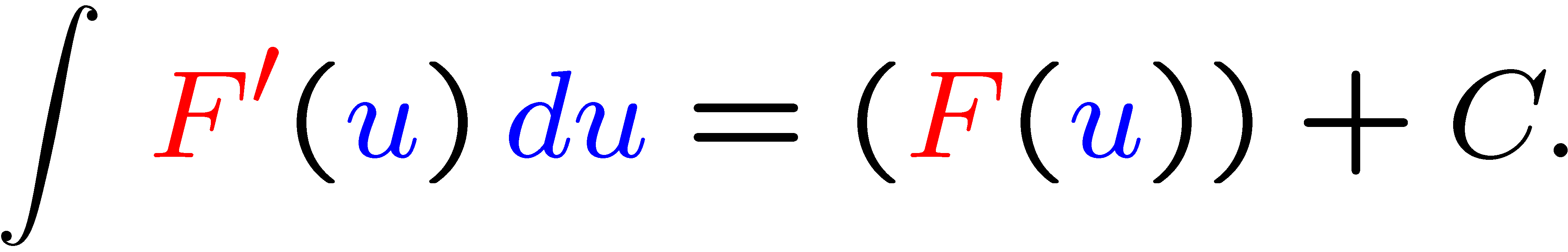 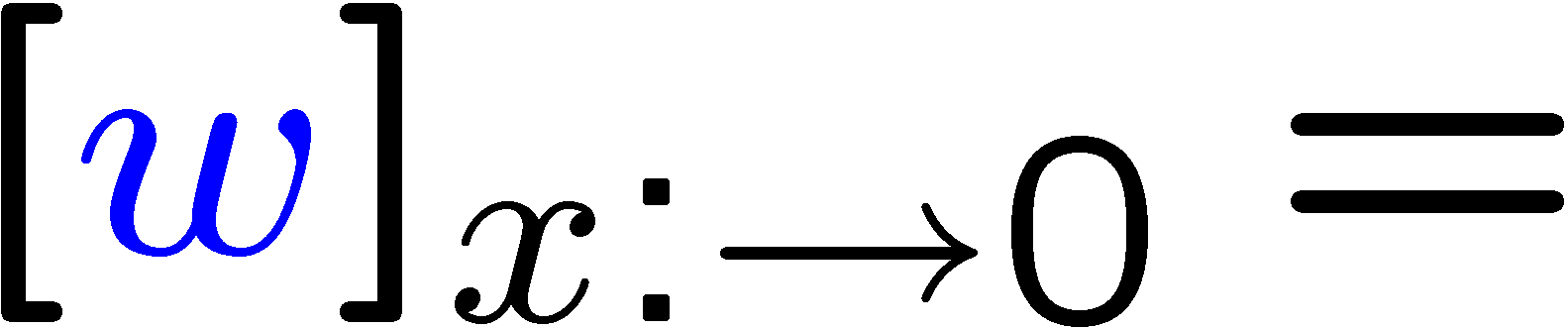 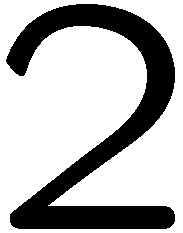 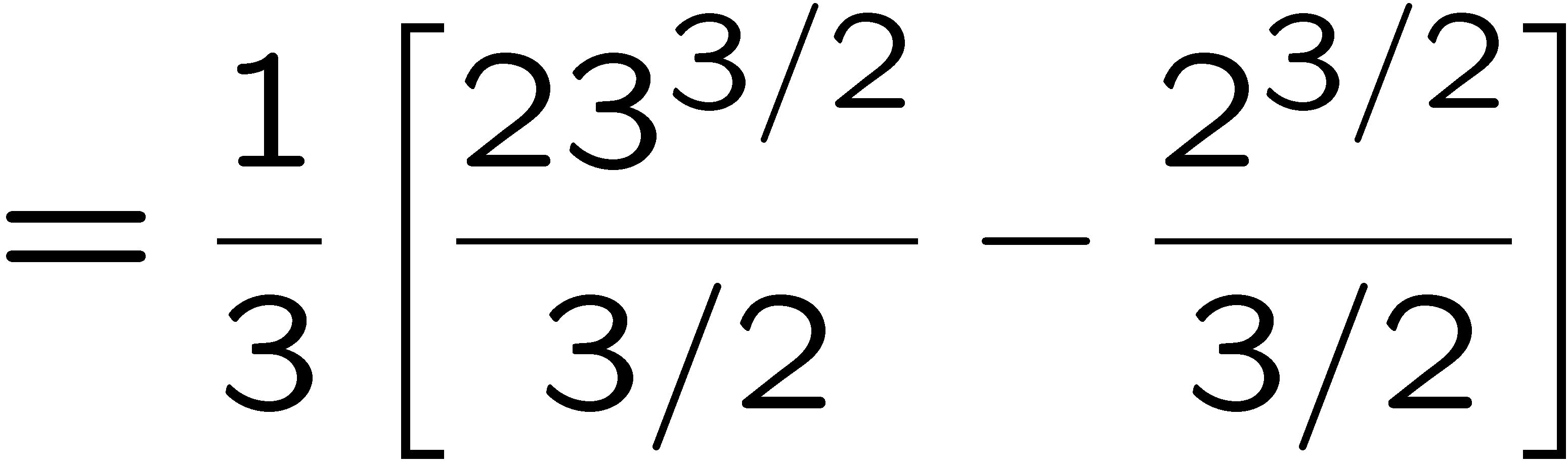 18
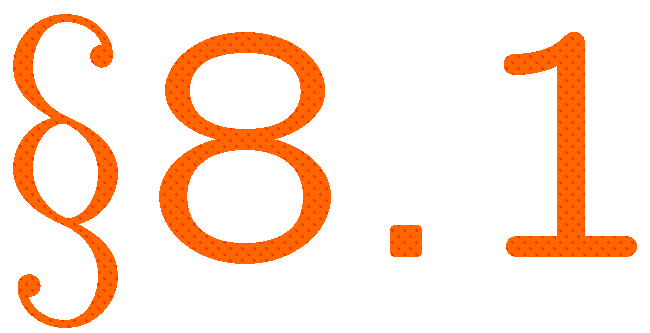 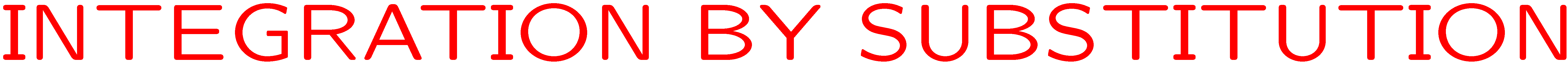 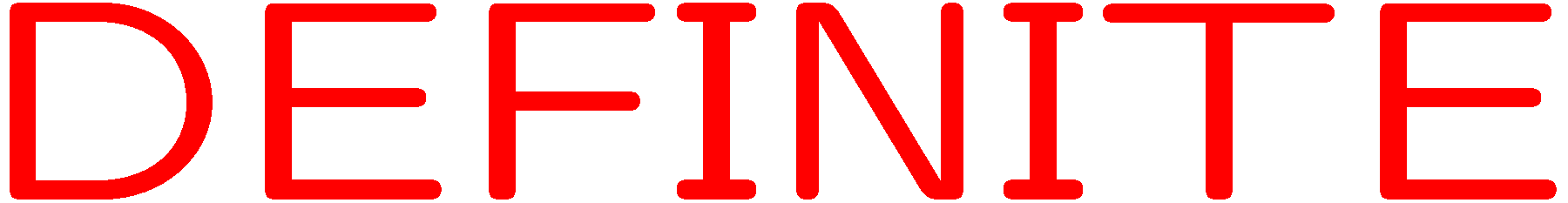 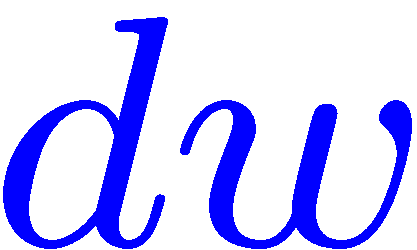 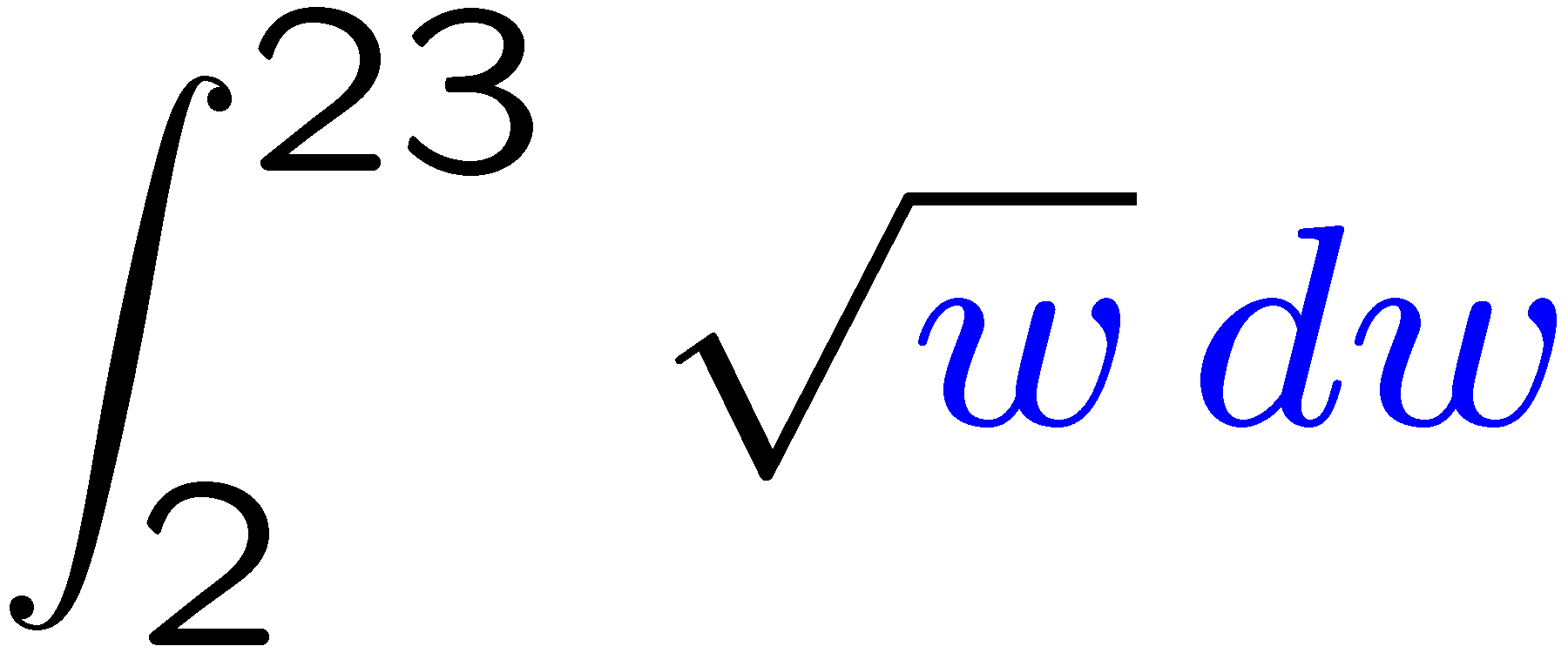 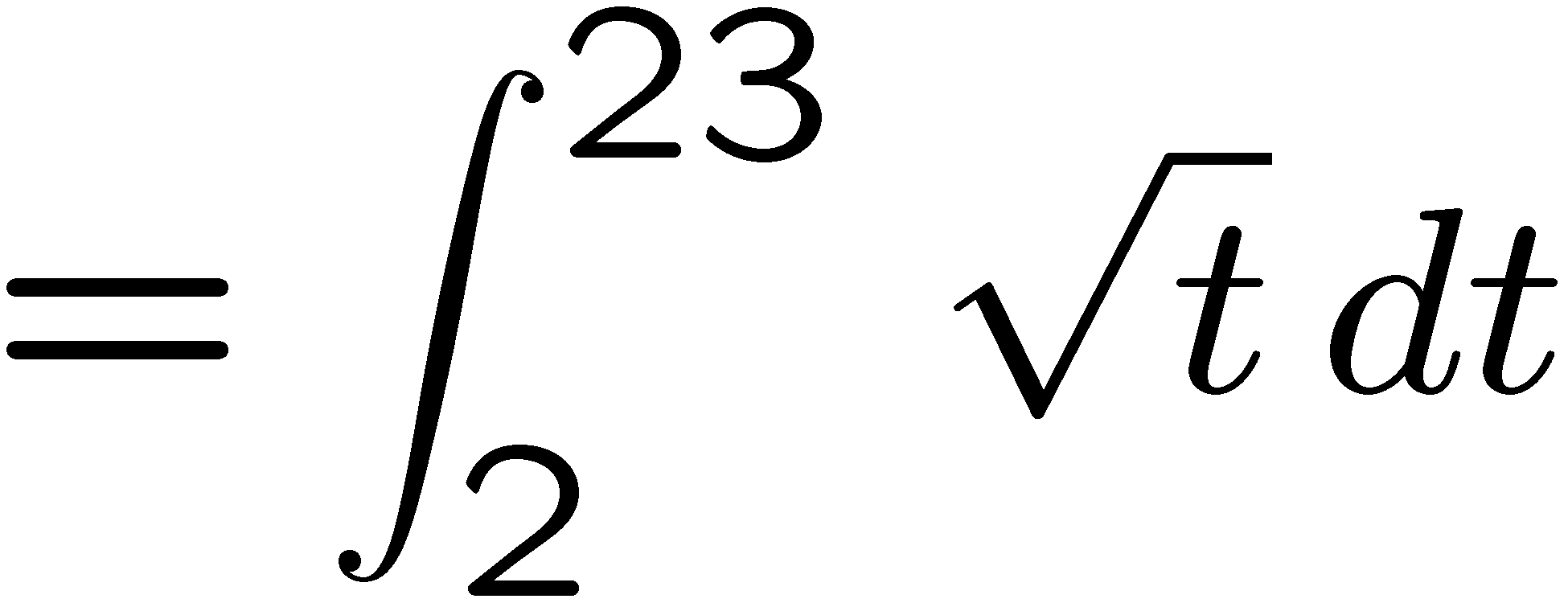 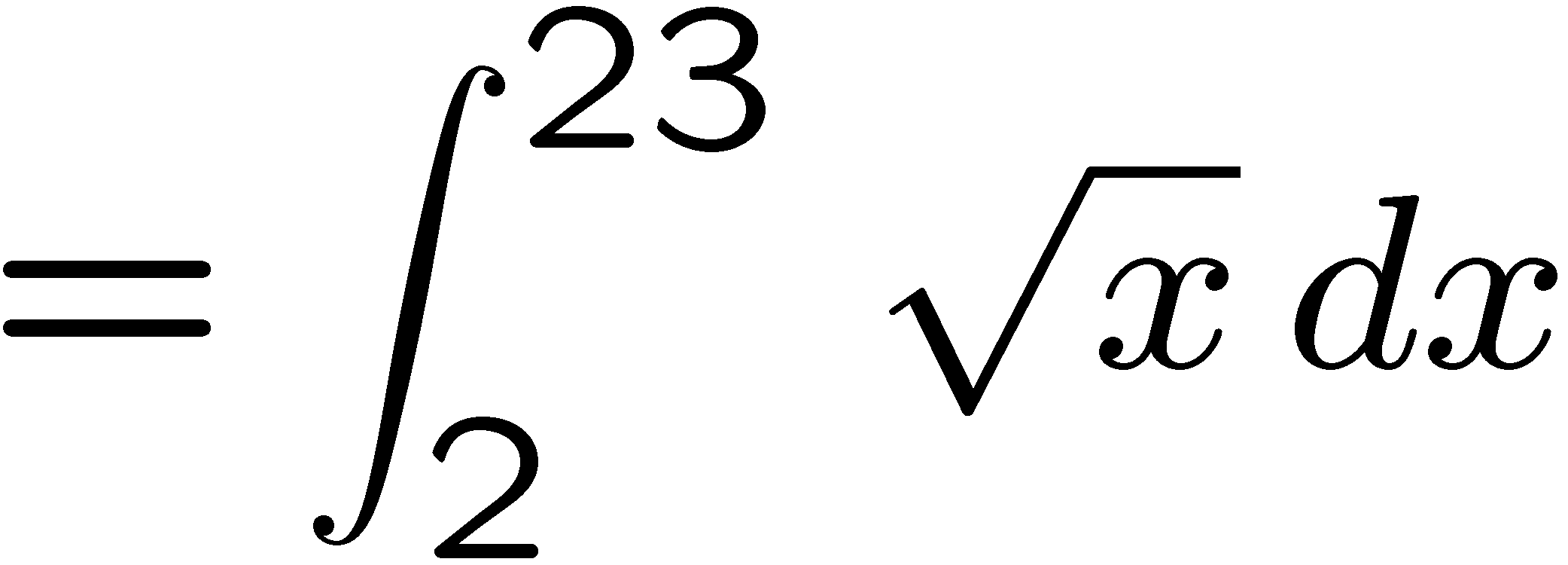 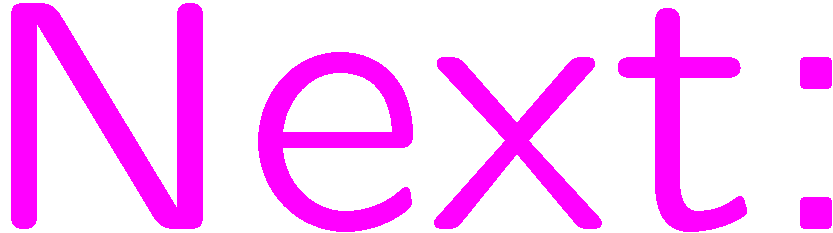 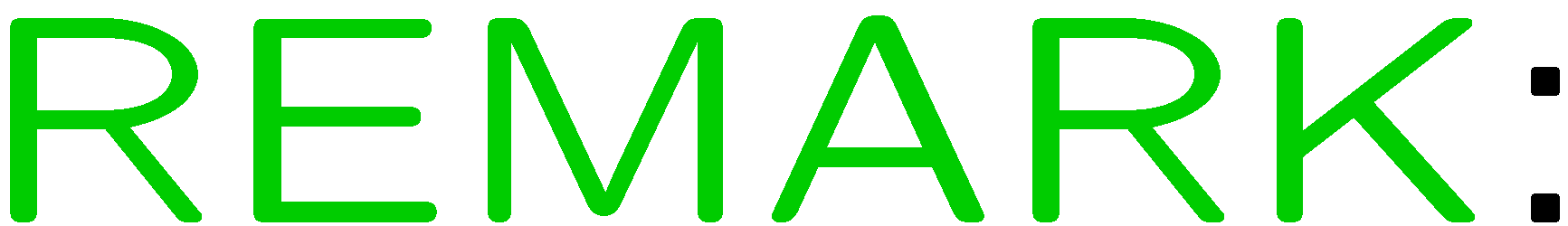 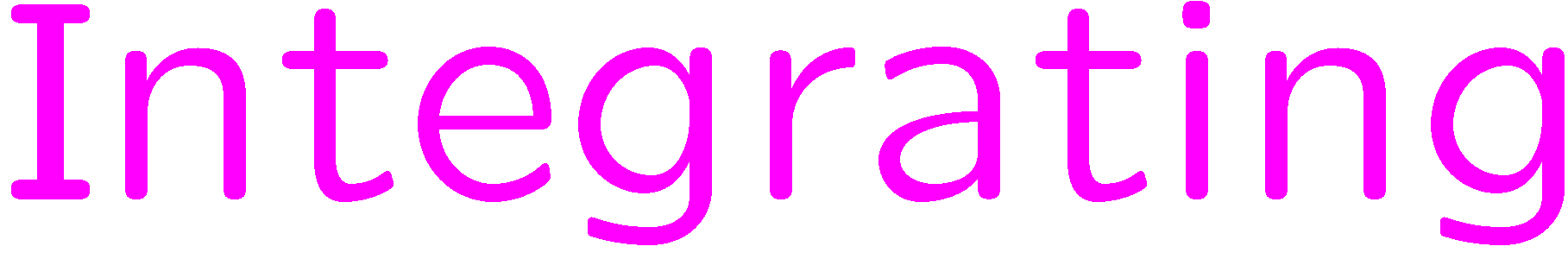 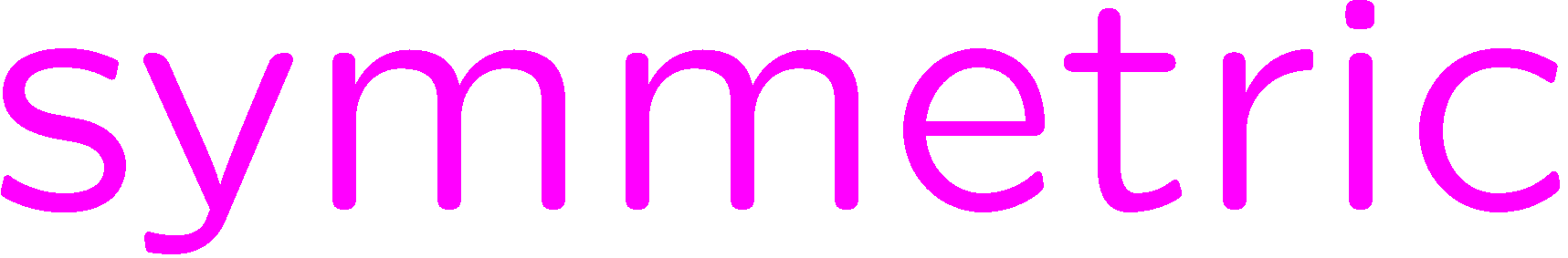 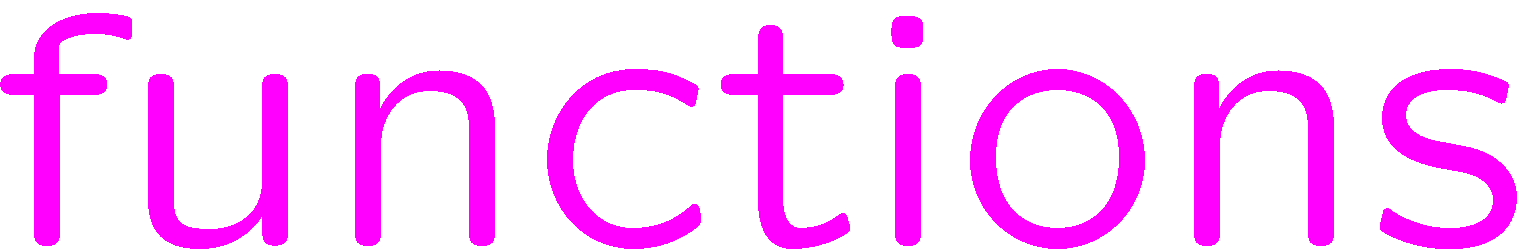 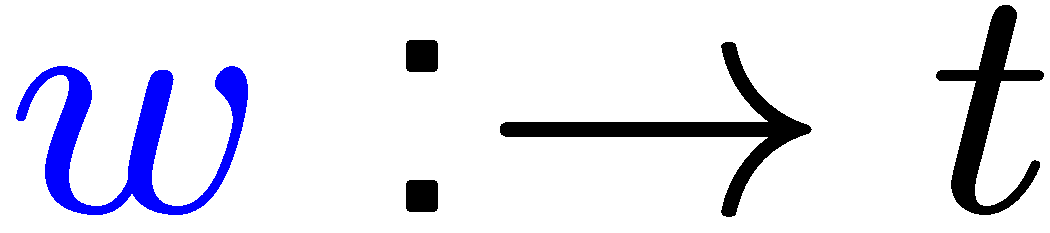 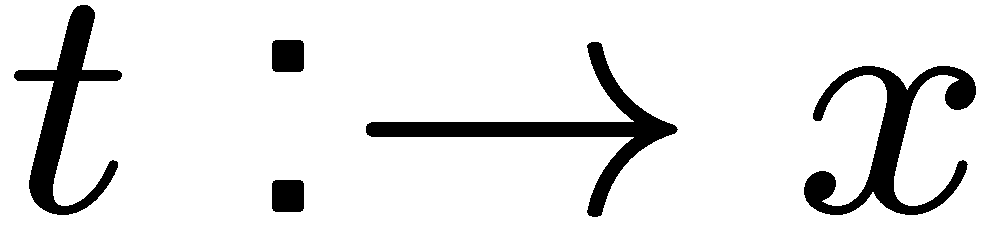 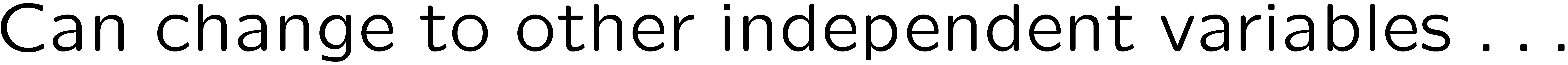 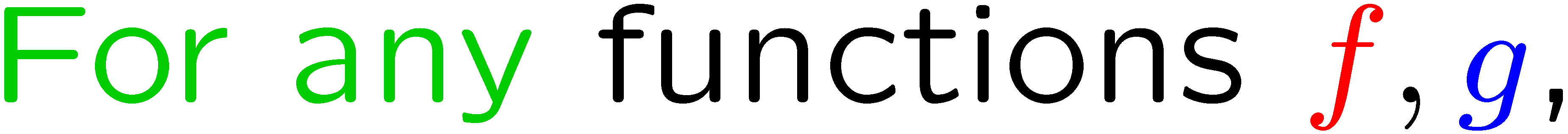 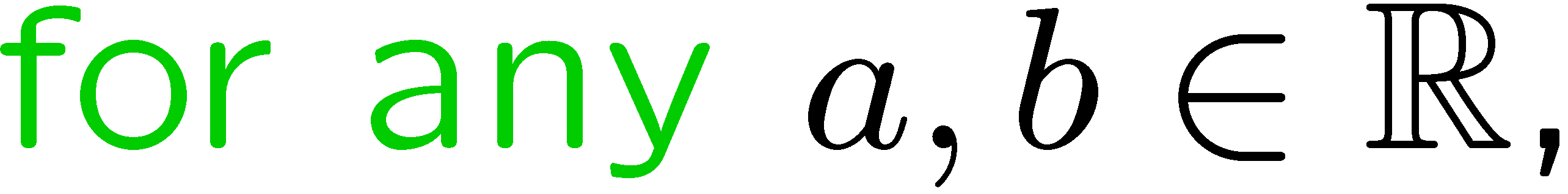 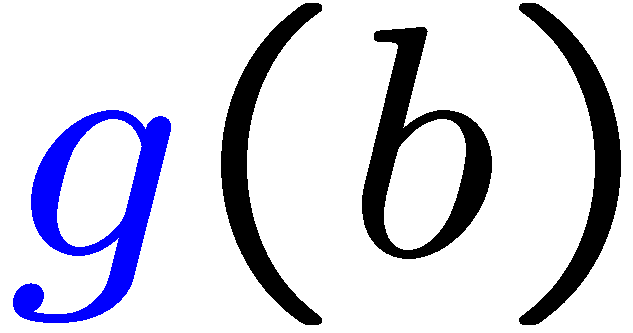 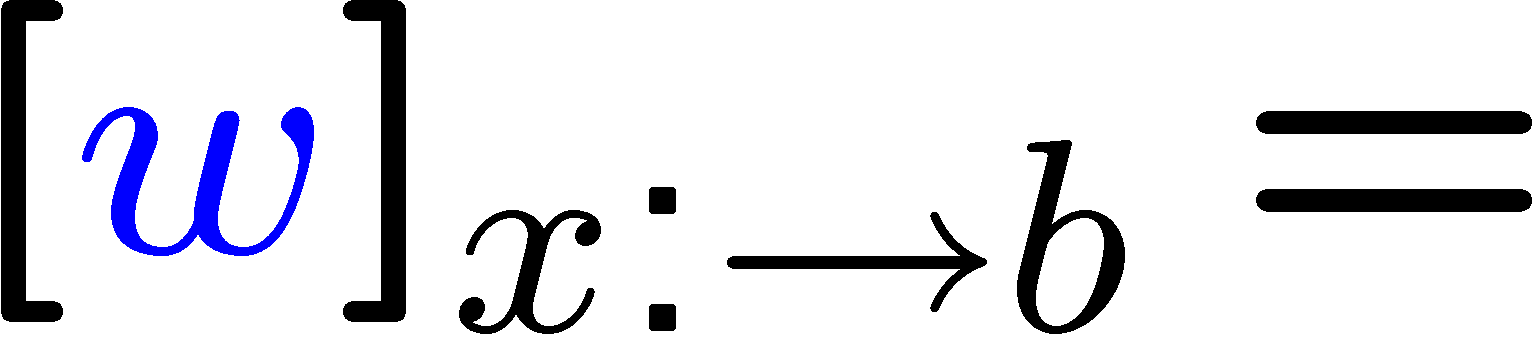 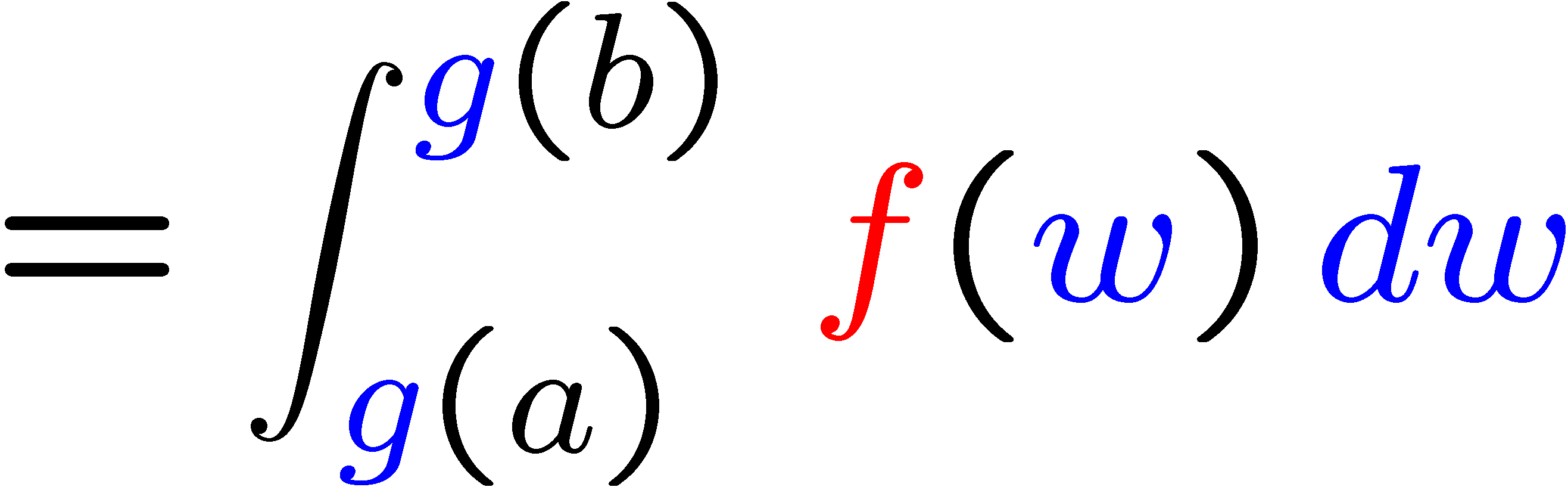 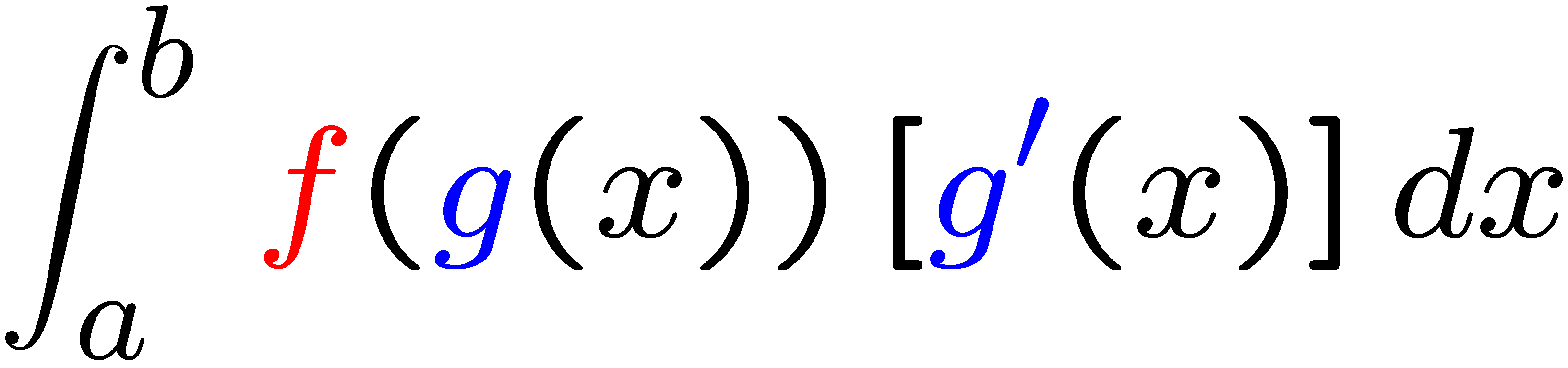 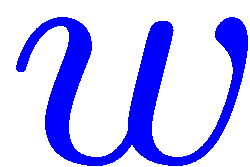 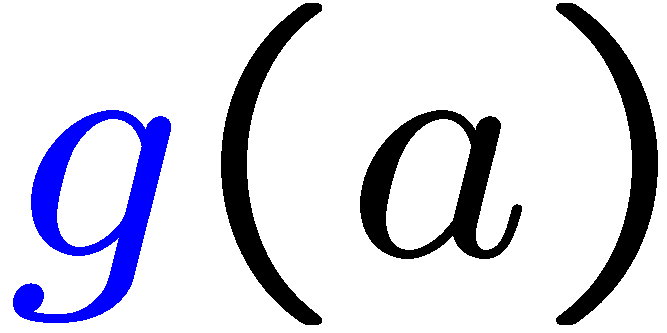 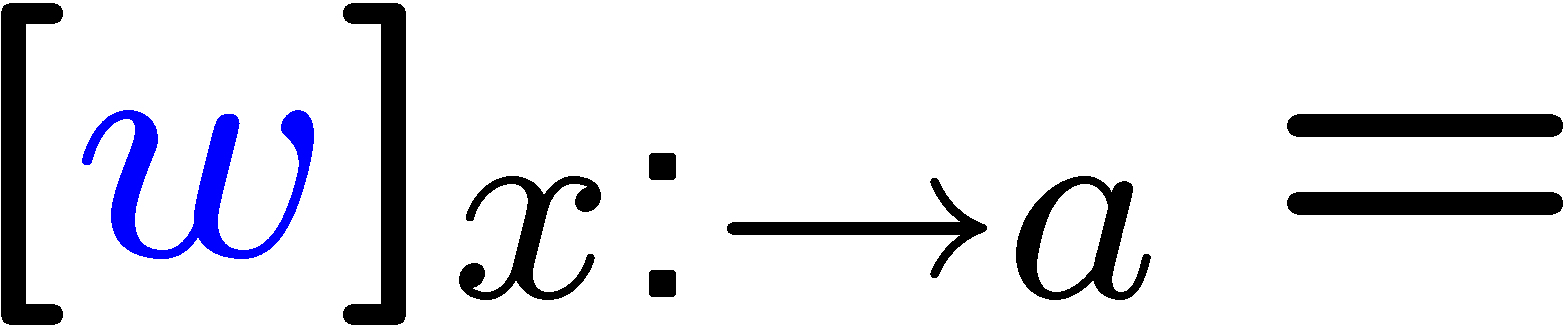 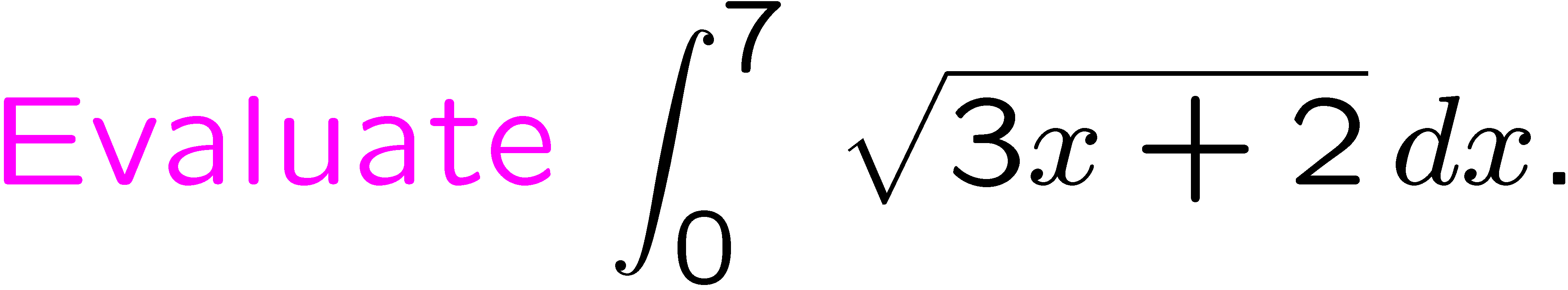 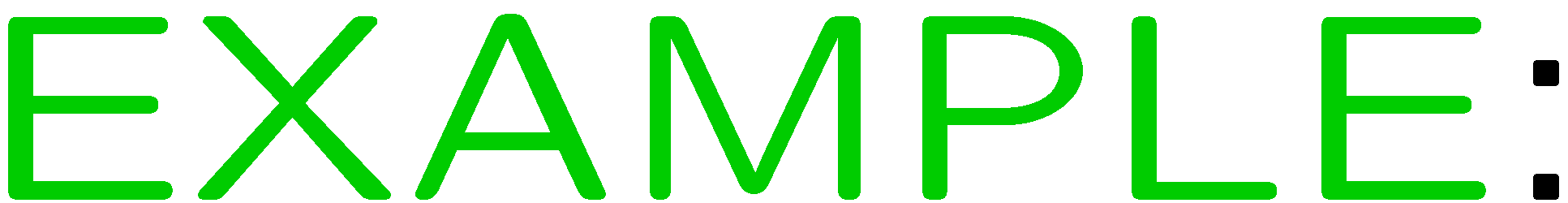 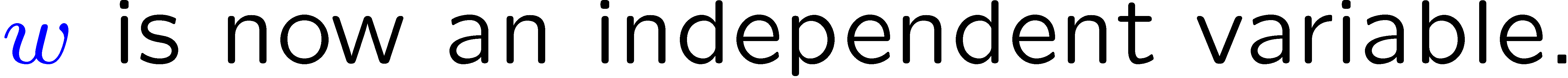 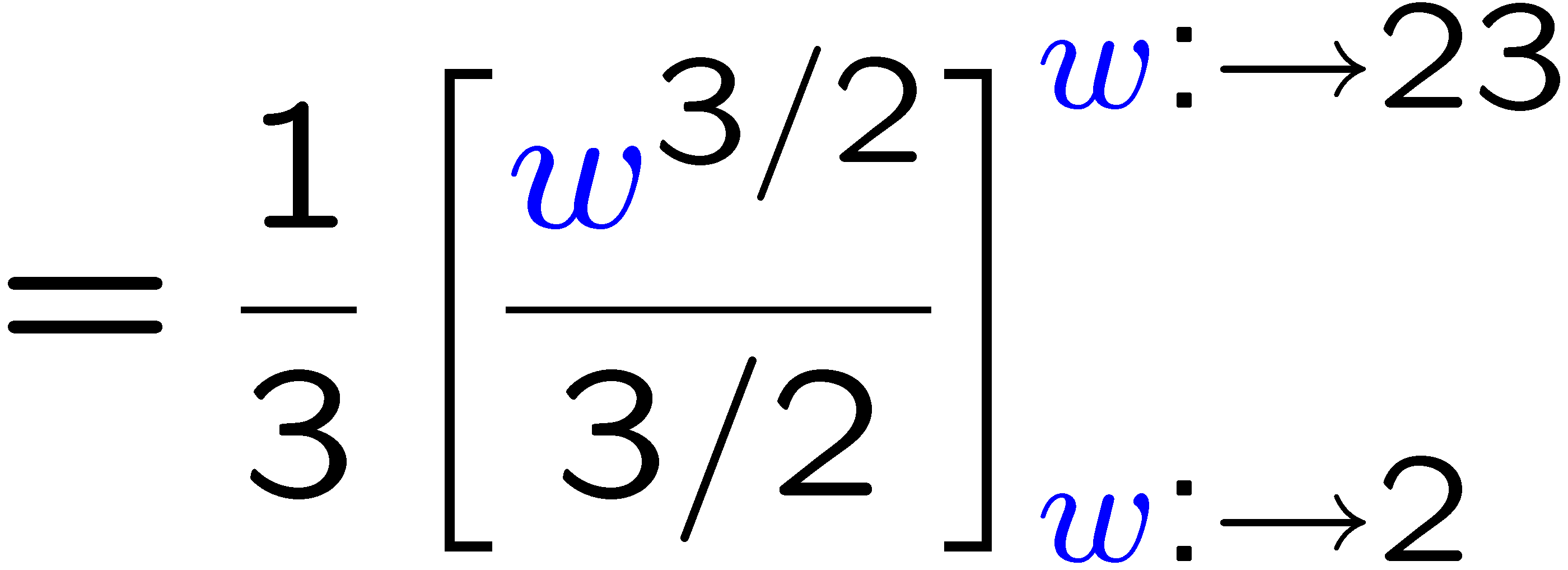 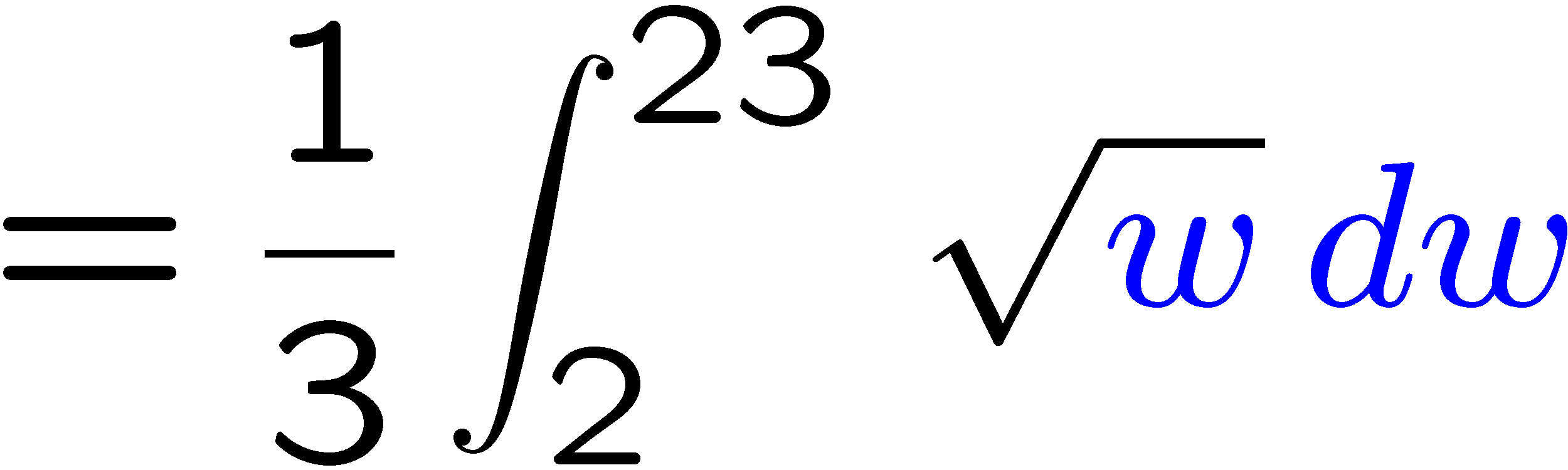 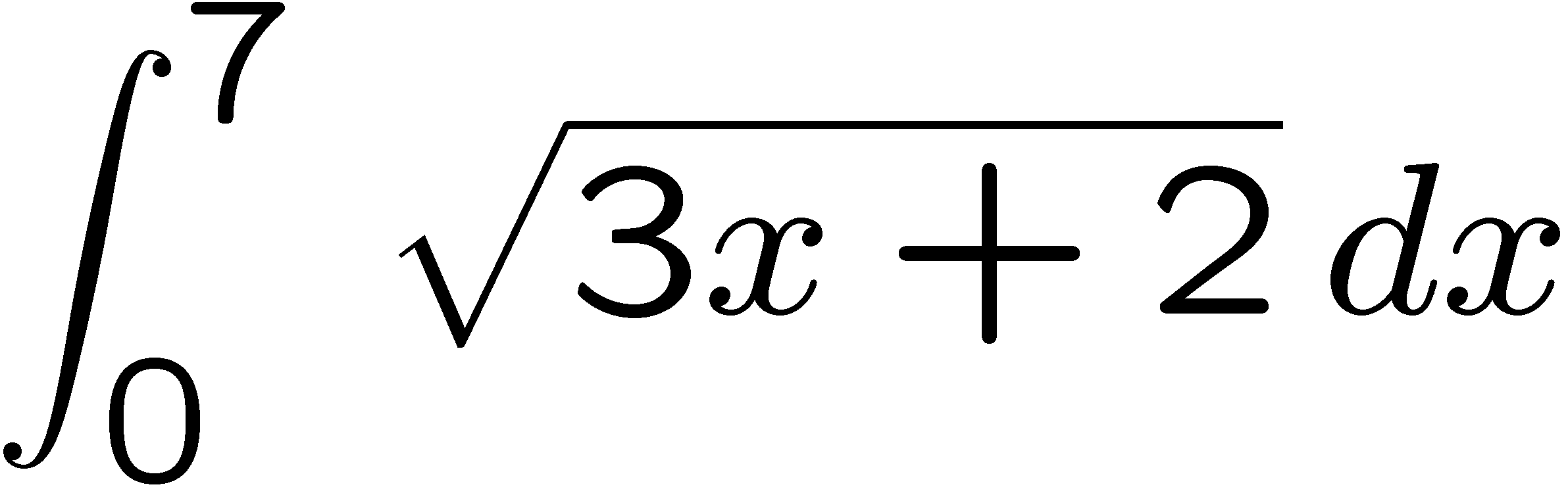 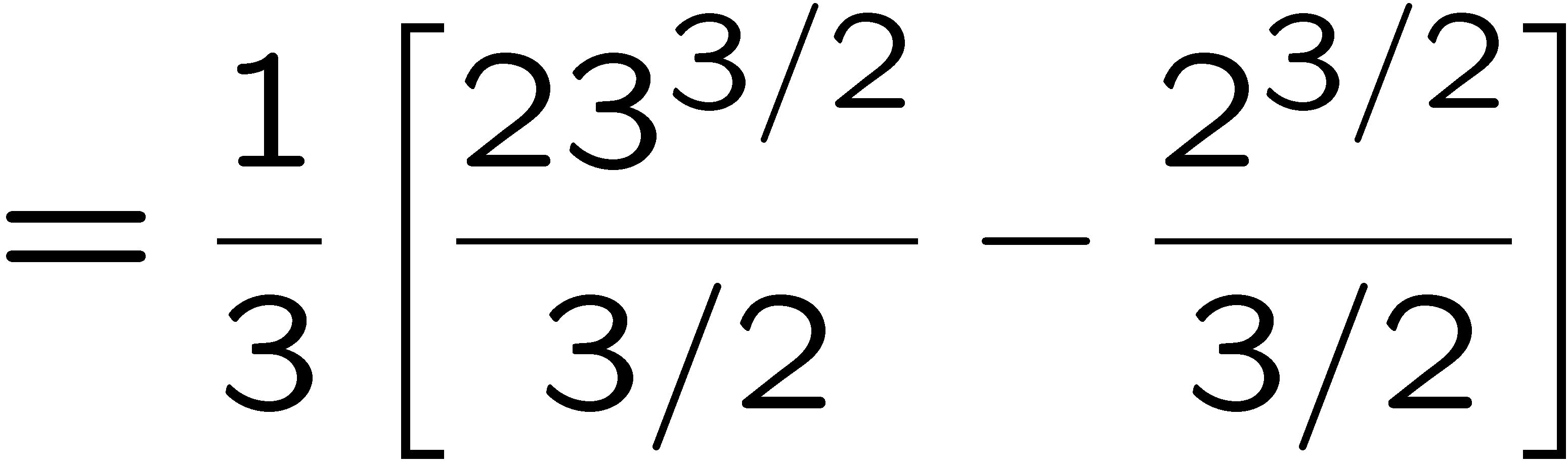 19
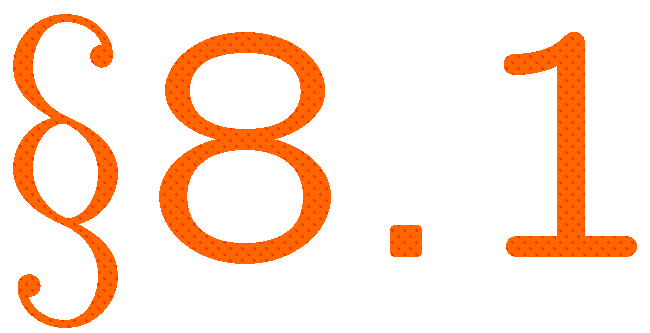 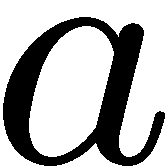 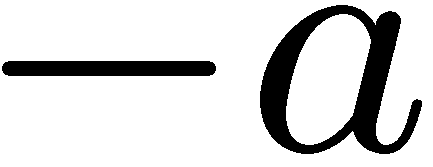 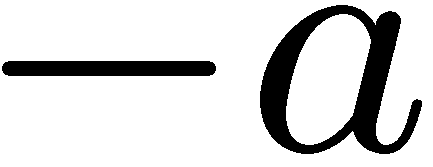 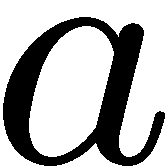 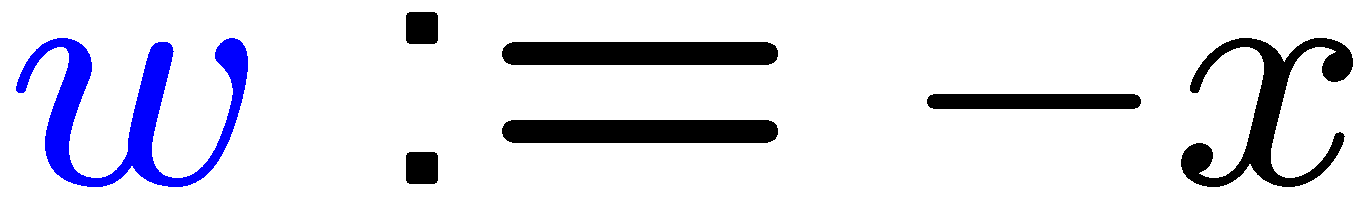 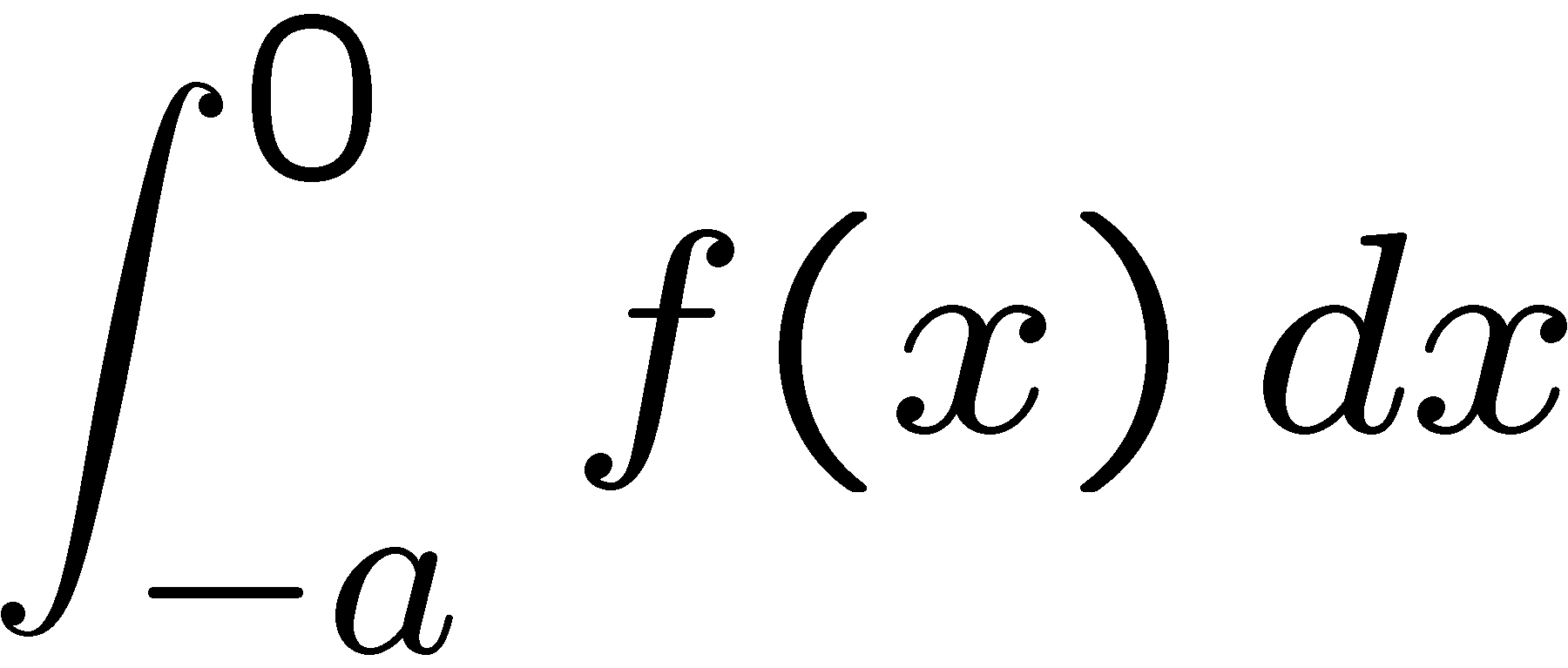 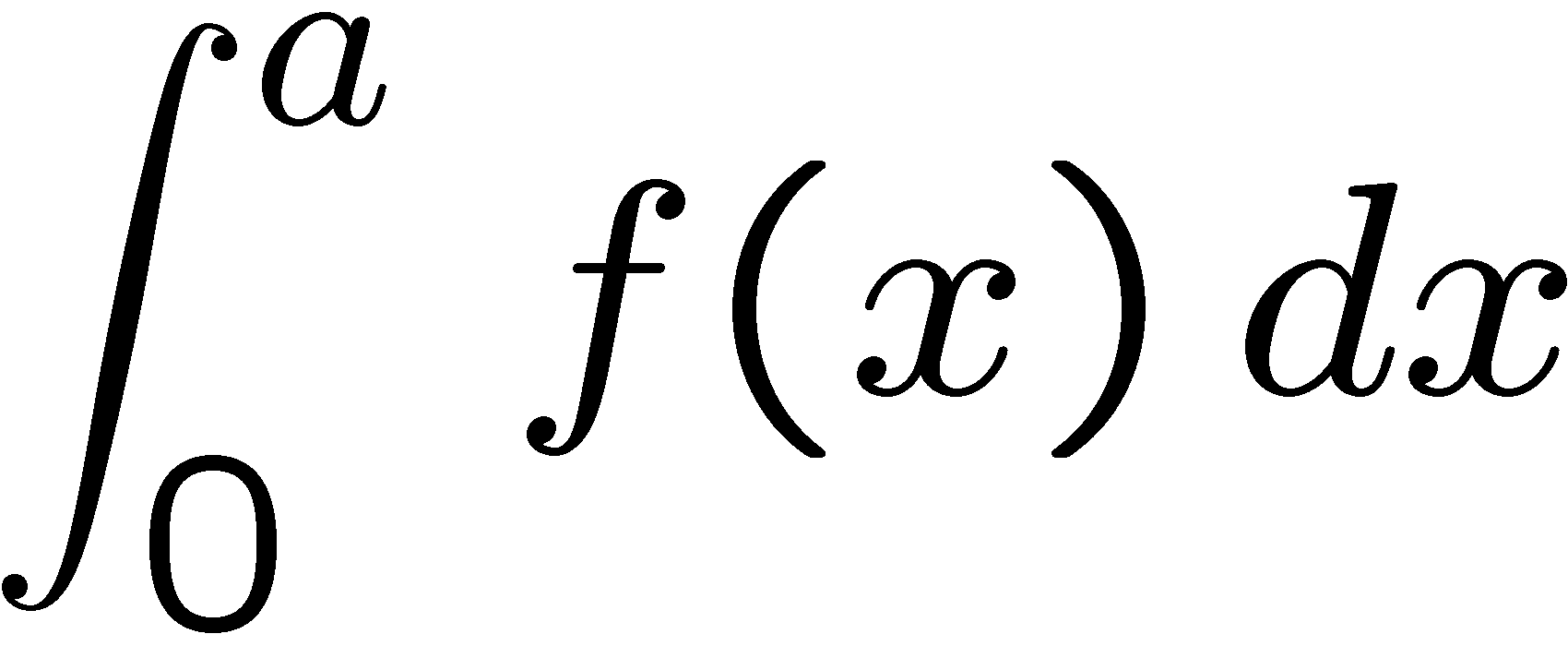 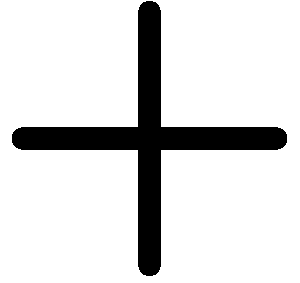 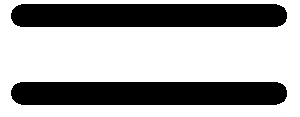 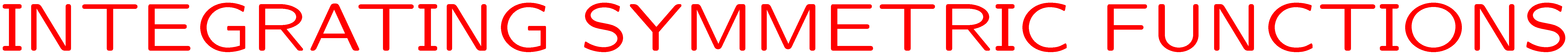 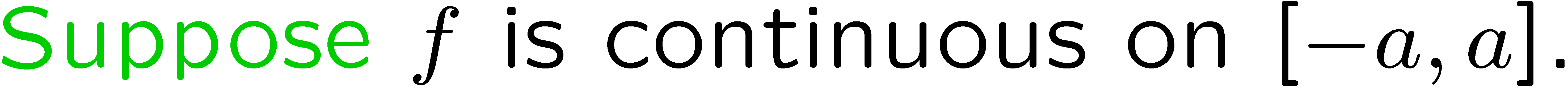 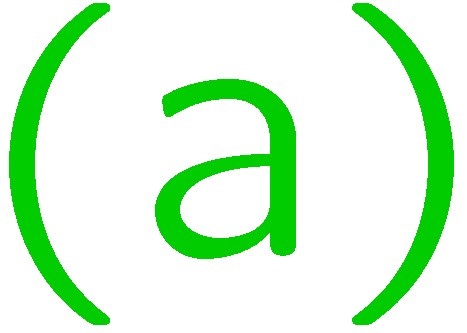 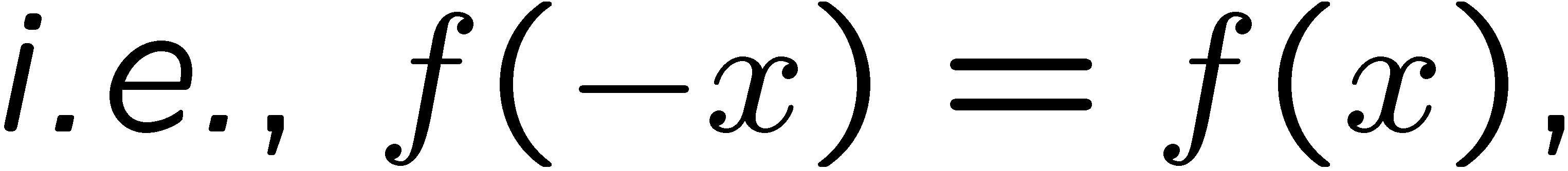 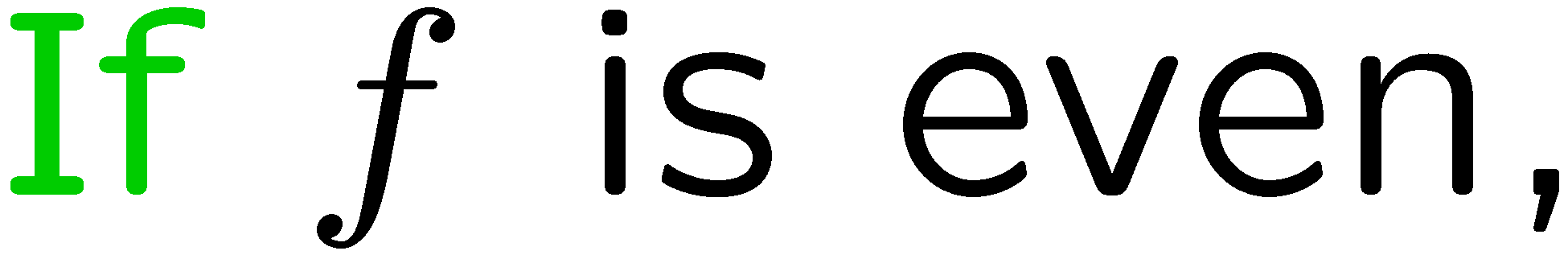 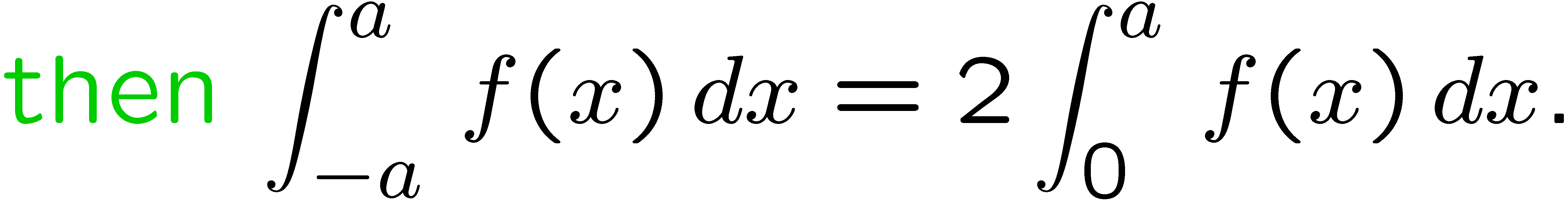 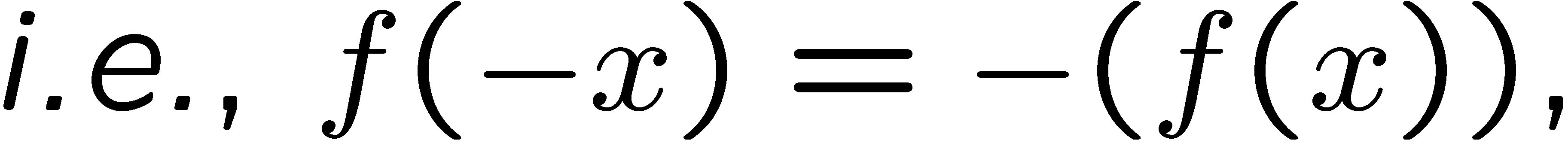 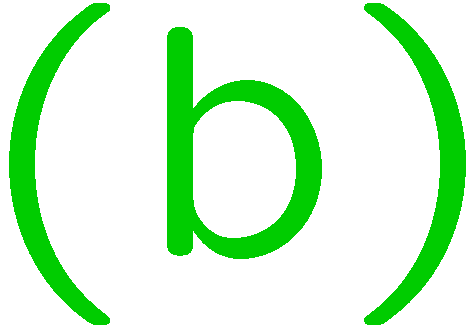 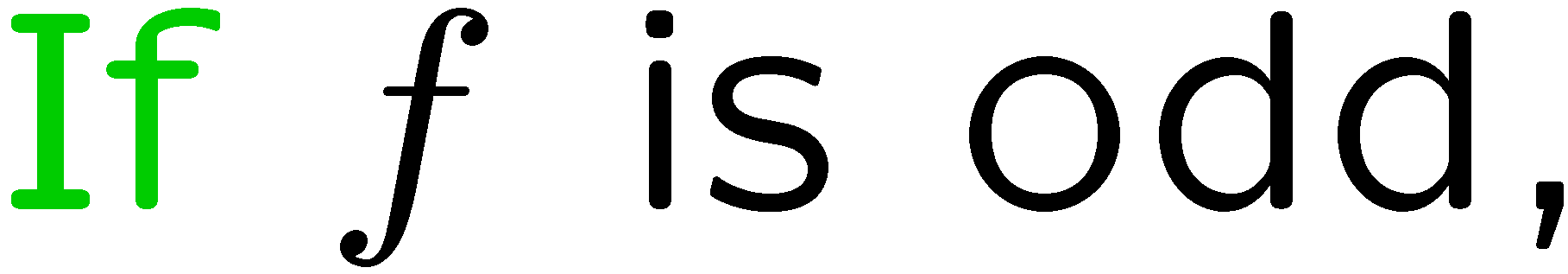 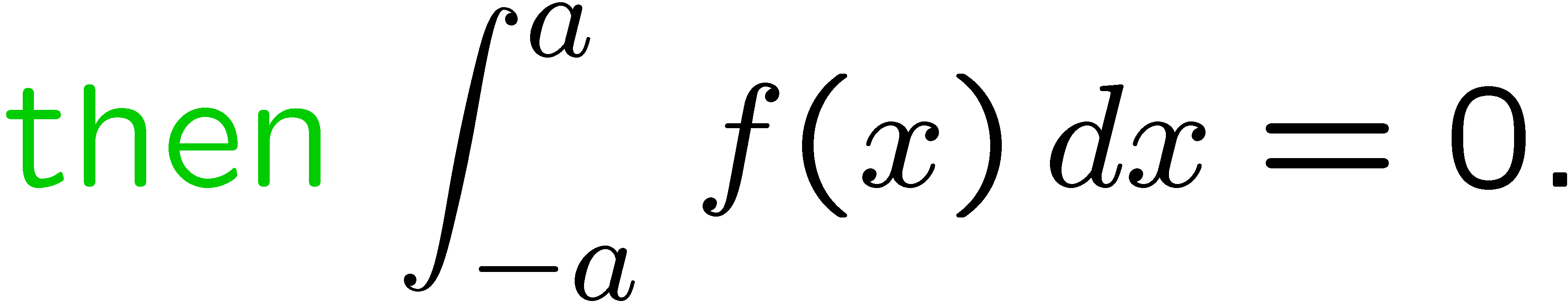 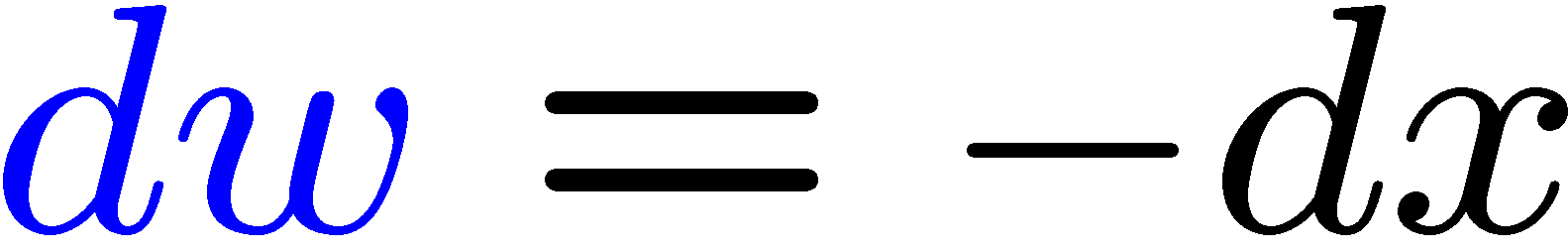 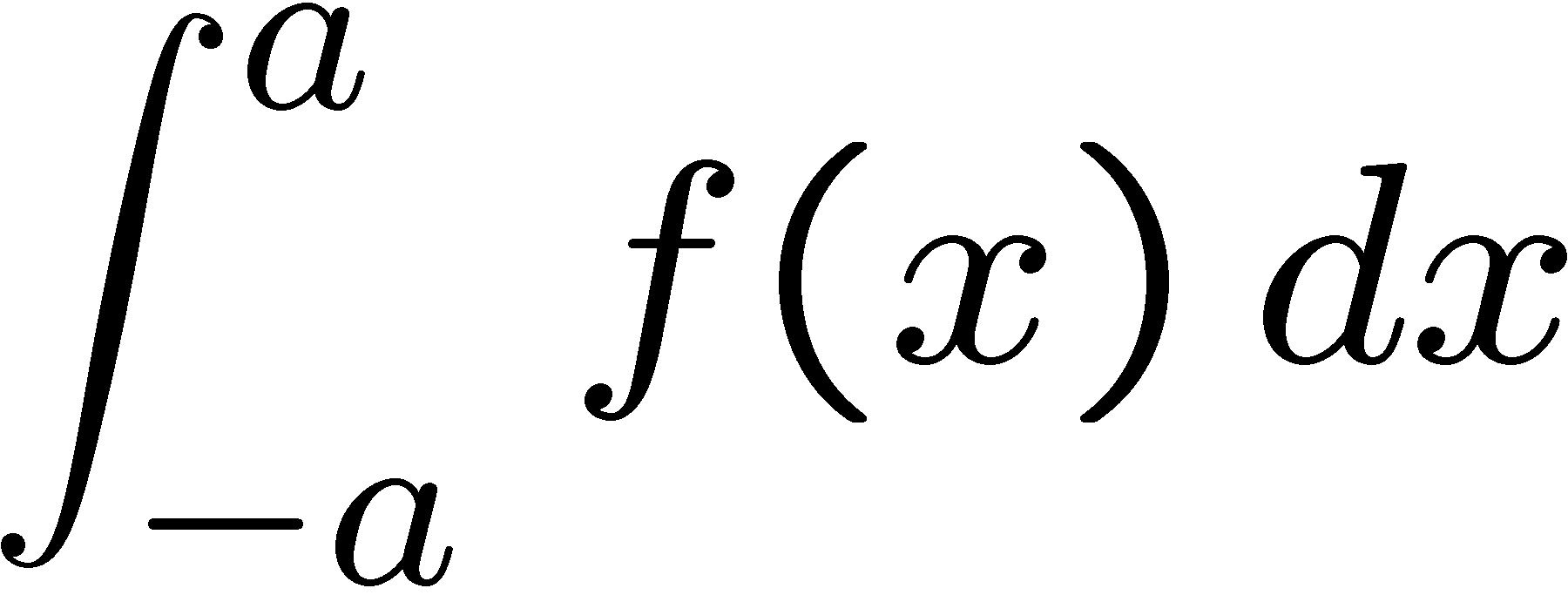 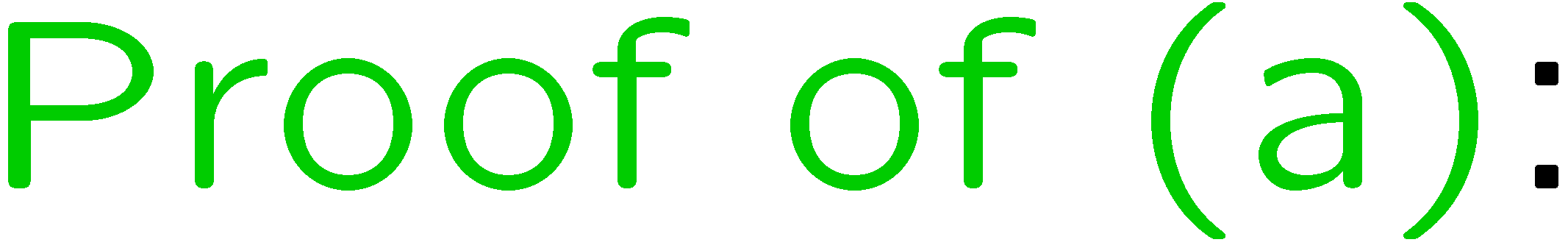 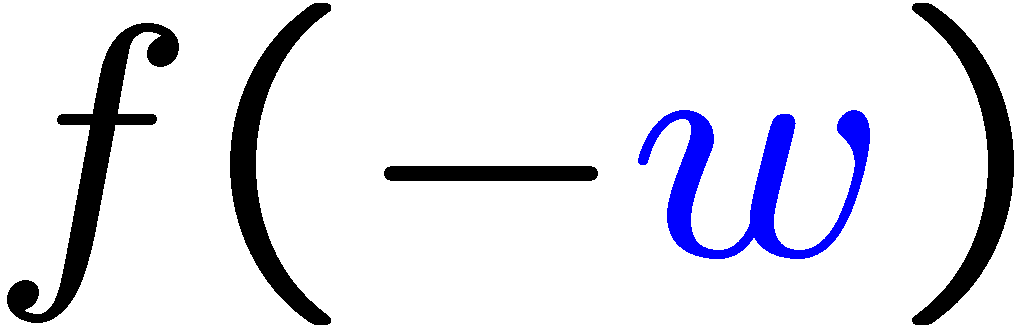 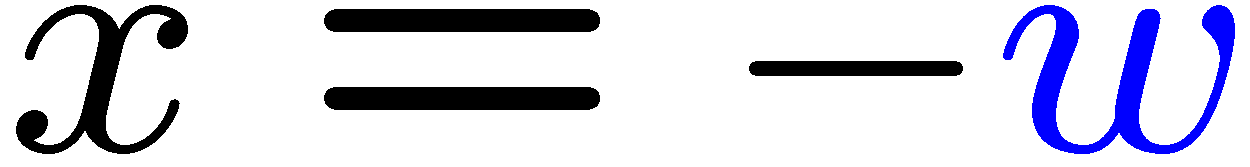 20
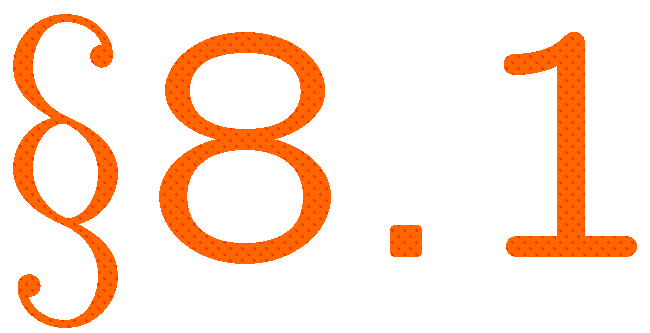 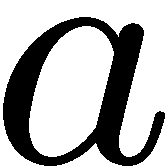 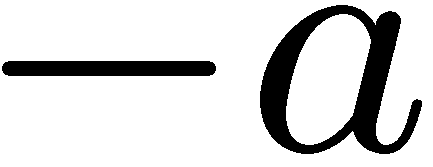 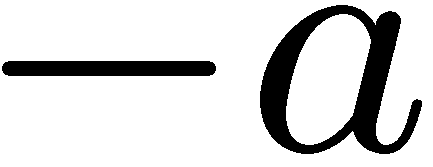 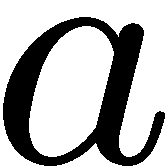 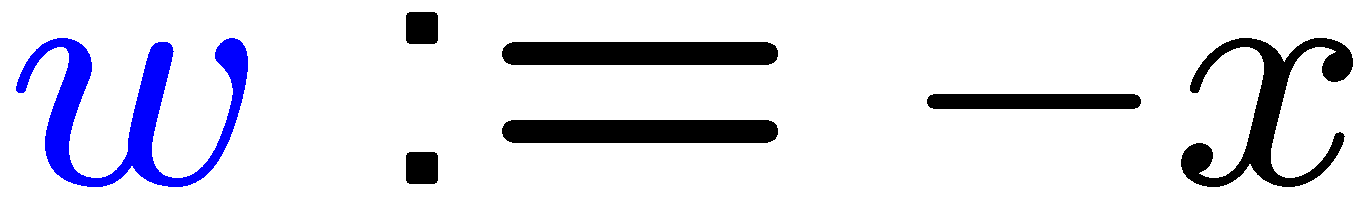 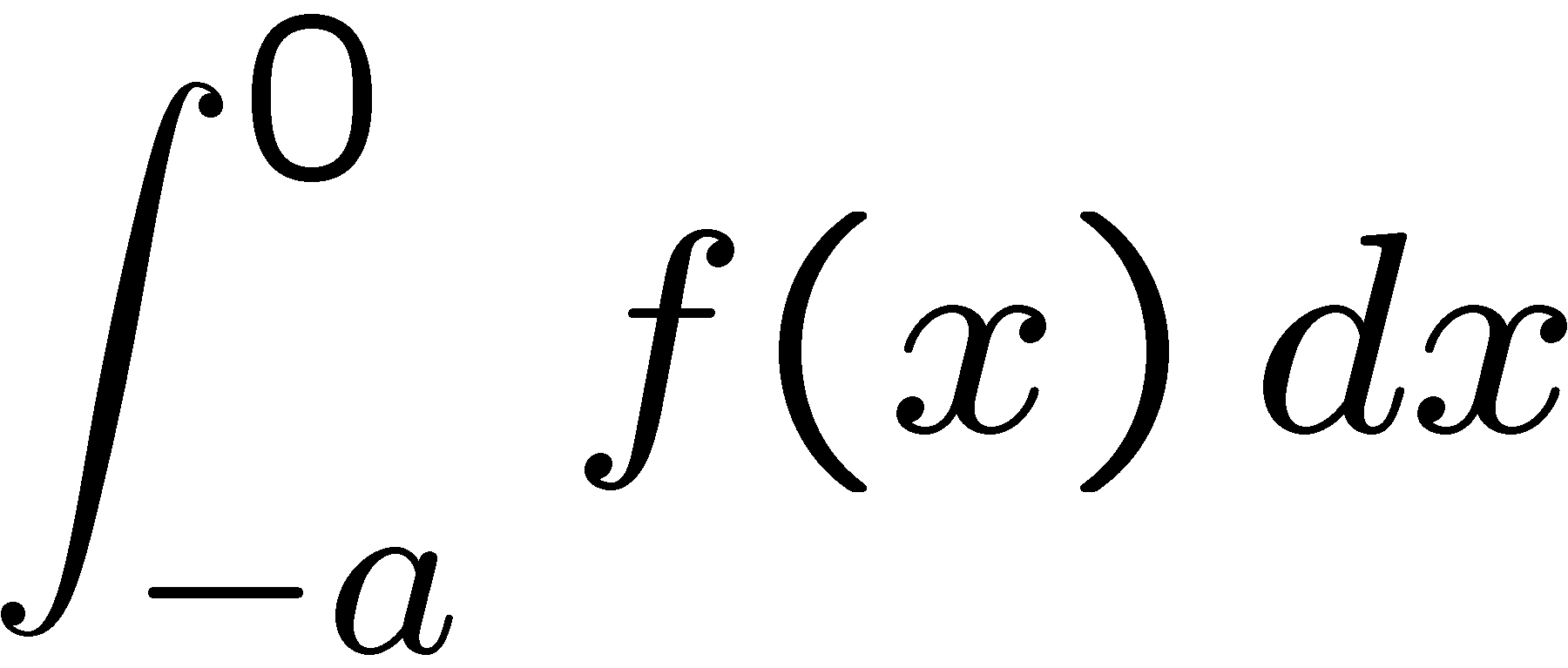 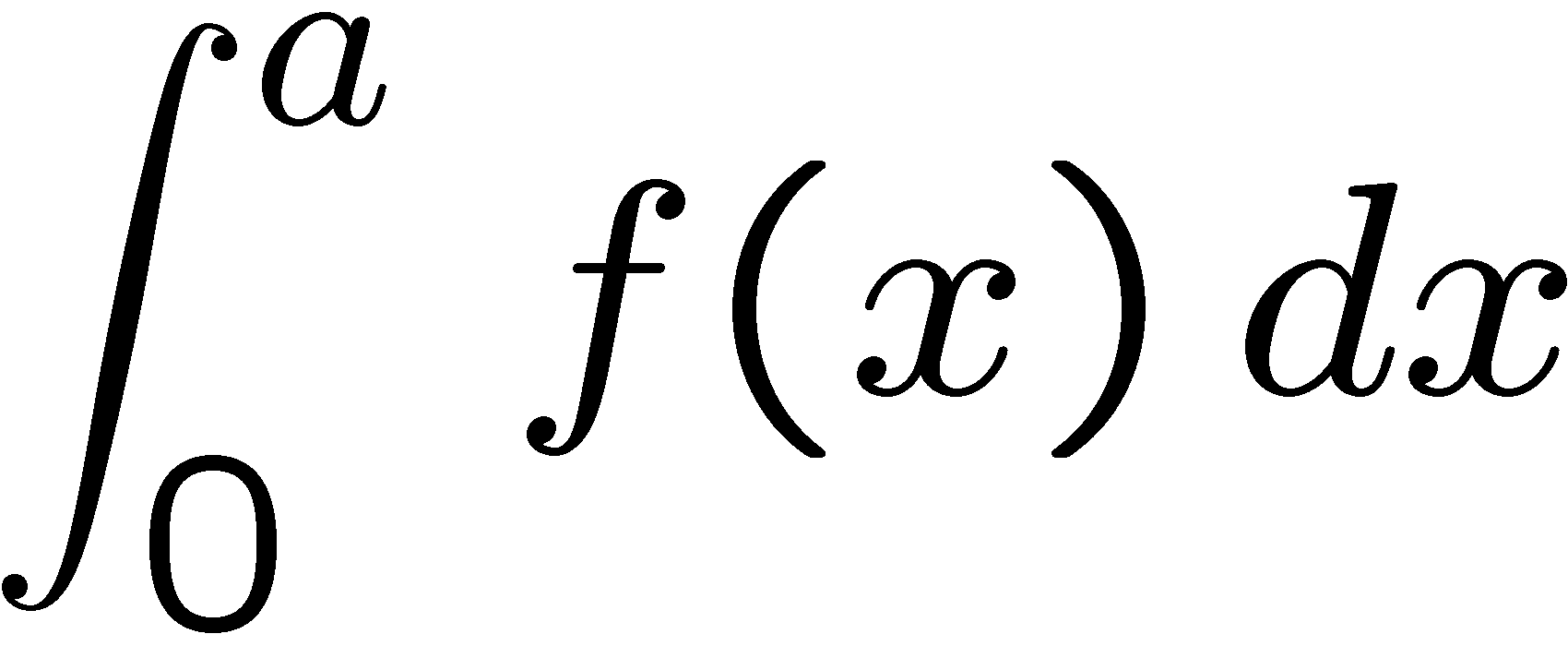 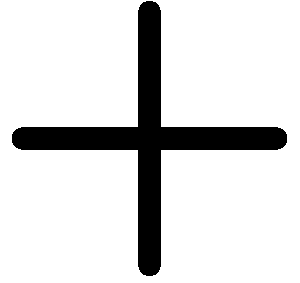 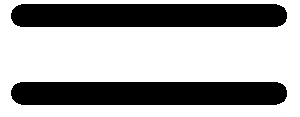 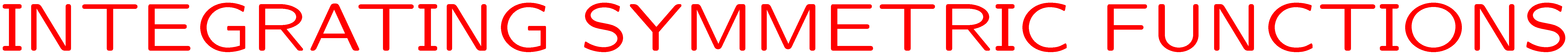 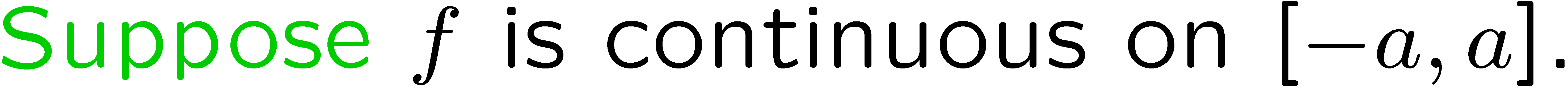 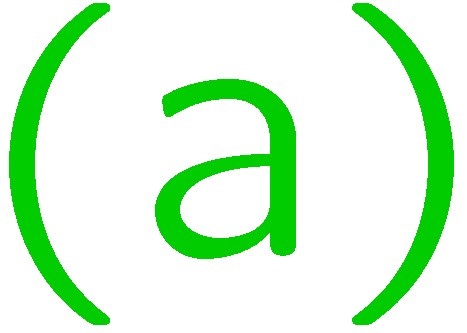 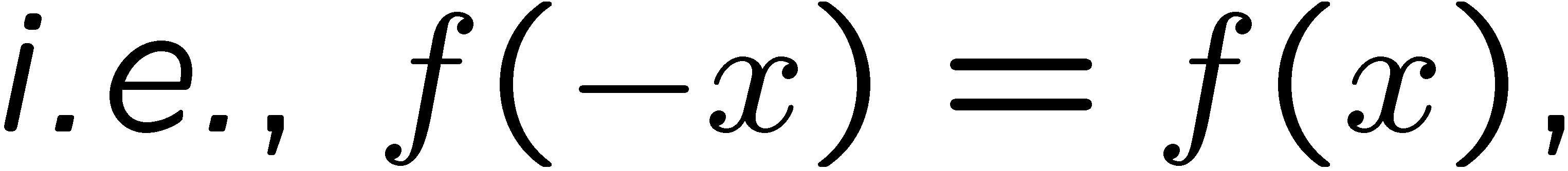 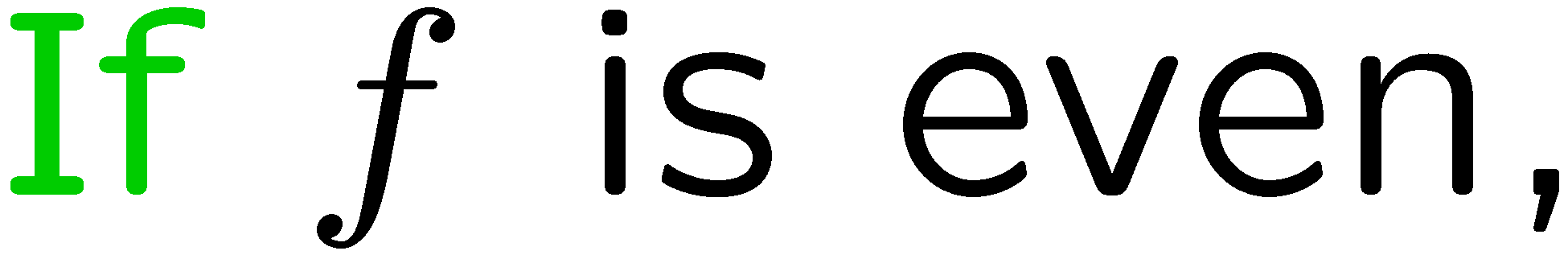 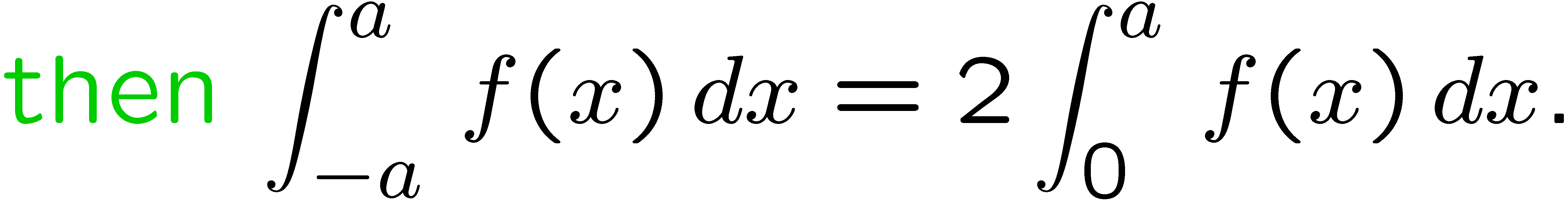 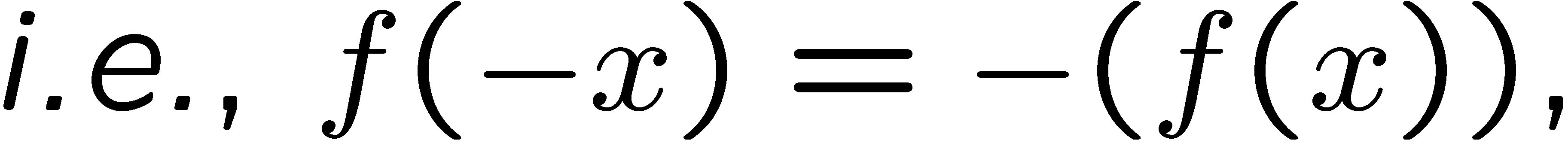 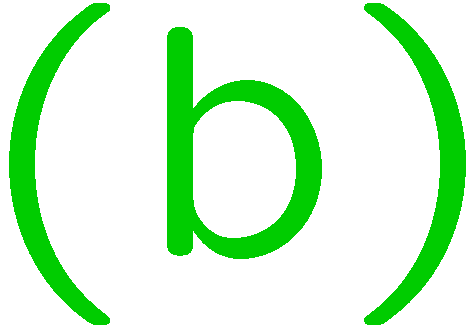 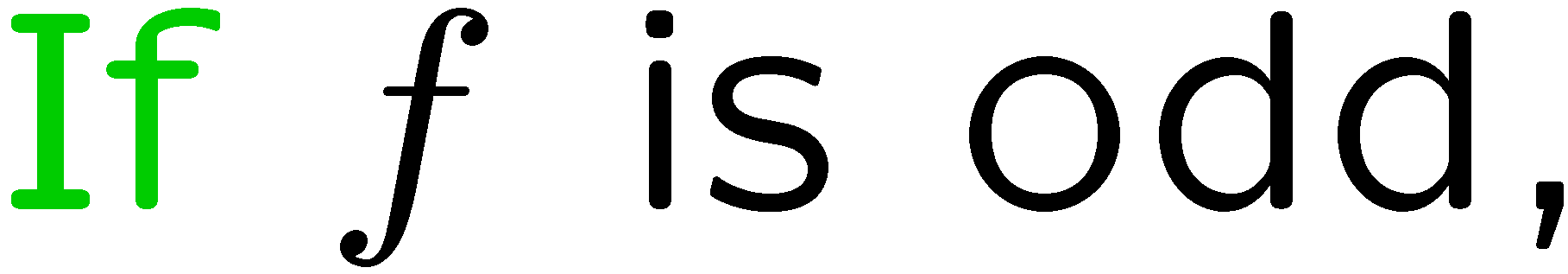 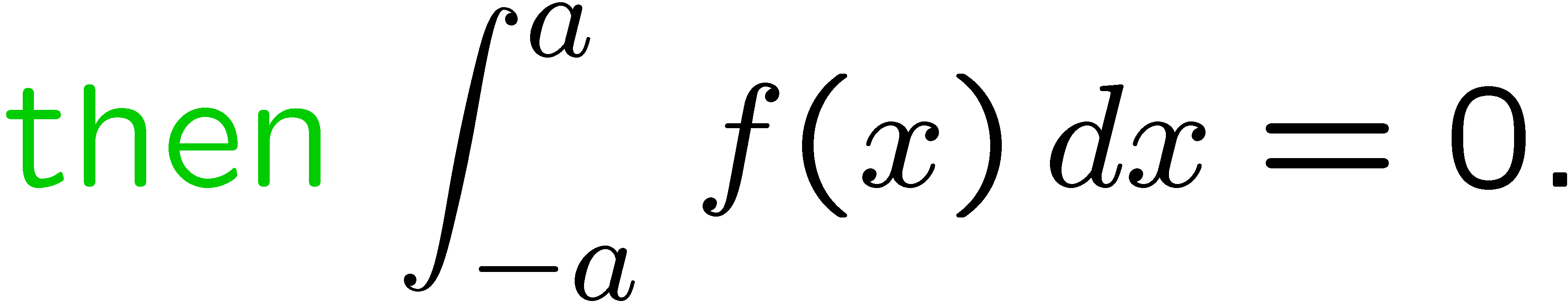 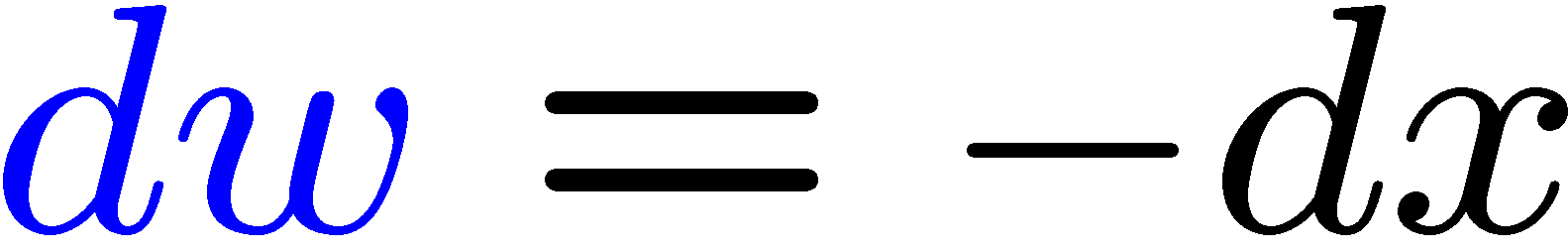 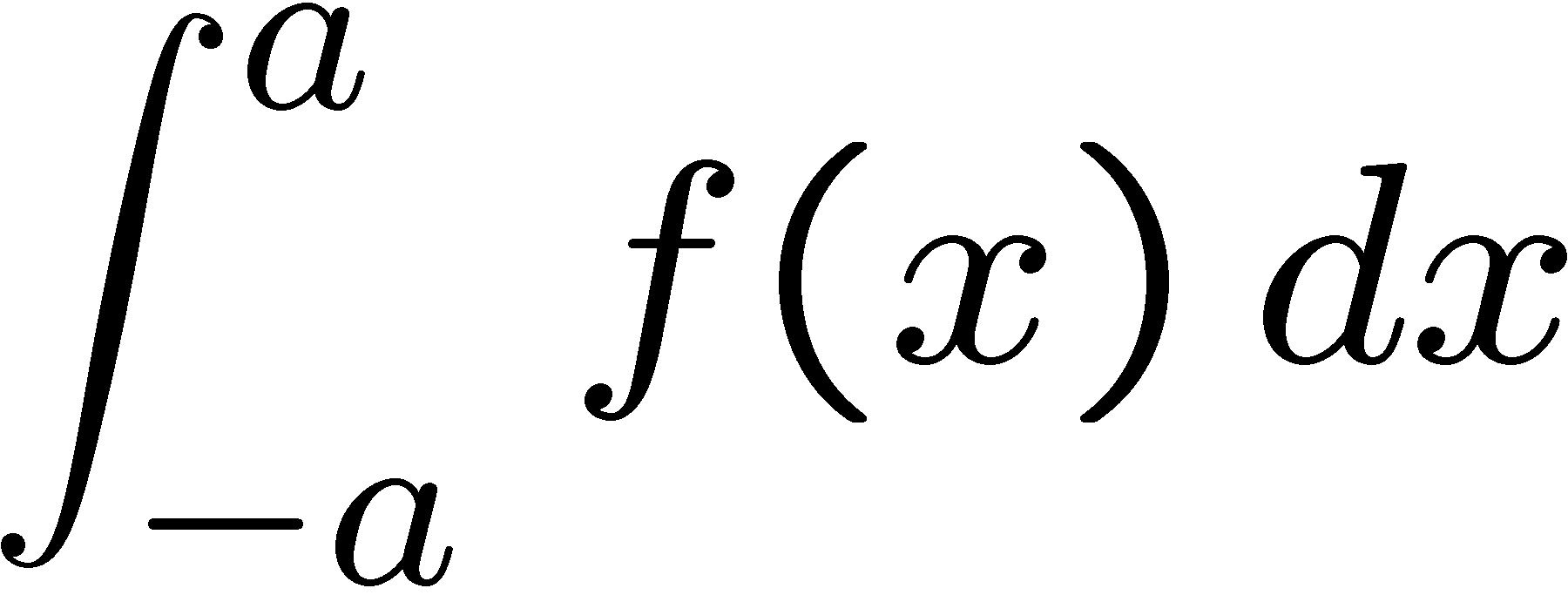 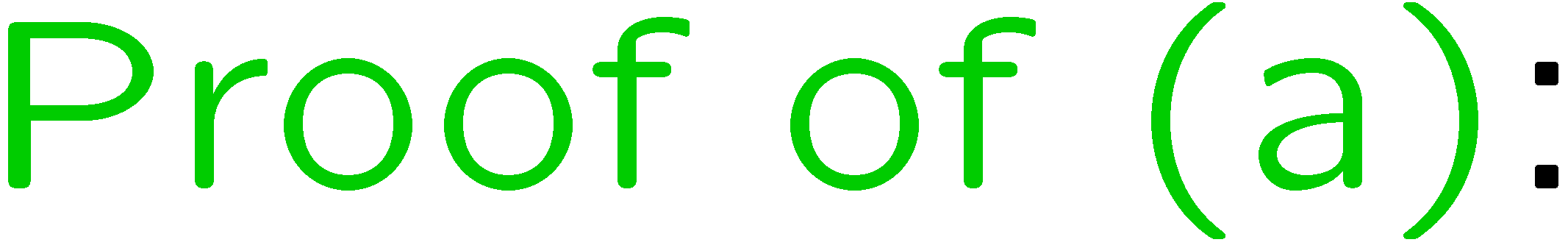 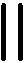 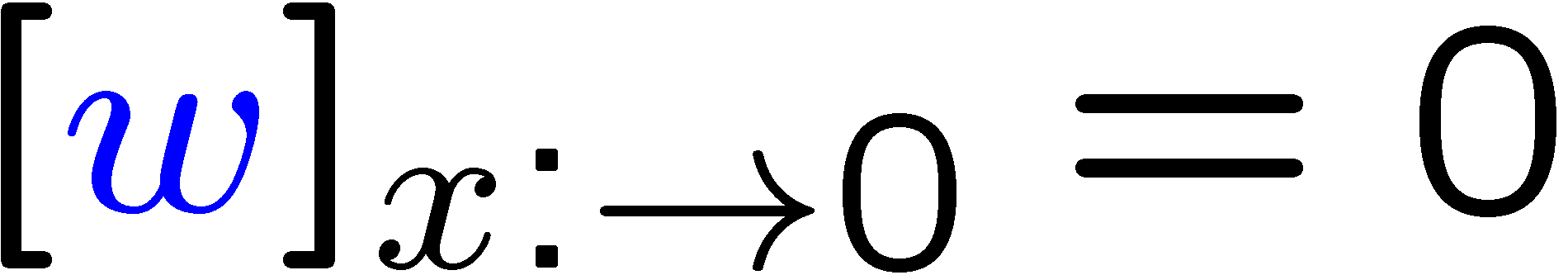 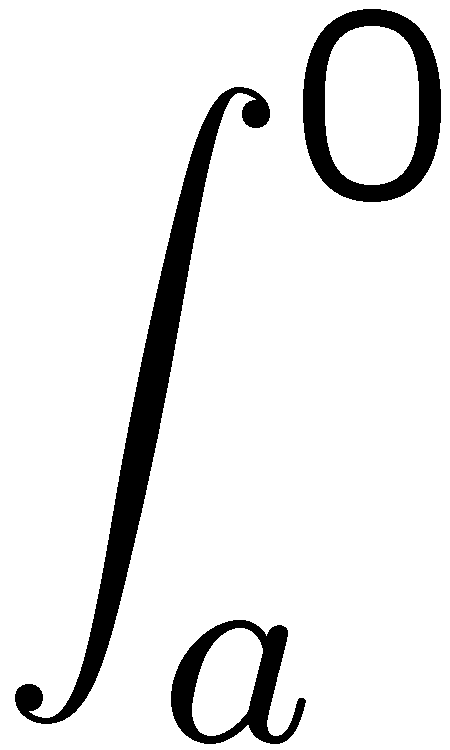 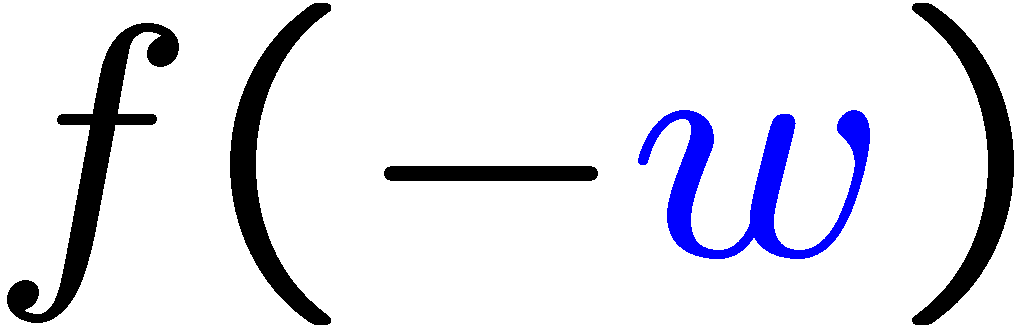 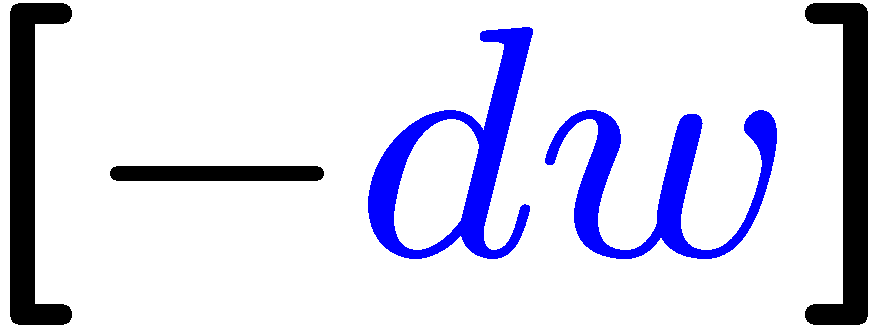 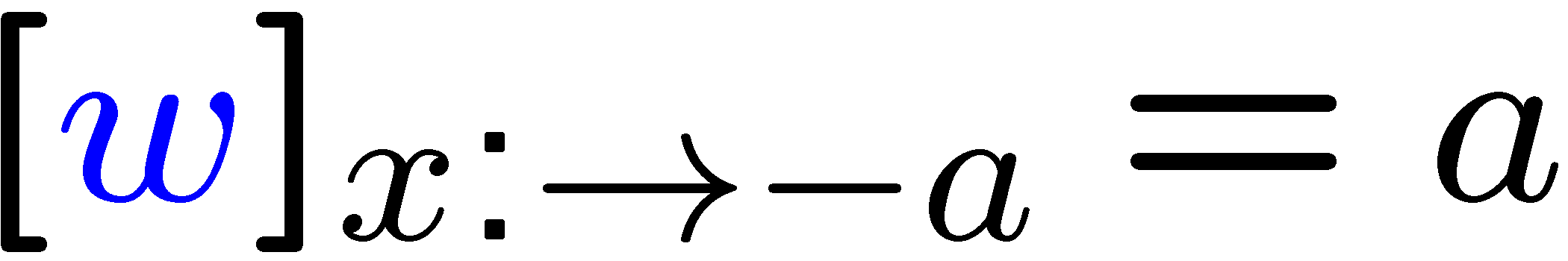 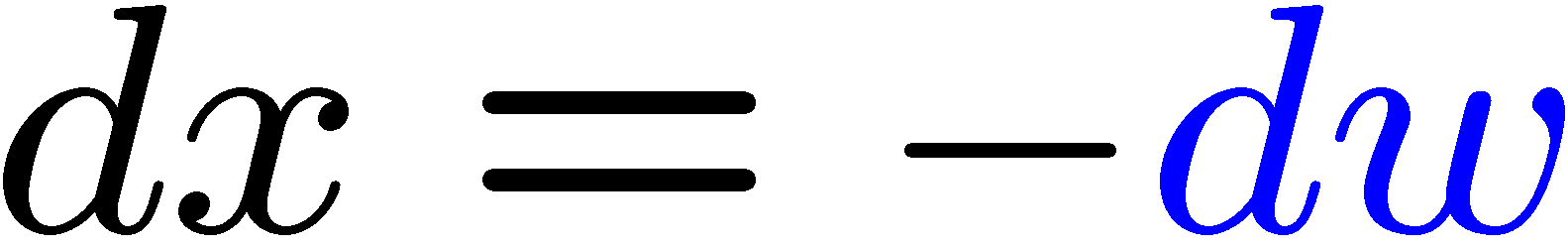 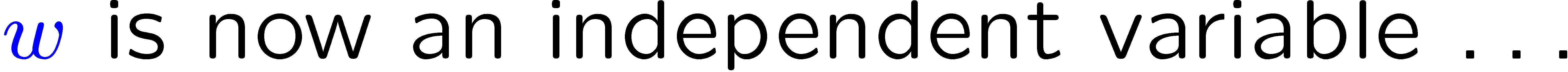 21
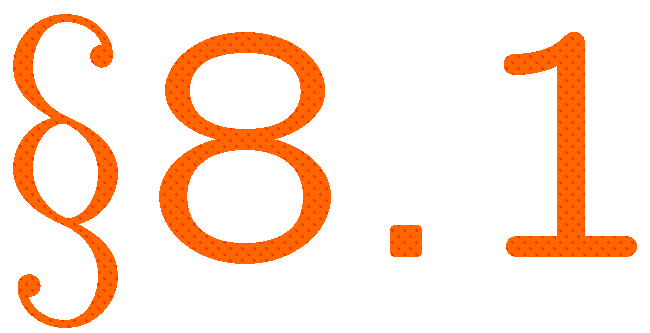 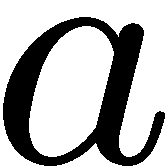 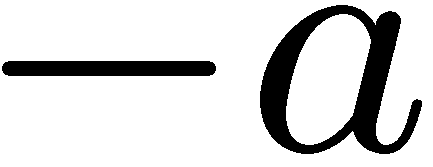 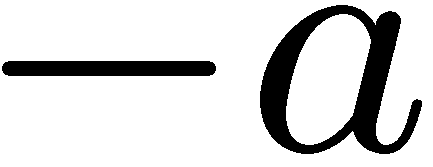 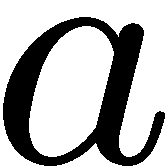 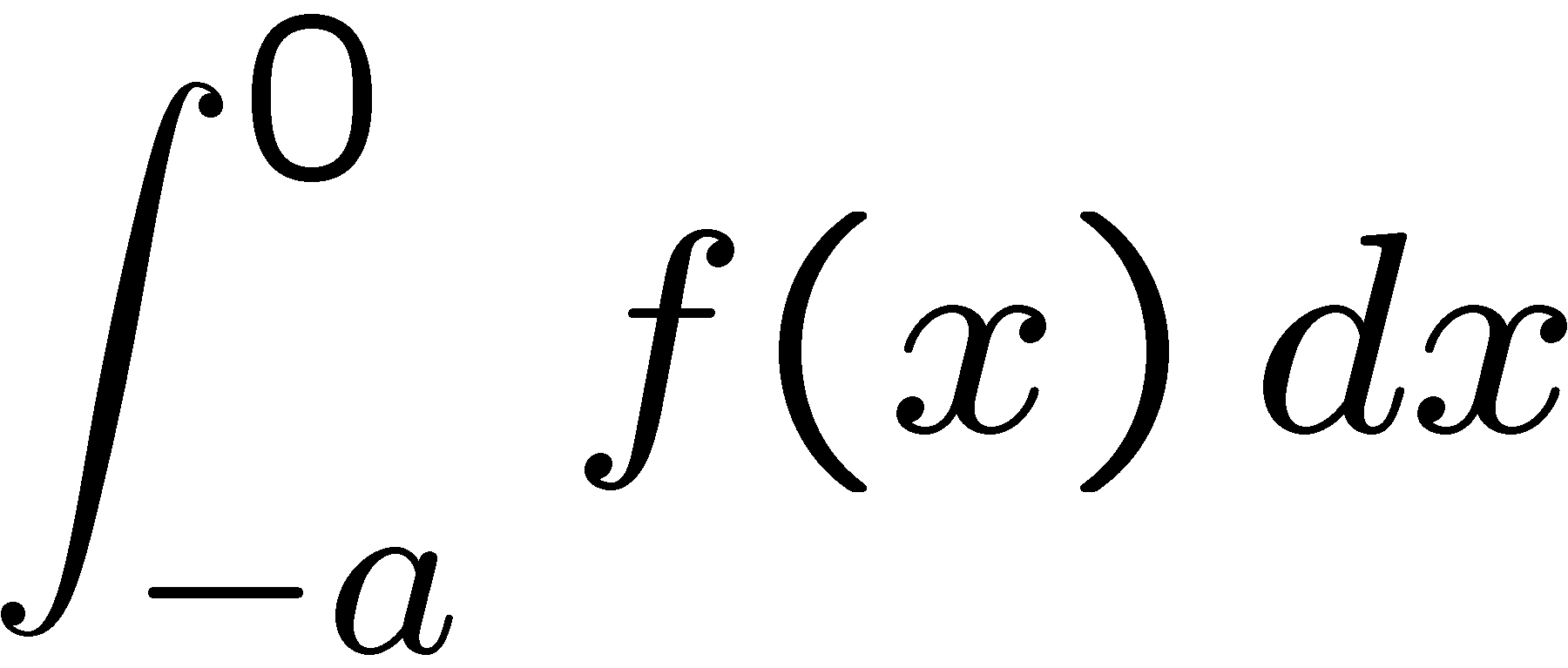 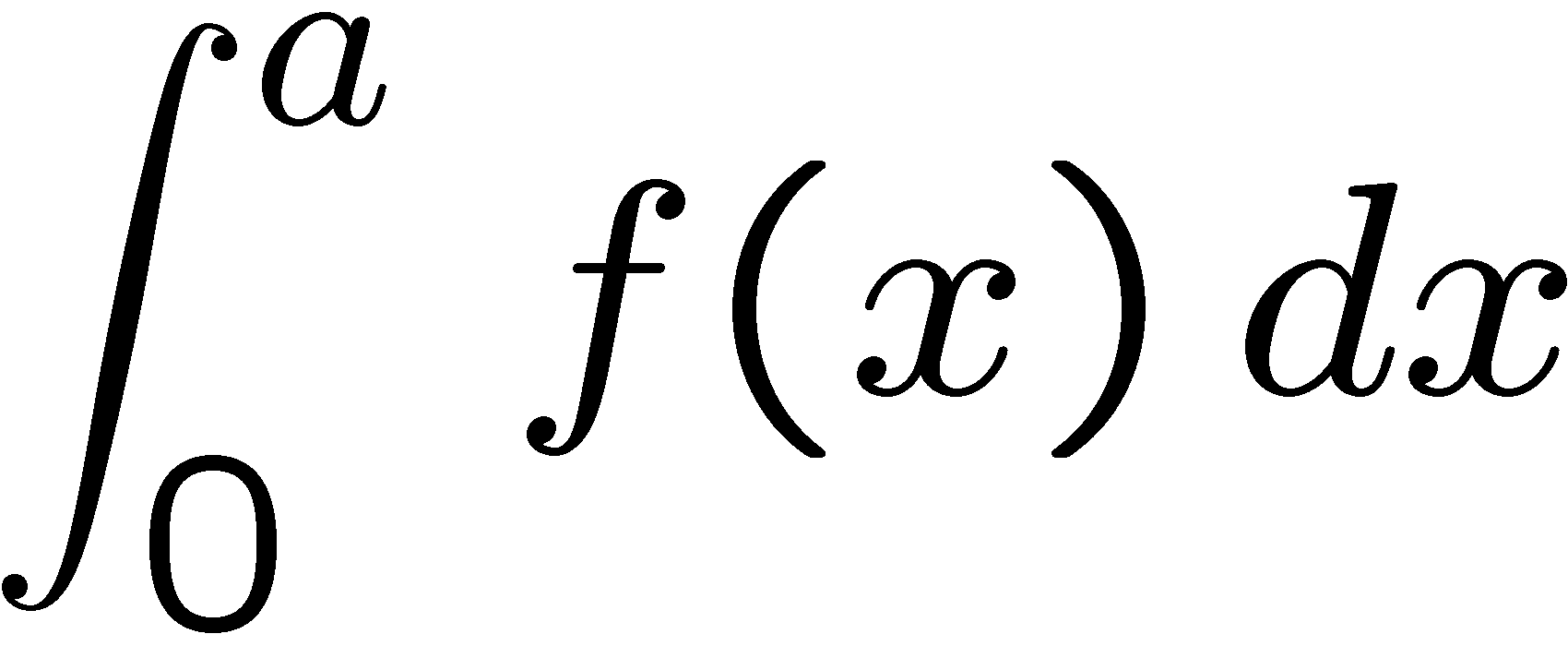 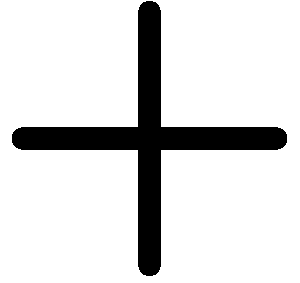 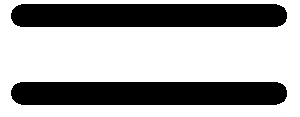 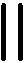 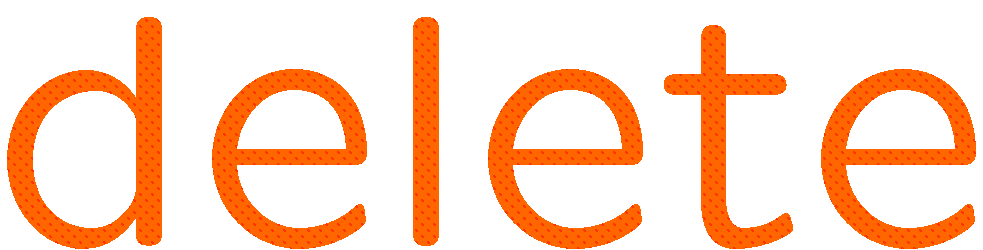 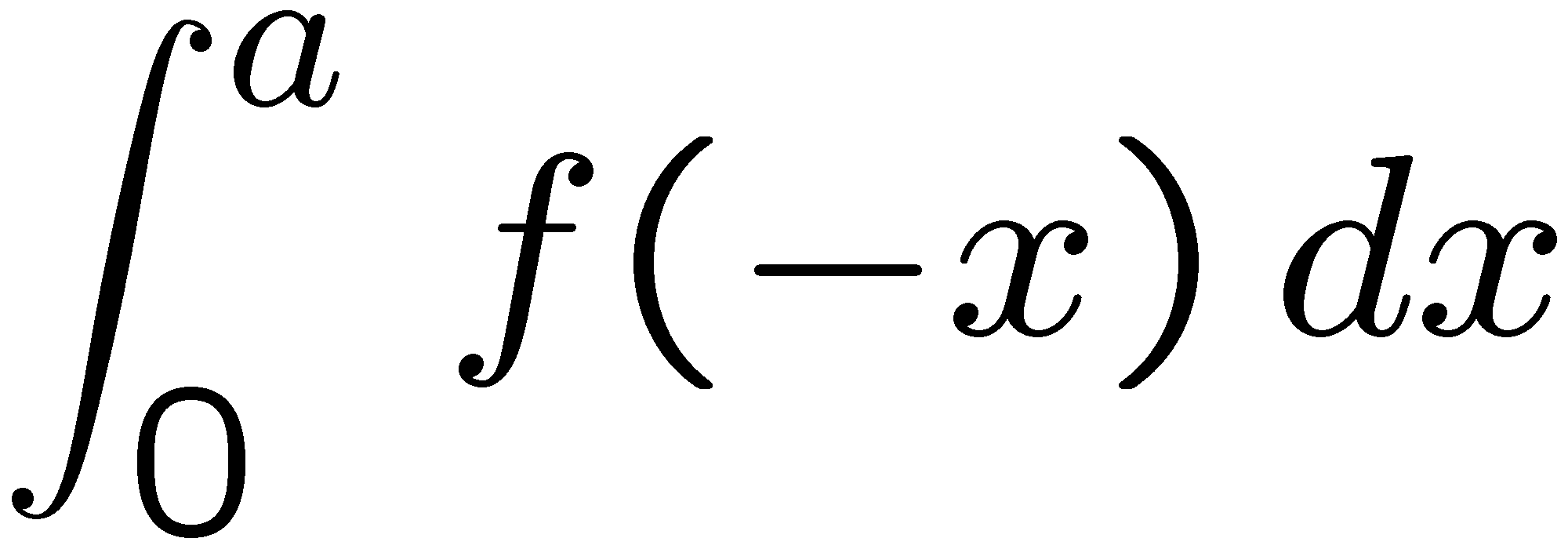 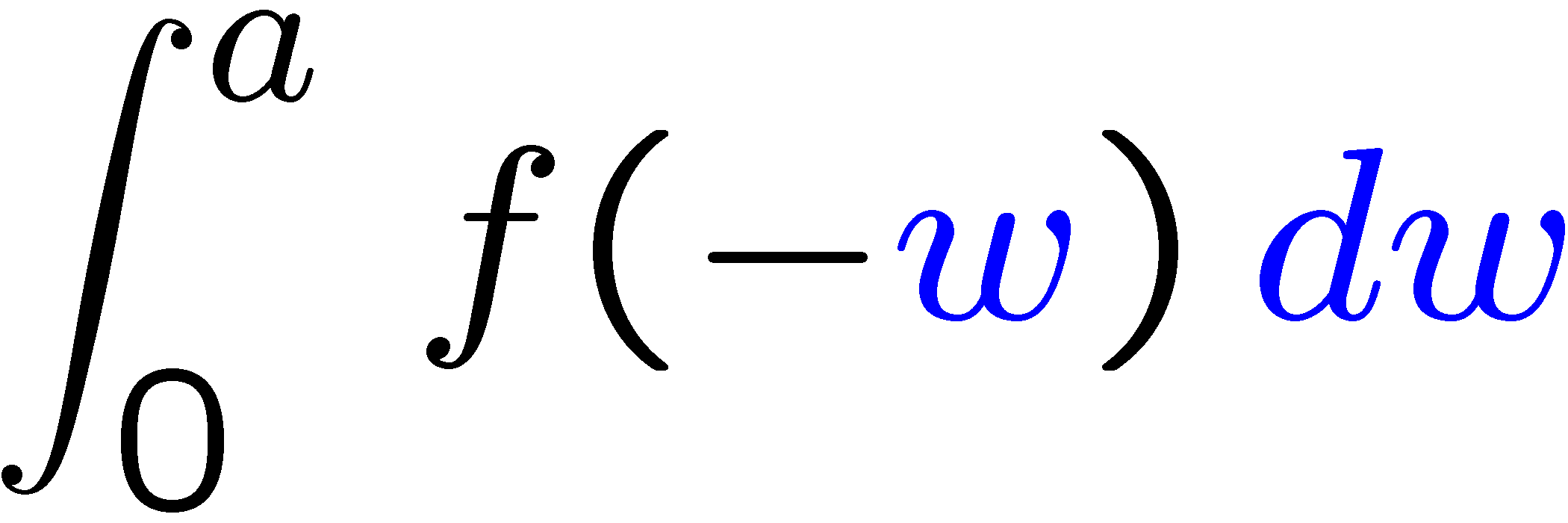 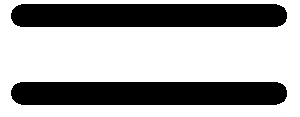 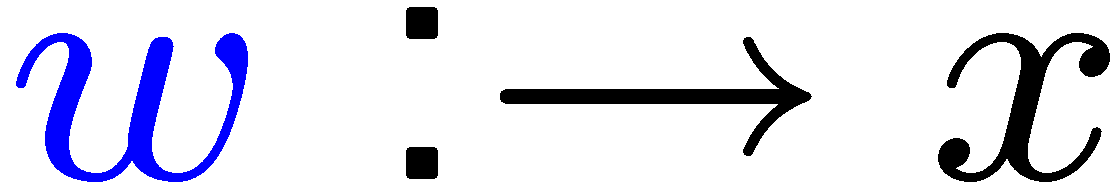 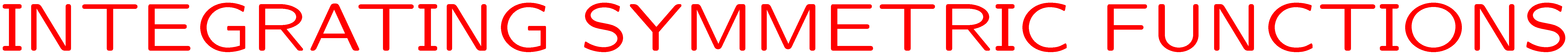 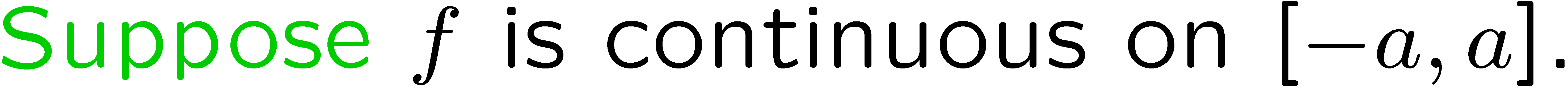 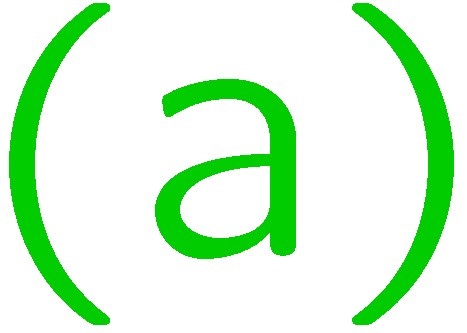 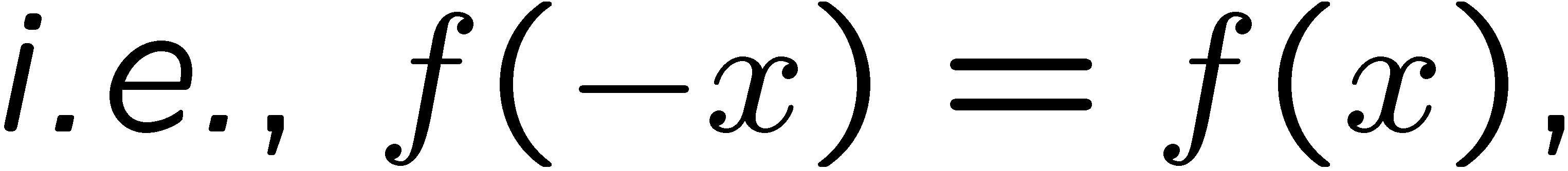 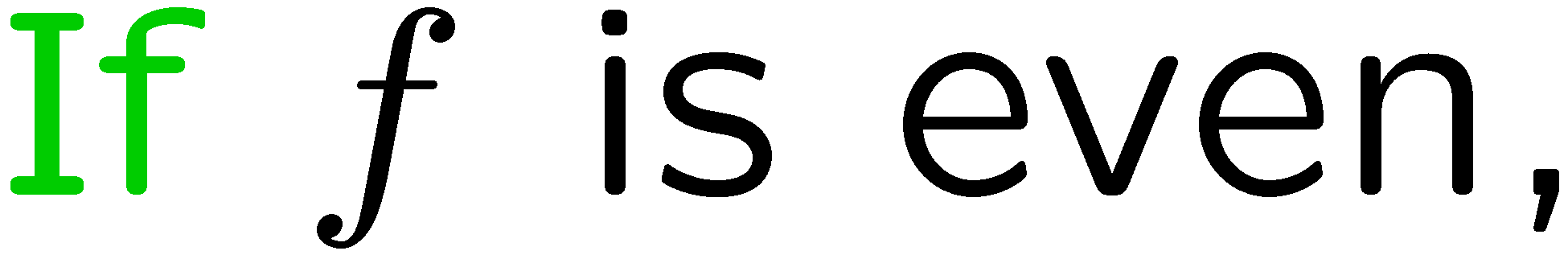 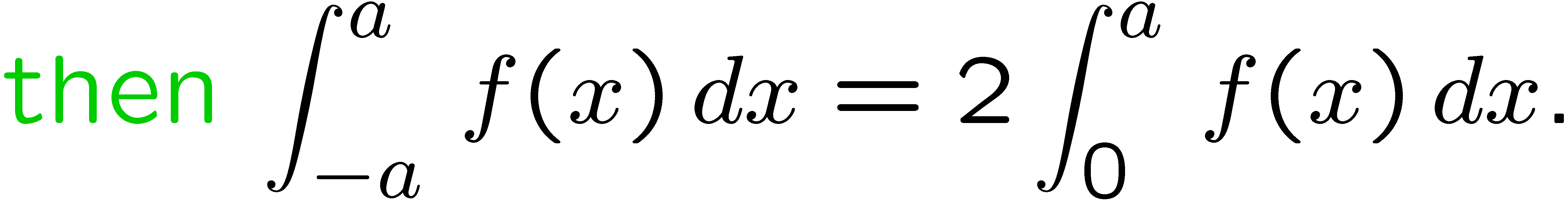 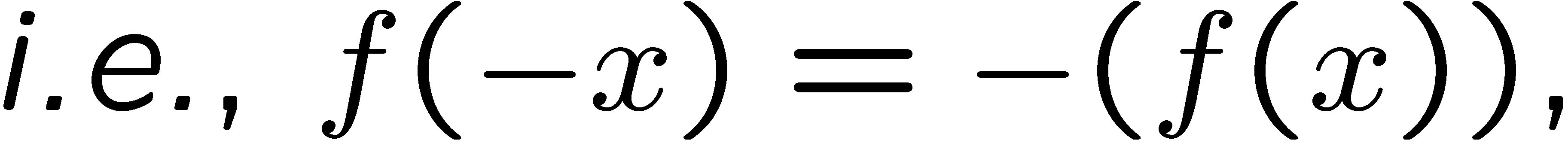 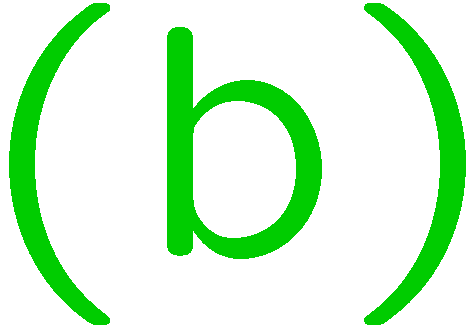 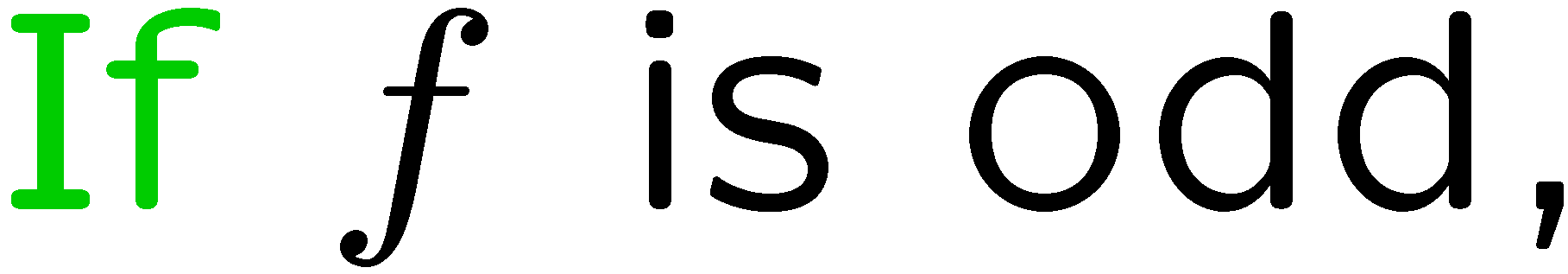 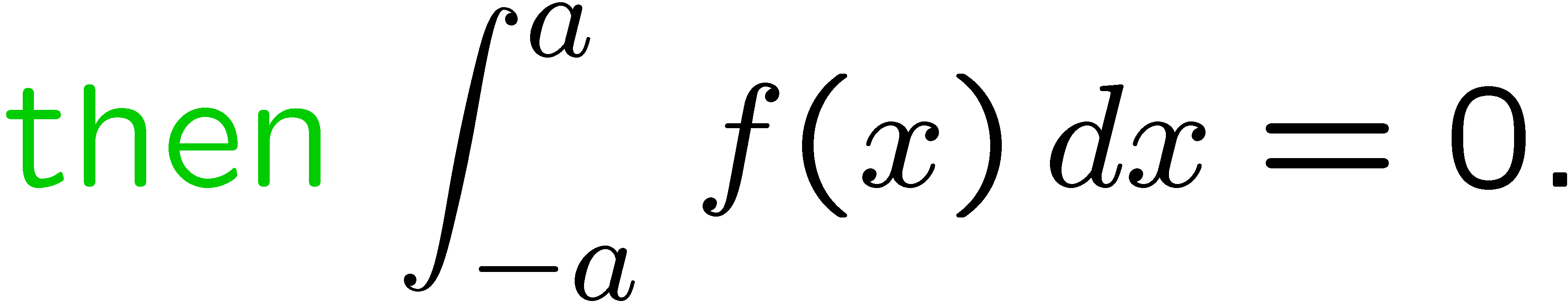 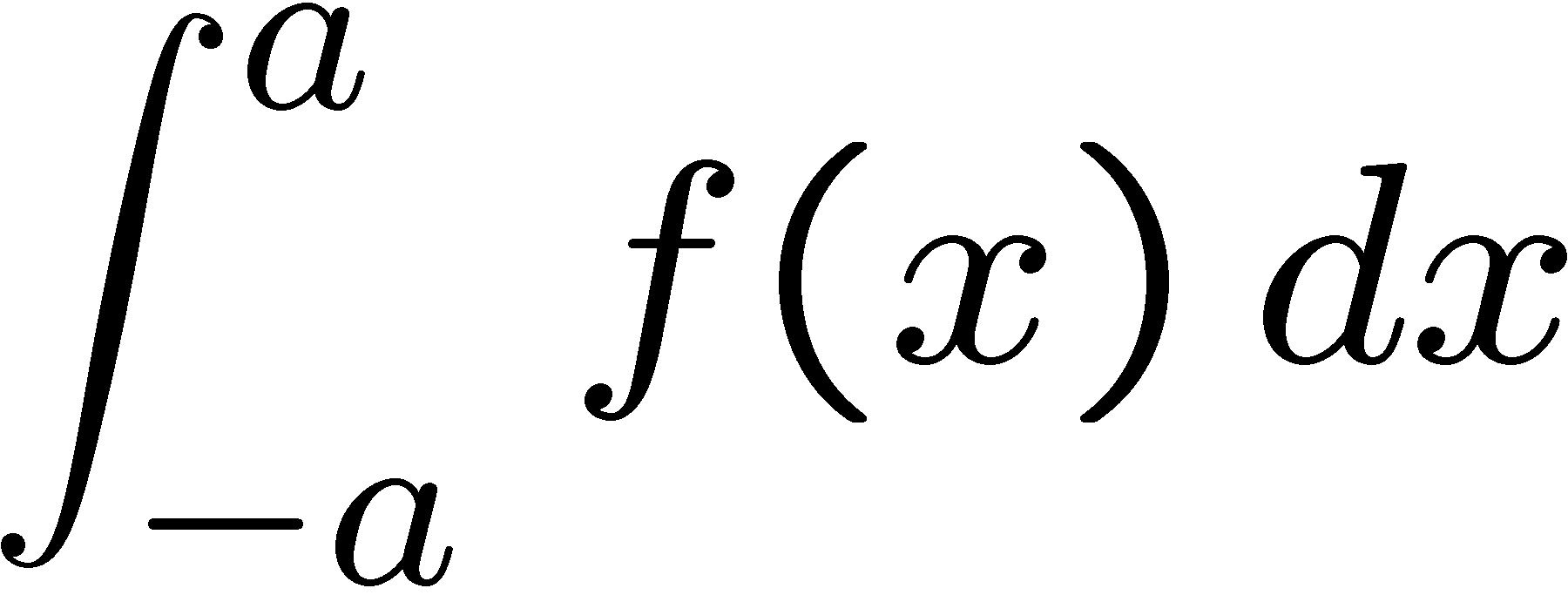 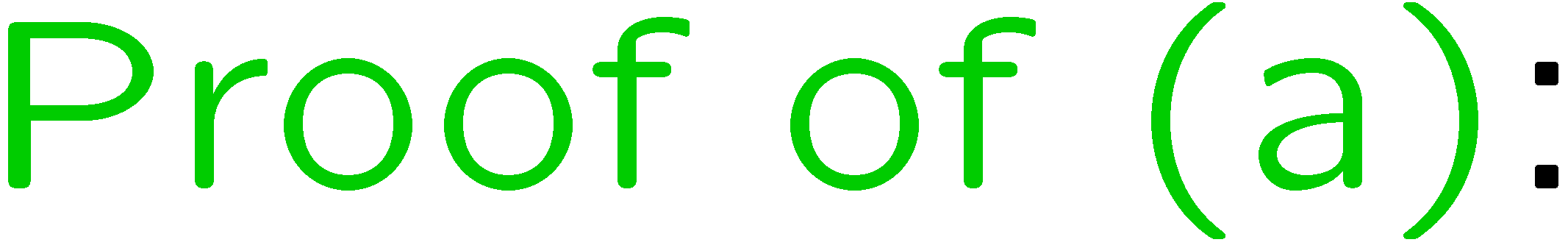 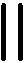 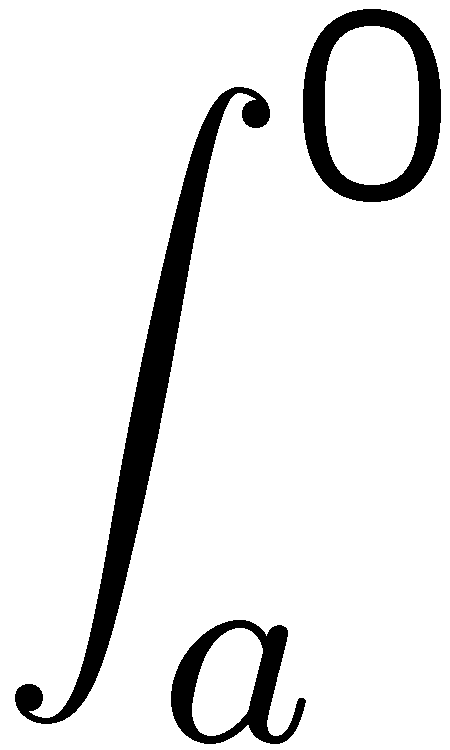 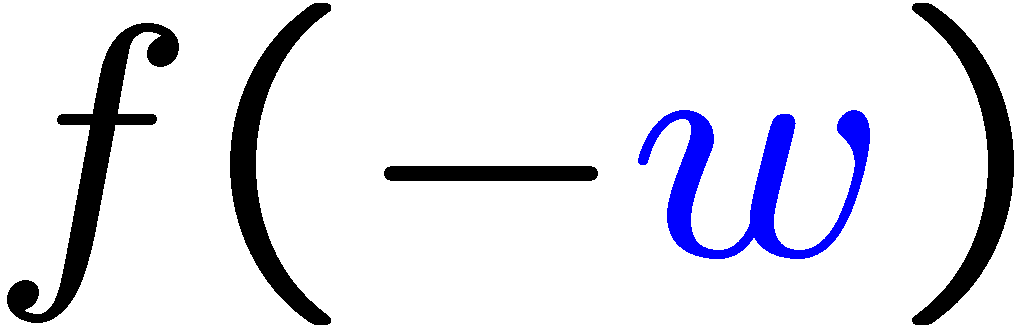 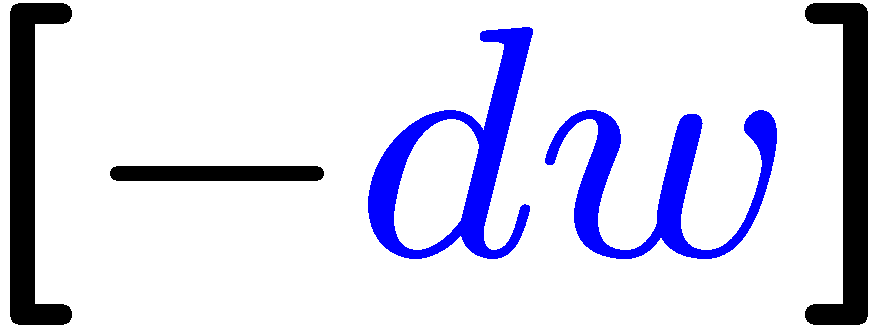 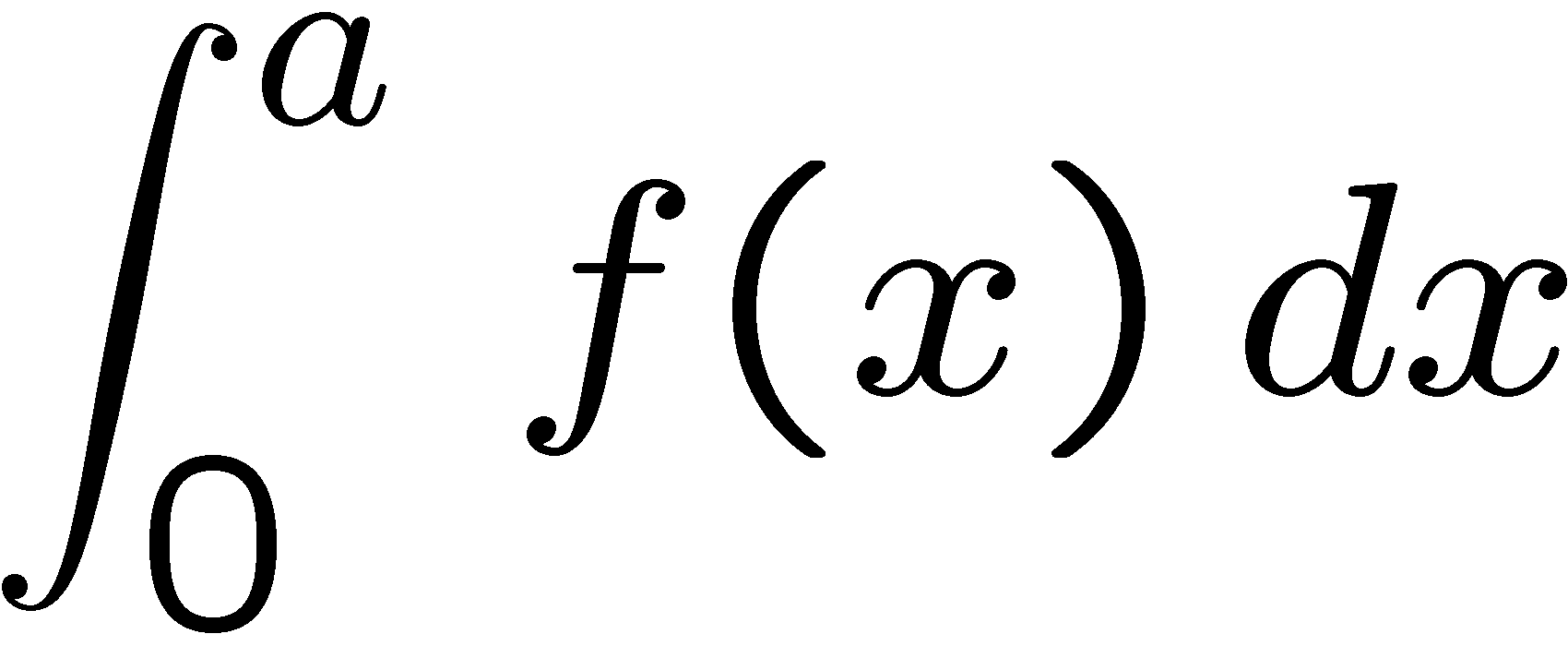 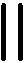 22
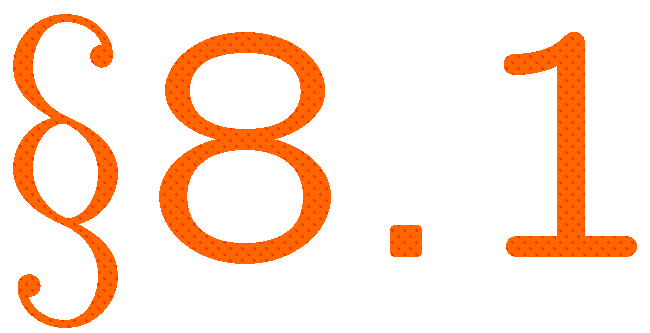 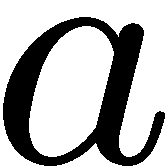 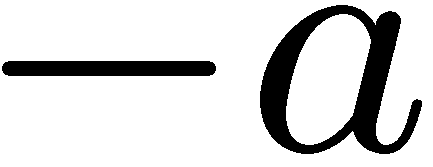 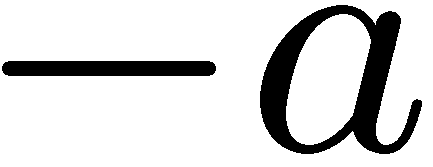 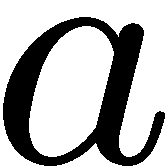 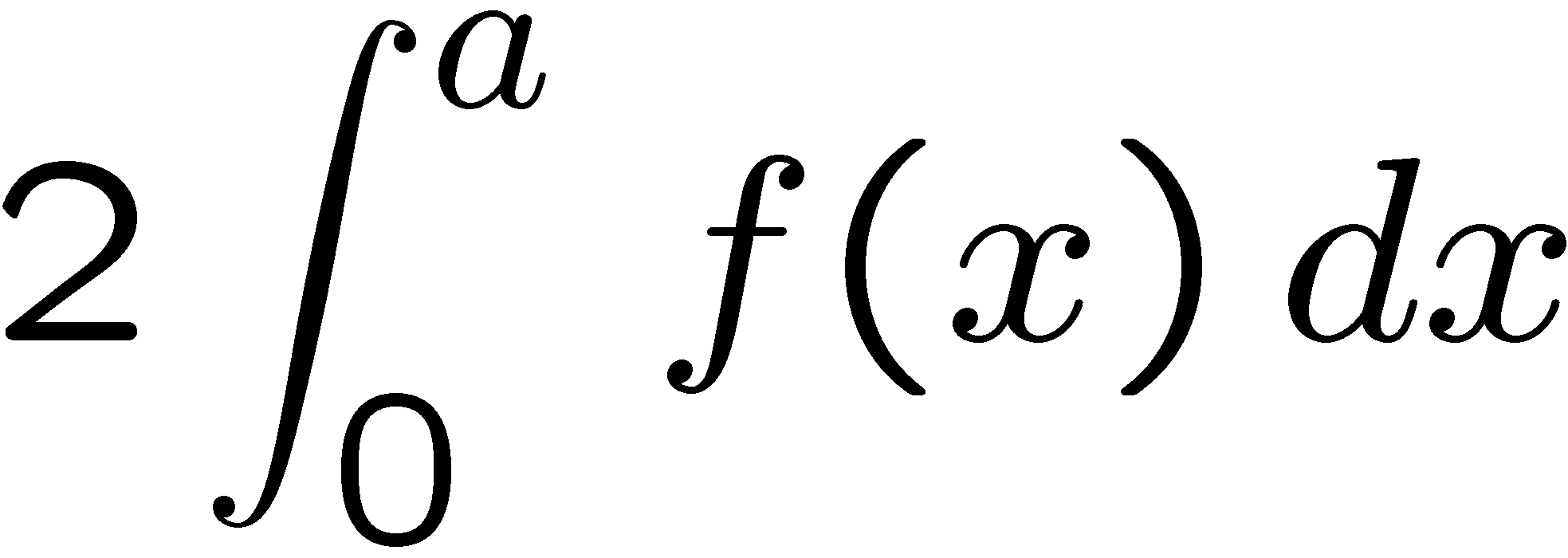 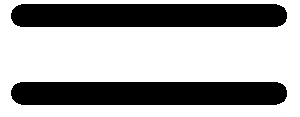 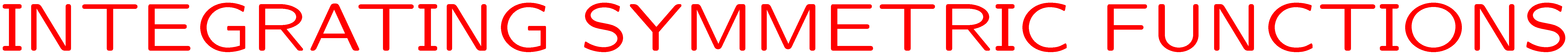 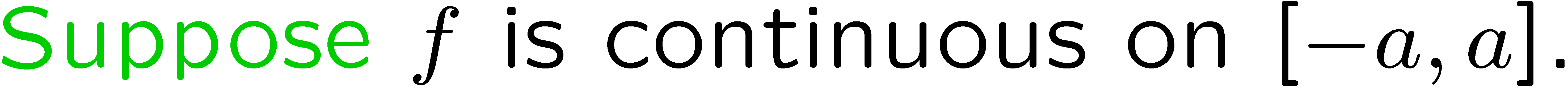 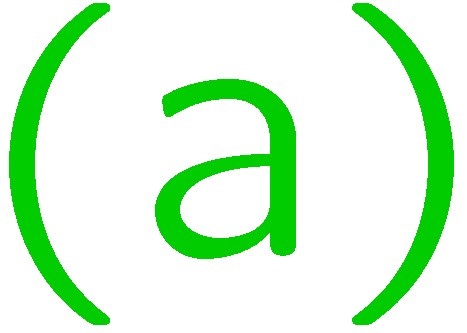 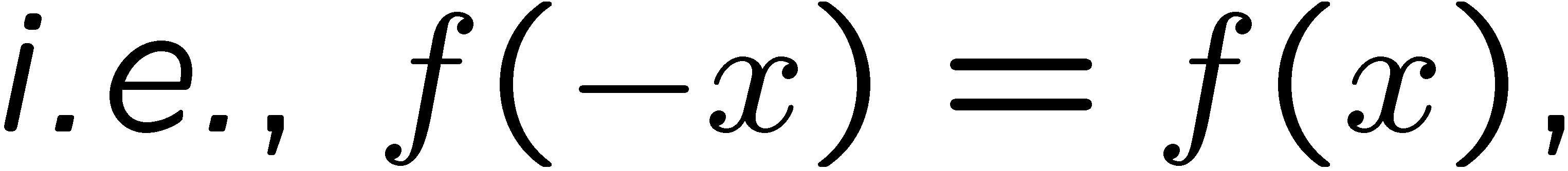 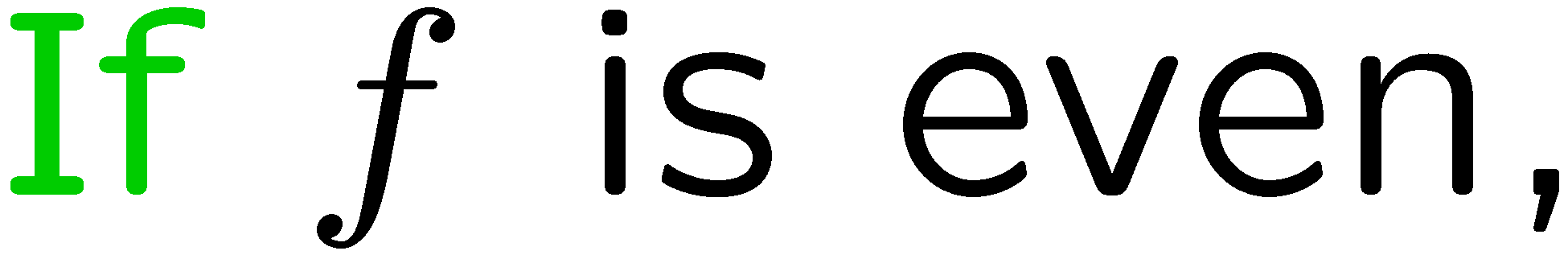 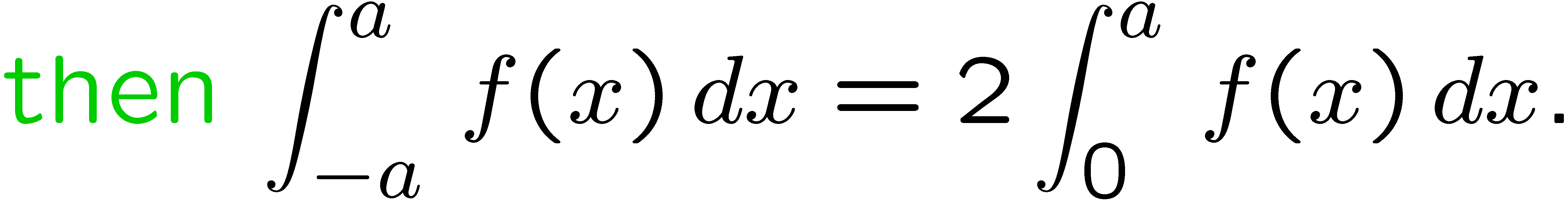 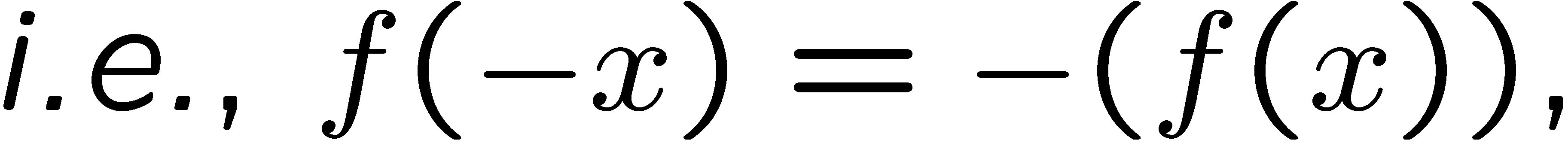 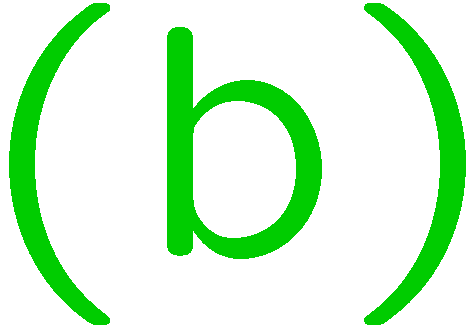 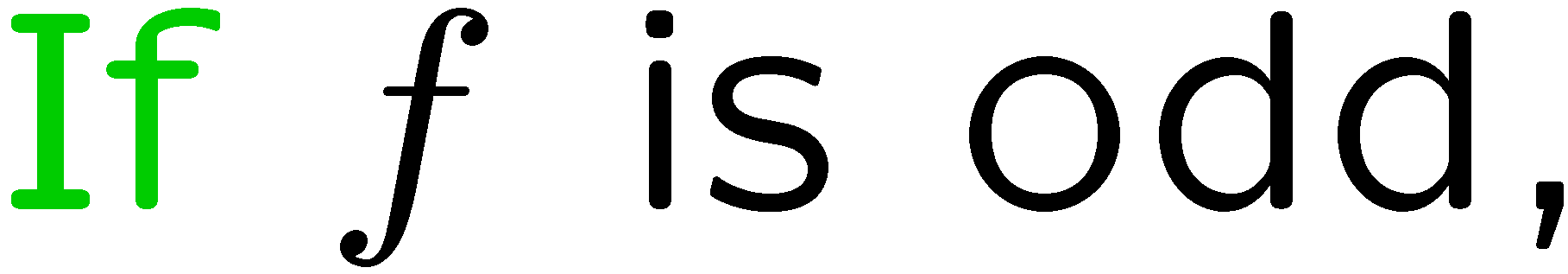 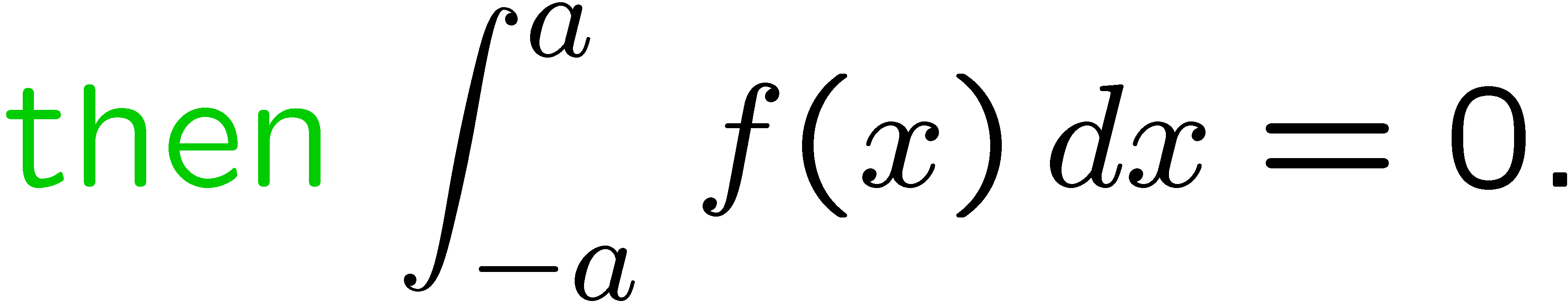 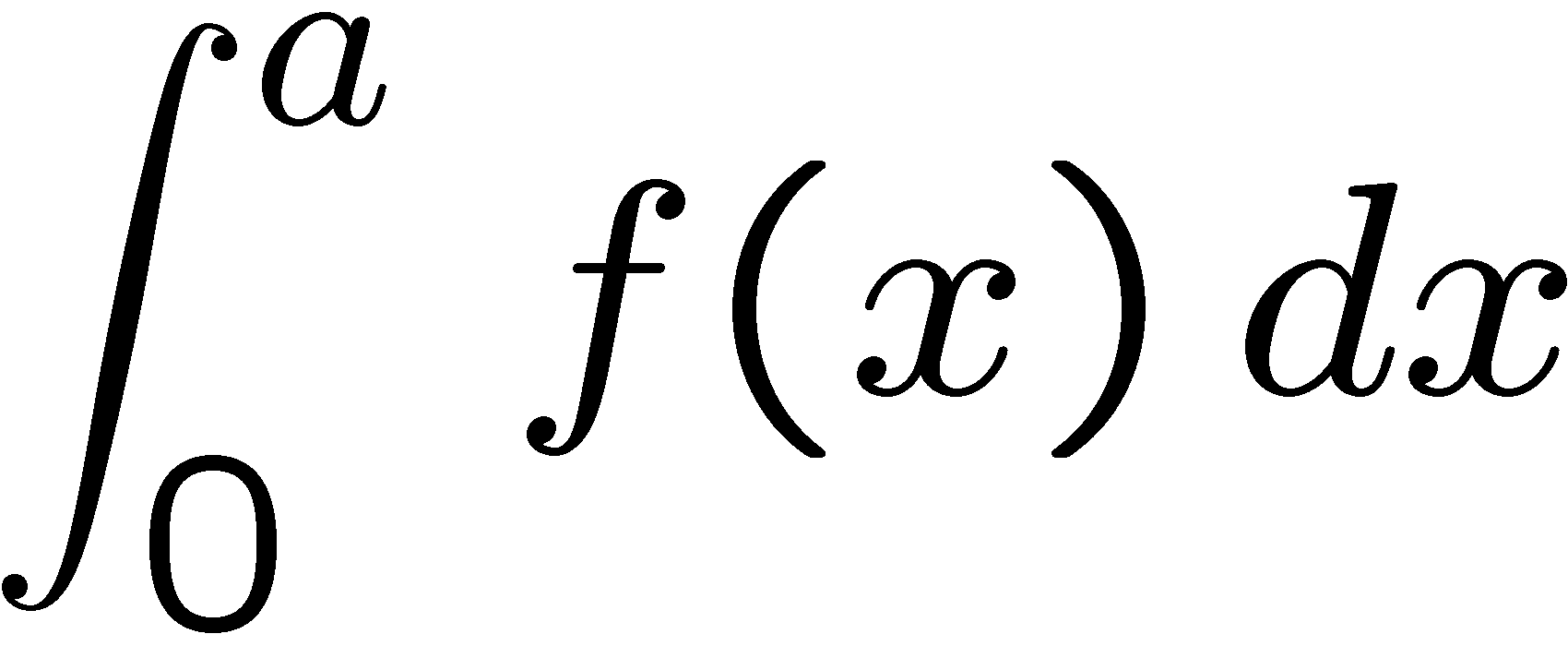 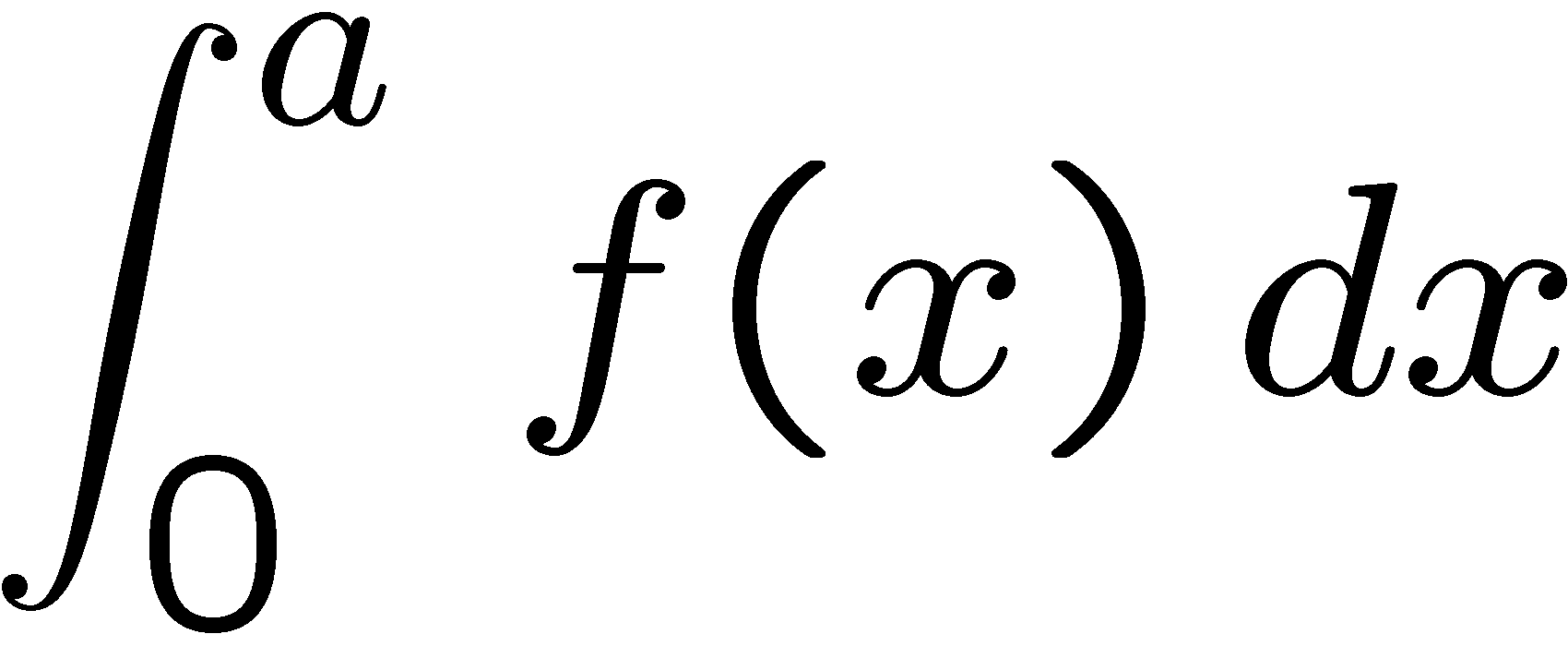 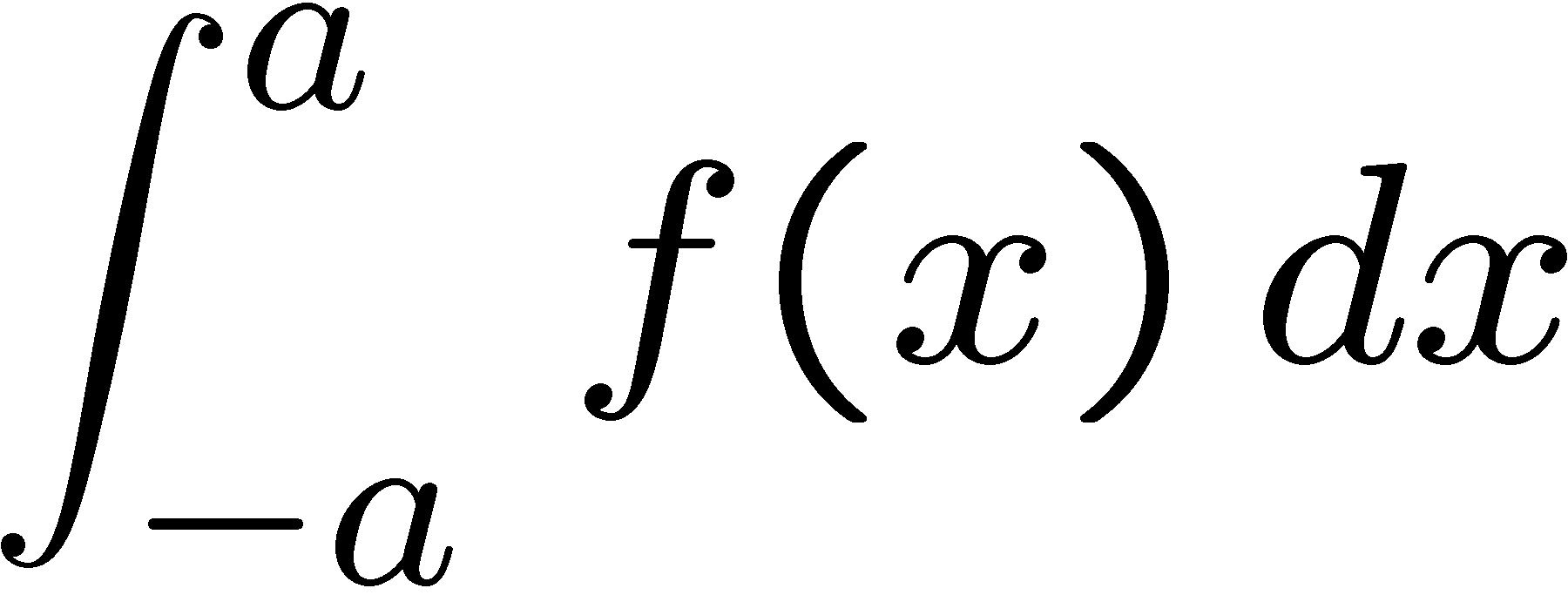 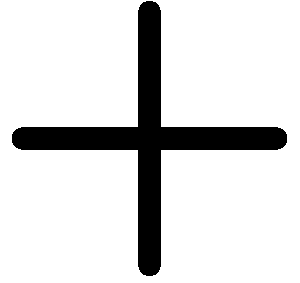 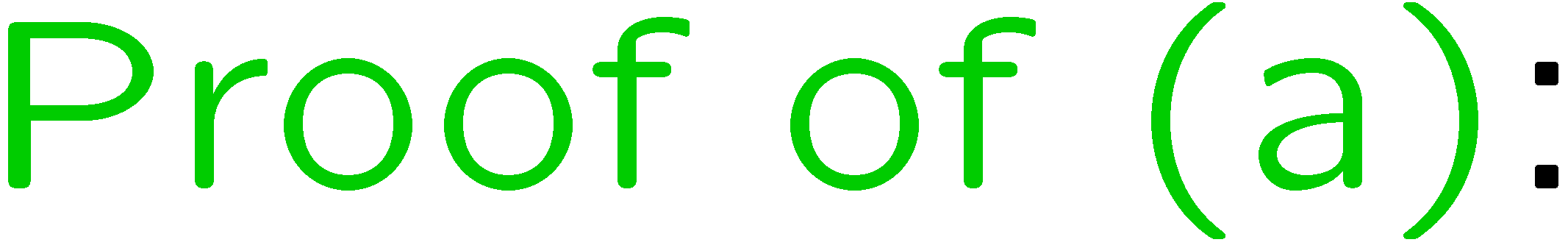 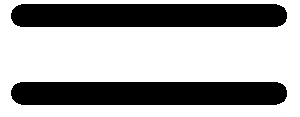 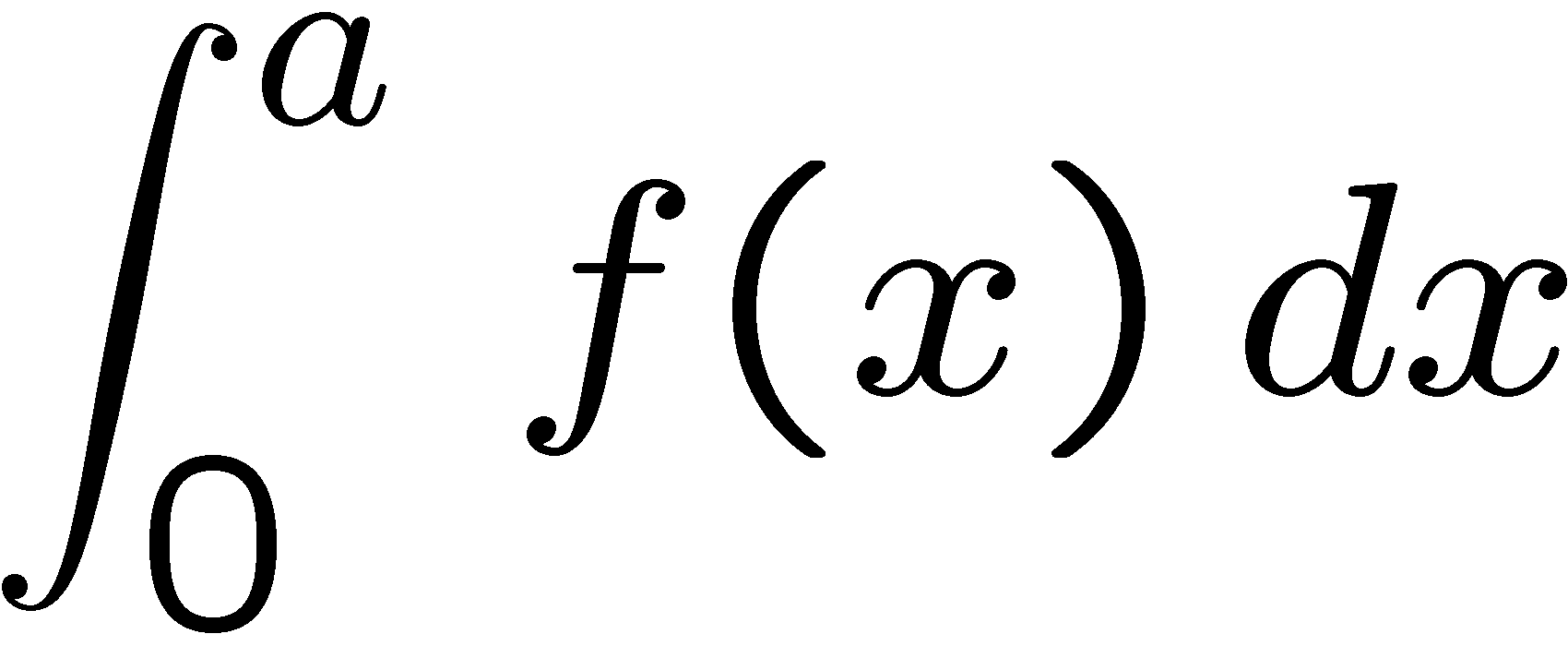 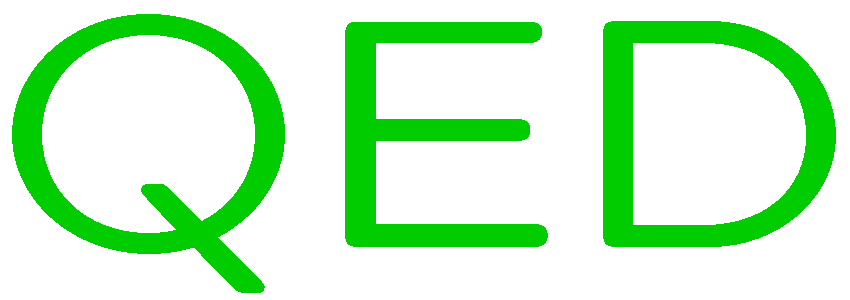 23
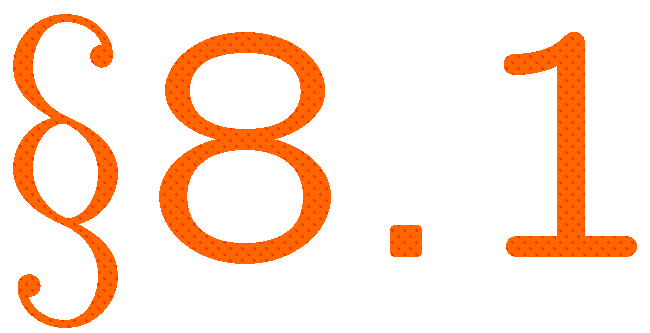 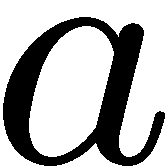 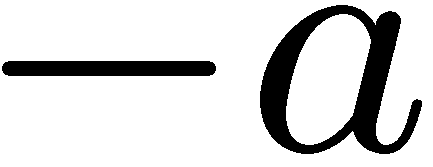 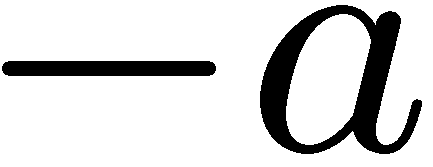 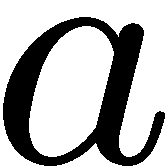 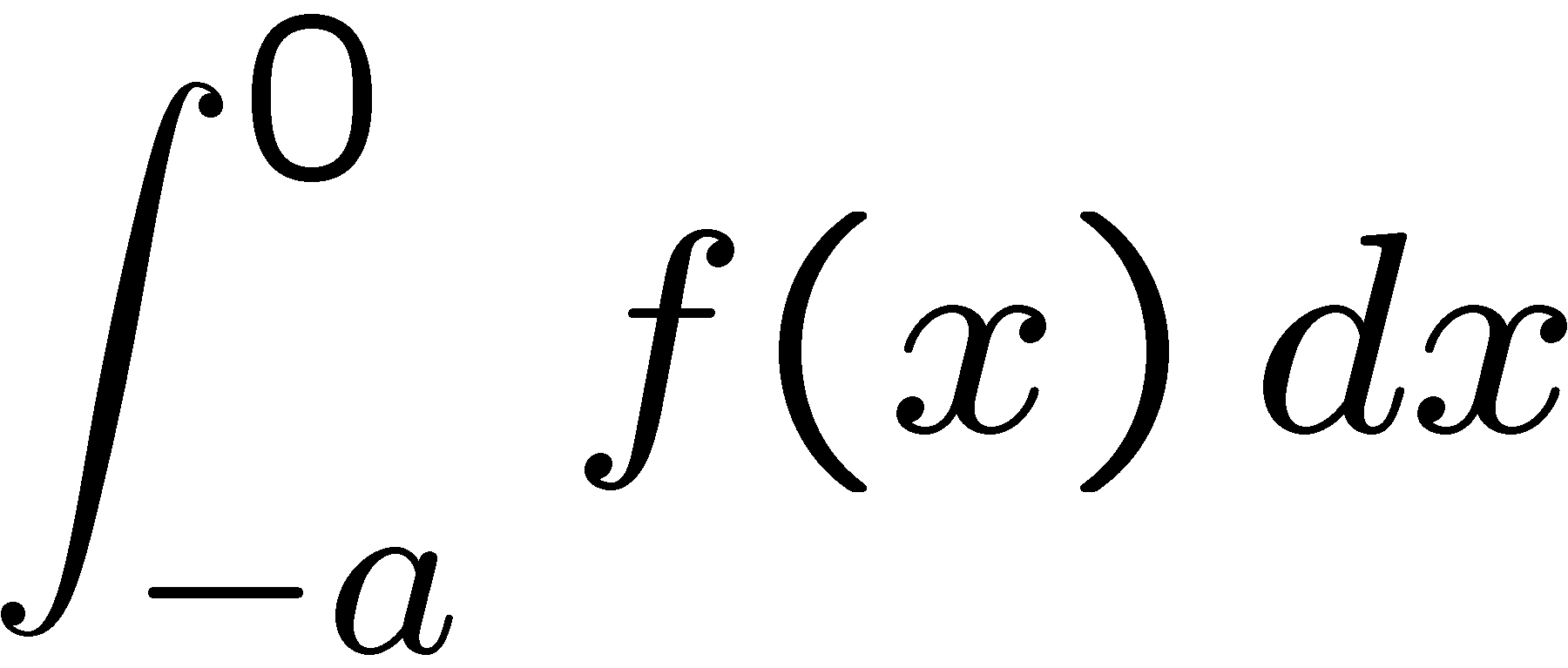 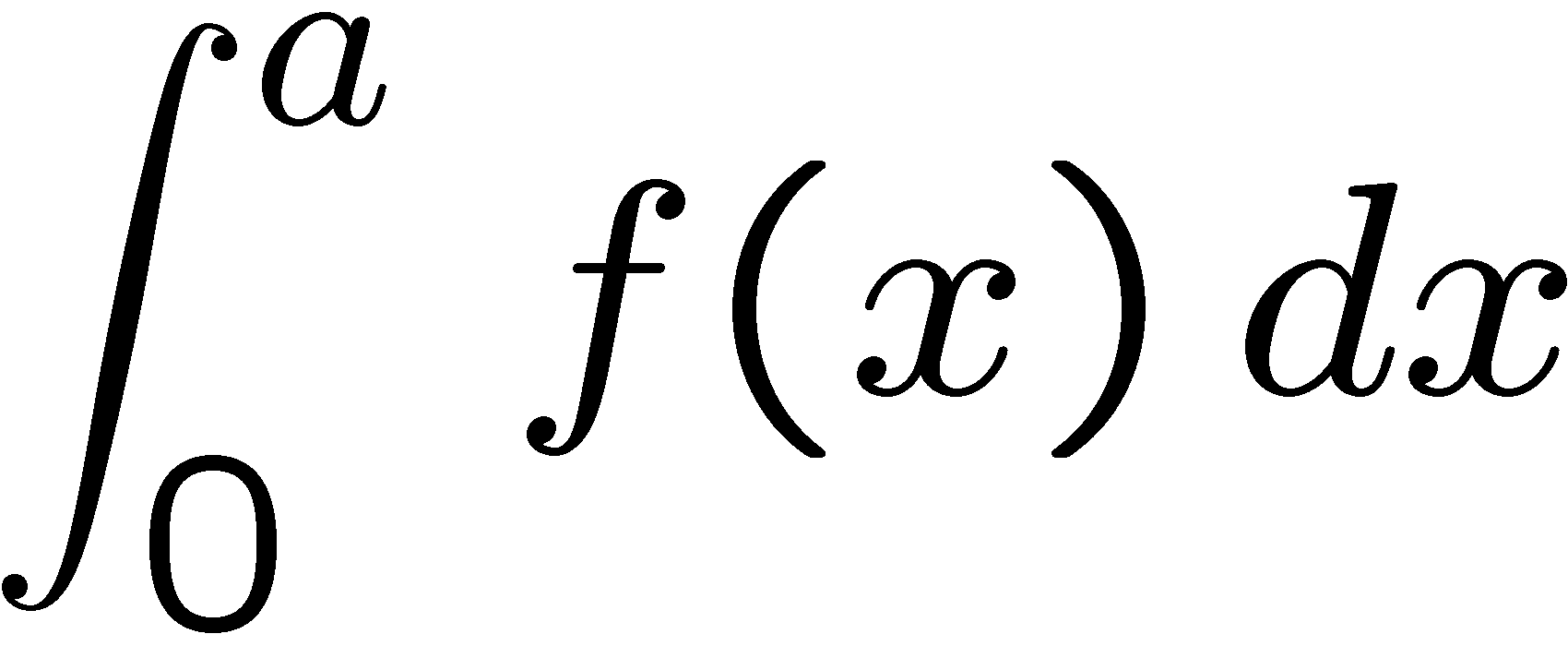 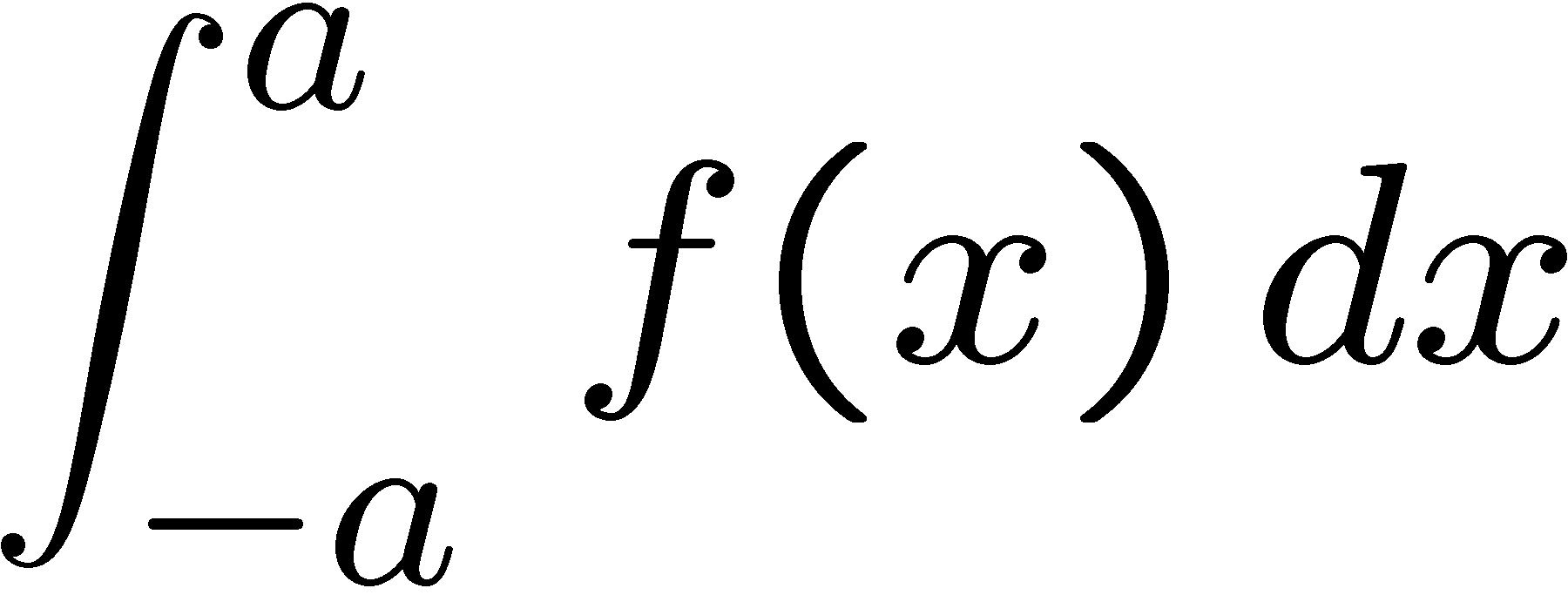 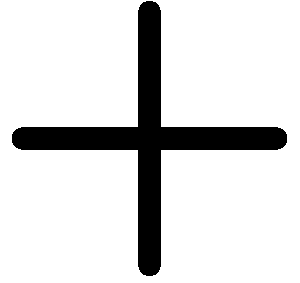 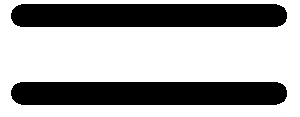 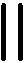 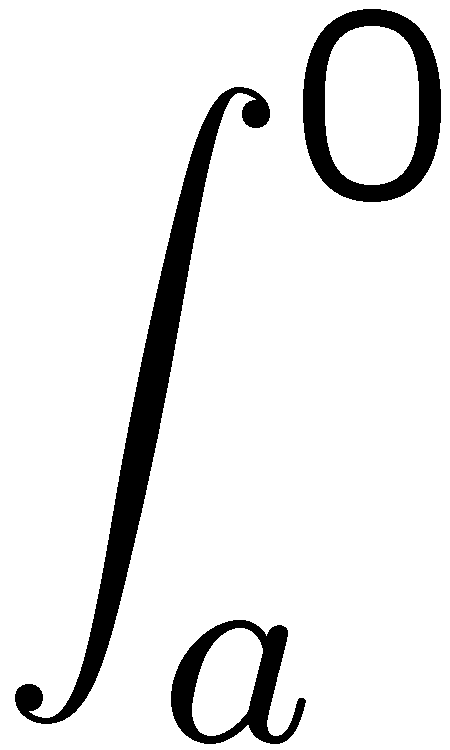 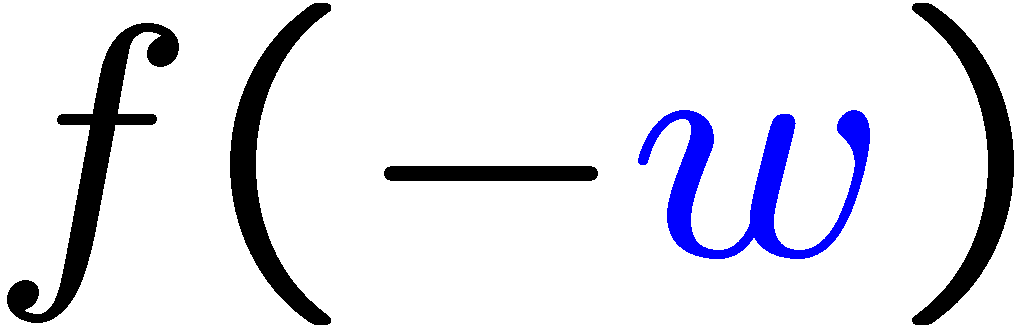 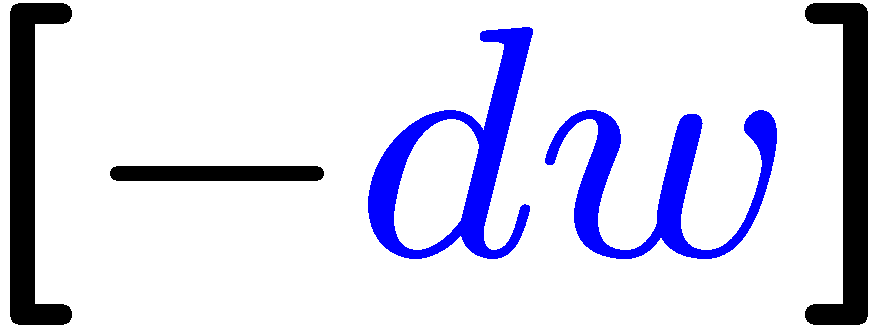 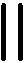 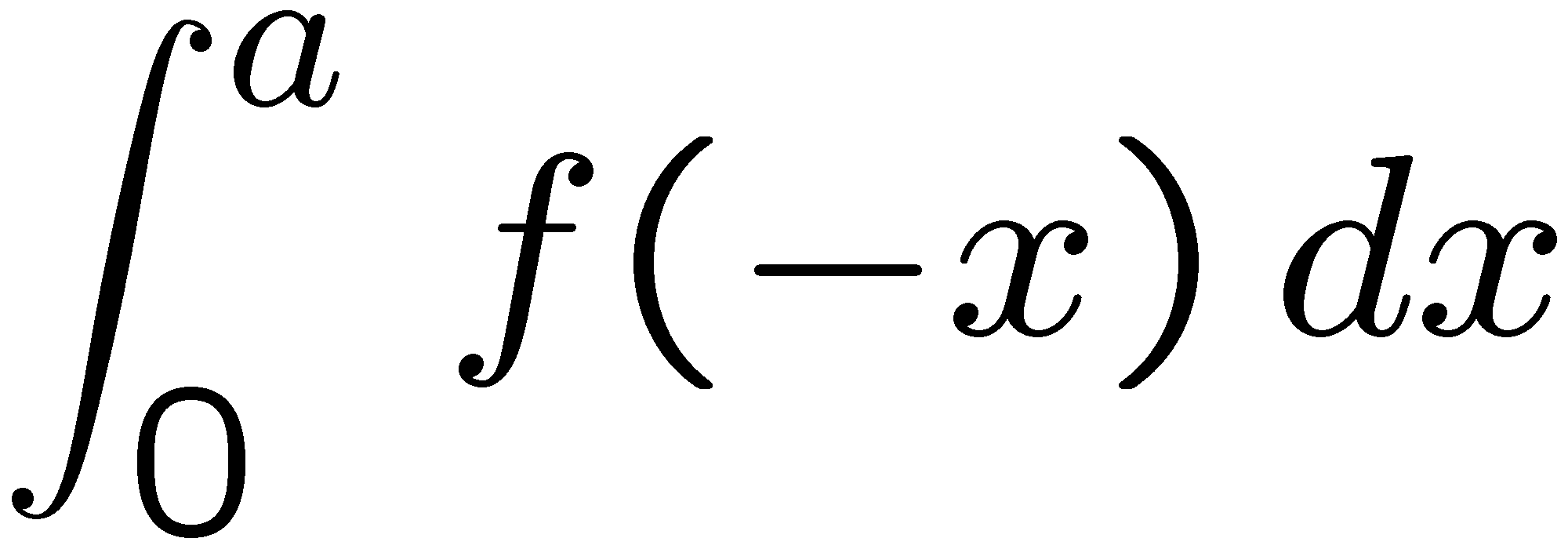 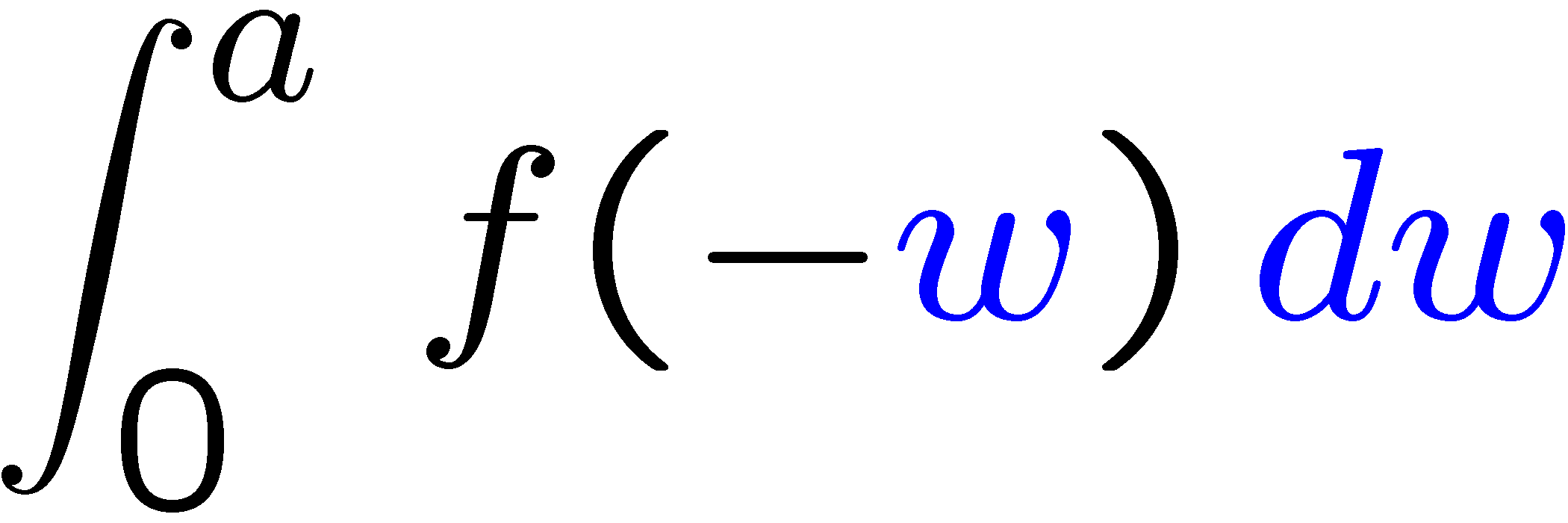 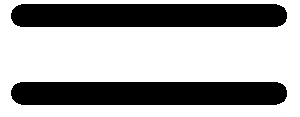 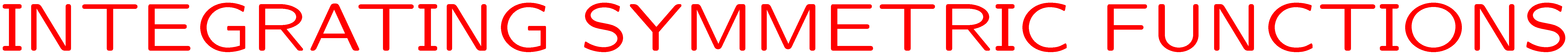 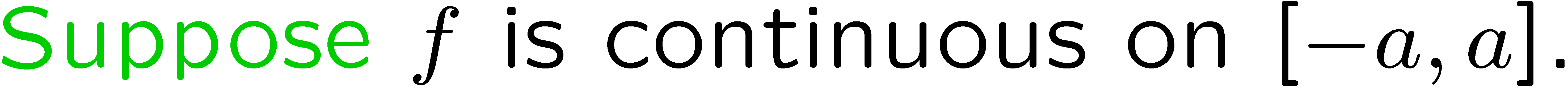 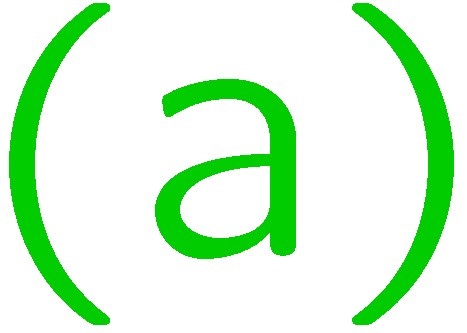 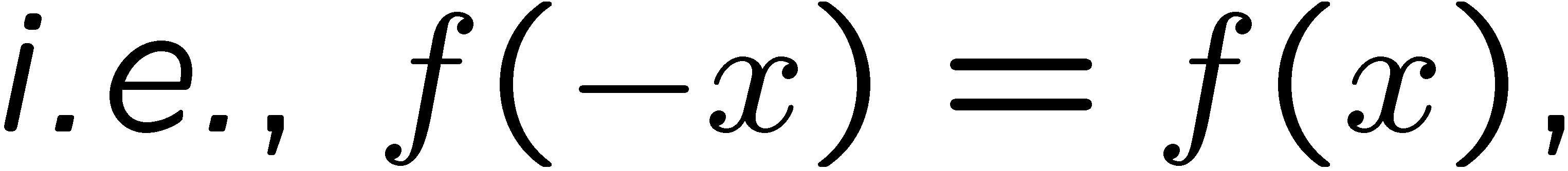 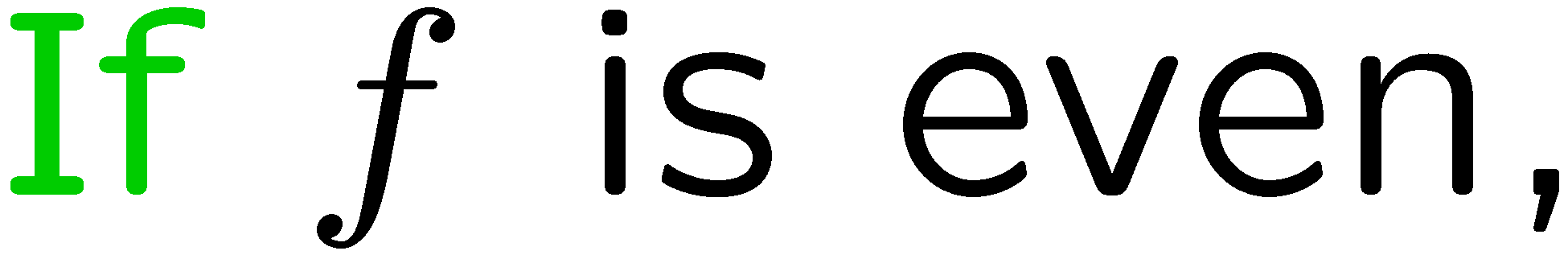 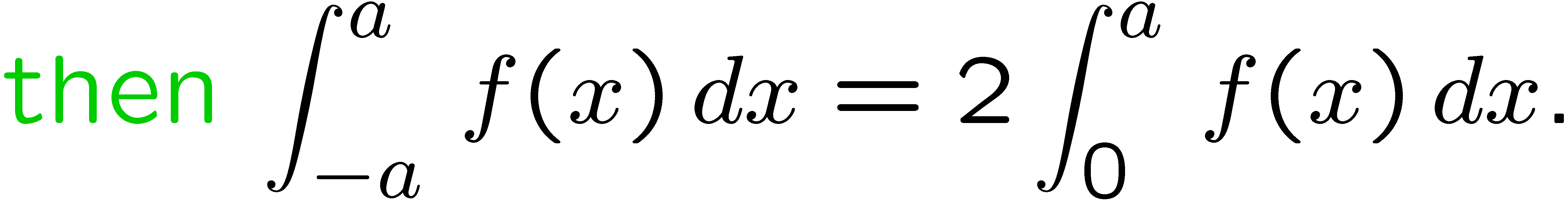 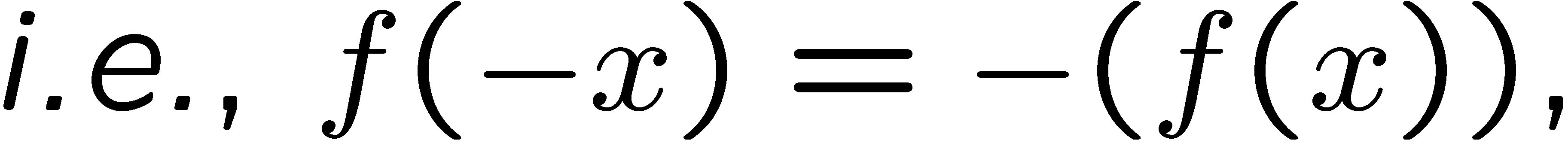 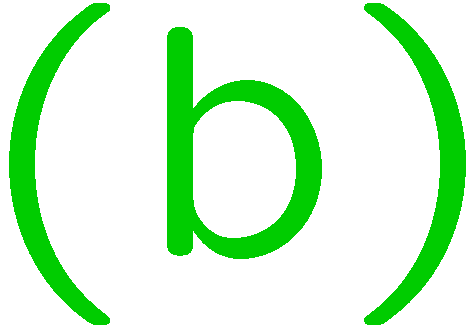 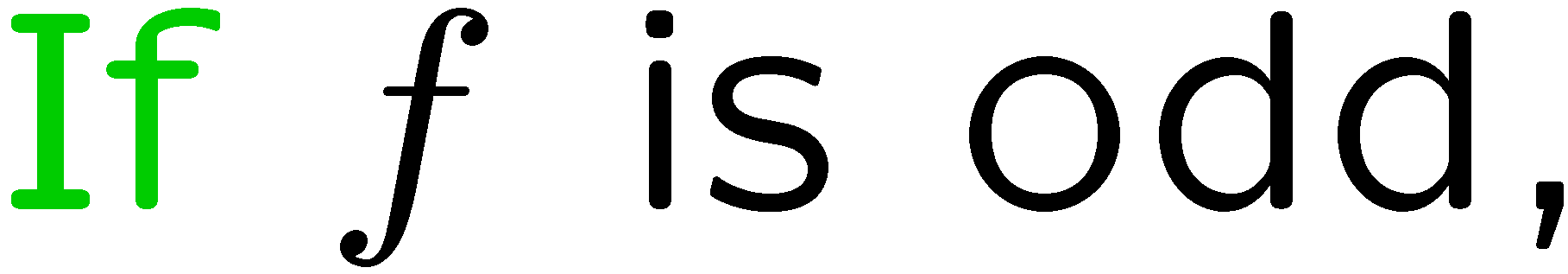 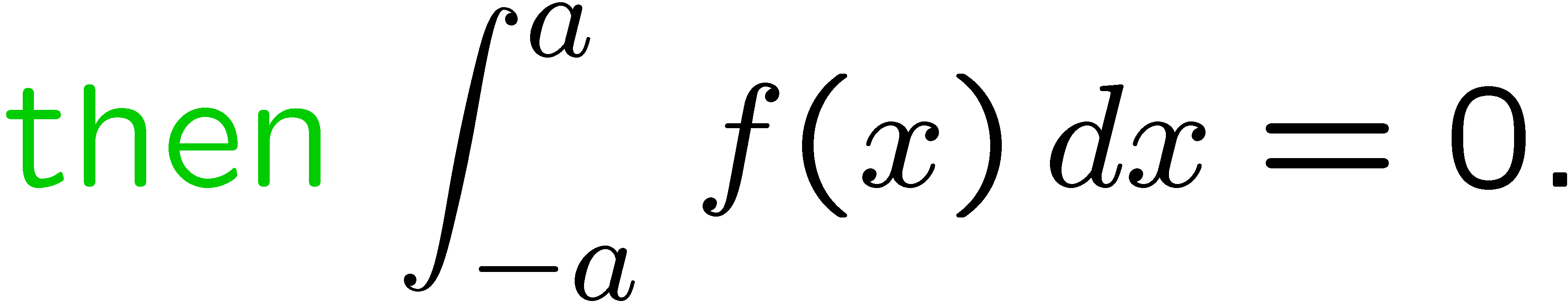 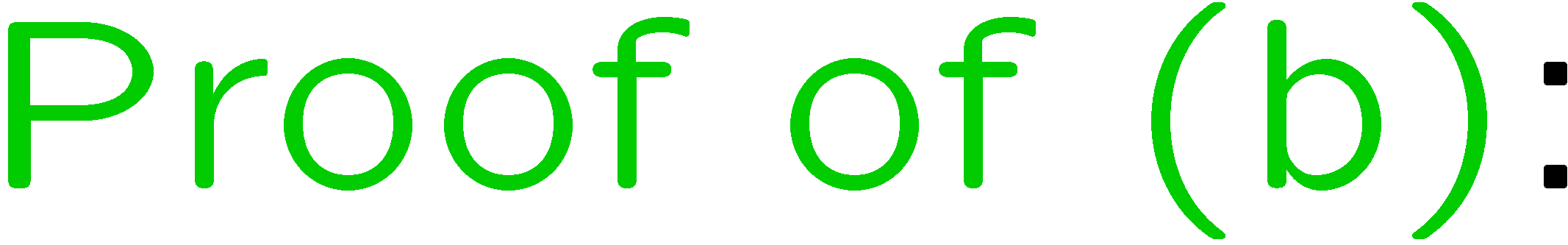 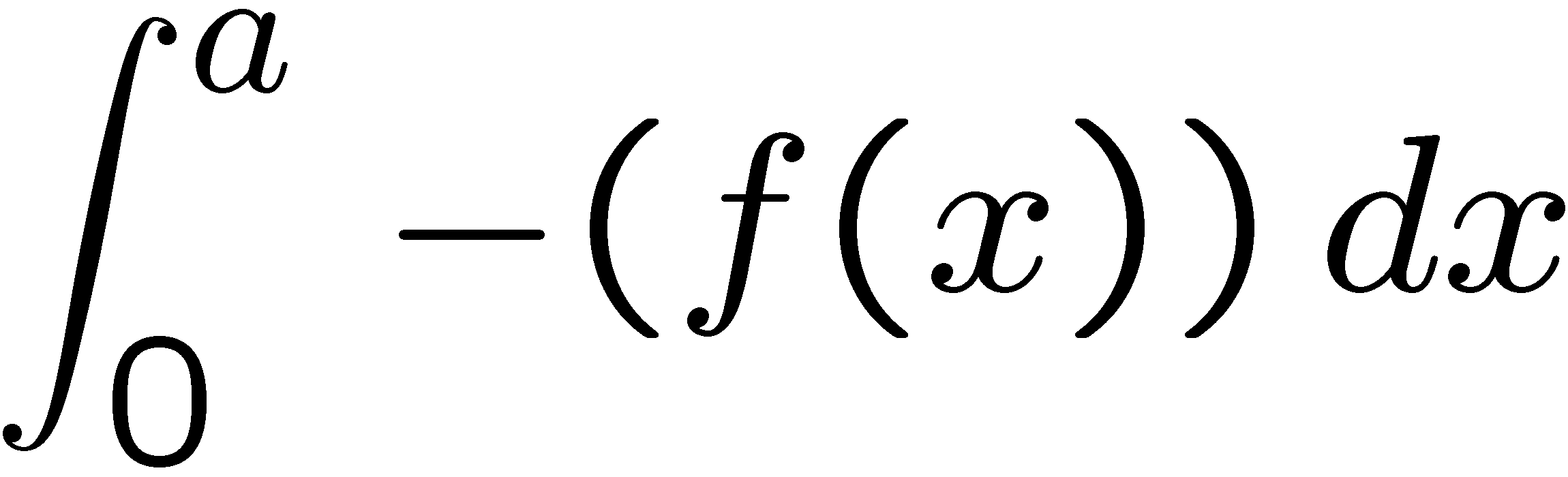 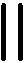 24
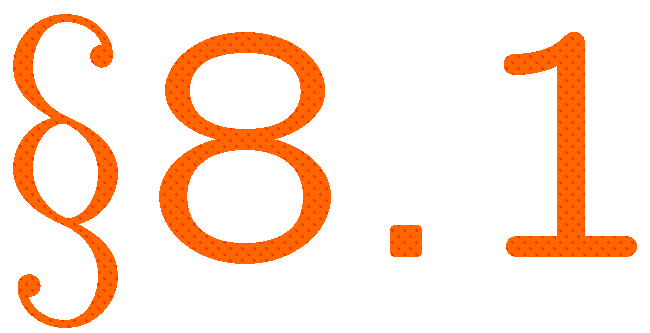 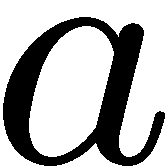 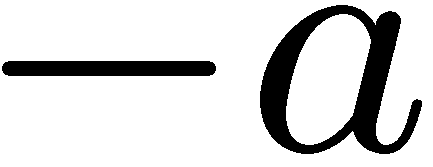 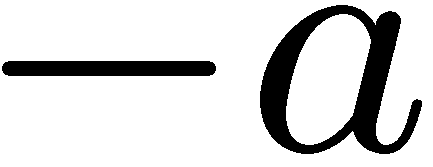 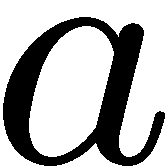 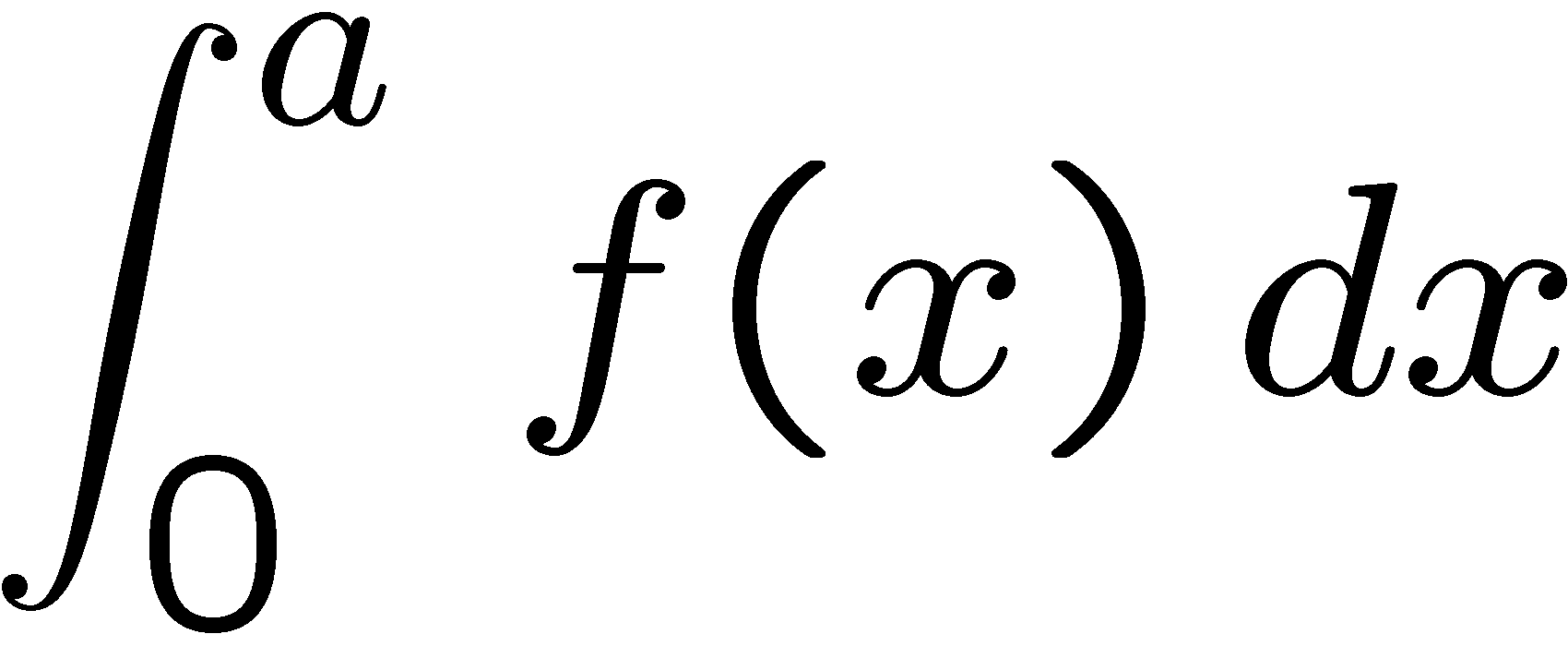 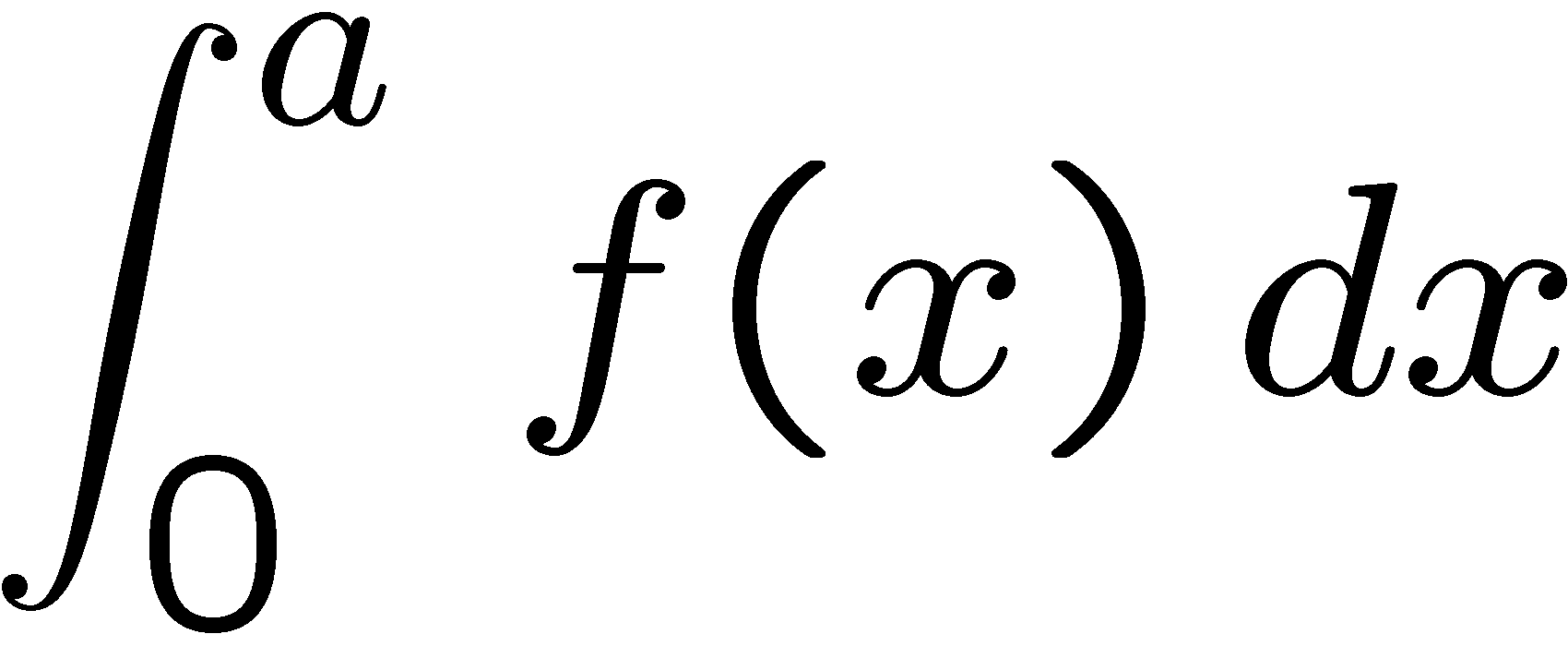 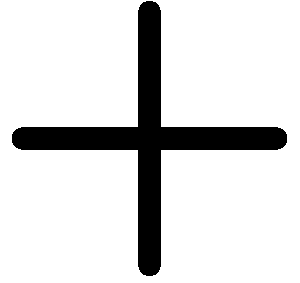 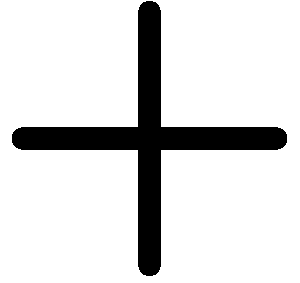 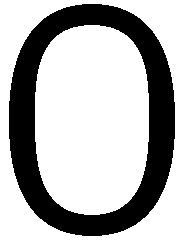 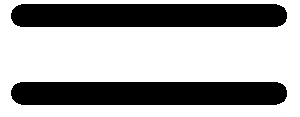 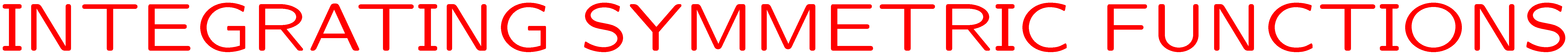 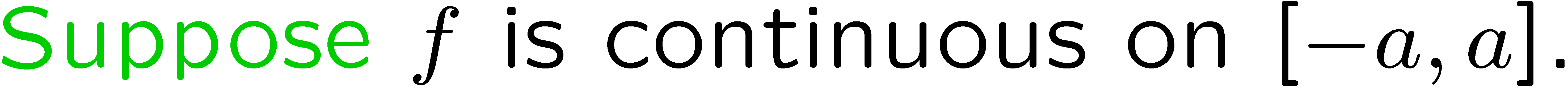 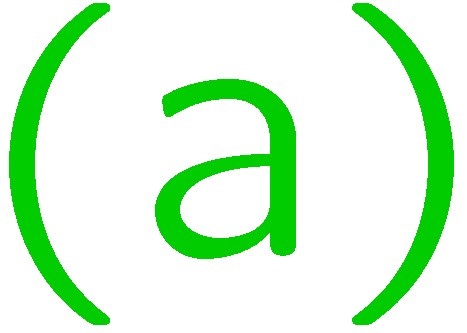 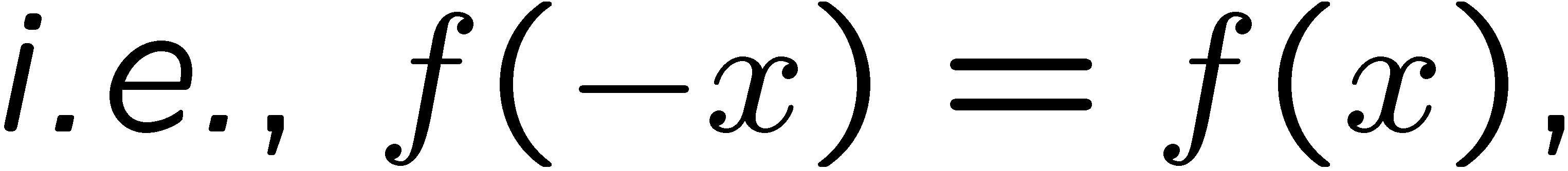 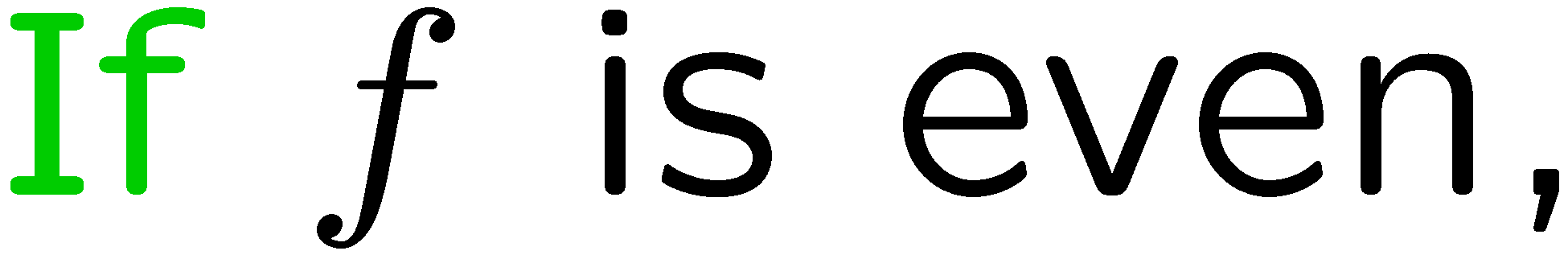 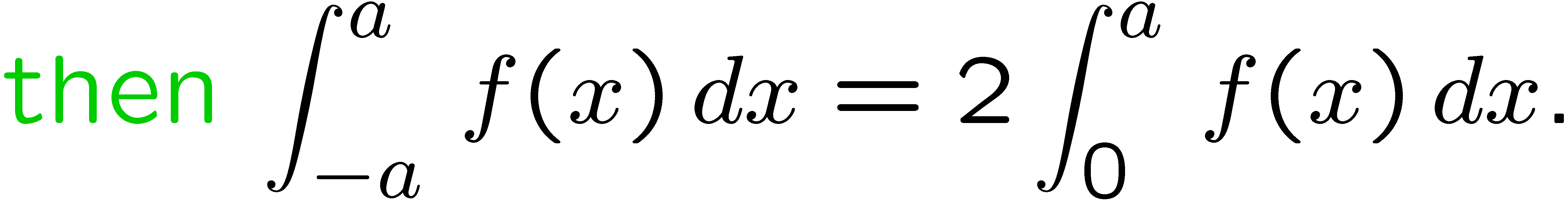 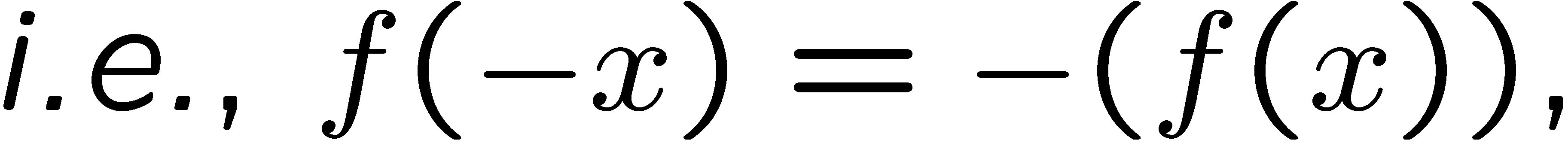 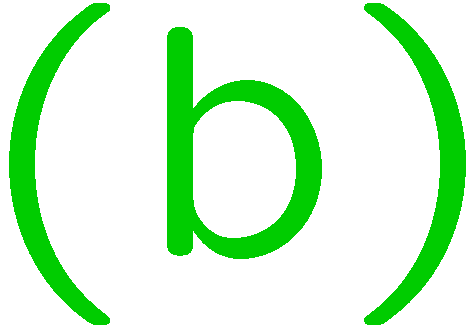 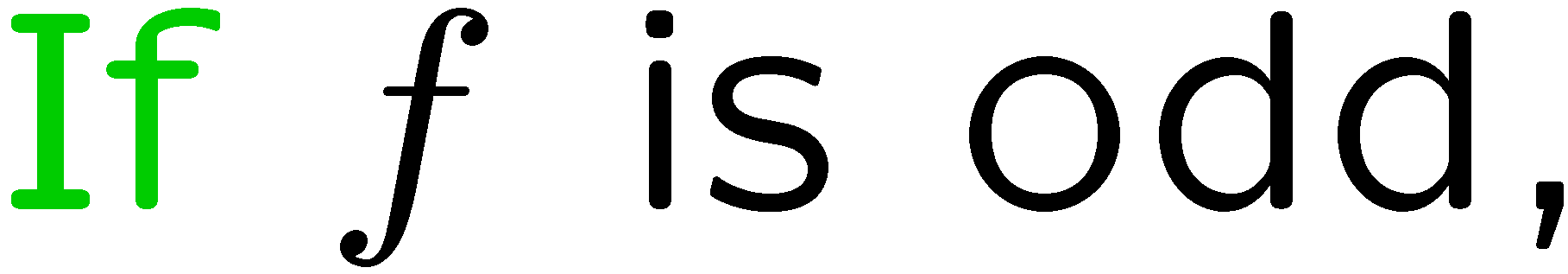 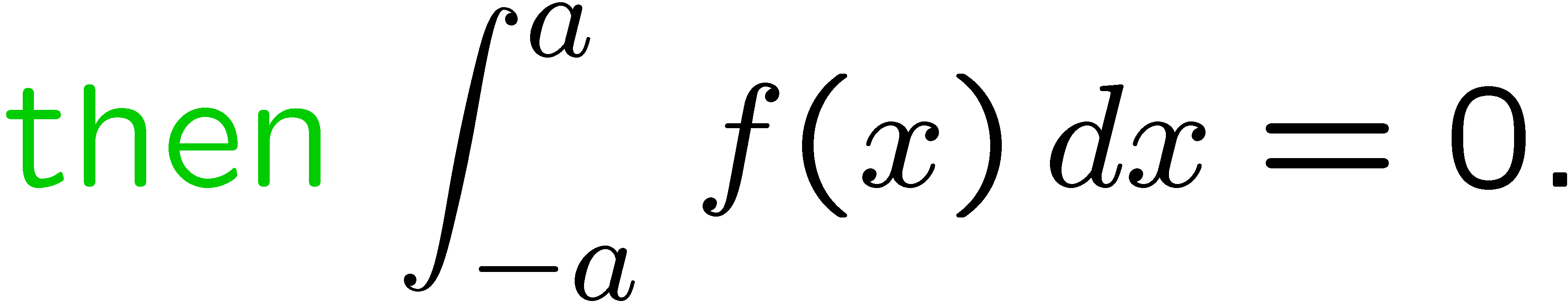 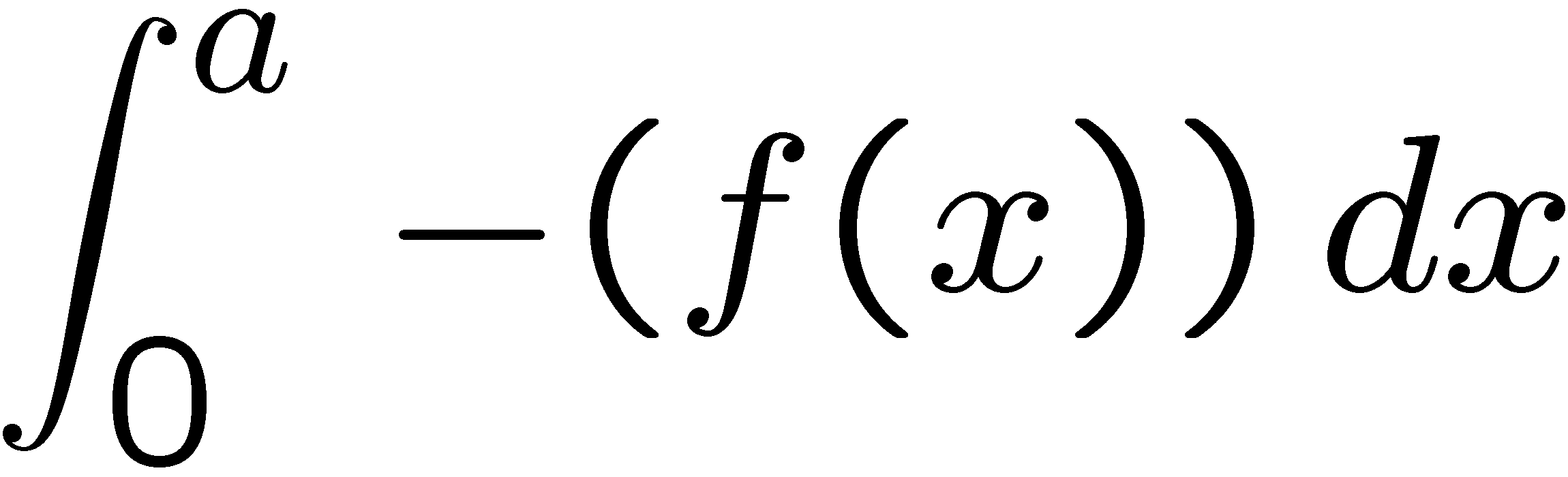 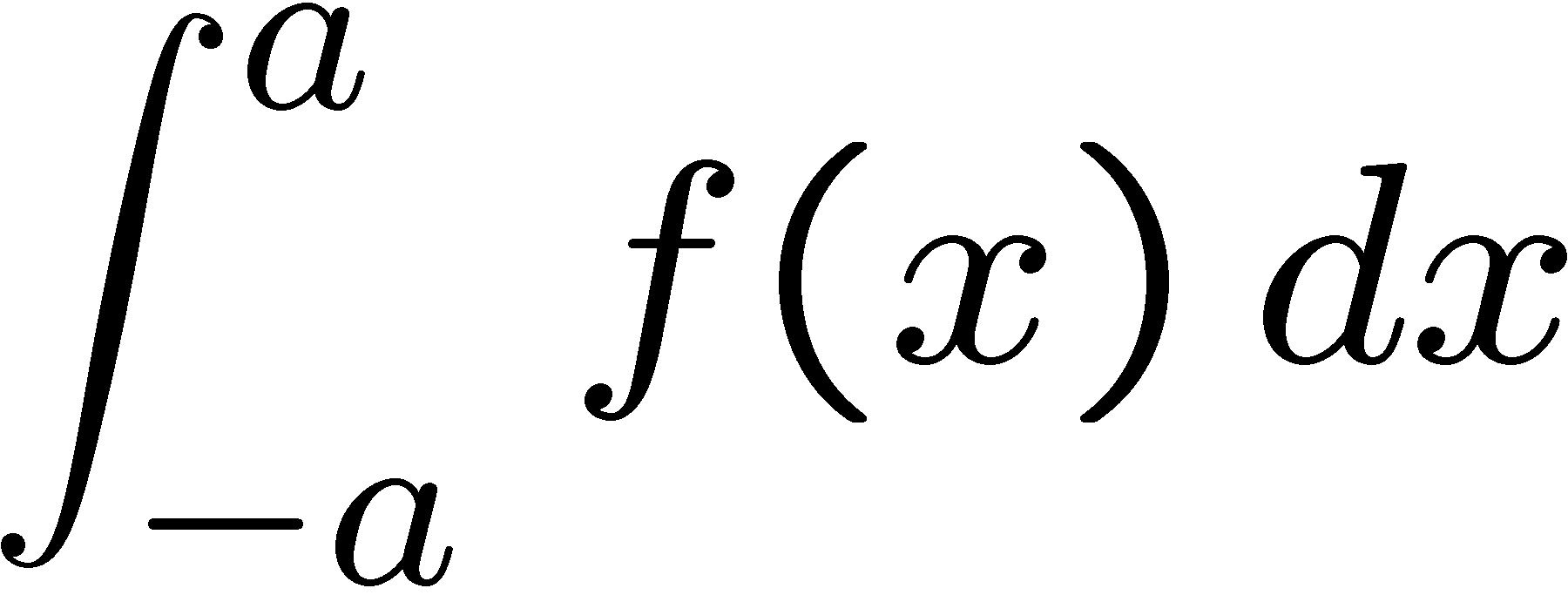 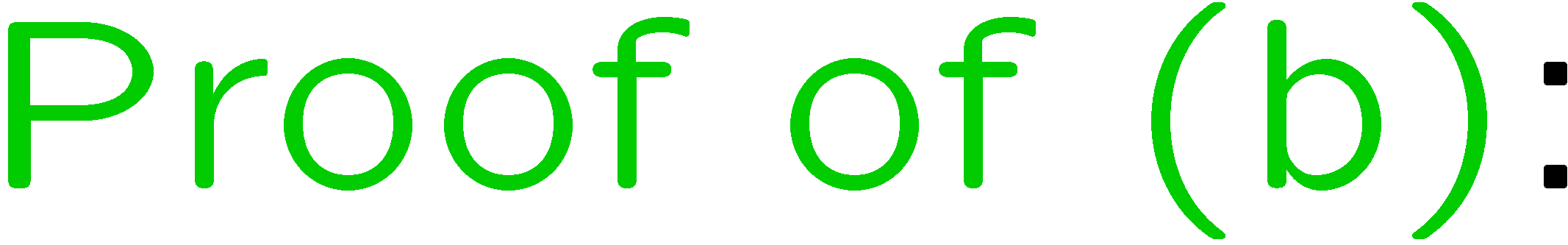 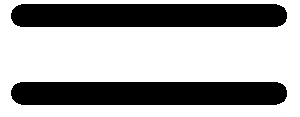 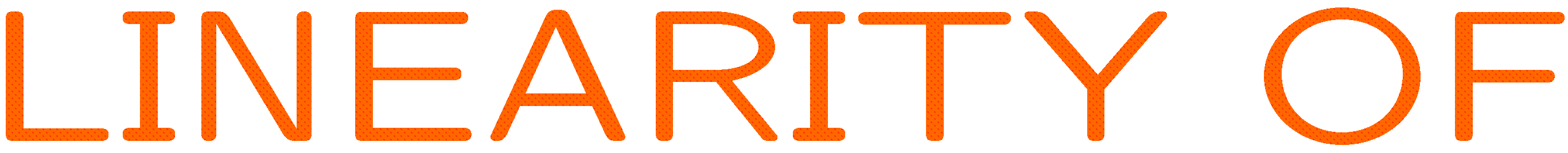 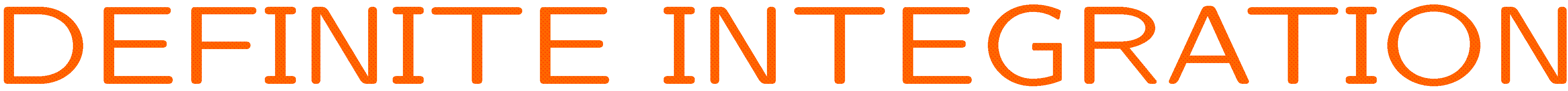 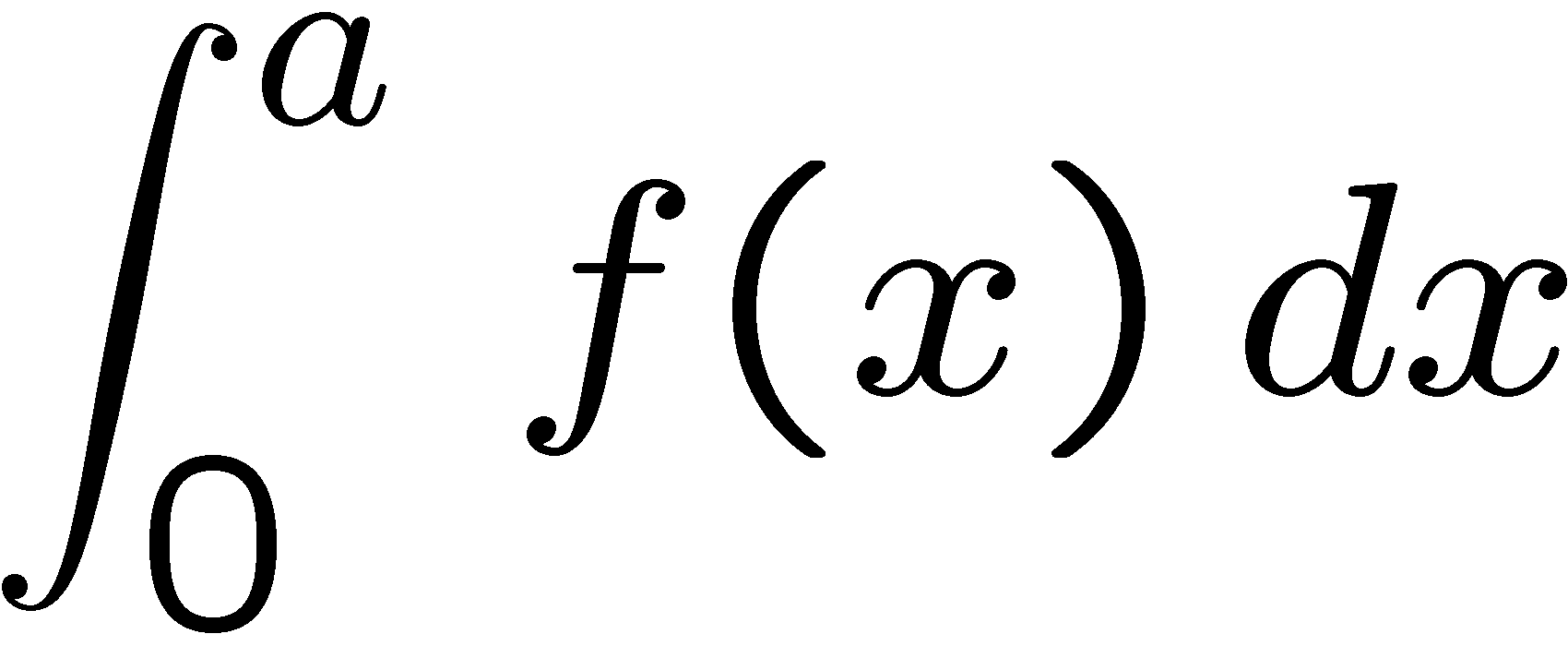 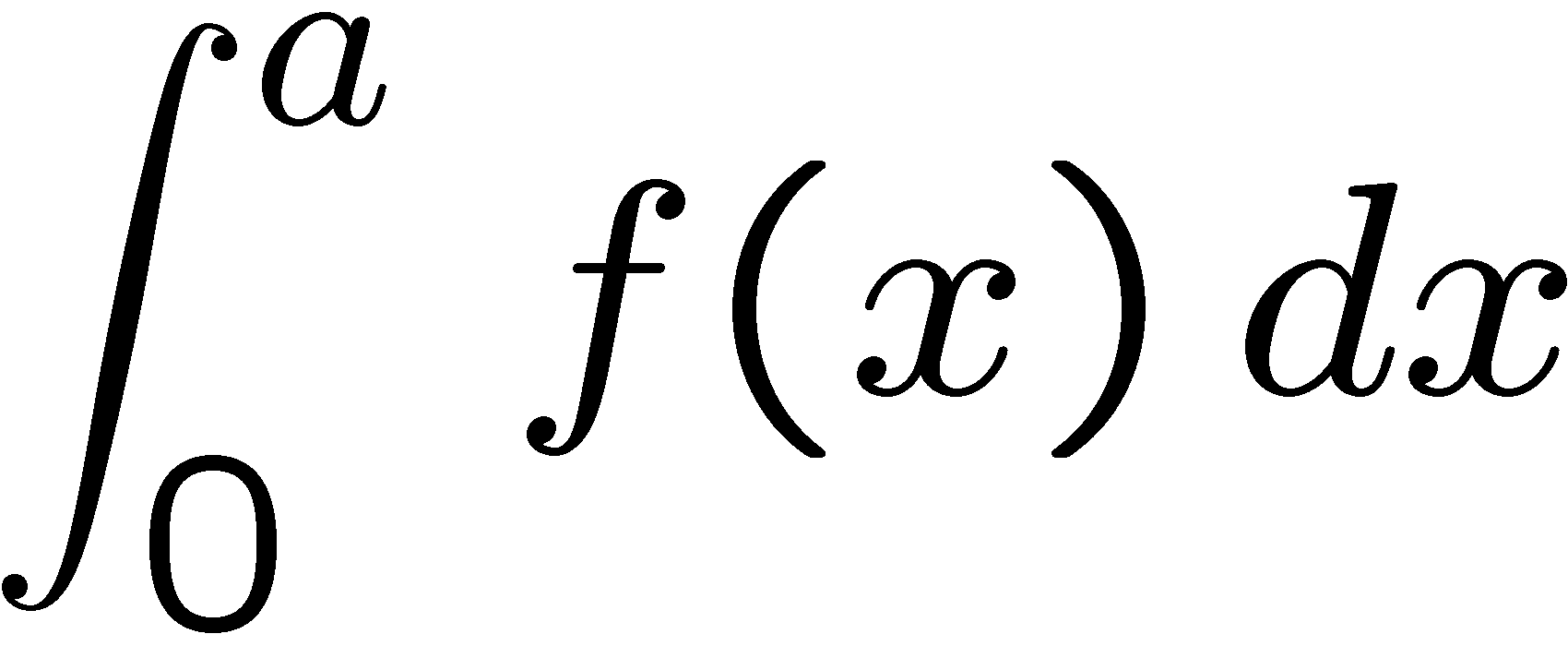 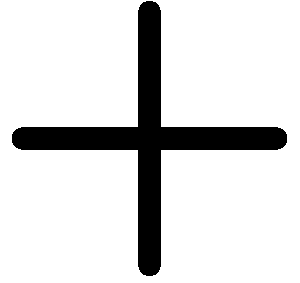 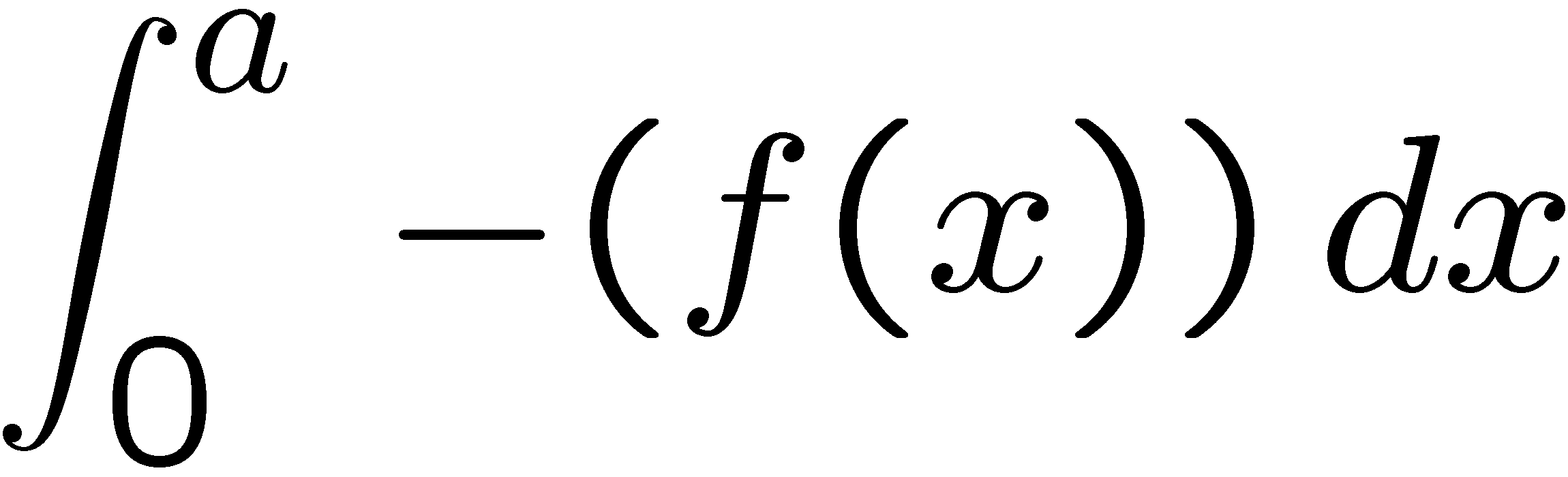 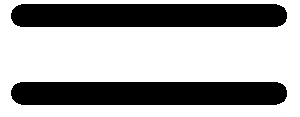 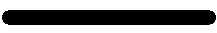 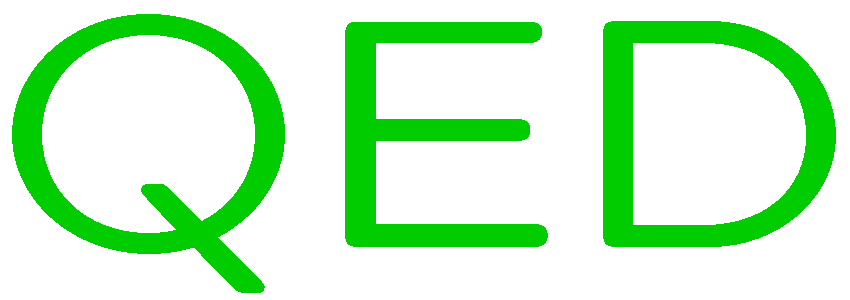 25
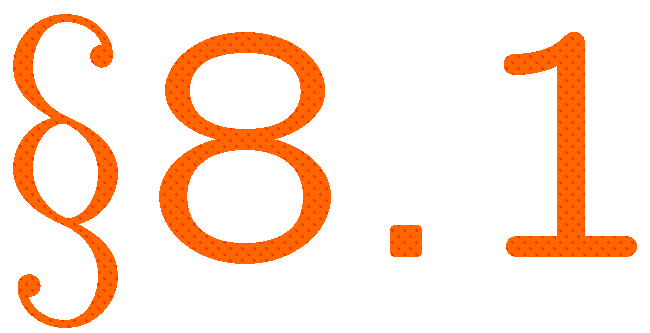 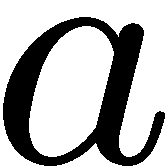 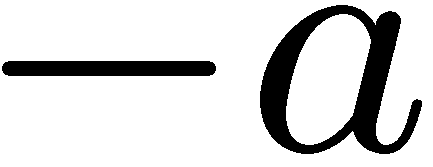 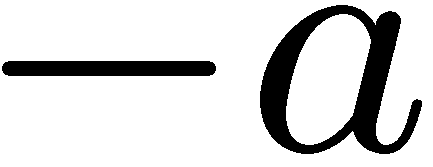 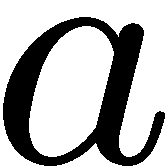 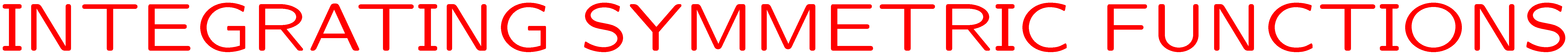 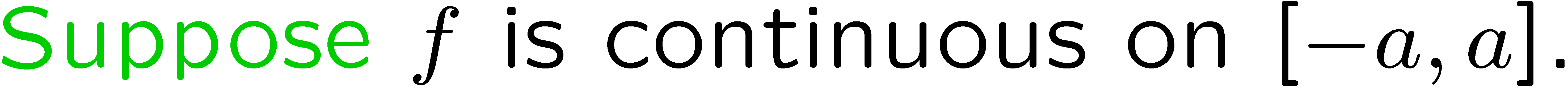 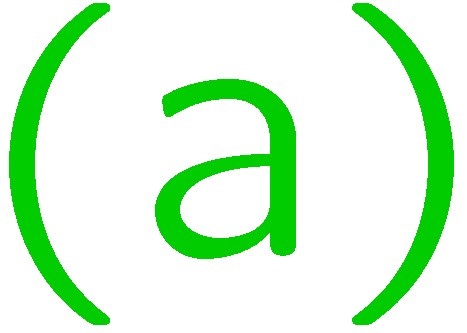 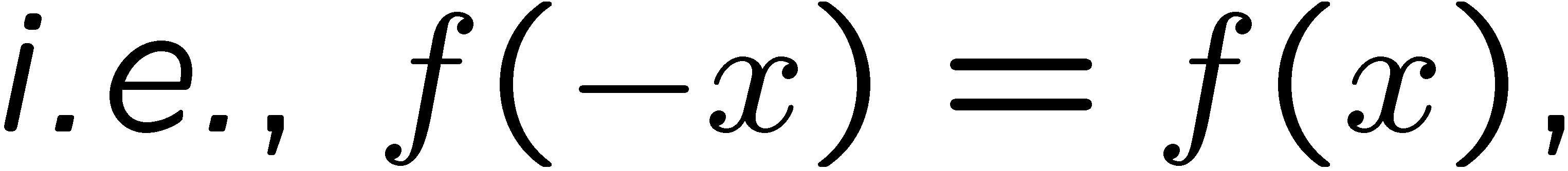 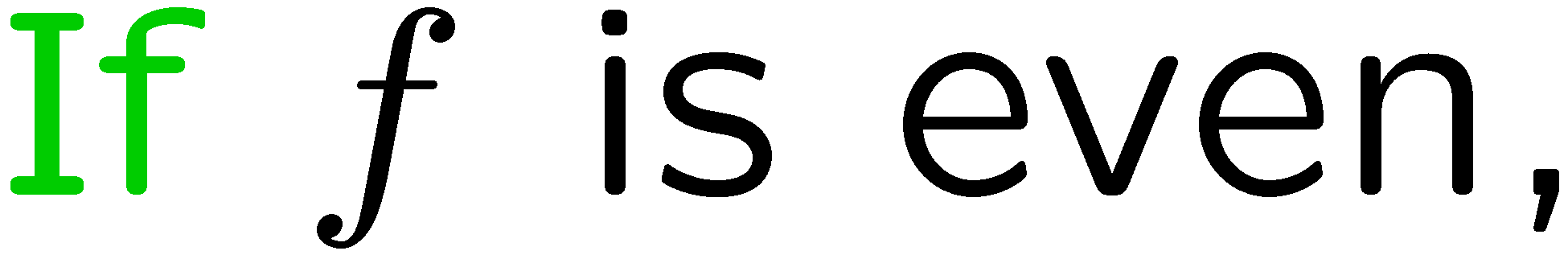 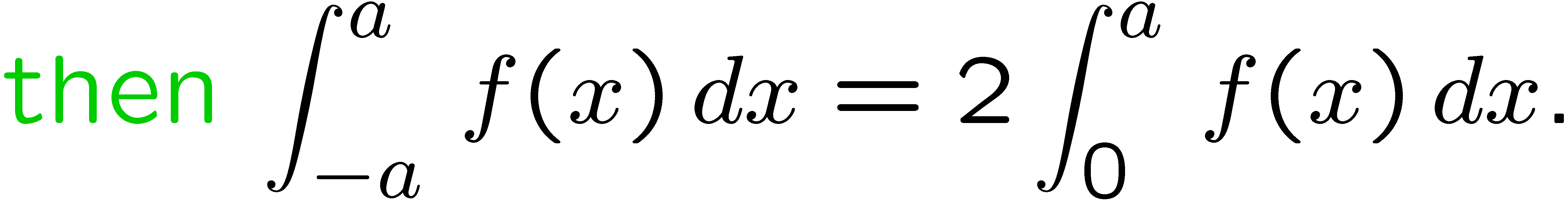 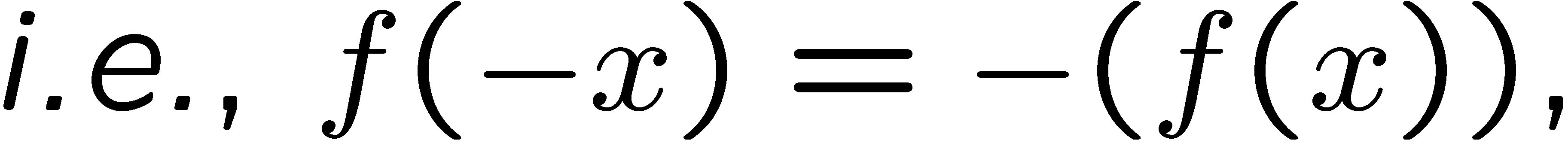 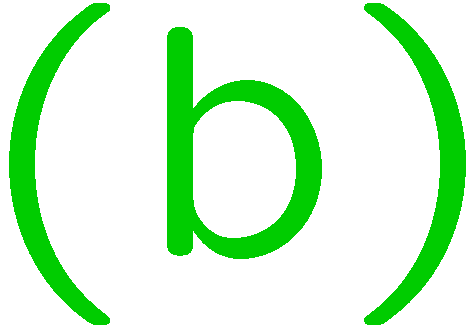 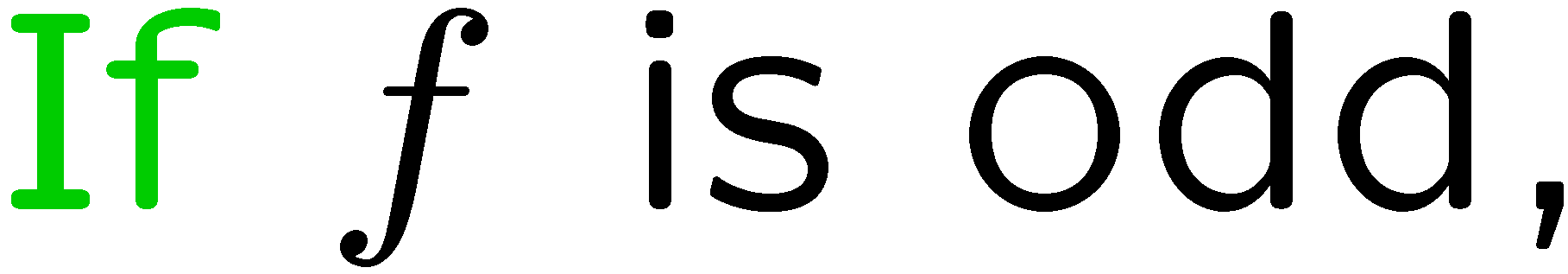 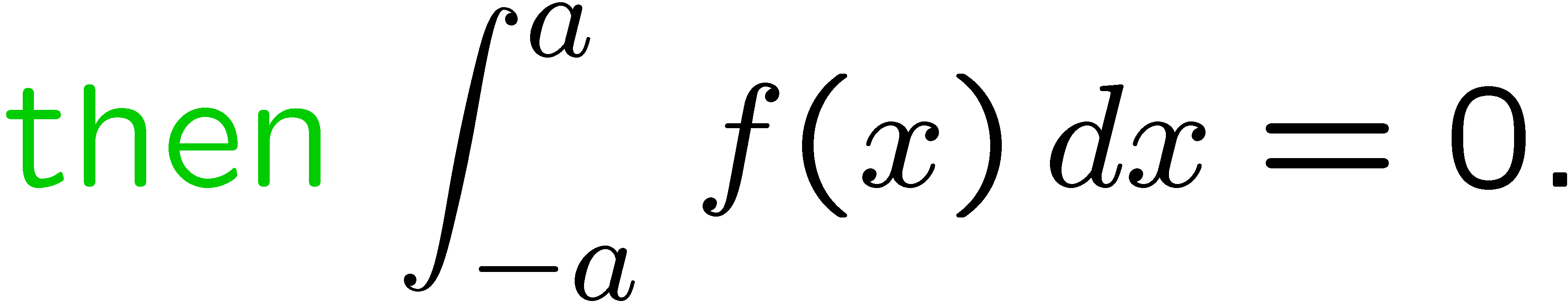 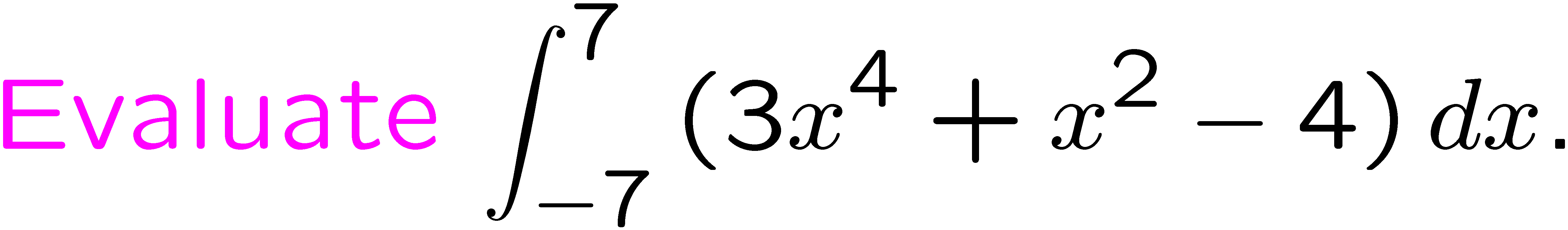 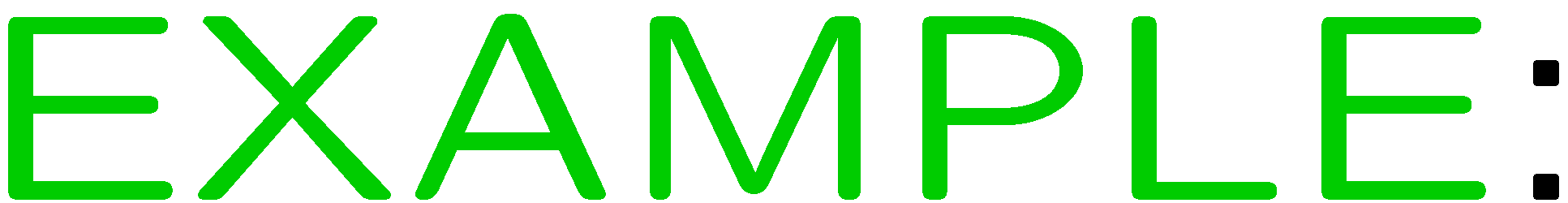 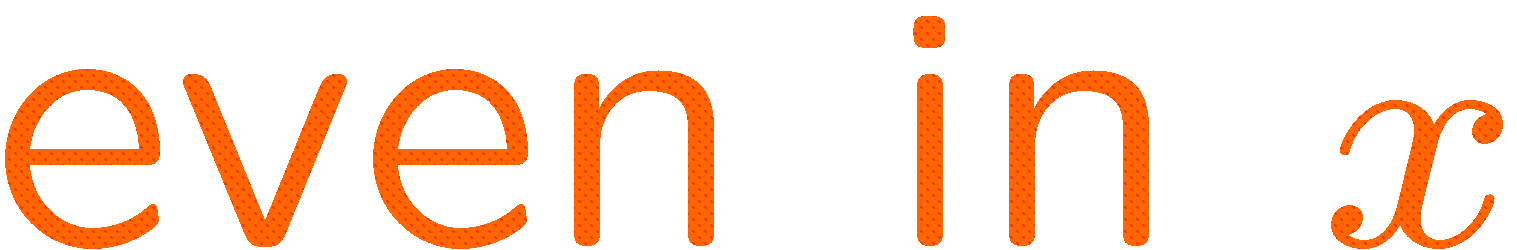 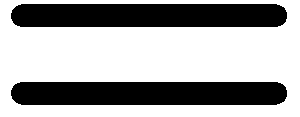 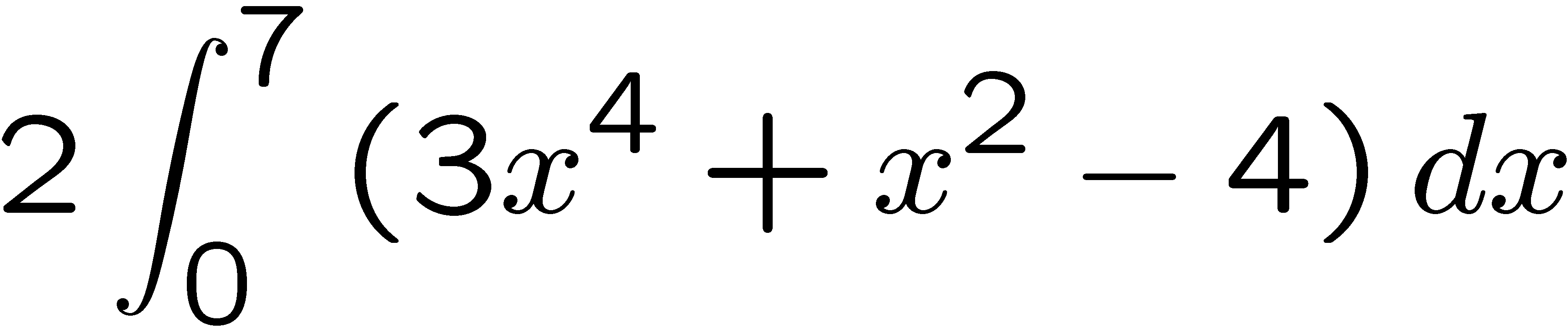 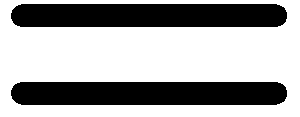 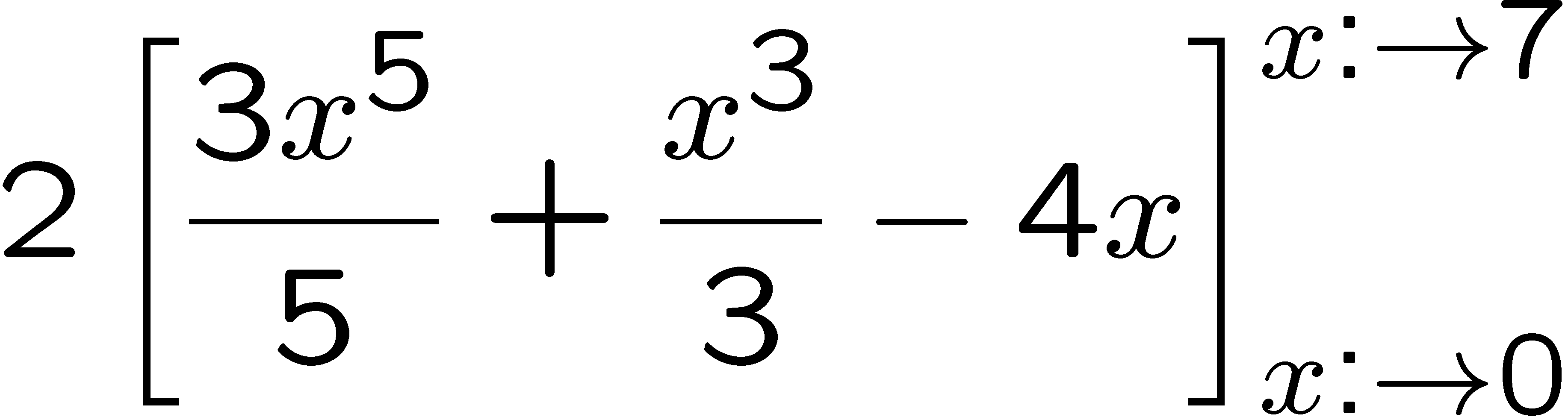 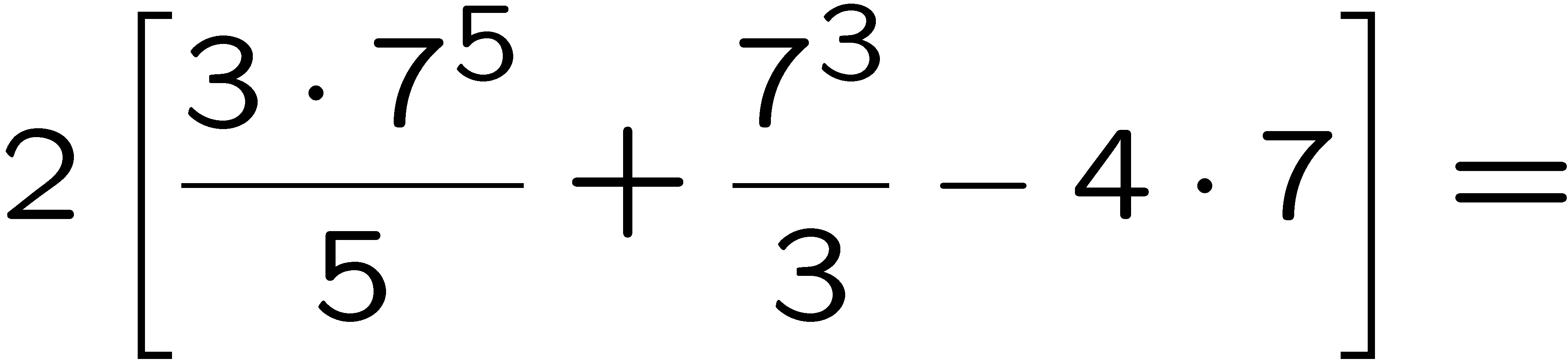 26
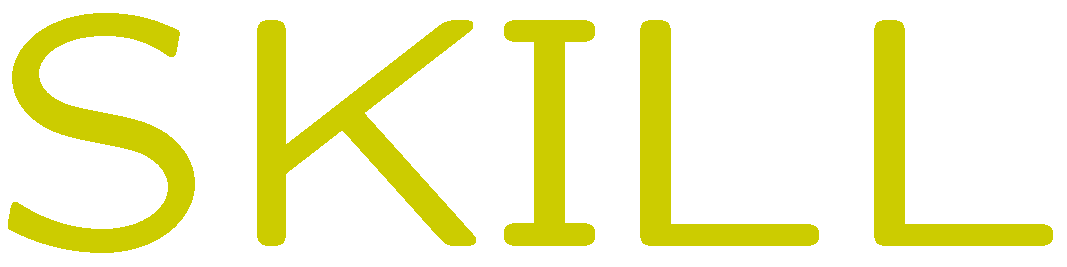 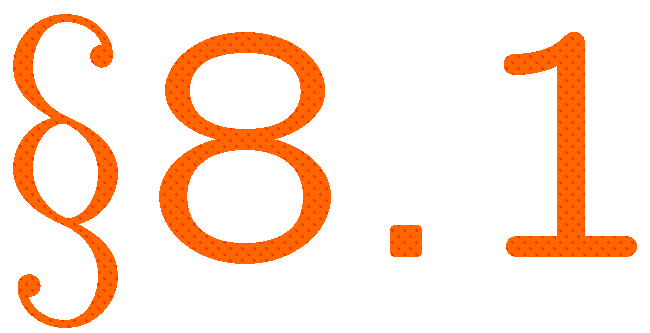 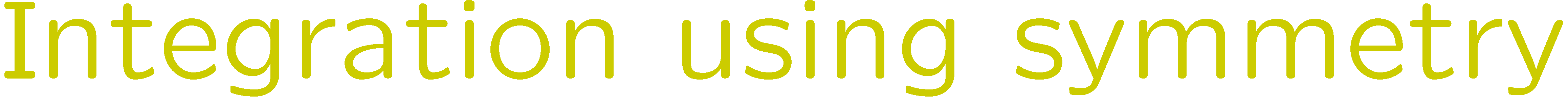 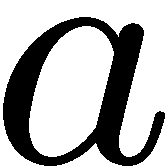 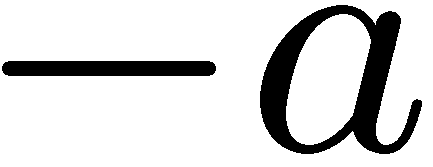 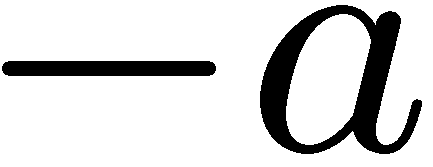 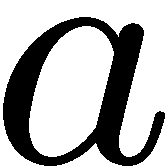 STOP
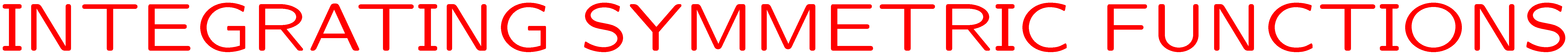 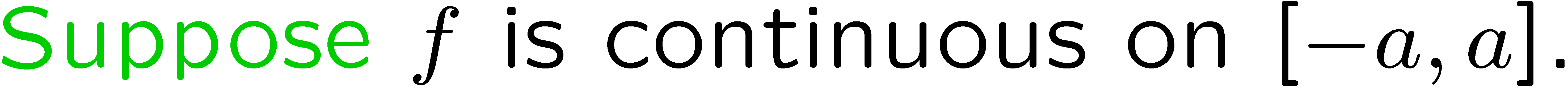 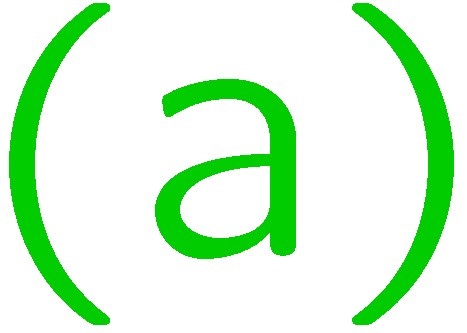 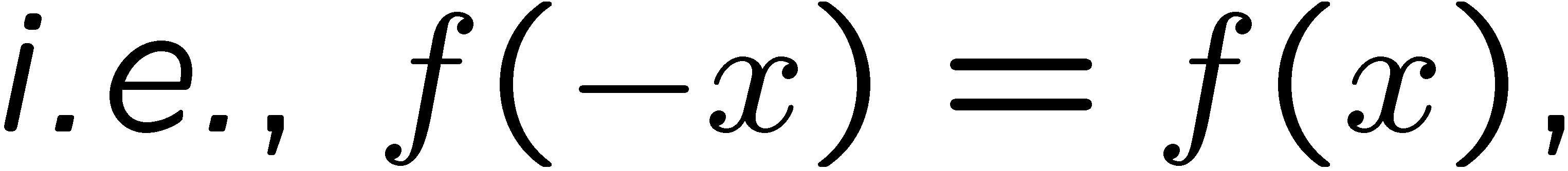 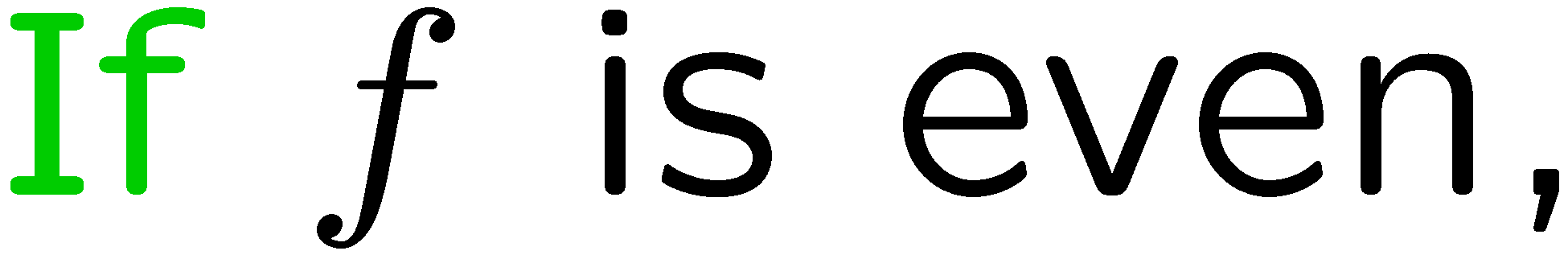 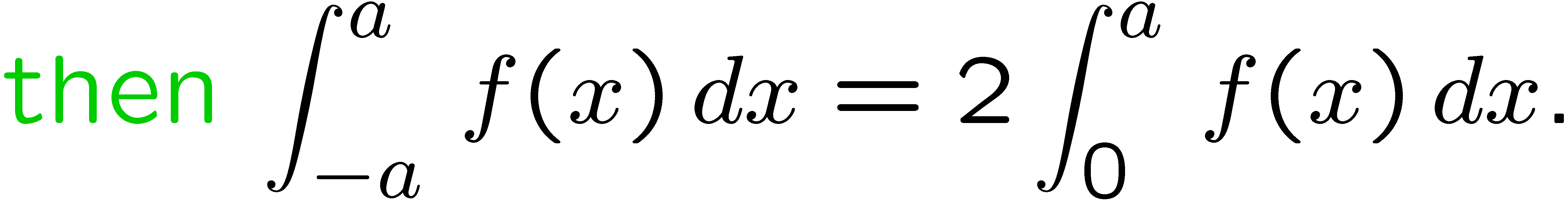 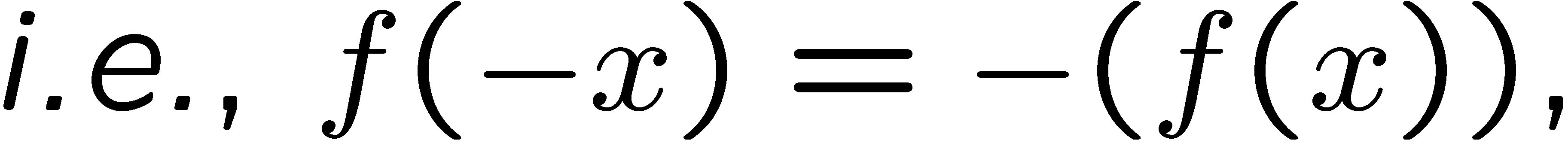 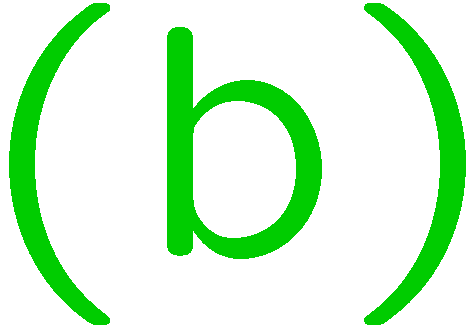 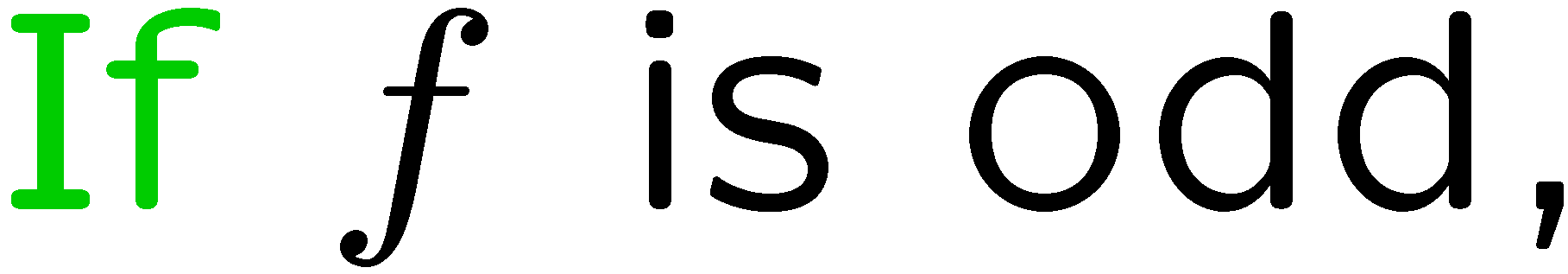 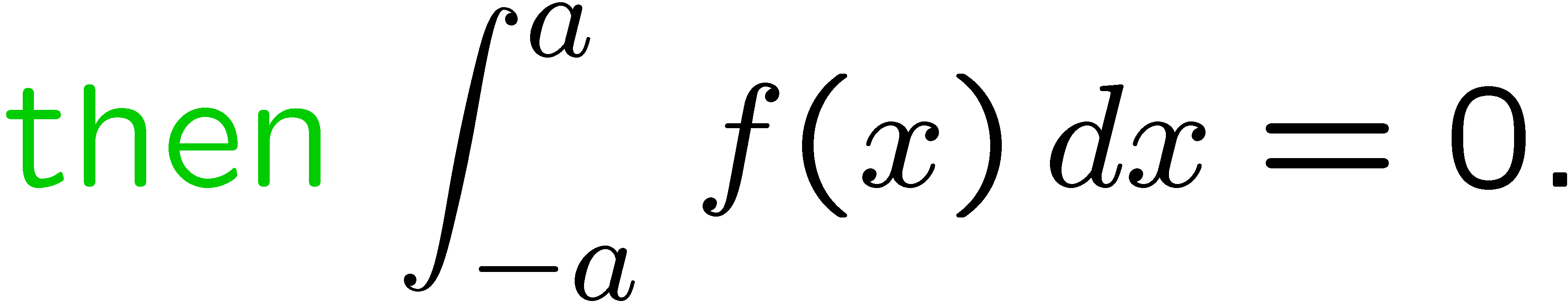 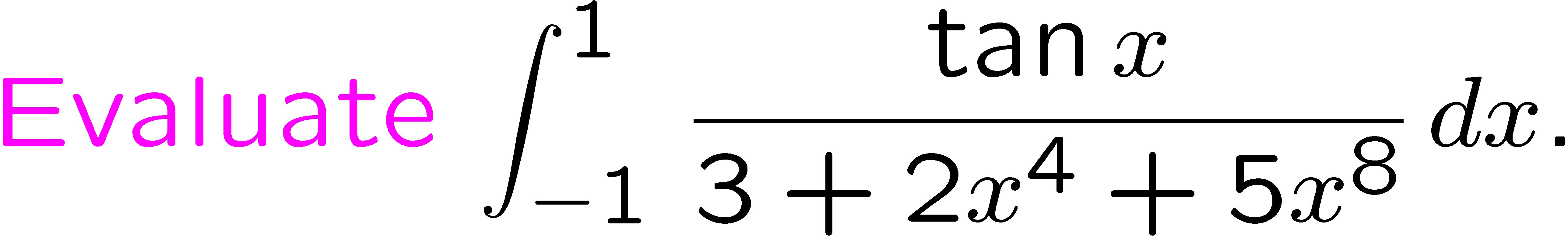 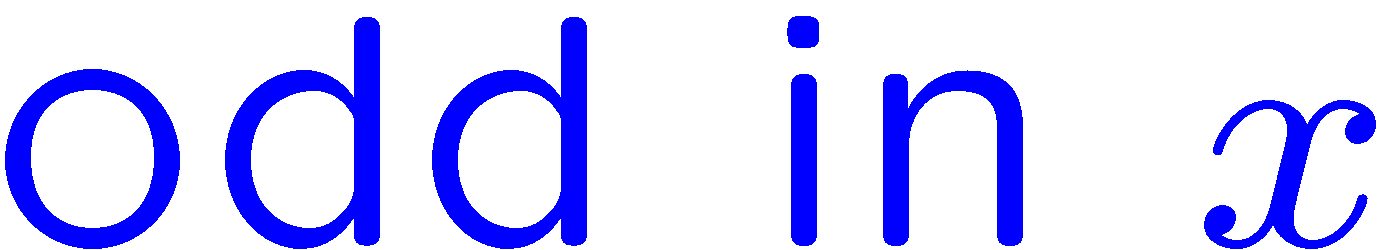 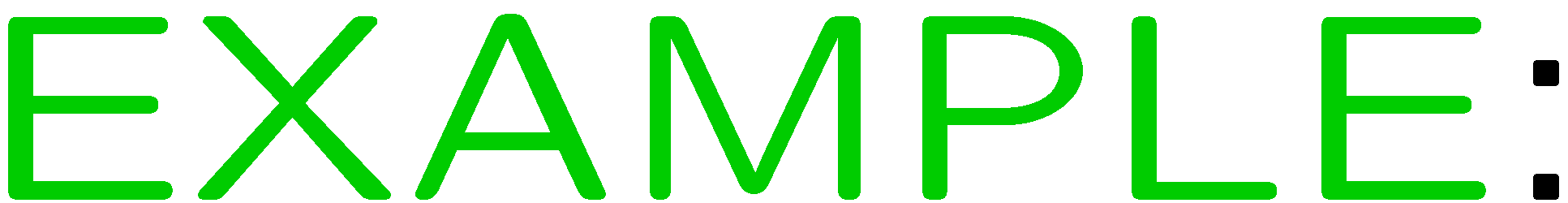 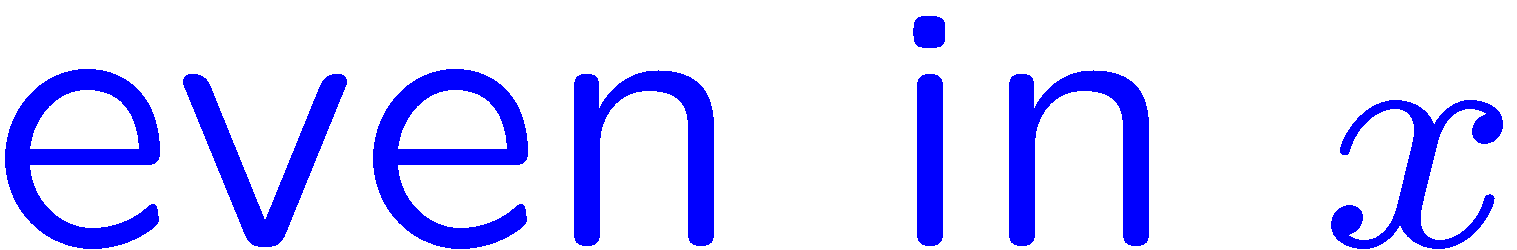 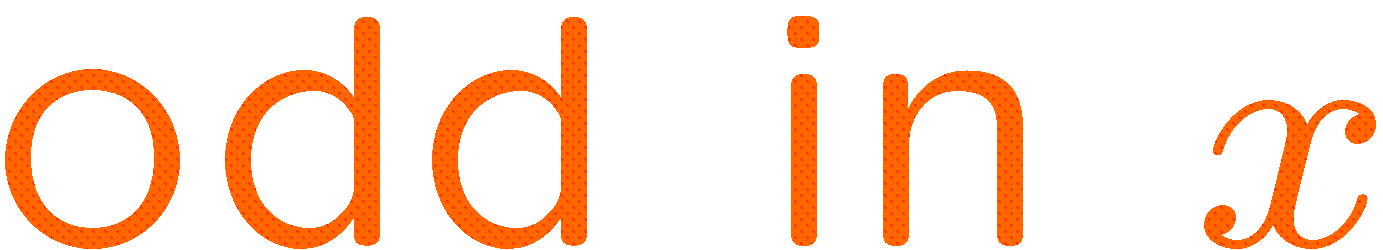 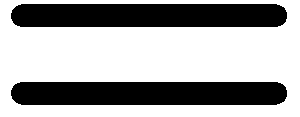 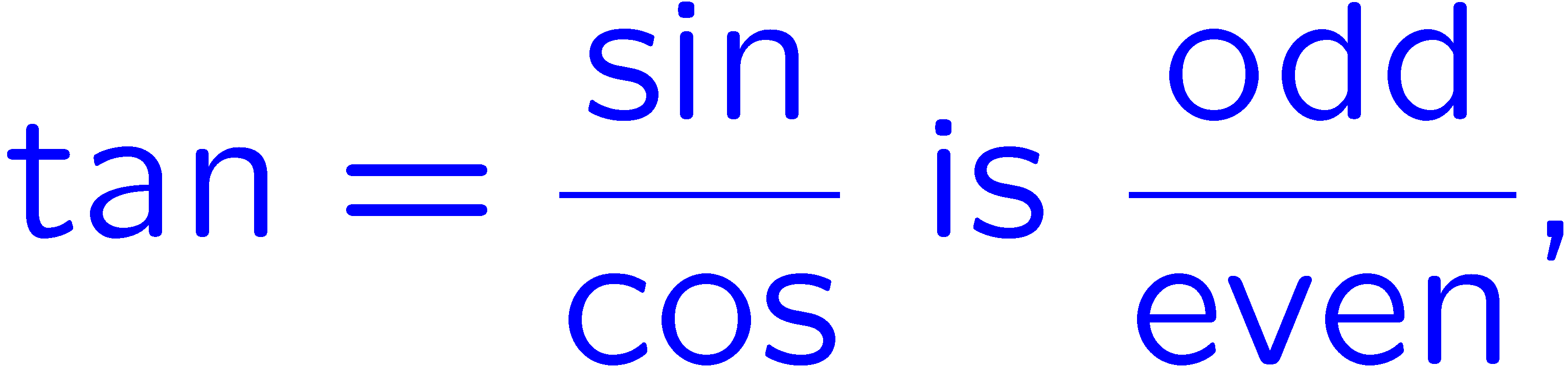 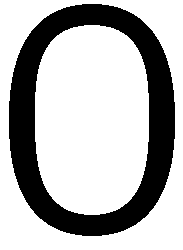 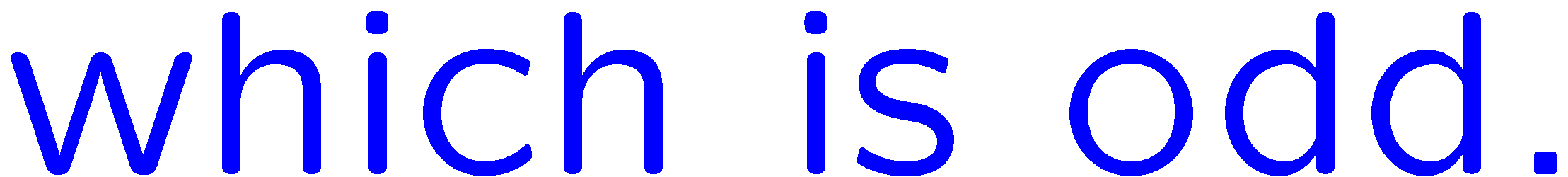 27
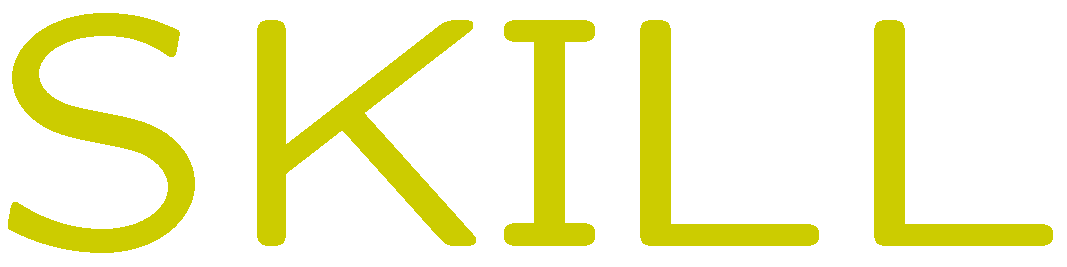 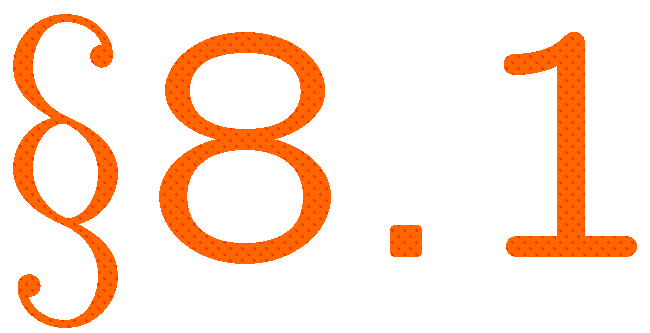 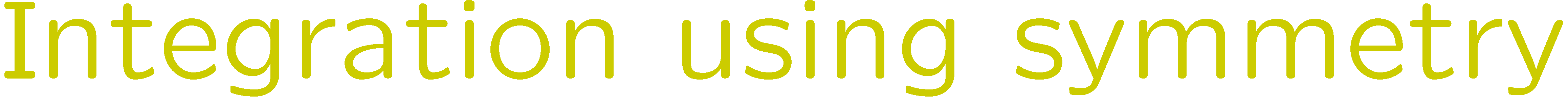